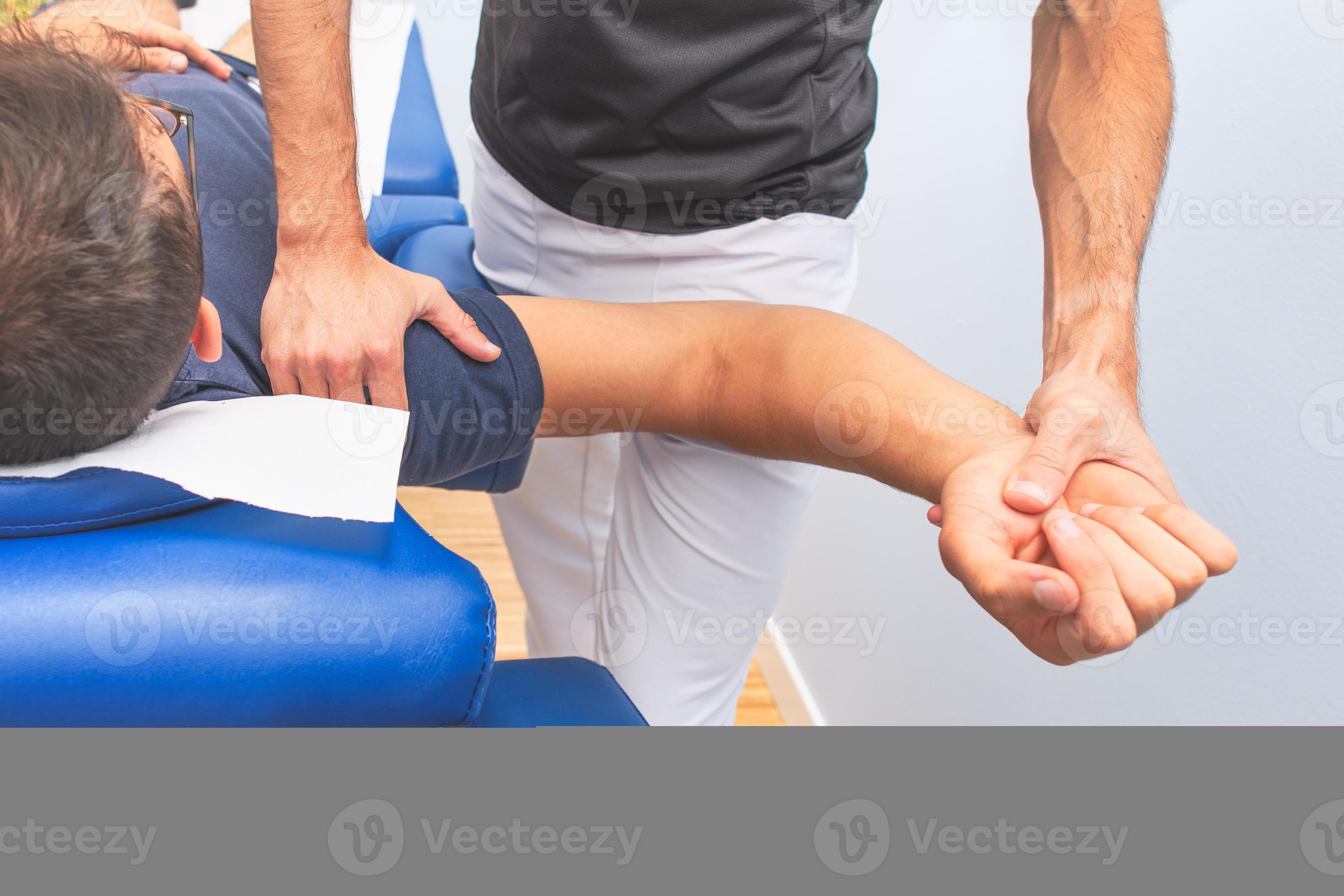 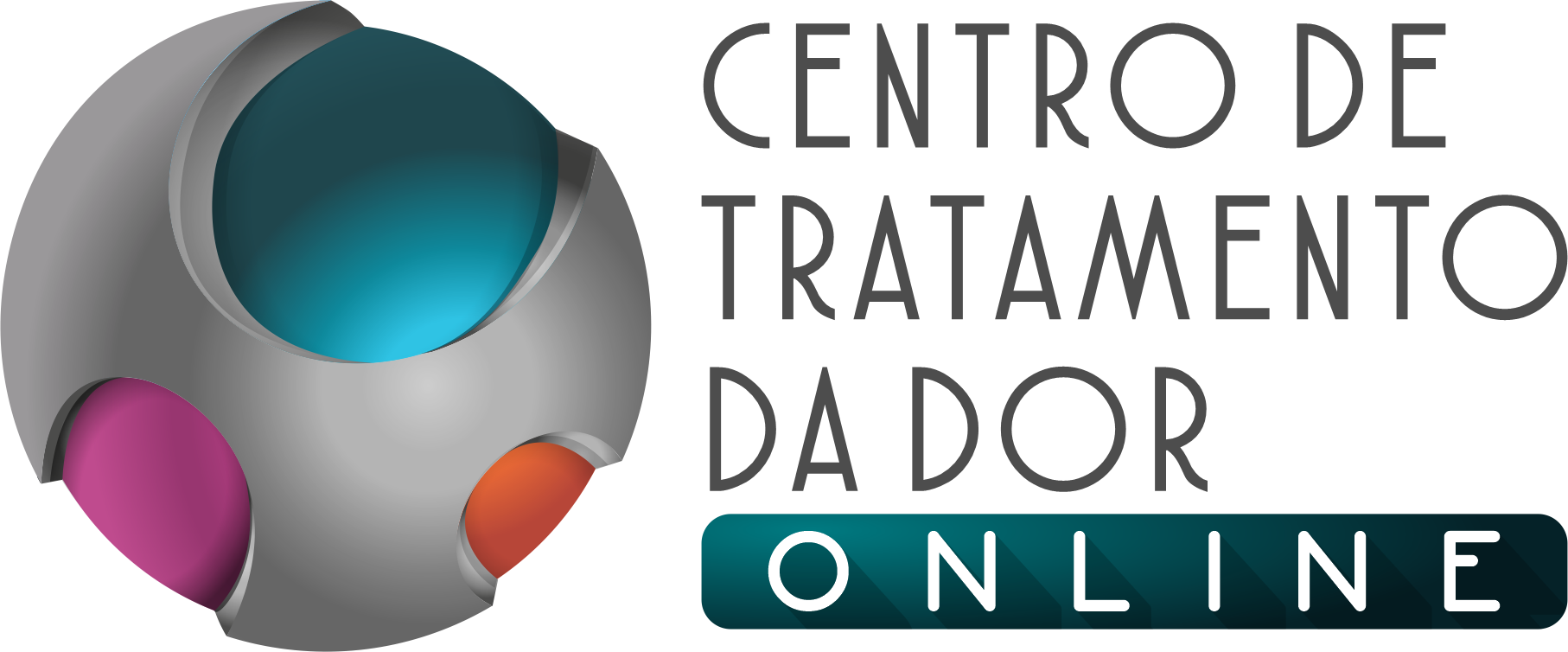 Fisioterapia Manual Ortopédica
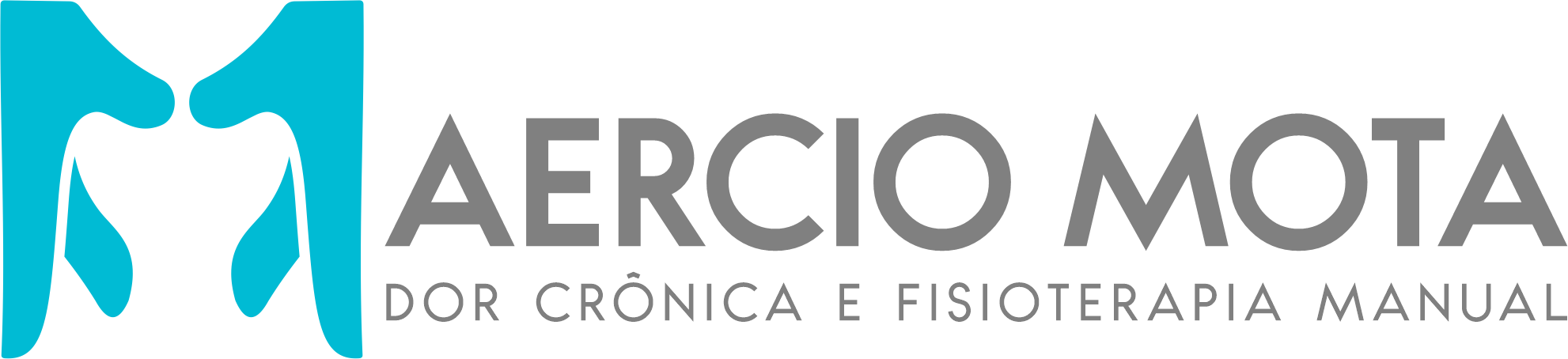 COMPLEXO ARTICULAR DO OMBRO
MÓVEL E INSTÁVEL
ARTICULAÇÃO GLENOUMERAL (MAIS MÓVEL)
ARTICULAÇÃO ESCAPULOTORÁCICA
ARTICULAÇÃO ACROMIOCLAVICULAR
ARTICULAÇÃO ESTERNOCLAVICULAR
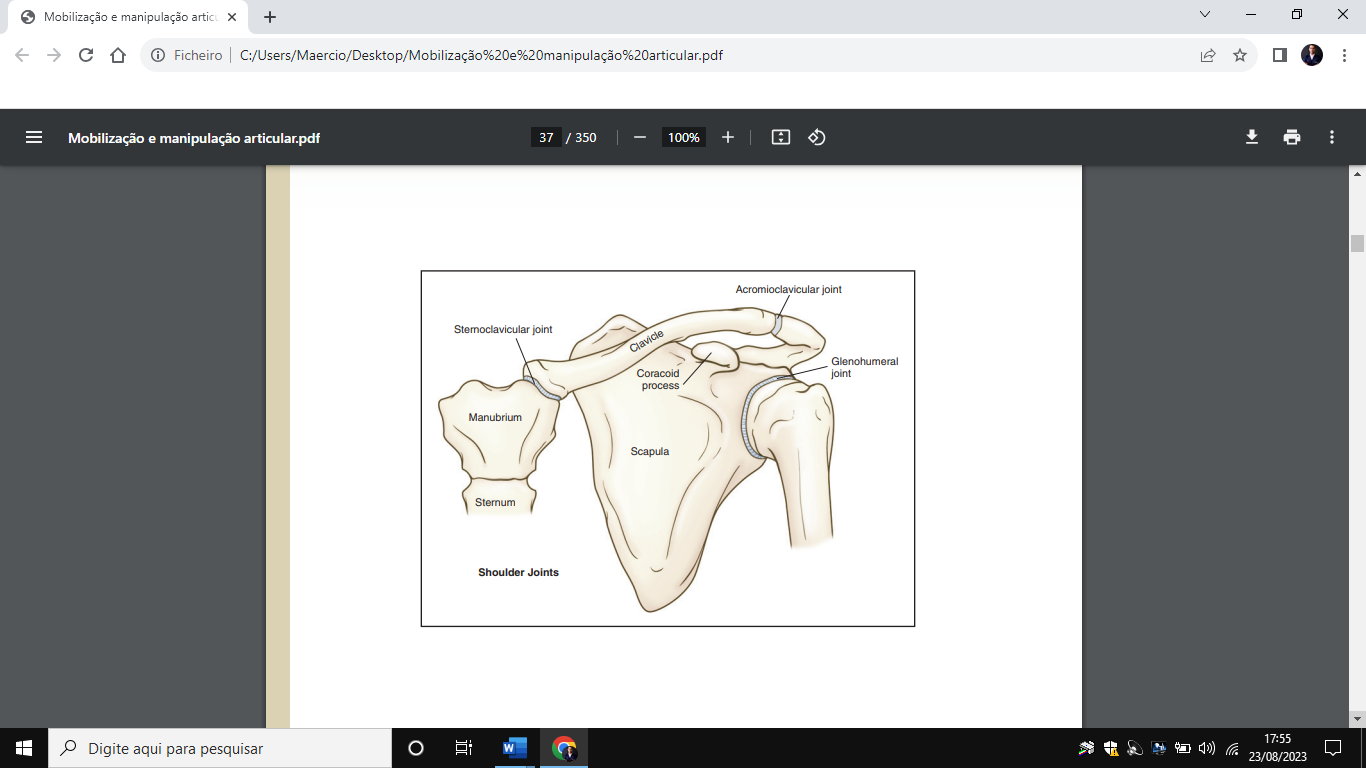 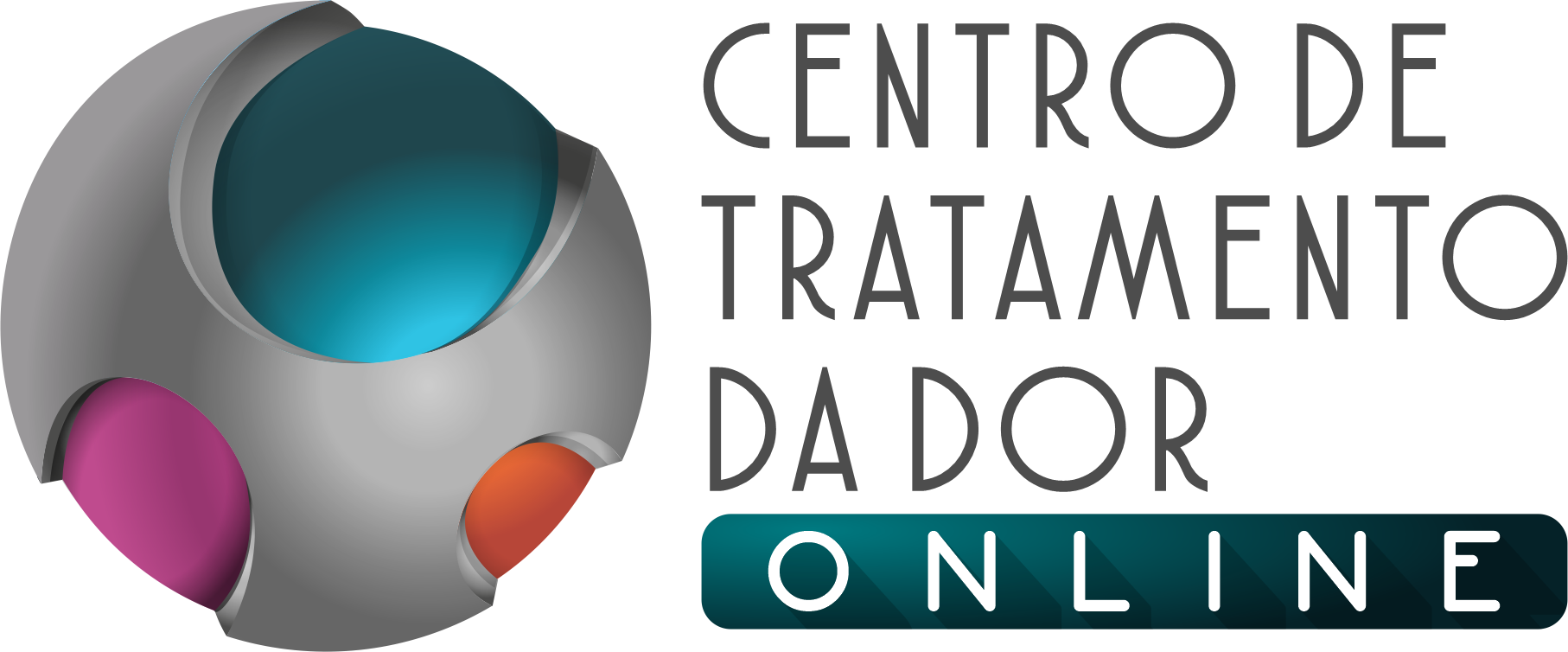 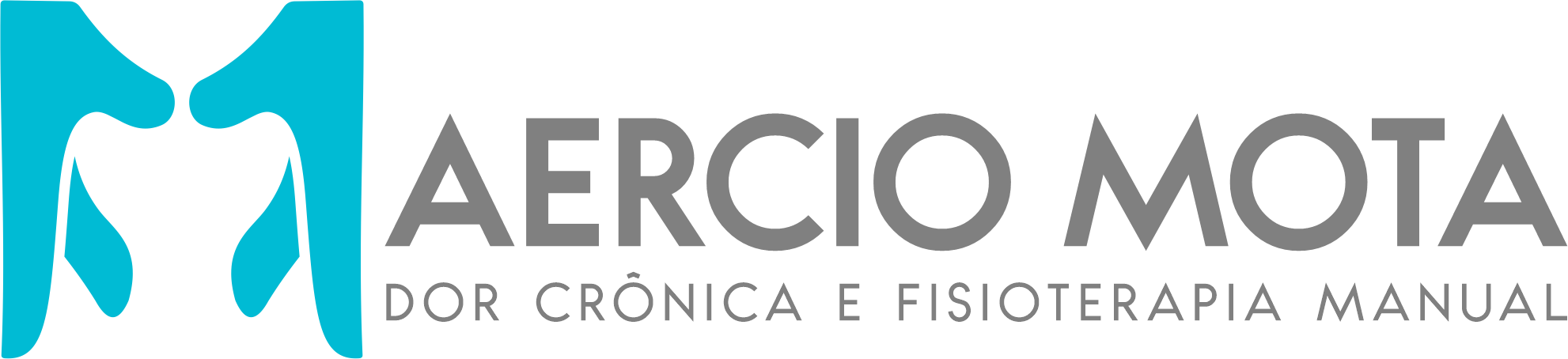 COMPLEXO ARTICULAR DO OMBRO
PATOLOGIAS ESPECÍFICAS
CAPSULITE ADESIVA

SÍNDROME DO IMPACTO SUBACROMIAL

LESÕES DO MANGUITO ROTADOR

DOR INESPECÍFICA DO OMBRO
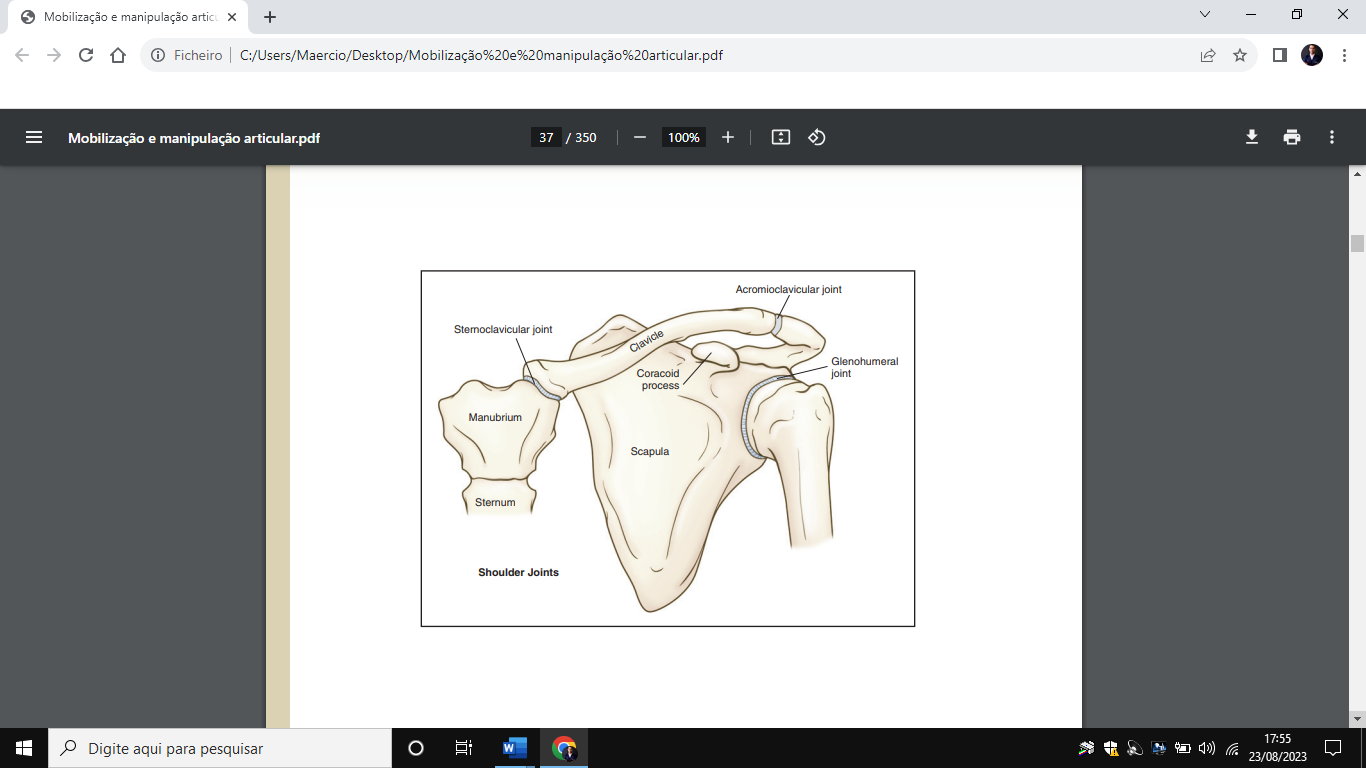 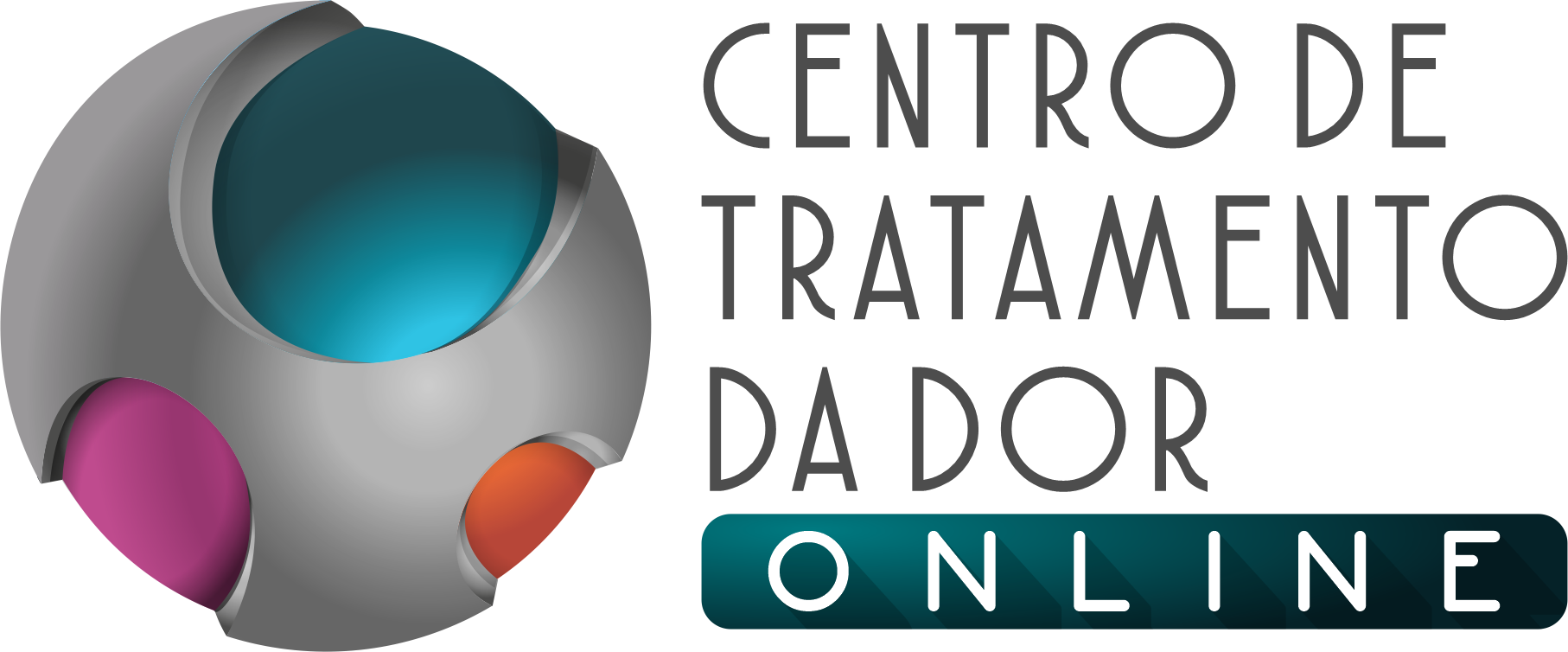 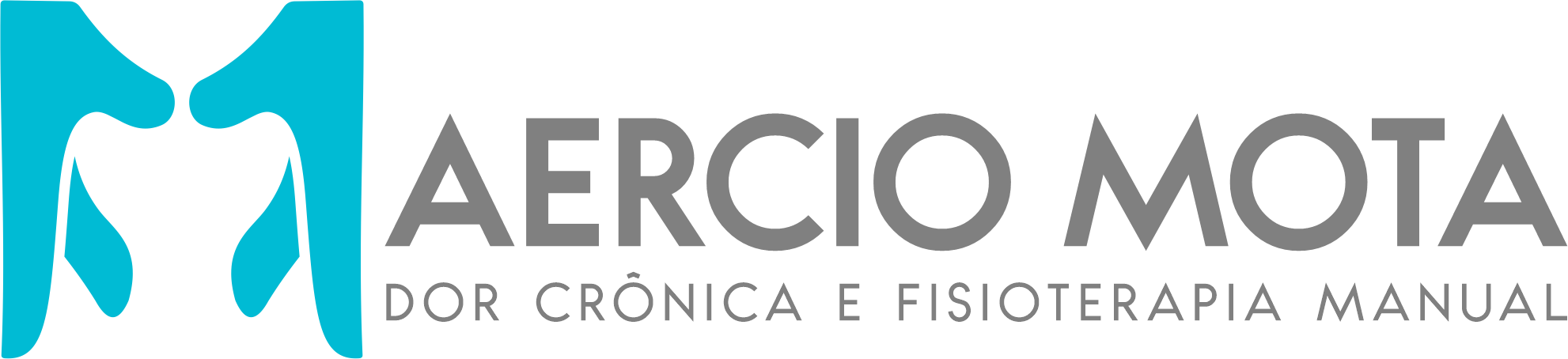 ARTICULAÇÃO GLENOUMERAL
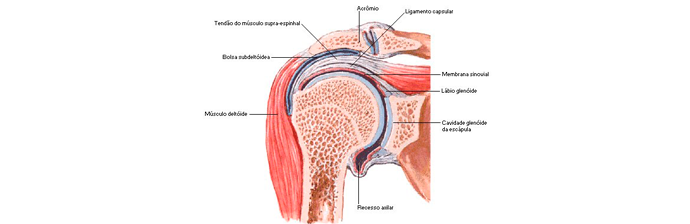 ESTRUTURA - PALPAÇÃO
FUNÇÃO (BIOMECÂNICA) – MOVIMENTOS FUNCIONAIS
SINTOMAS
HISTÓRIA DE TRAUMA
TESTES ESPECIAIS
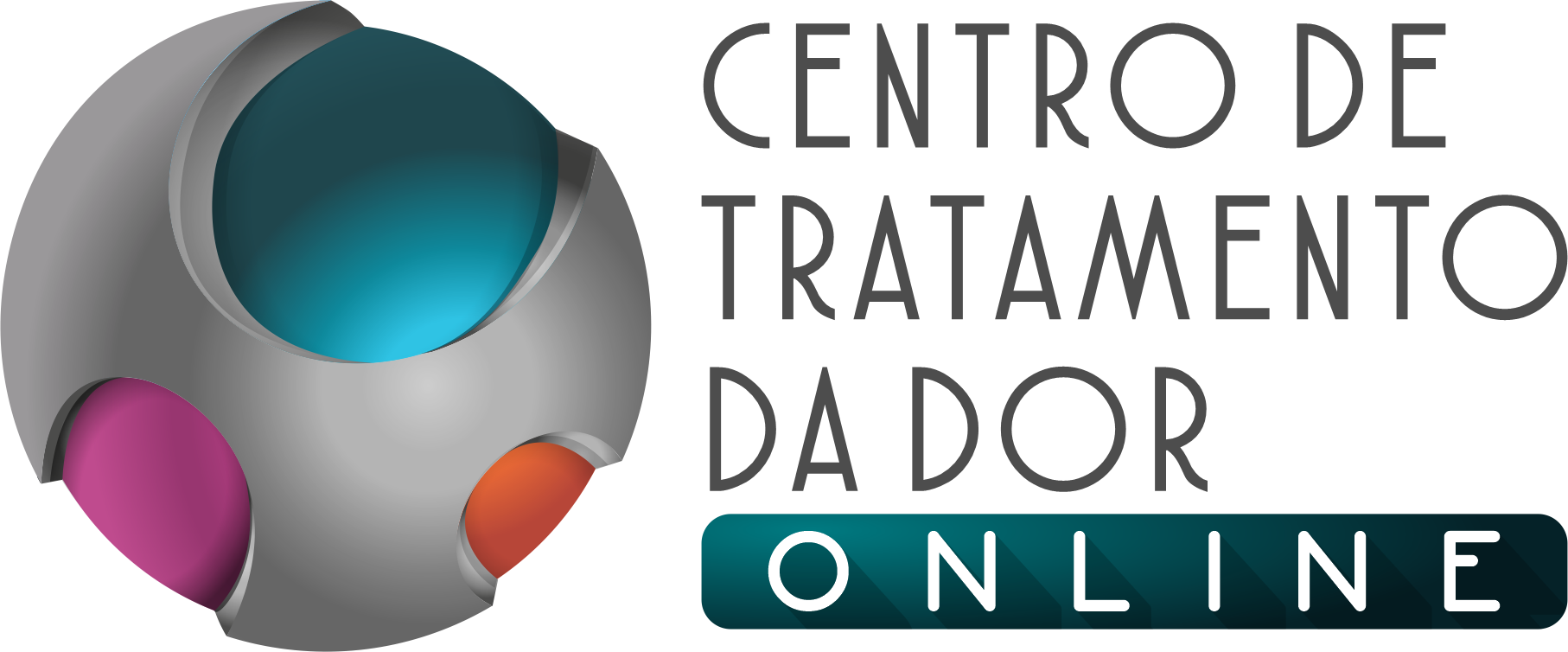 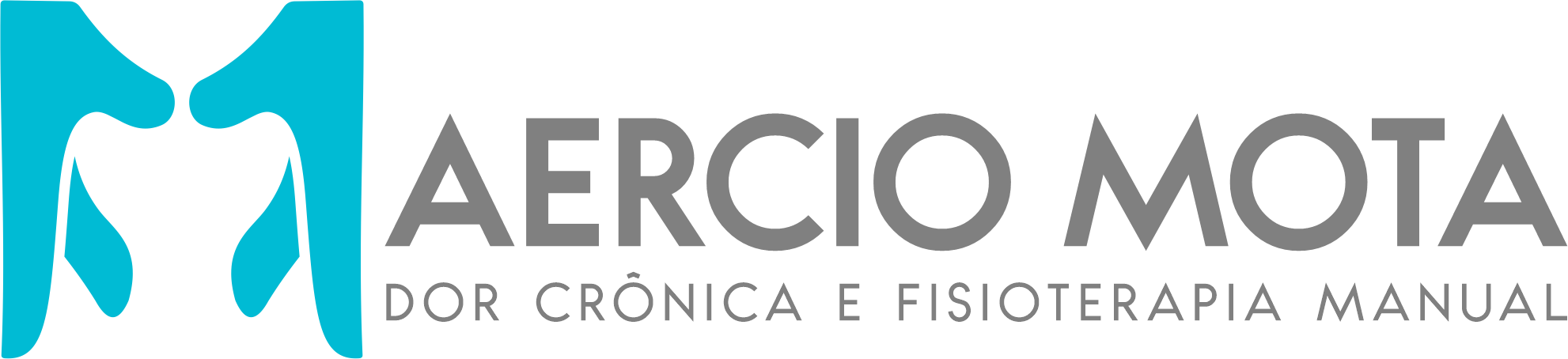 TESTES ESPECIAIS
TESTE DE JOBE
TESTE DE YERGASON
TESTE DE SPEED
TESTE DA QUEDA DO BRAÇO
TESTES DE ASSISTÊNCIA E REPOSICIONAMENTO DA ESCÁPULA
TESTE DE APLEY
TESTE CRUZADO DO IMPACTO
TESTES DO IMPACTO POSTERIOR E DE APREENSÃO
TESTE DE HAWKINS-KENNEDY
TESTE DE O’BRIEN
TESTE DE LUNDIGTON
TESTE DE NEER
TESTE DE ESTRESSE DA EC E AC
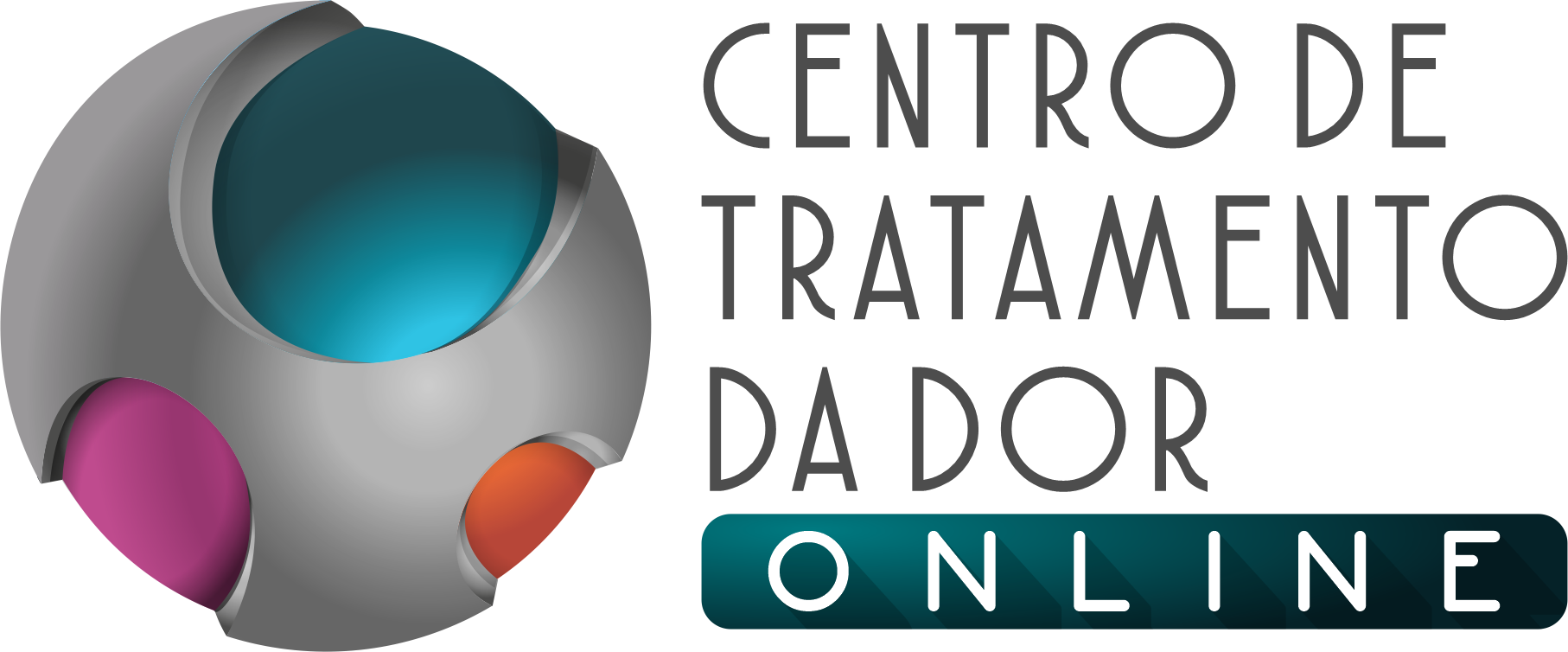 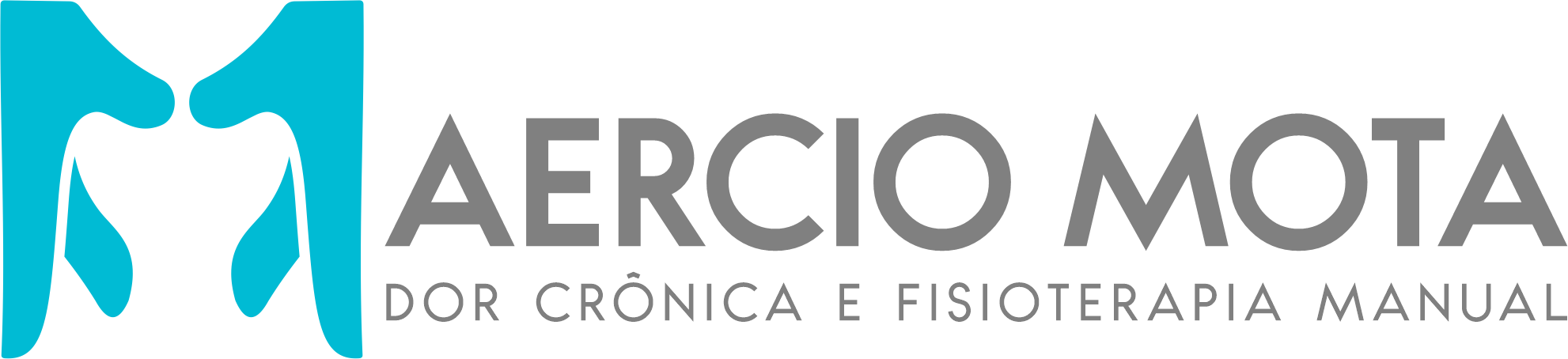 TRATAMENTO
DISTRAÇÃO
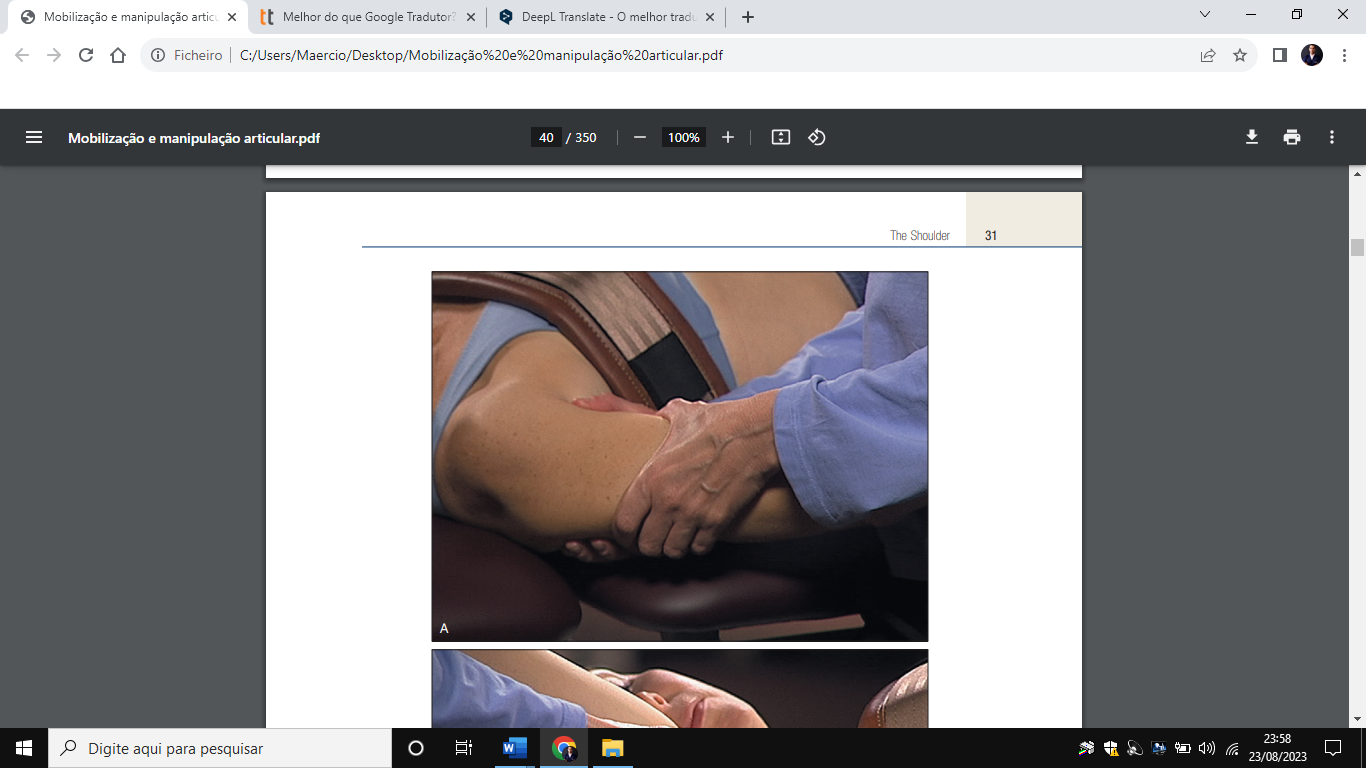 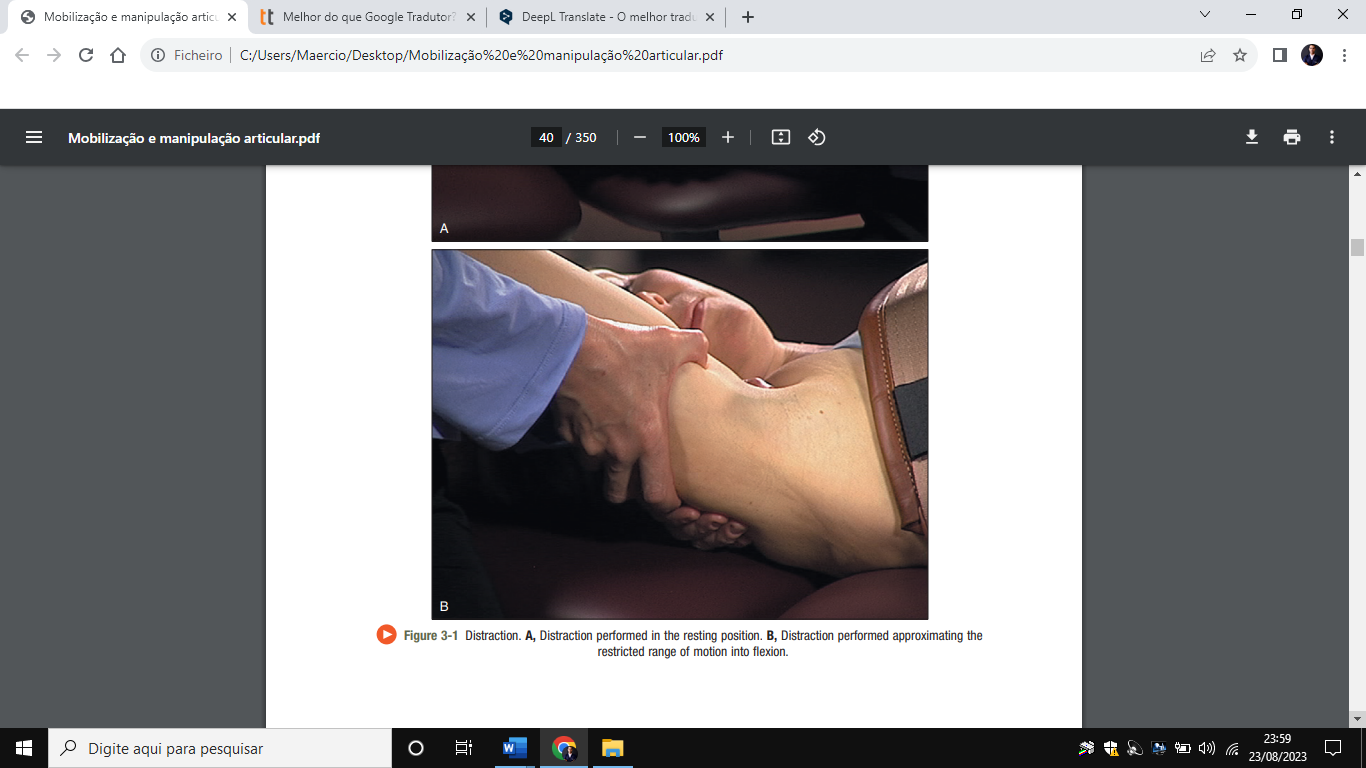 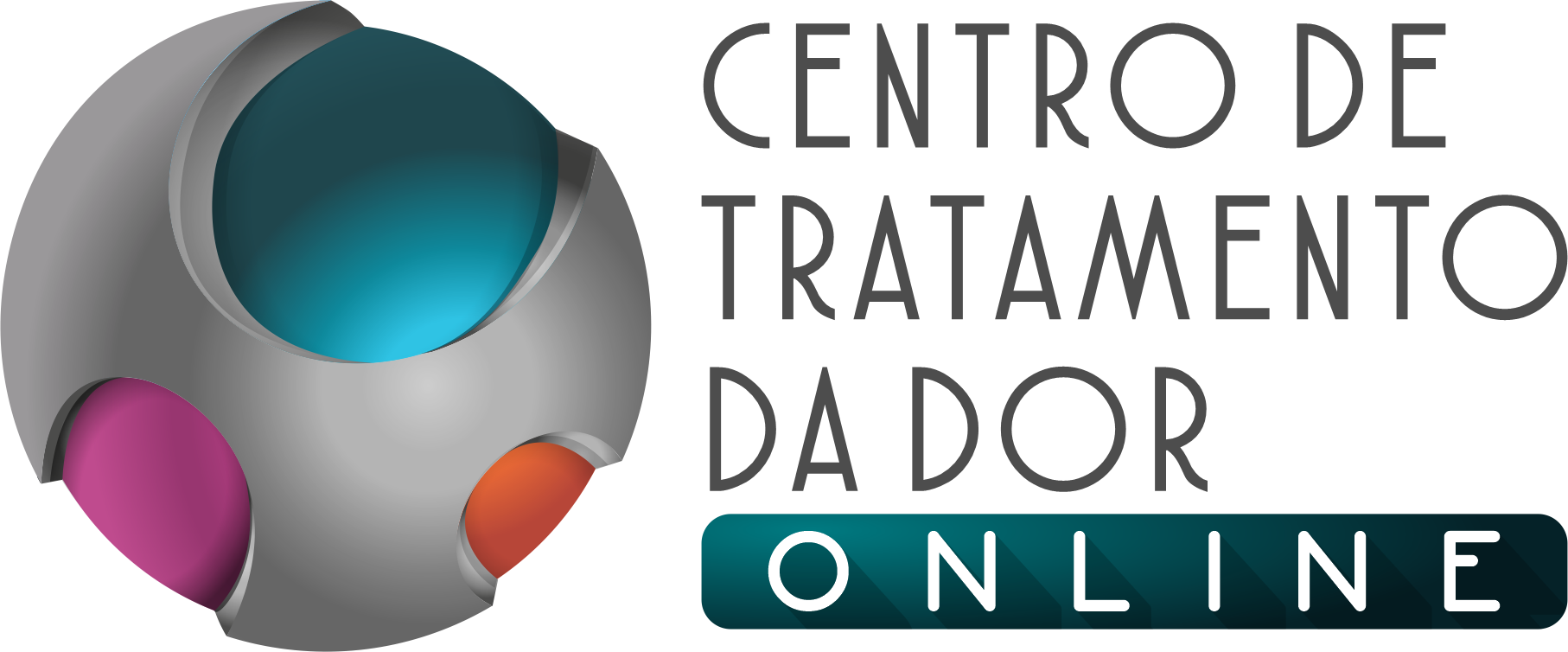 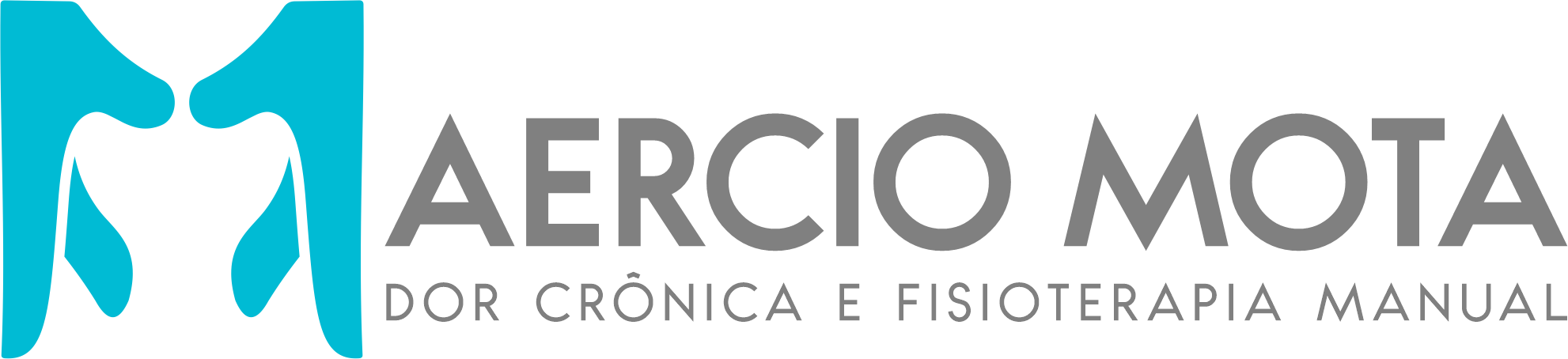 TRATAMENTO
DESLIZAMENTO INFERIOR
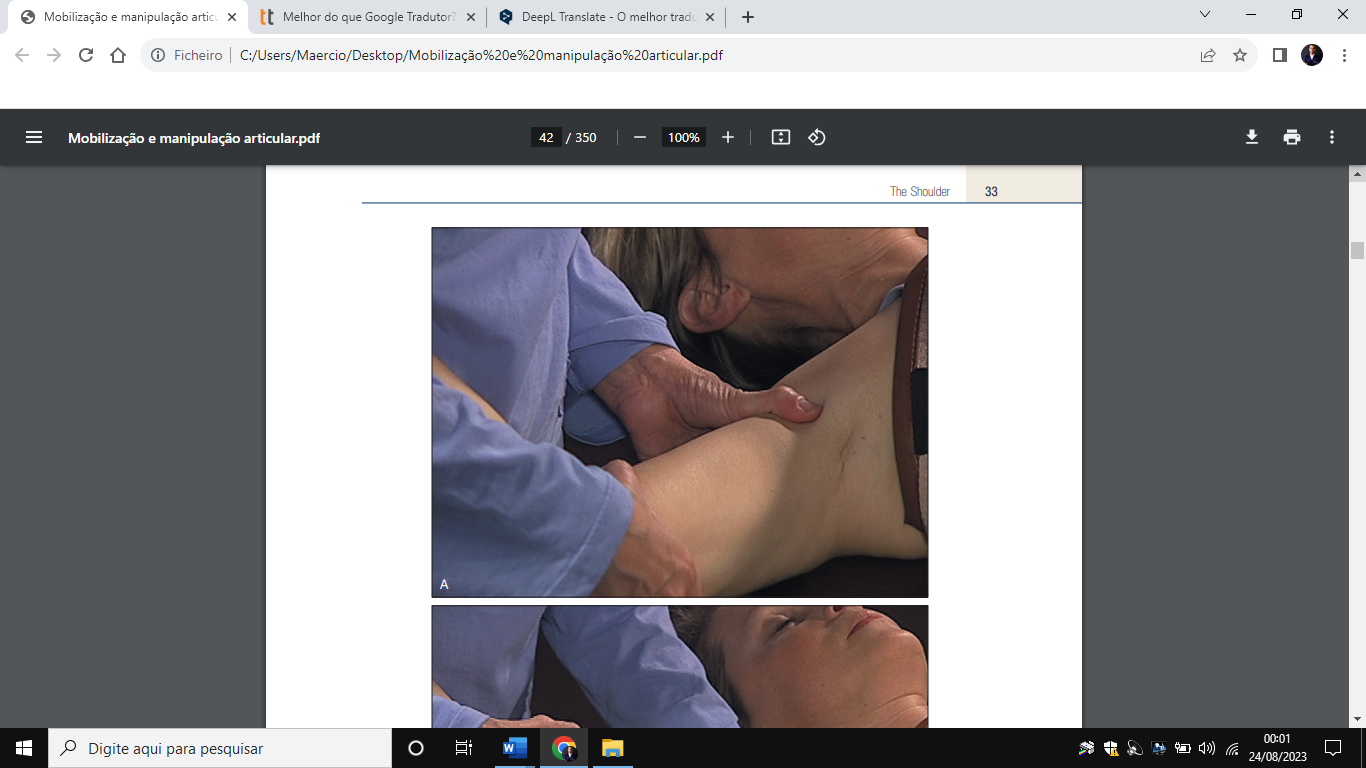 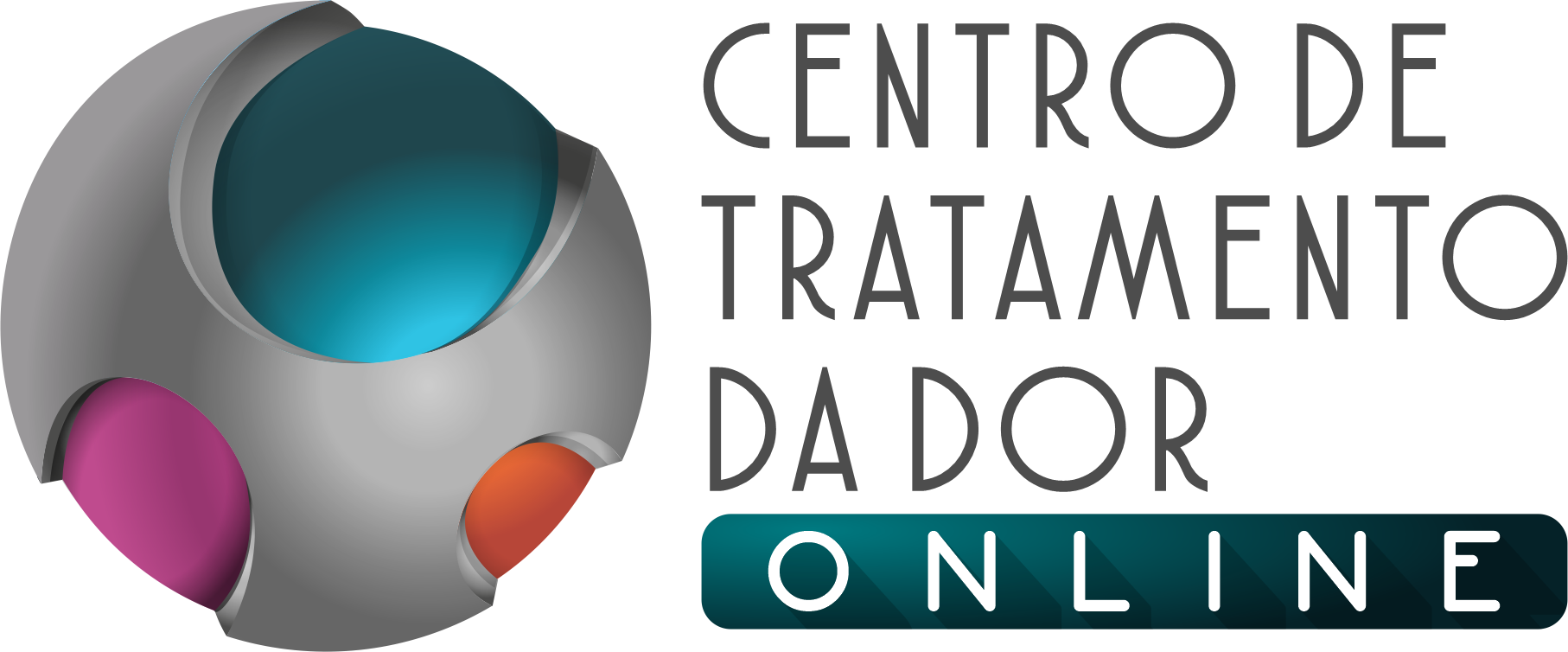 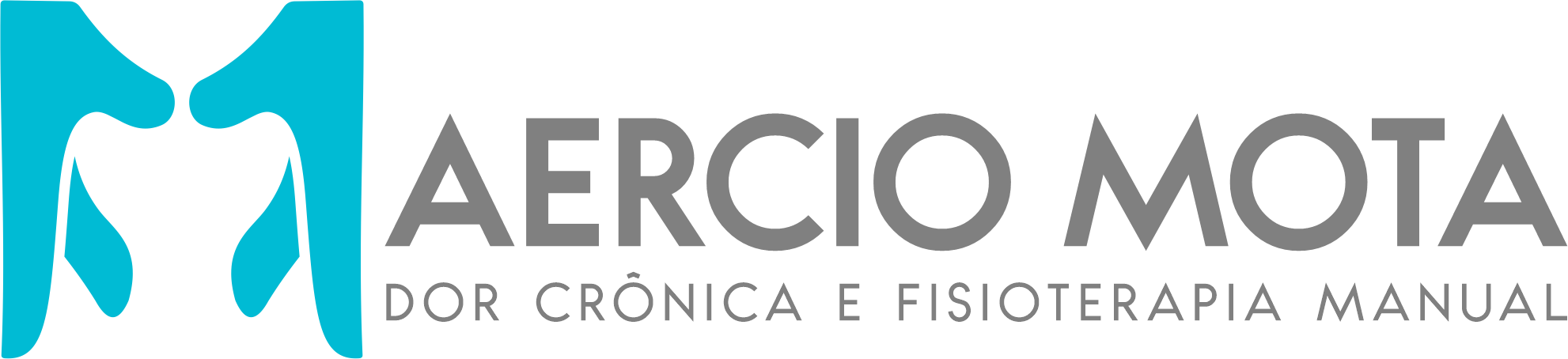 TRATAMENTO
DESLIZAMENTO POSTERIOR
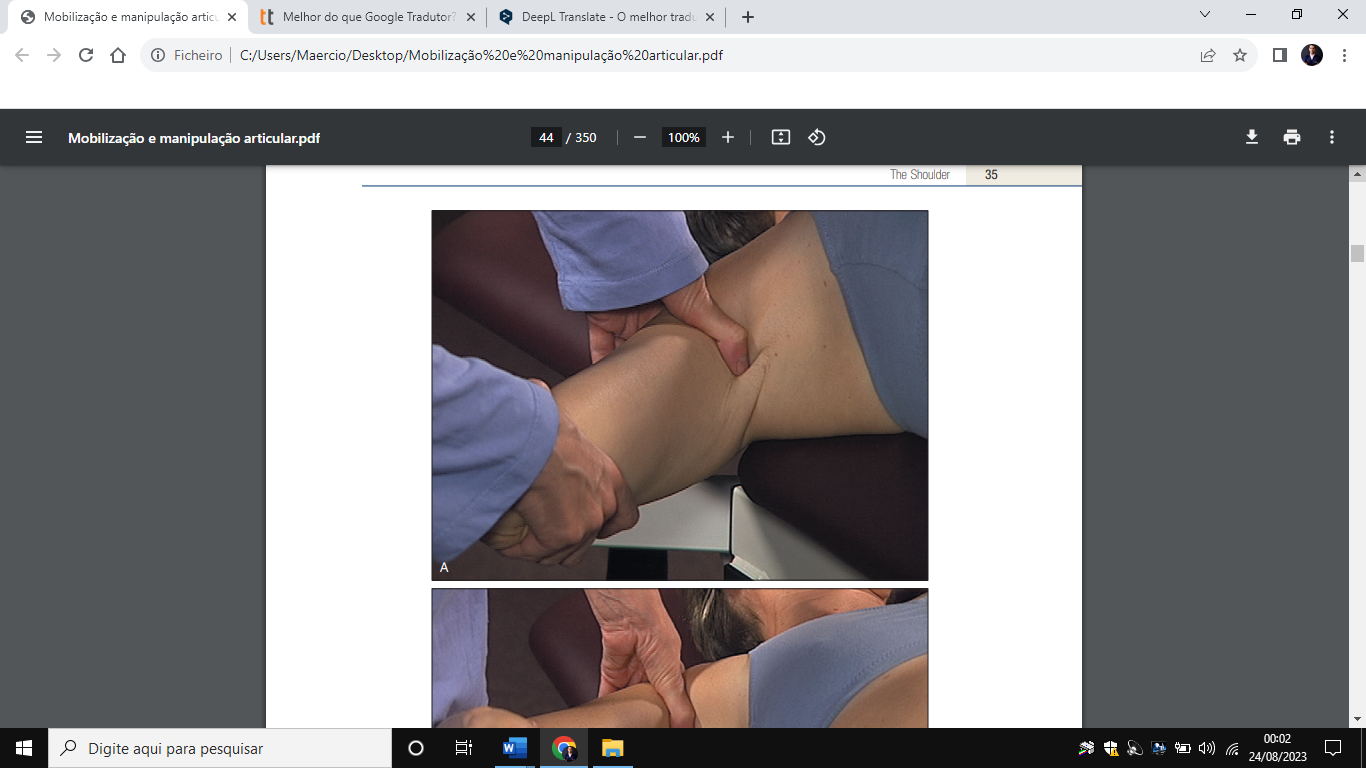 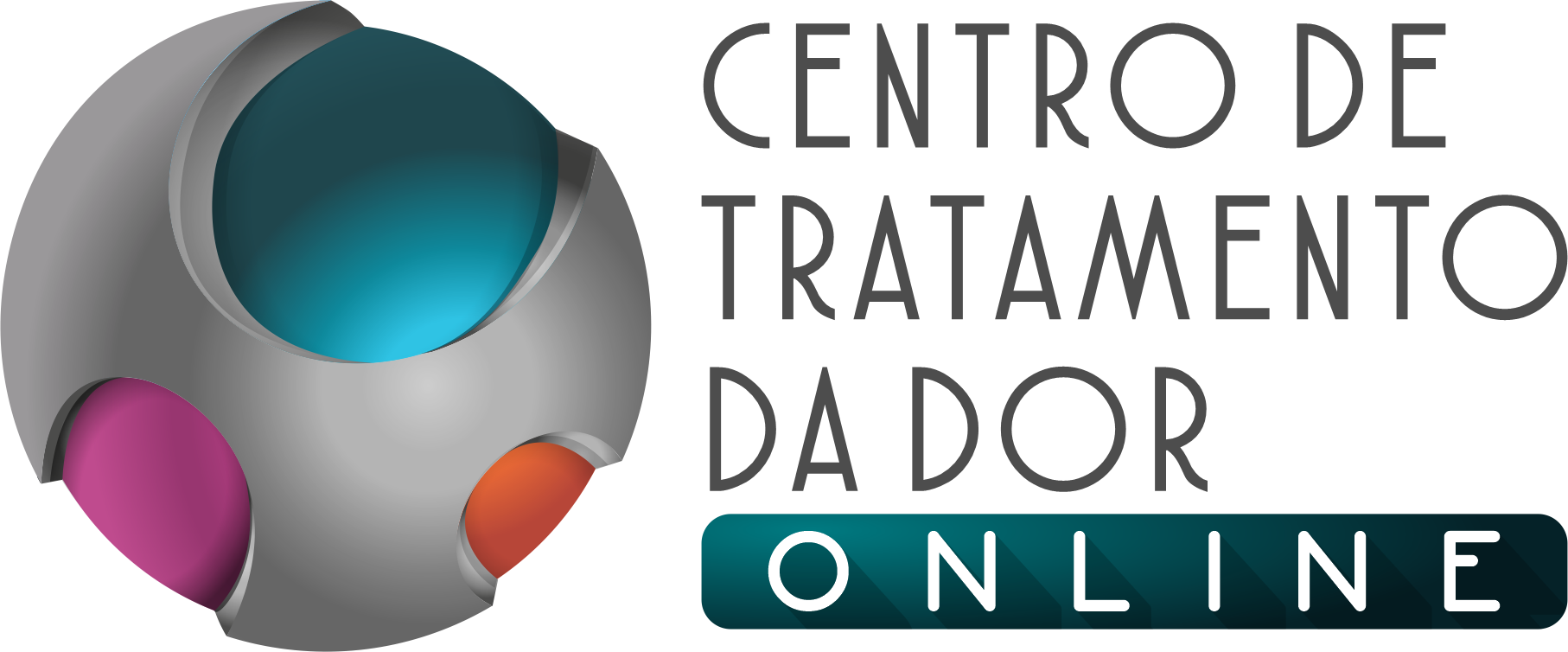 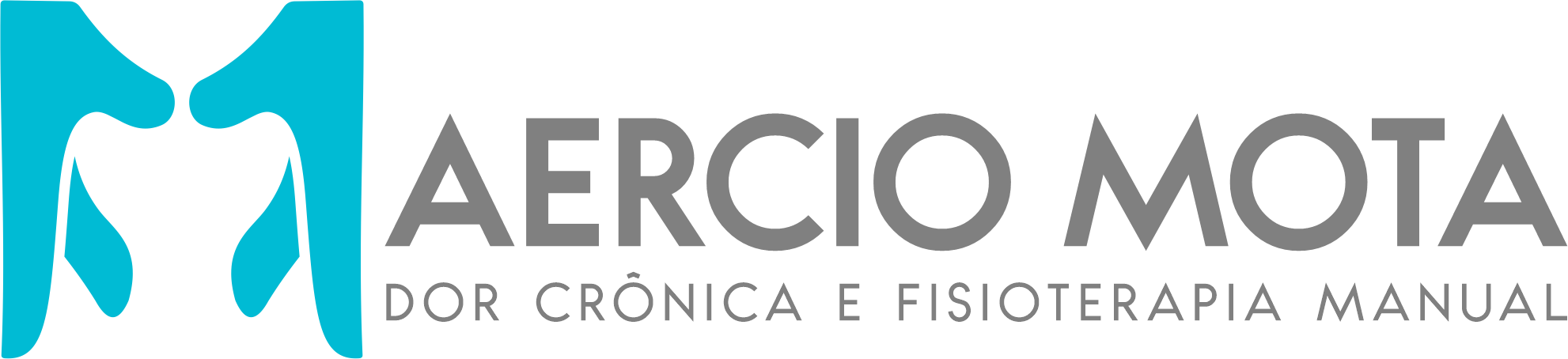 TRATAMENTO
DESLIZAMENTO ANTERIOR
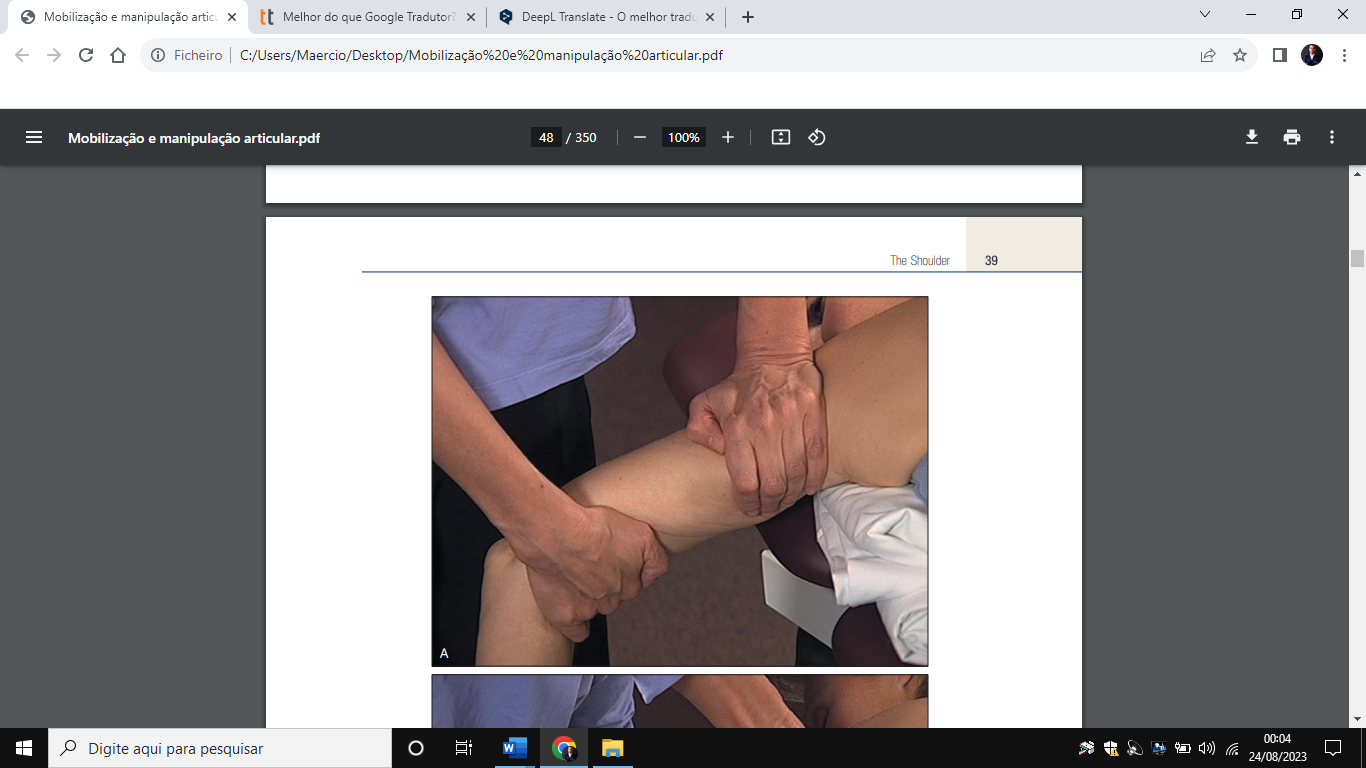 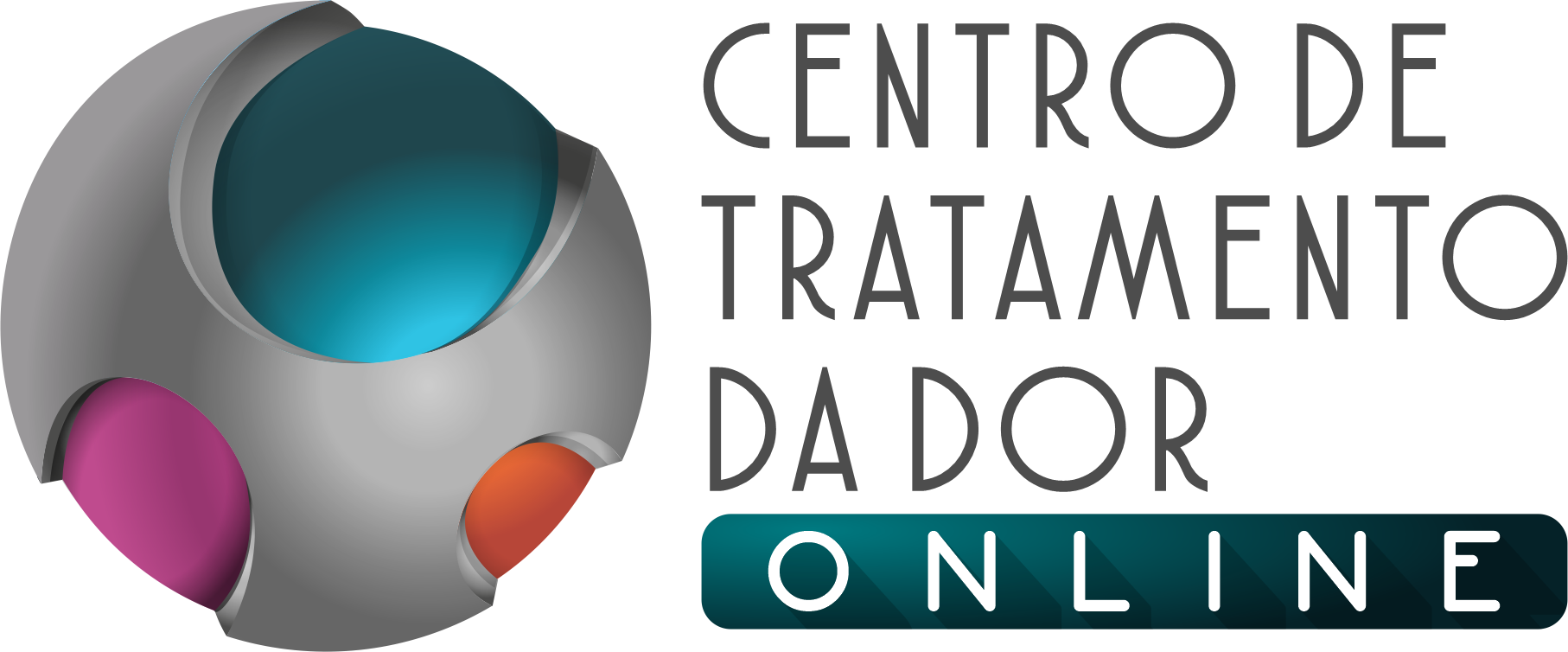 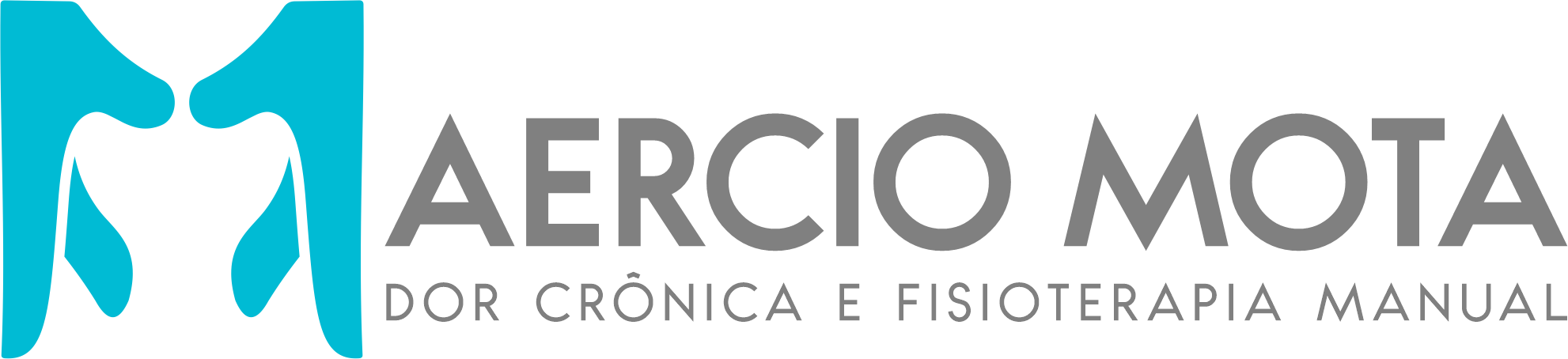 TRATAMENTO
DESLIZAMENTO INFERIOR
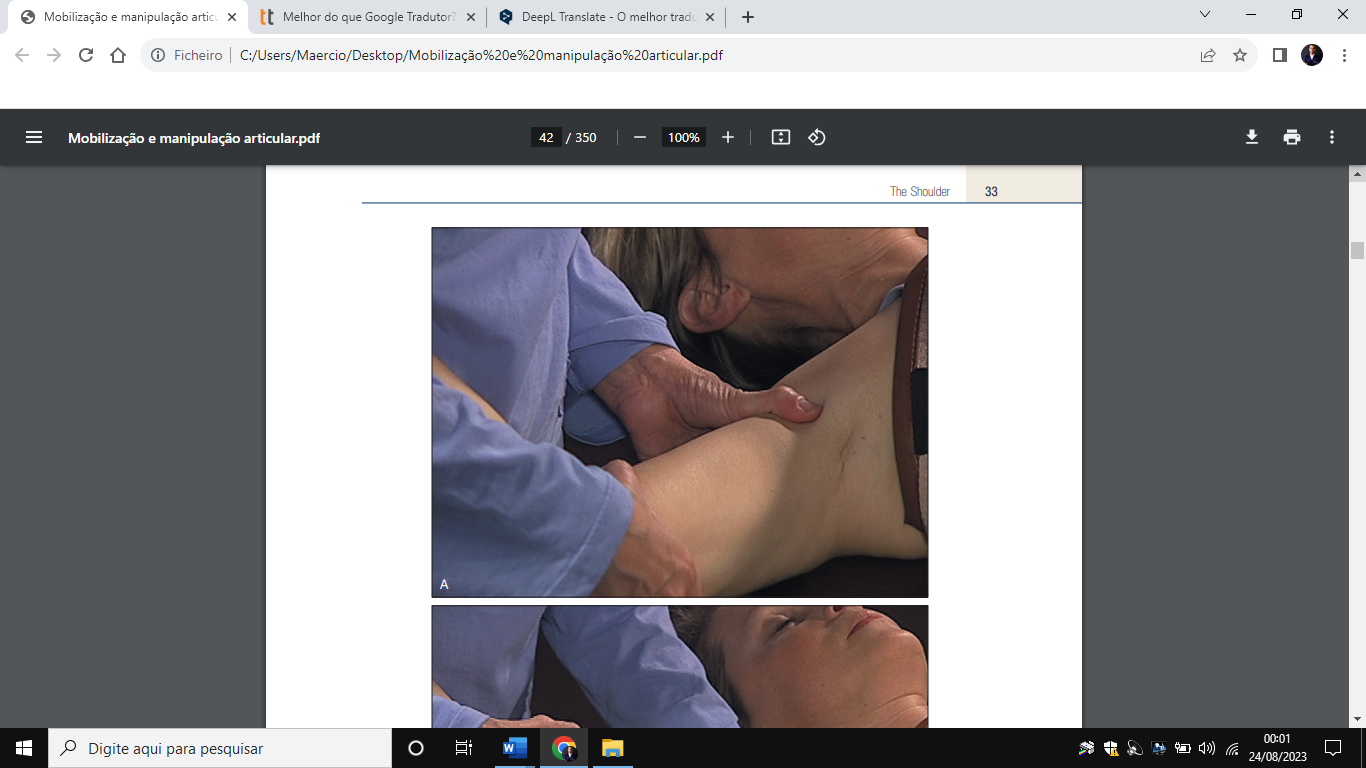 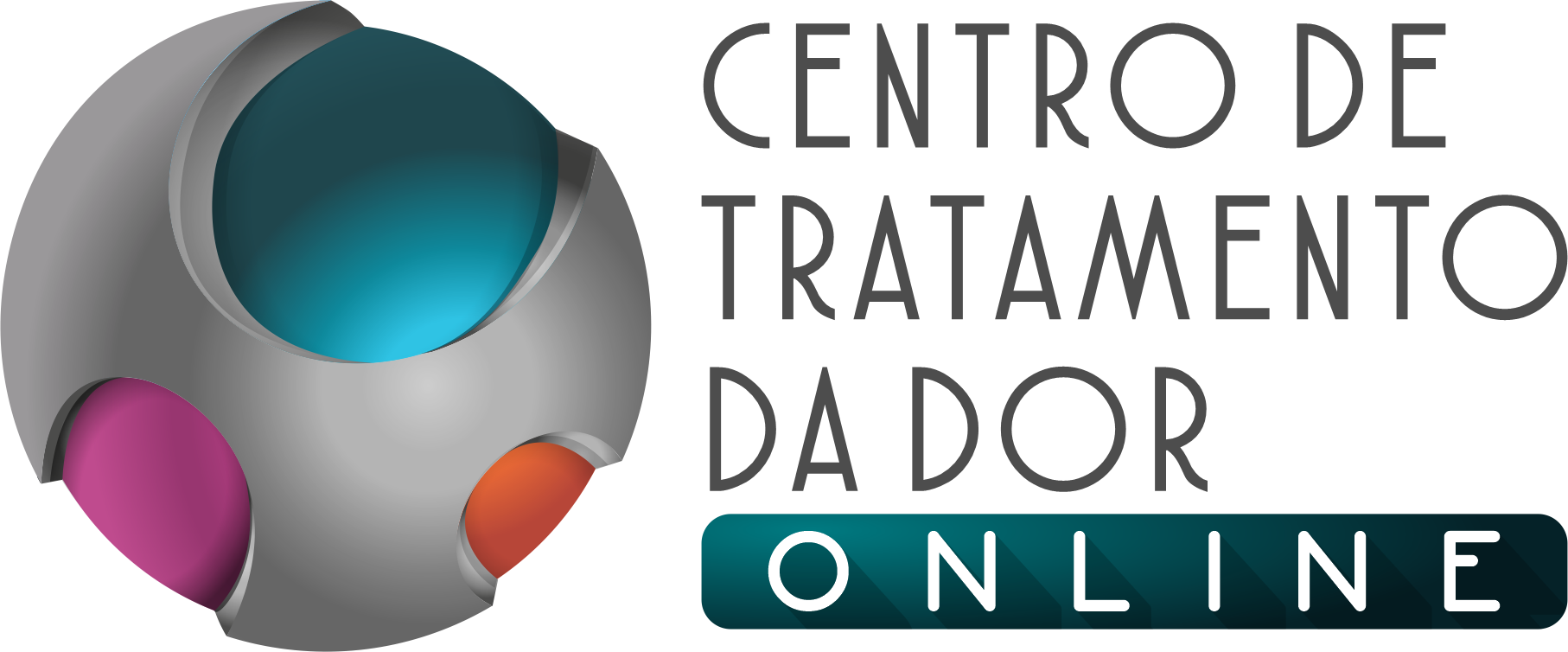 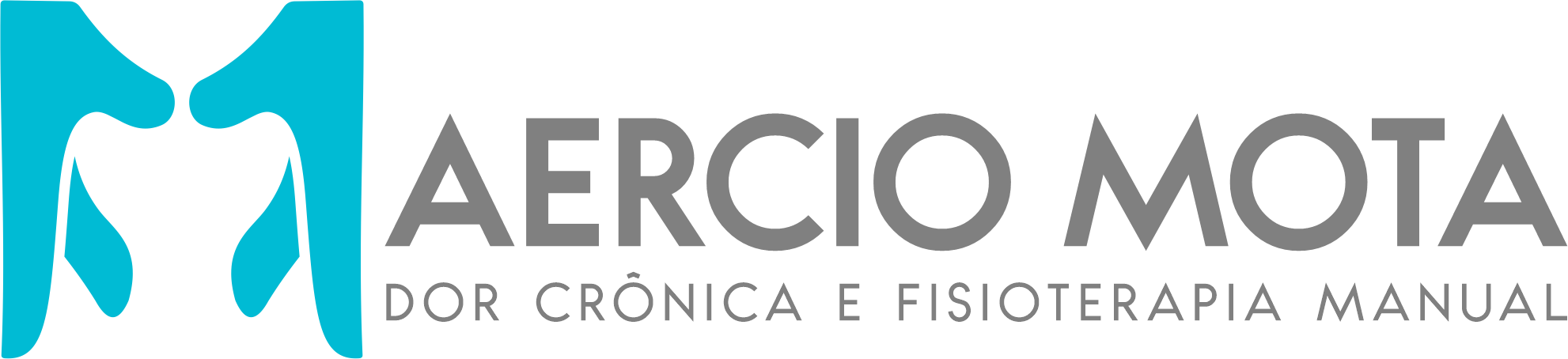 TRATAMENTO
MOBILIZAÇÃO COM MOVIMENTO DO OMBRO
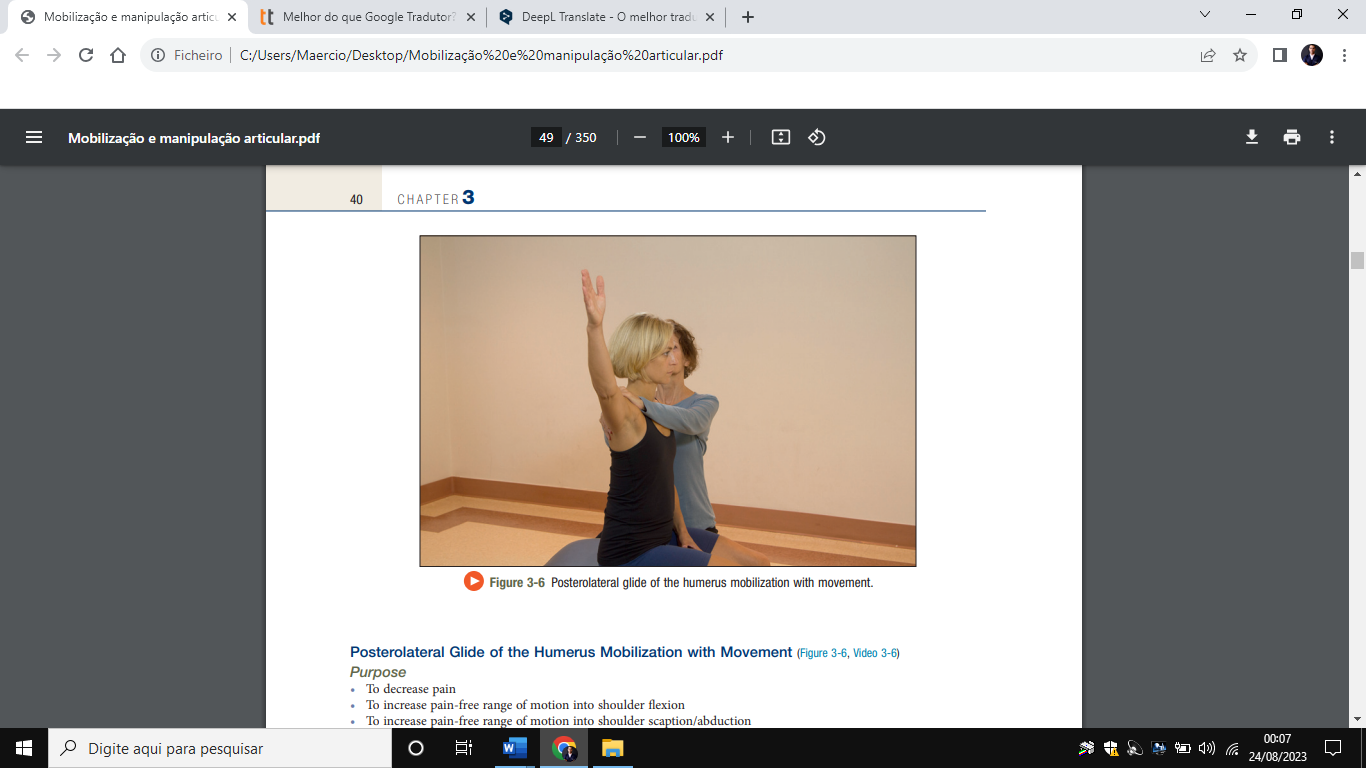 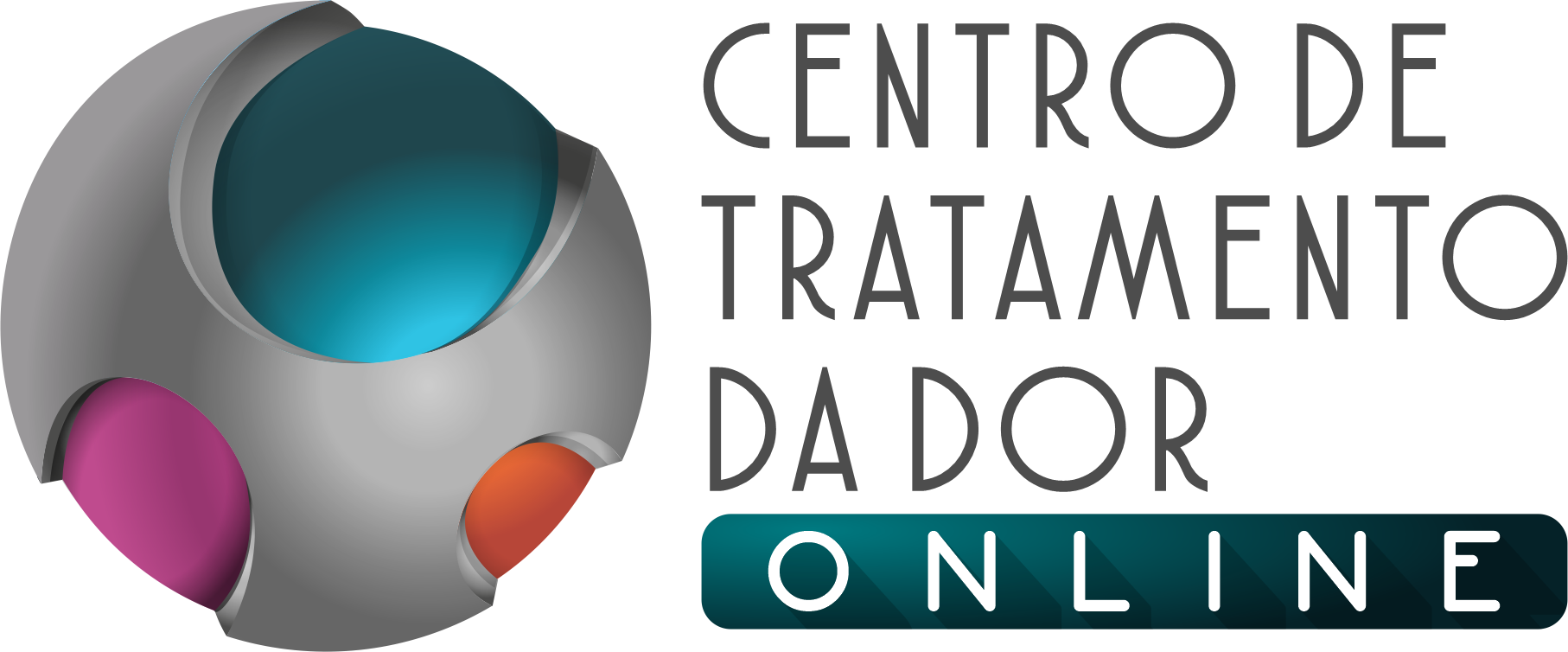 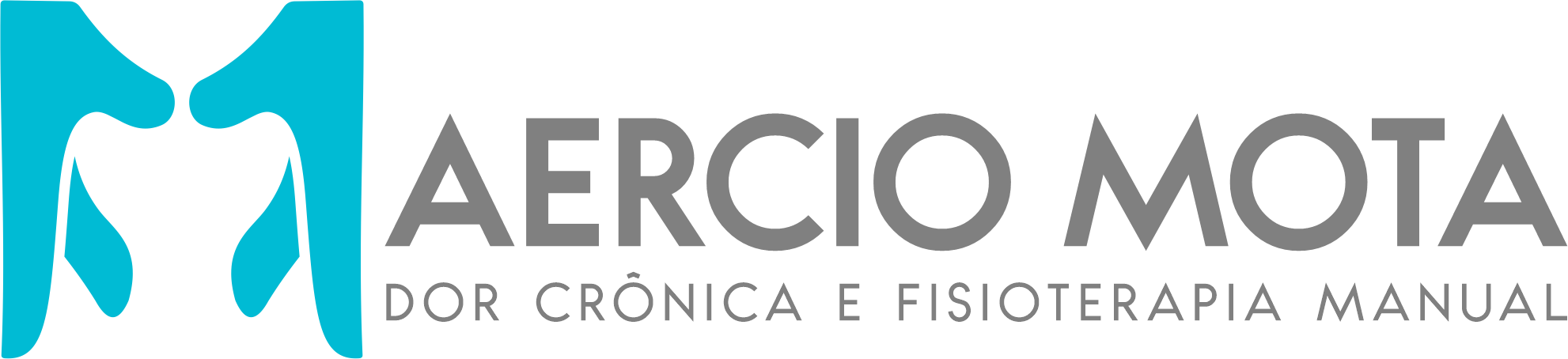 TRATAMENTO
LIBERAÇÃO MIOFASCIAL DE PEITORAL MENOR
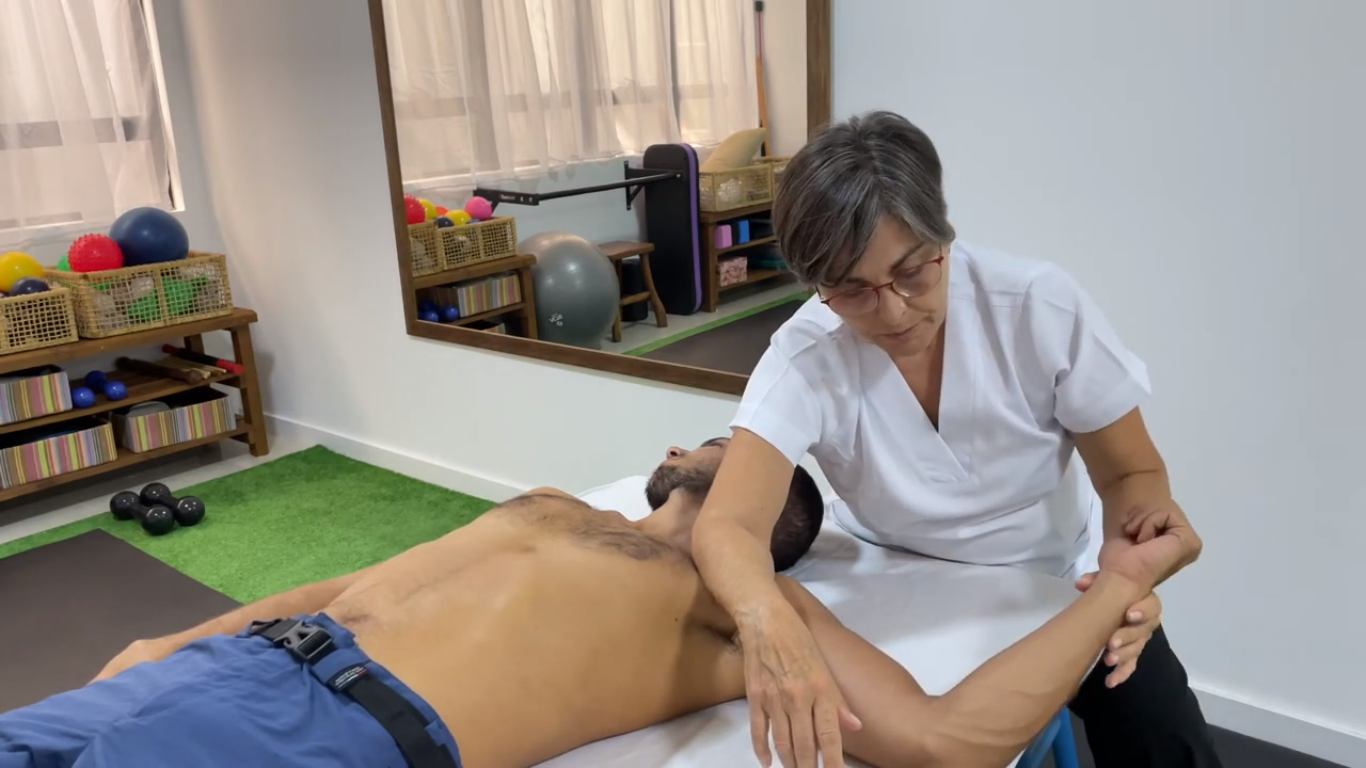 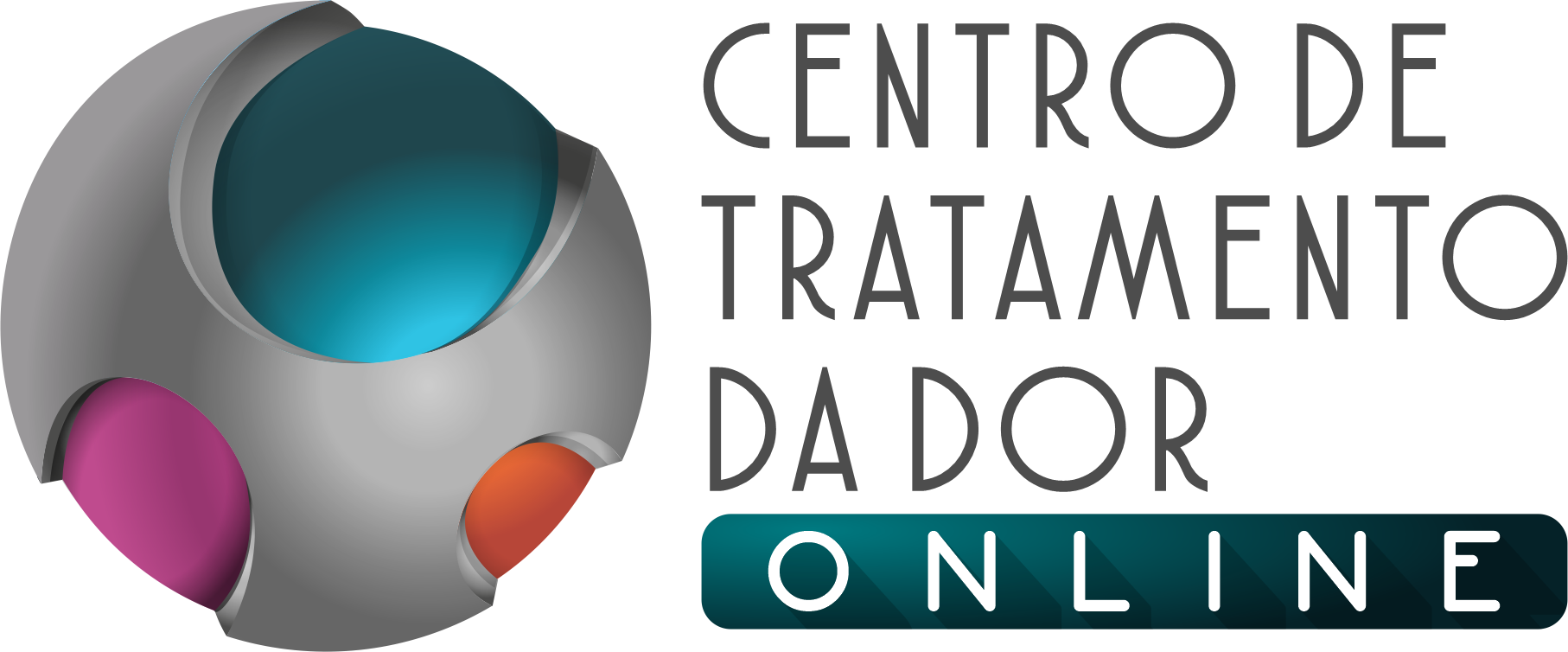 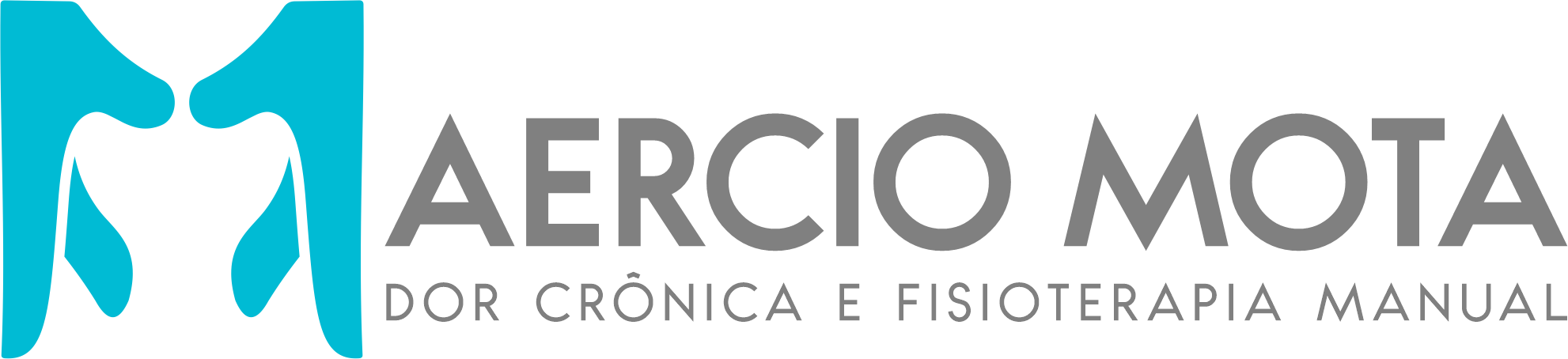 TRATAMENTO
LIBERAÇÃO MIOFASCIAL DE TRAPÉZIO FIBRAS DESCENDENTES
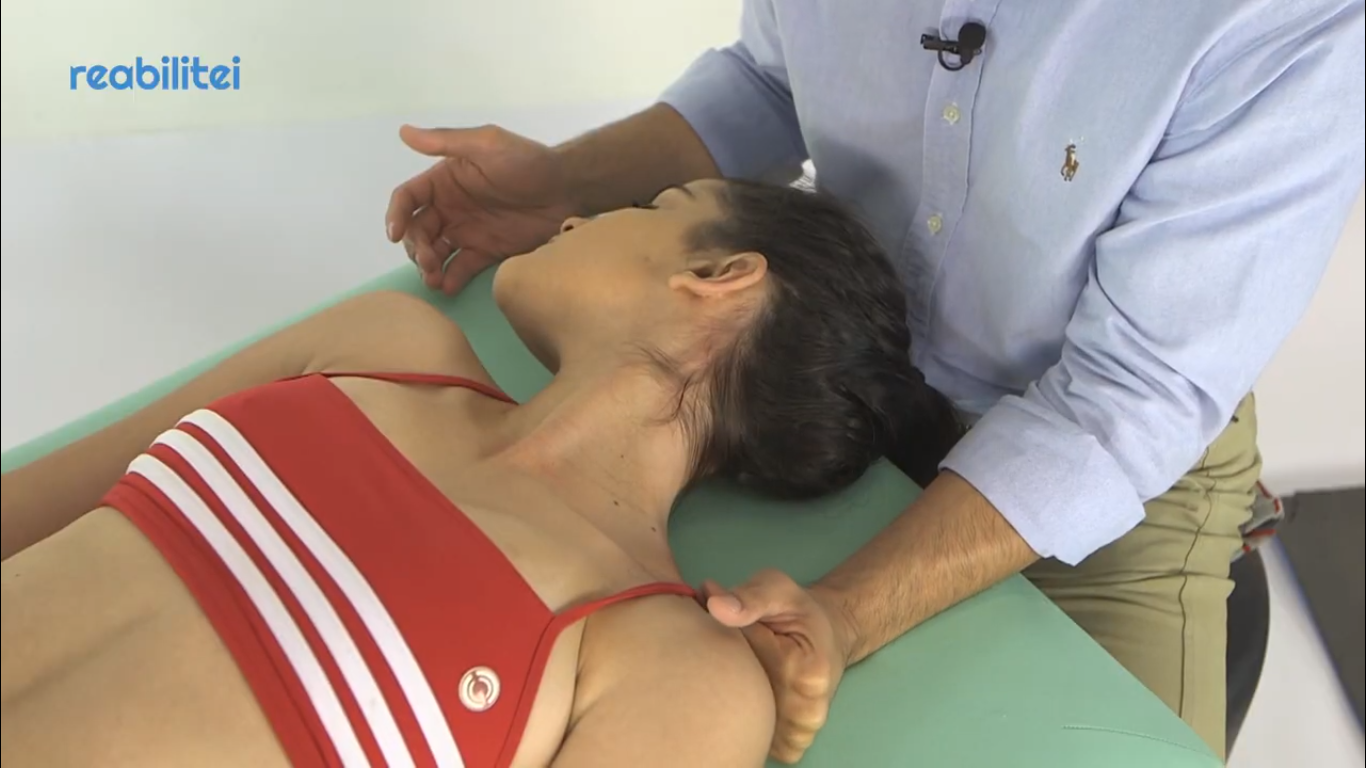 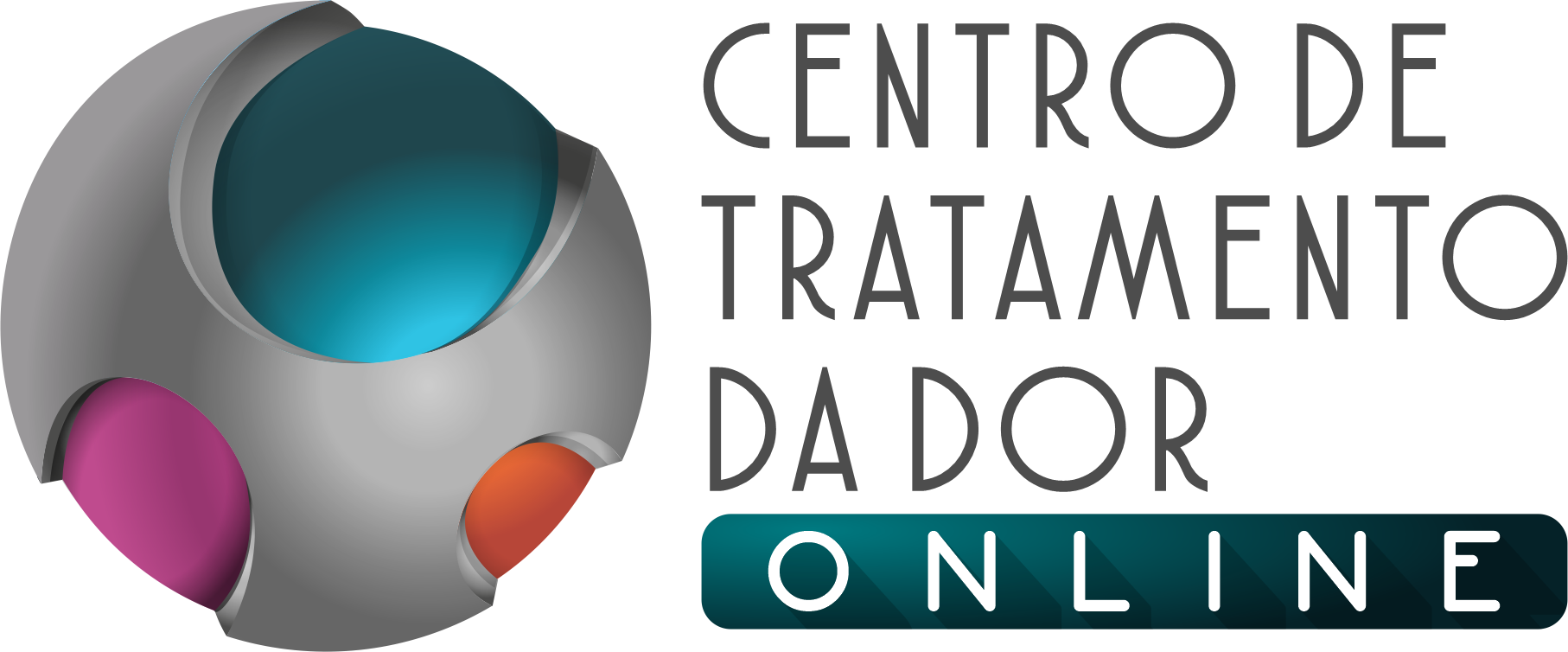 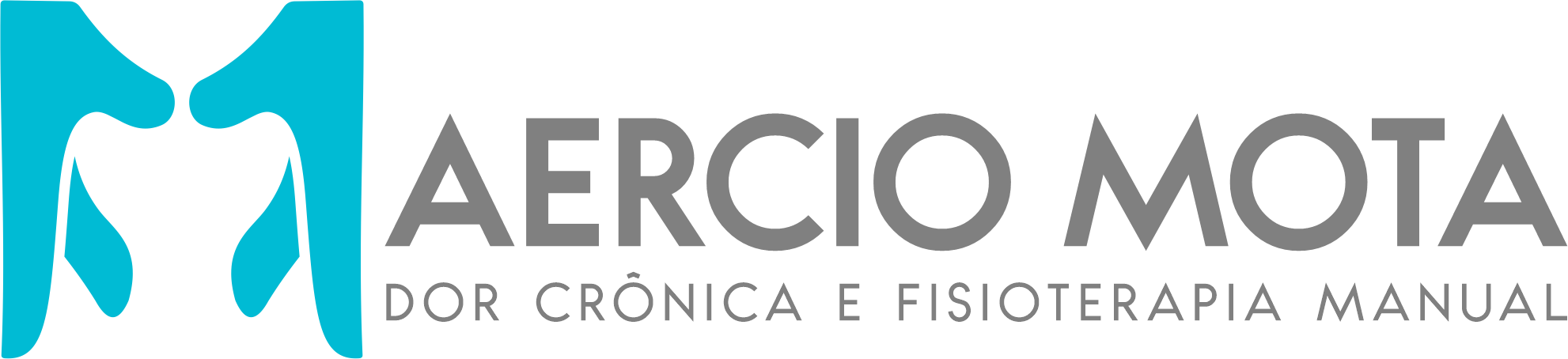 TRATAMENTO
LIBERAÇÃO MIOFASCIAL DE SUBESCAPULAR
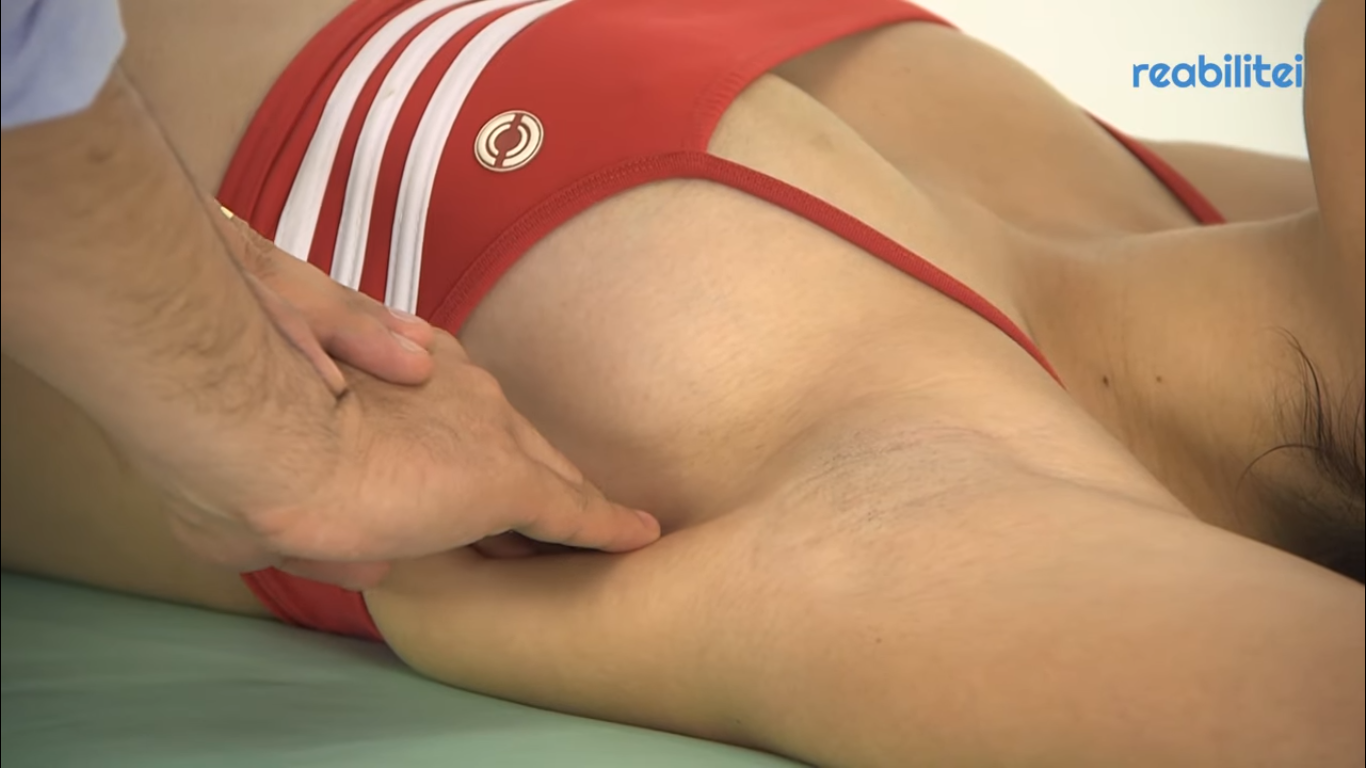 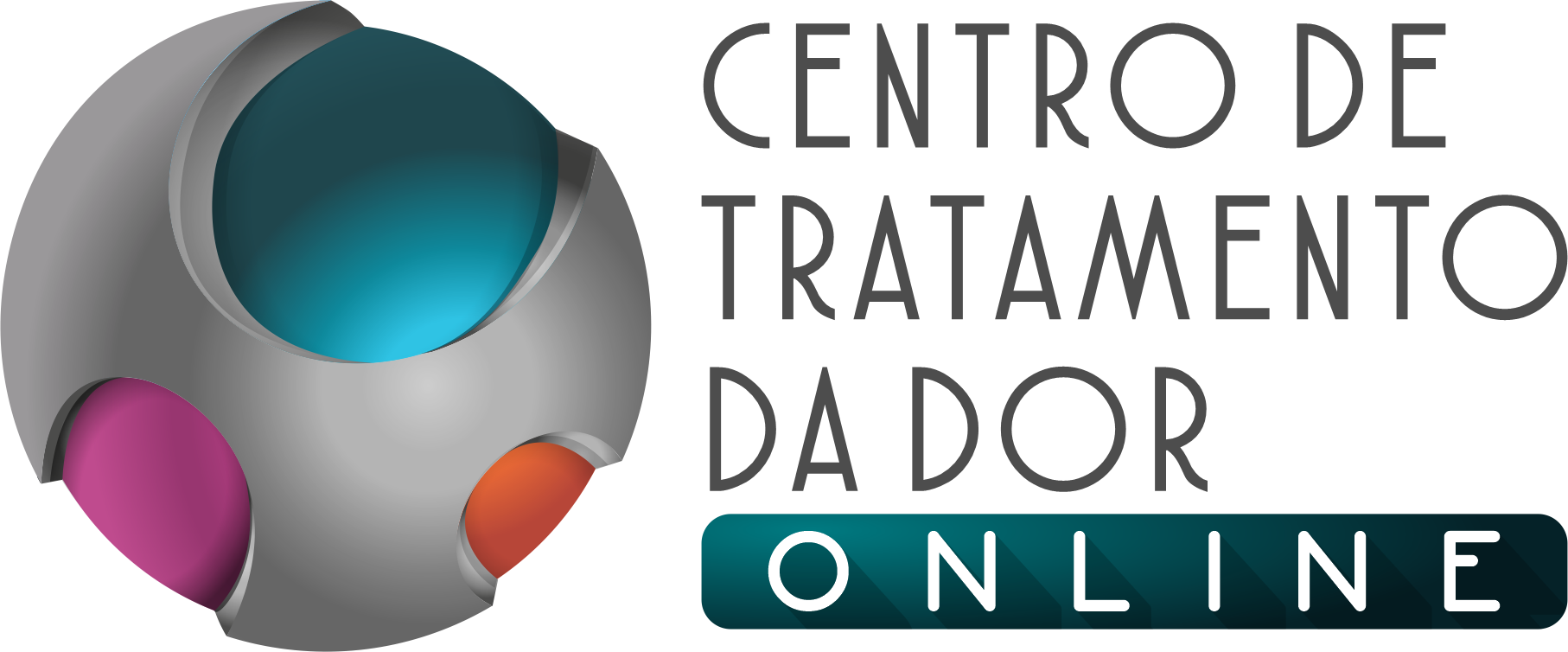 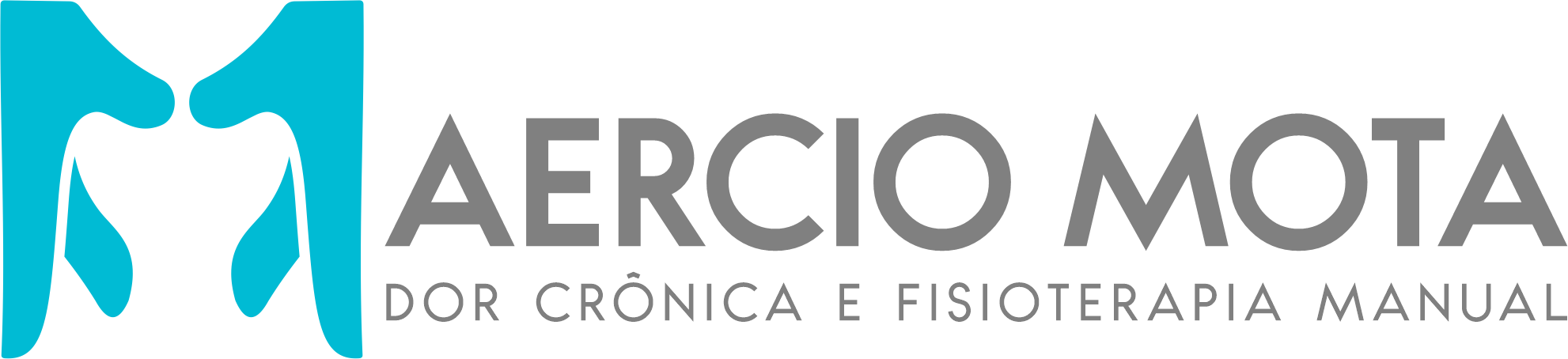 TRATAMENTO
TÉCNICA DE ENERGIA MUSCULAR PARA SUBESCAPULAR
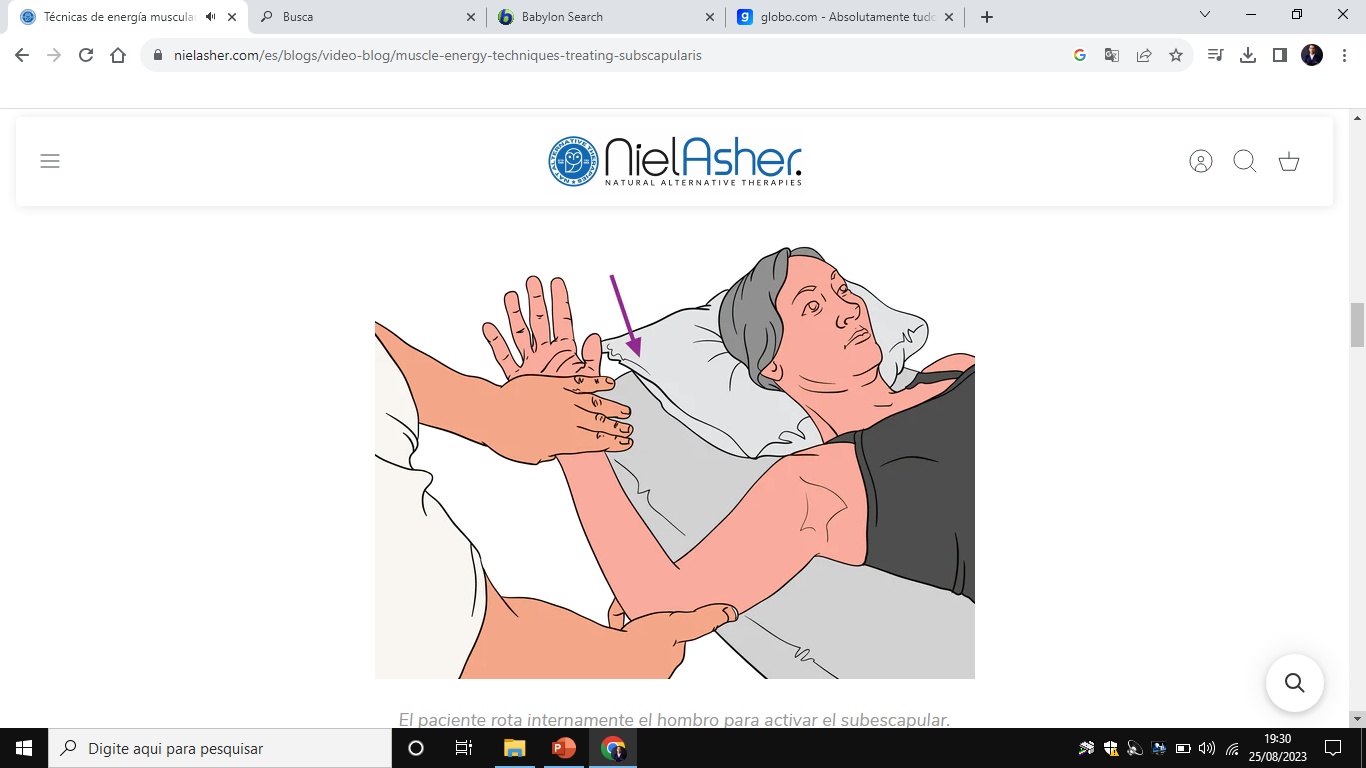 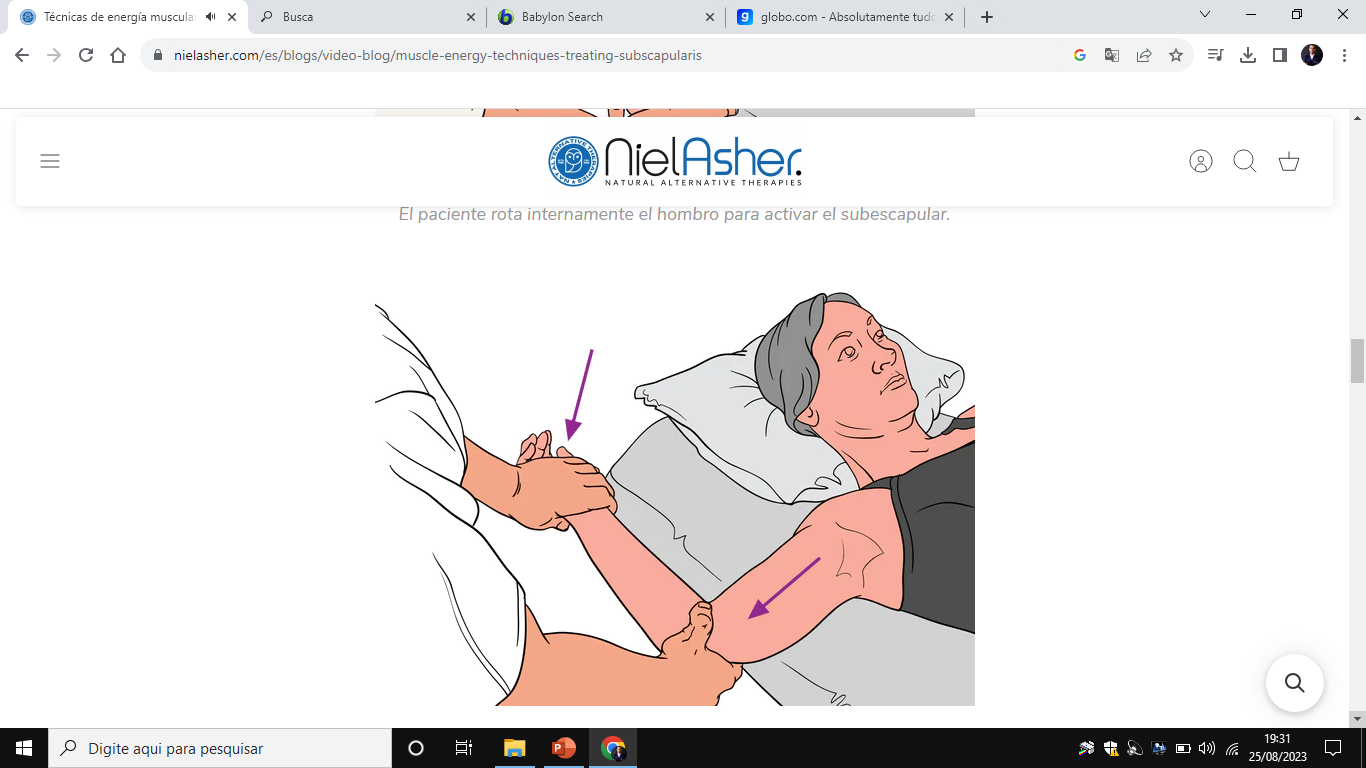 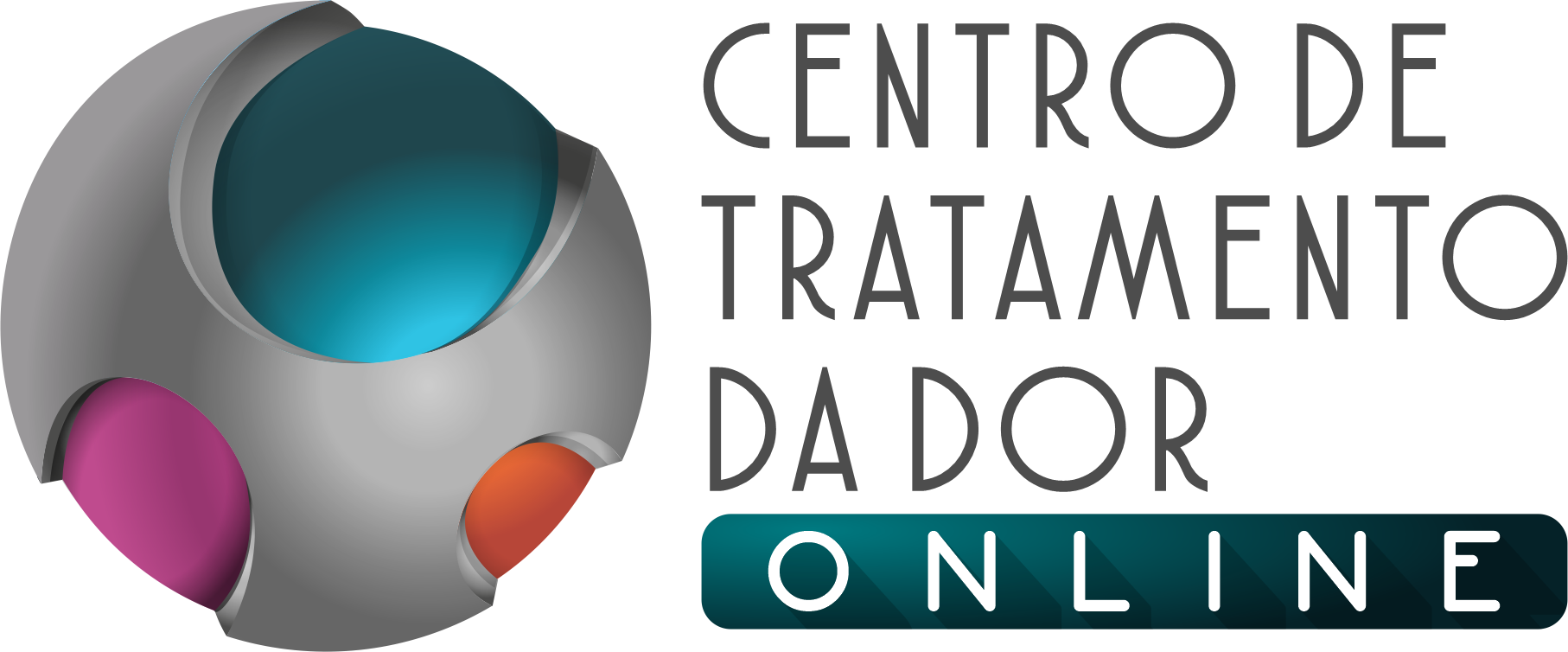 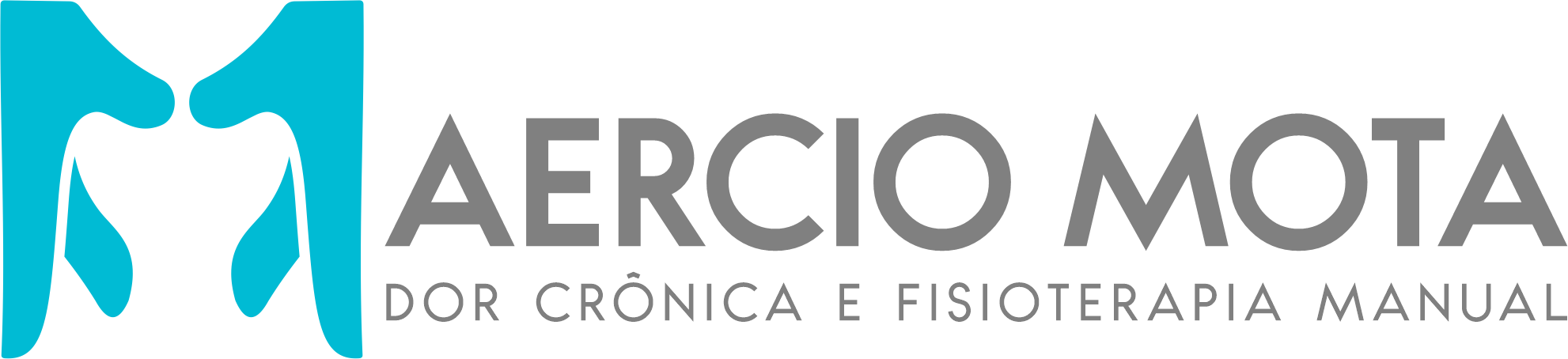 TRATAMENTO
LIBERAÇÃO MIOFASCIAL DE REDONDOS MAIOR E MENOR
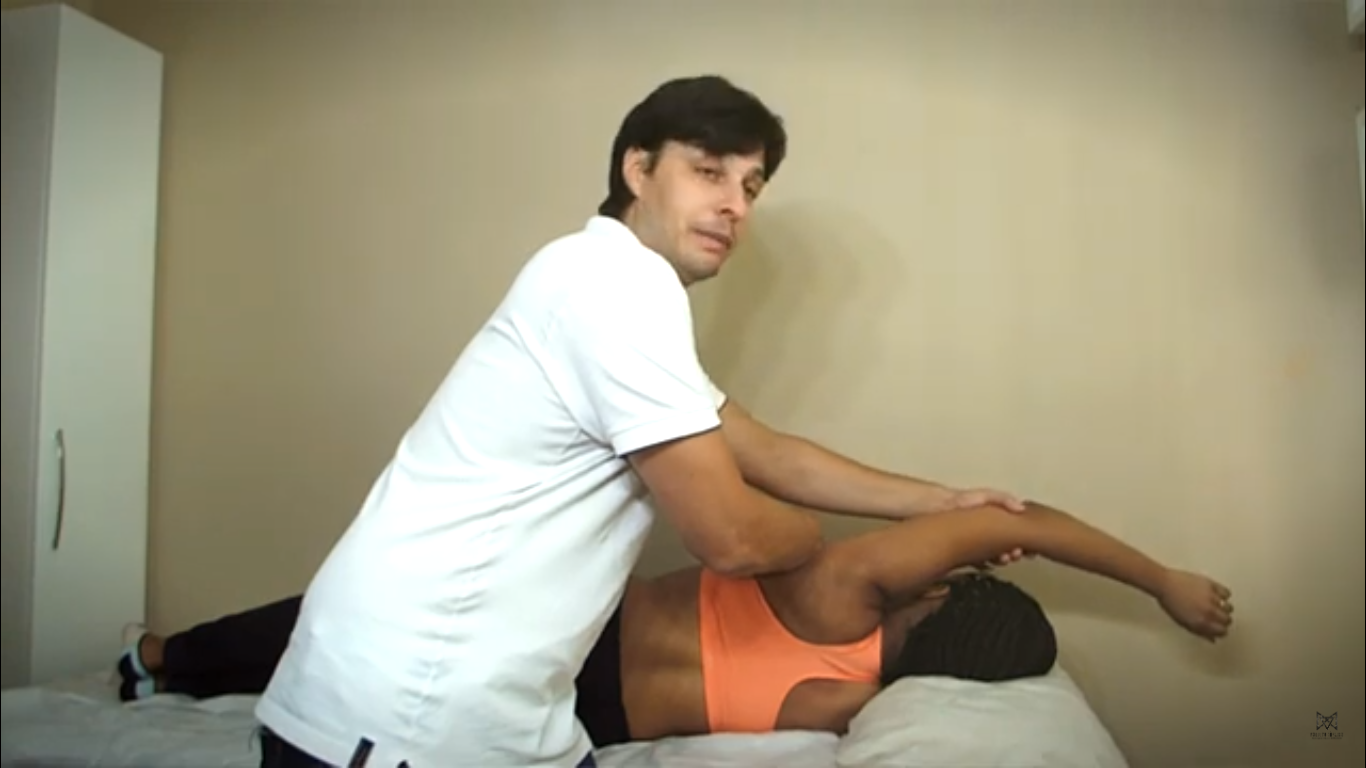 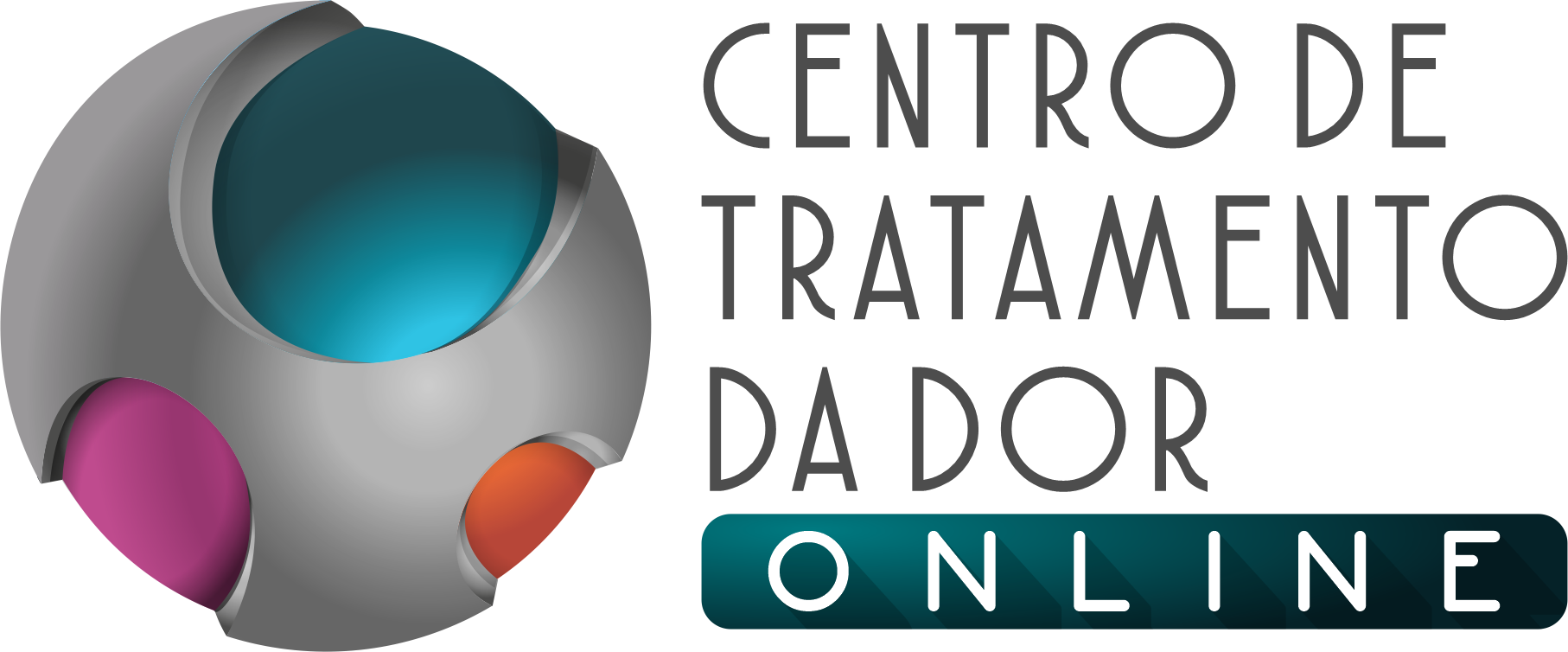 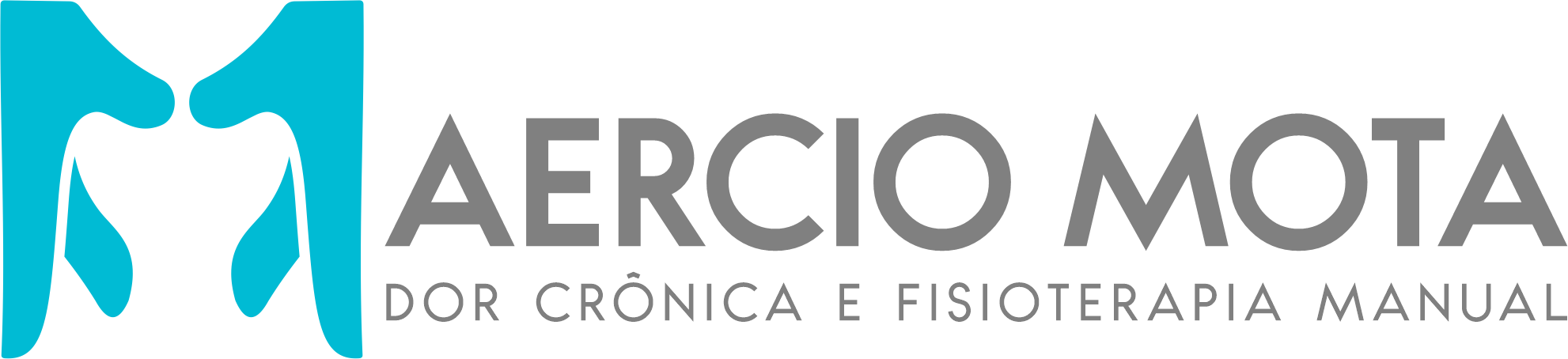 ARTICULAÇÃO ESCAPULOTORÁCICA
PROTAÇÃO E RETRAÇÃO/ELEVAÇÃO E DEPRESSÃO
FUNÇÃO – MOVIMENTO ATIVO LIVRE SEM E COM CARGA E MOVIMENTO PASSIVO
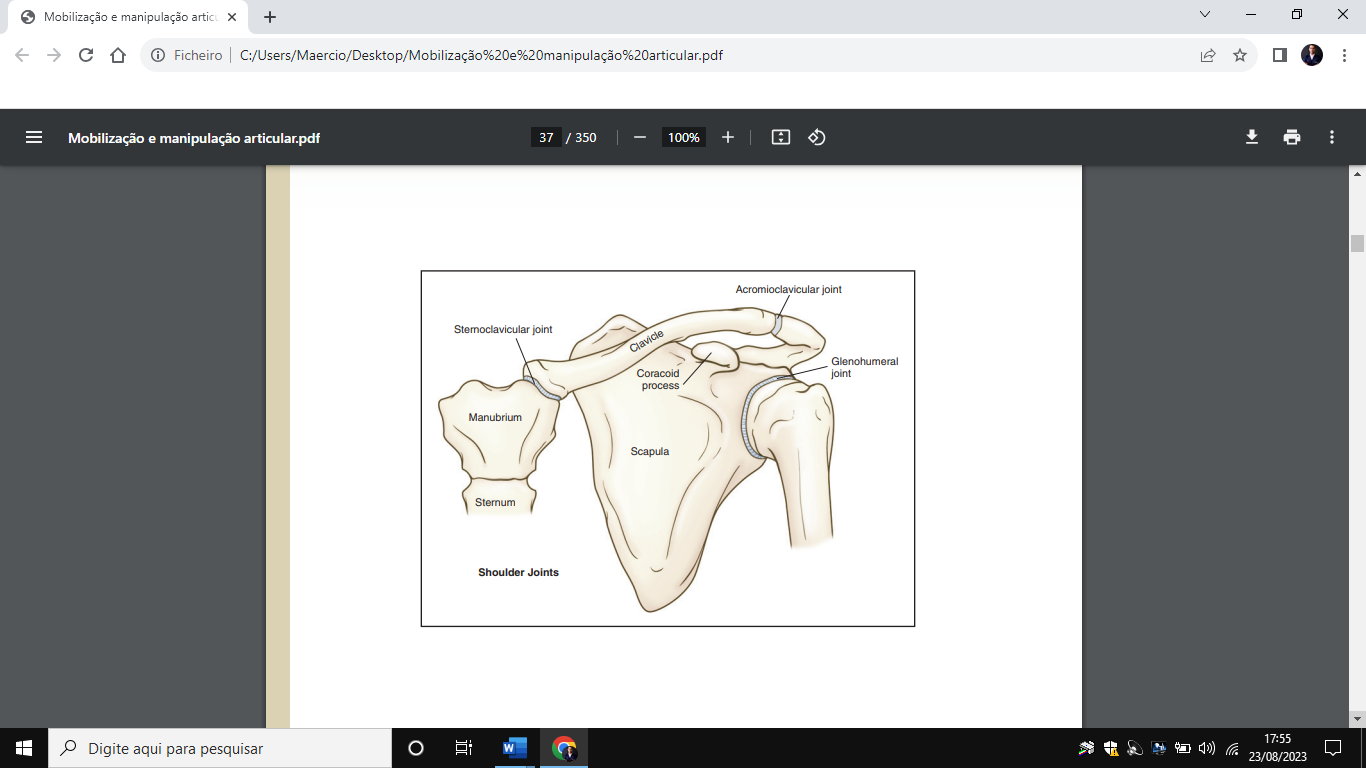 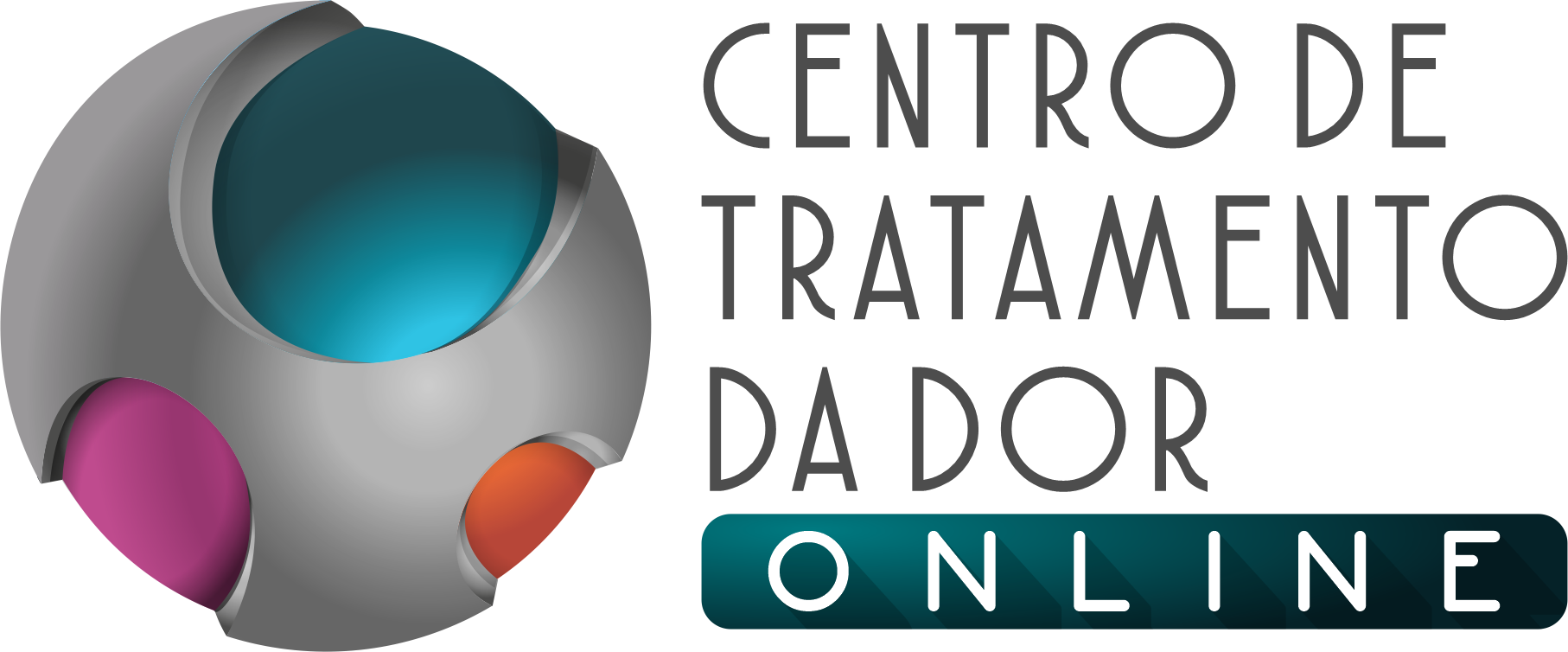 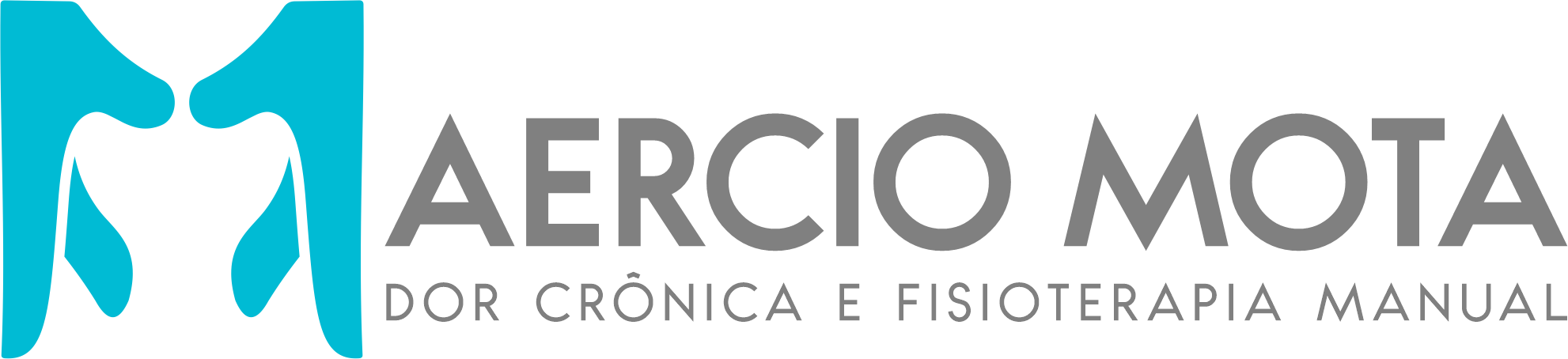 TRATAMENTO
DISTRAÇÃO
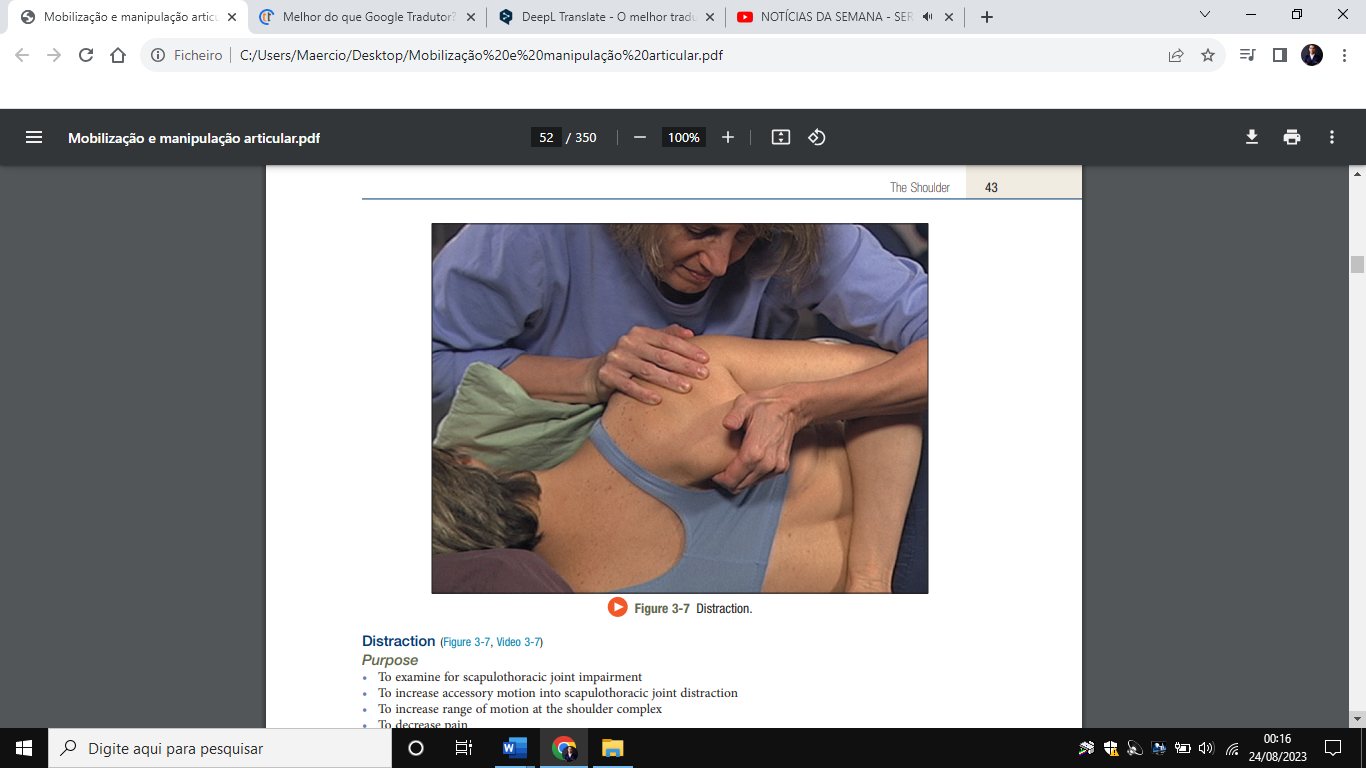 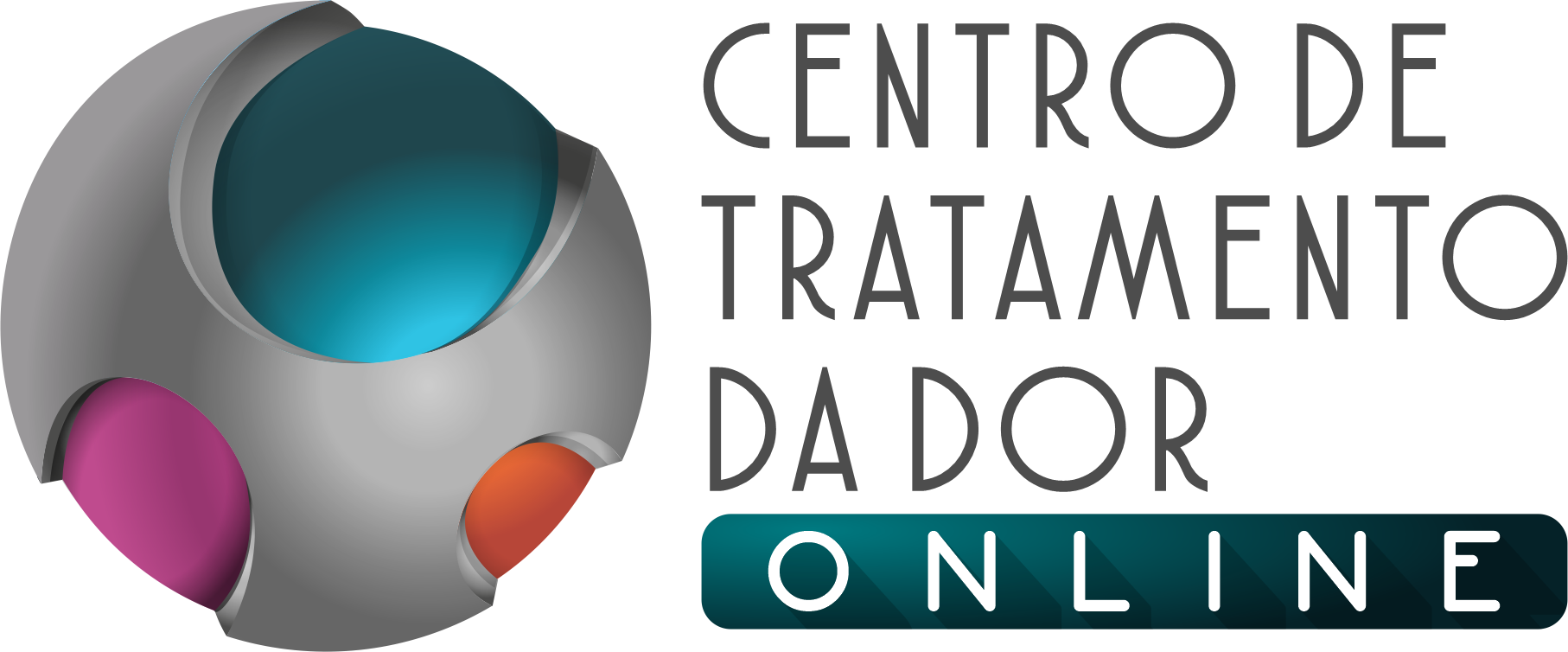 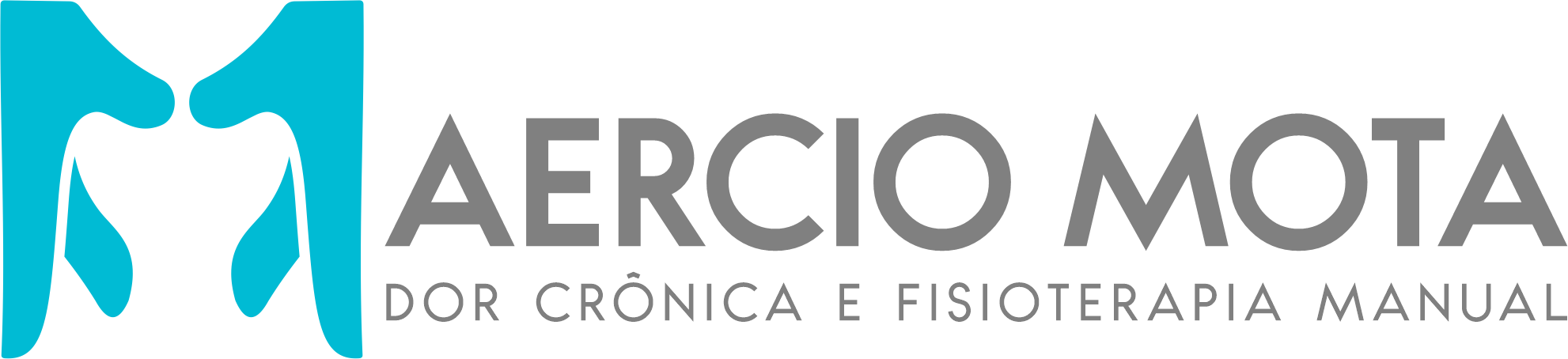 TRATAMENTO
DESLIZAMENTO SUPERIOR
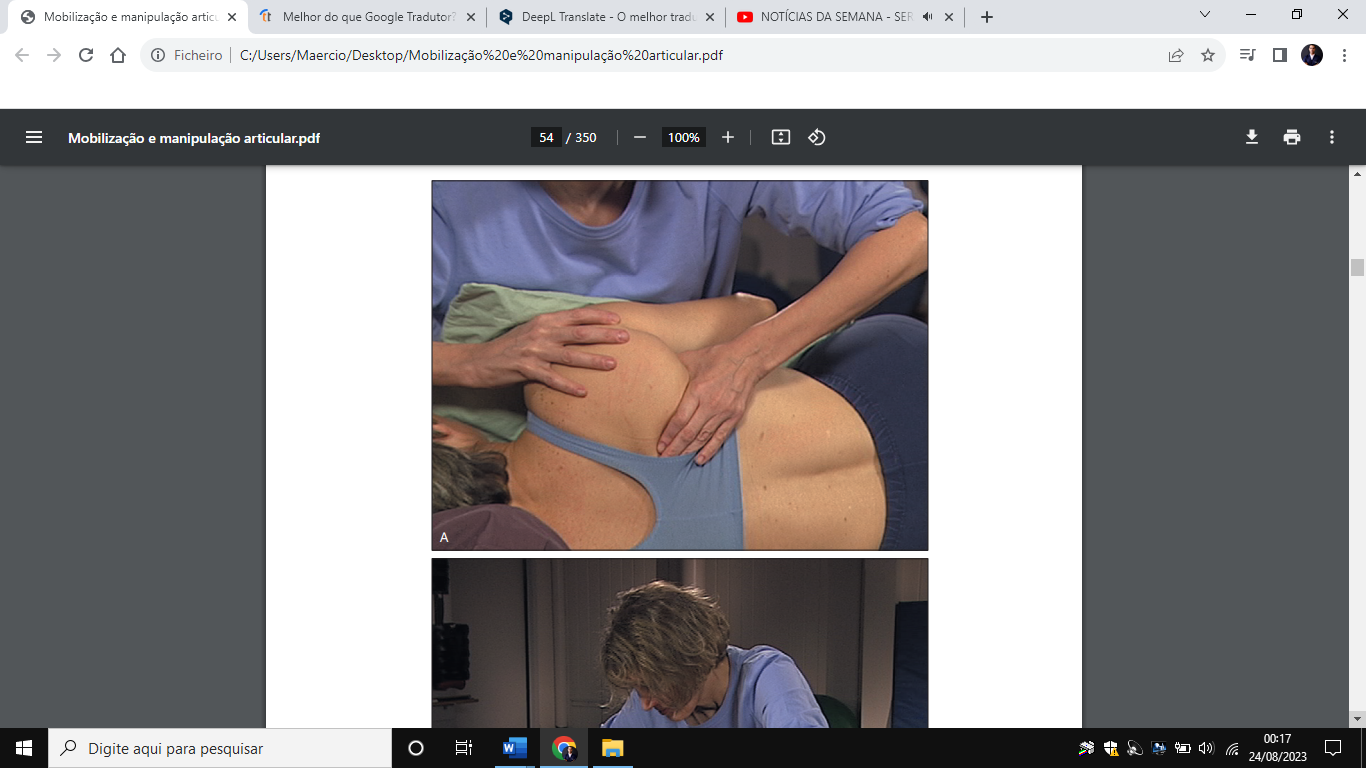 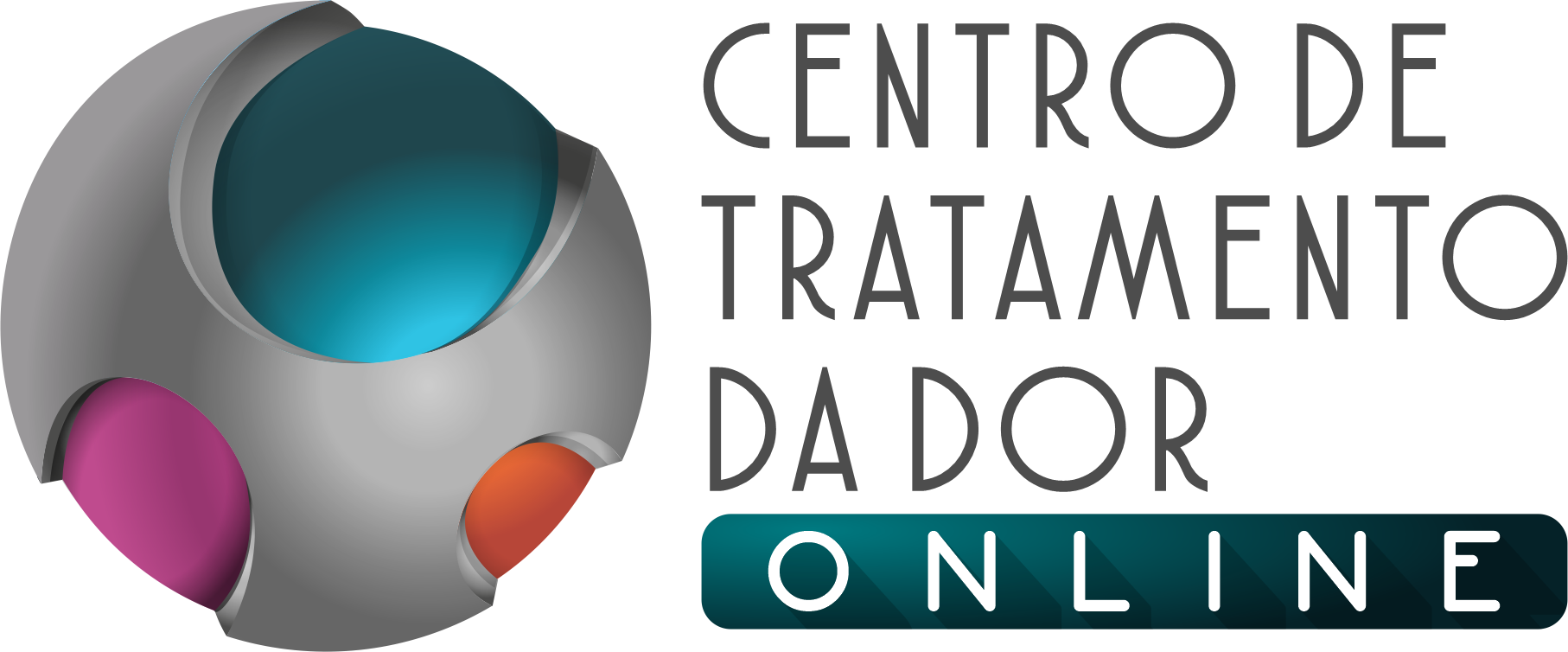 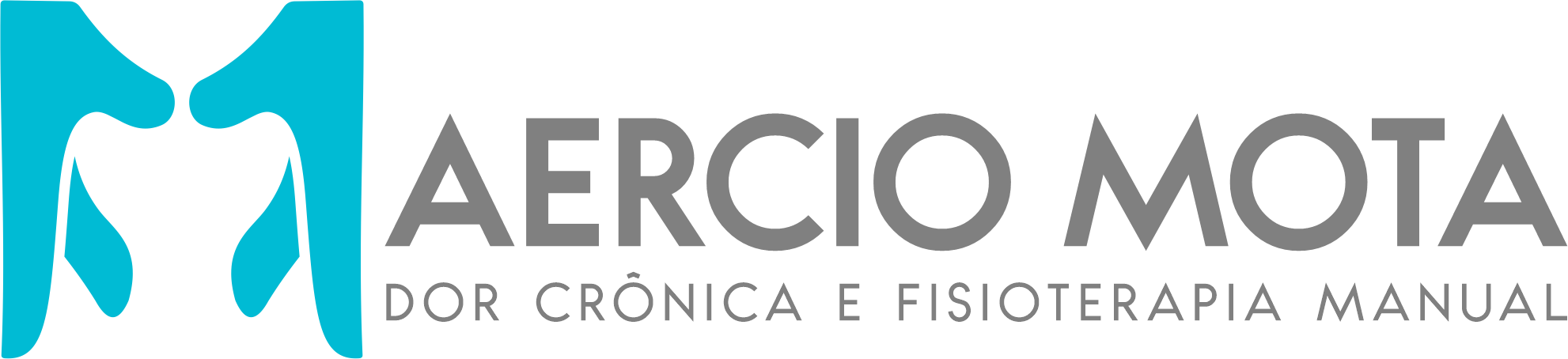 TRATAMENTO
DESLIZAMENTO INFERIOR
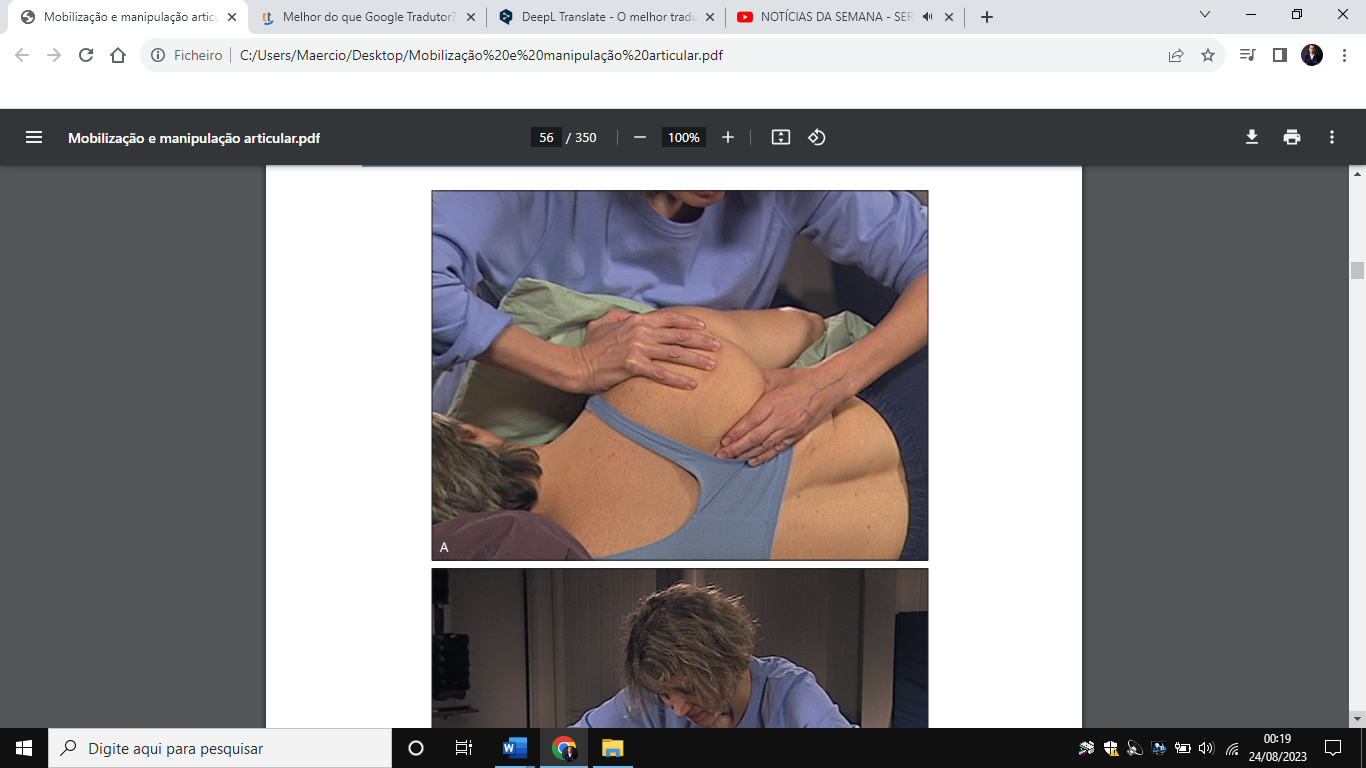 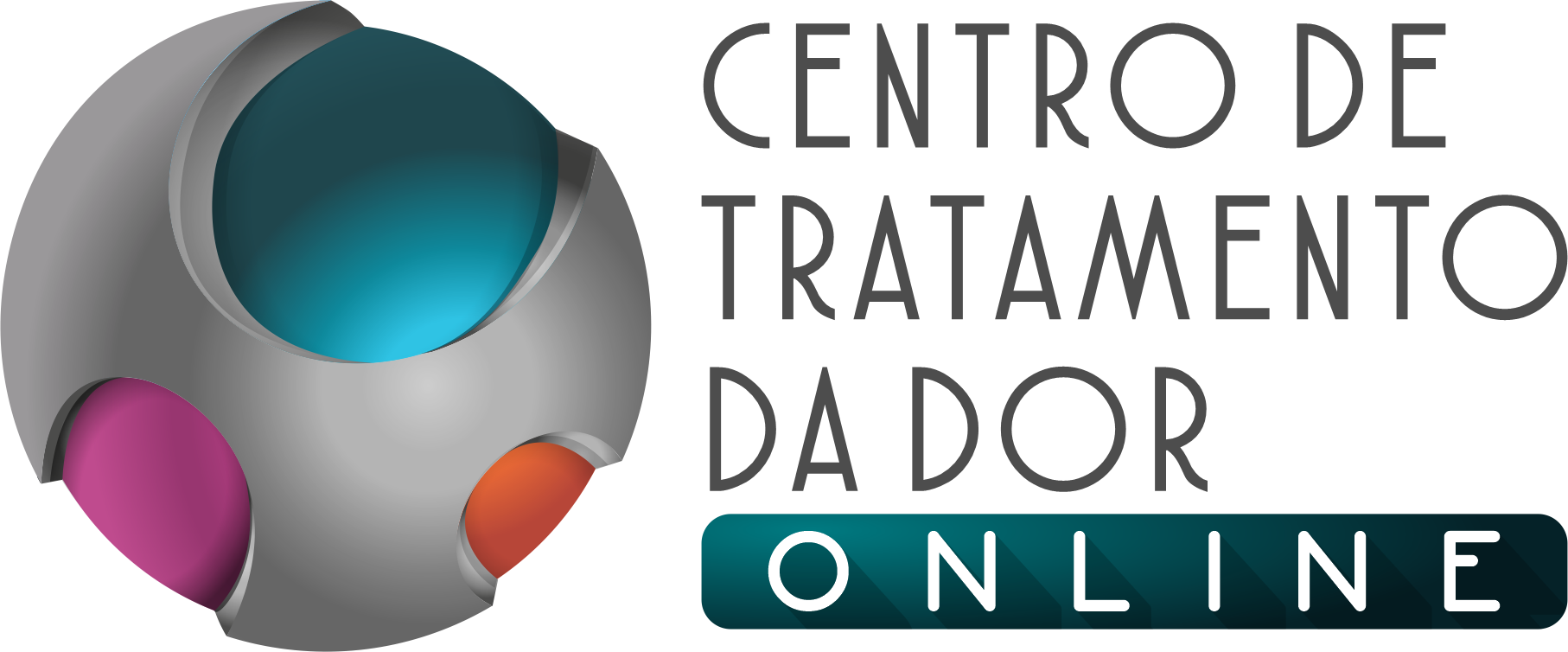 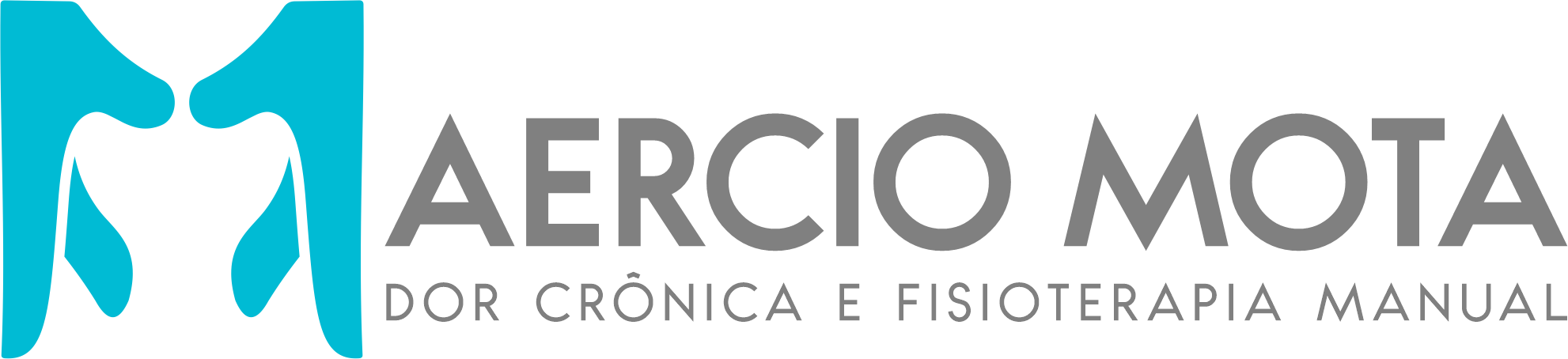 TRATAMENTO
DESLIZAMENTO MEDIAL
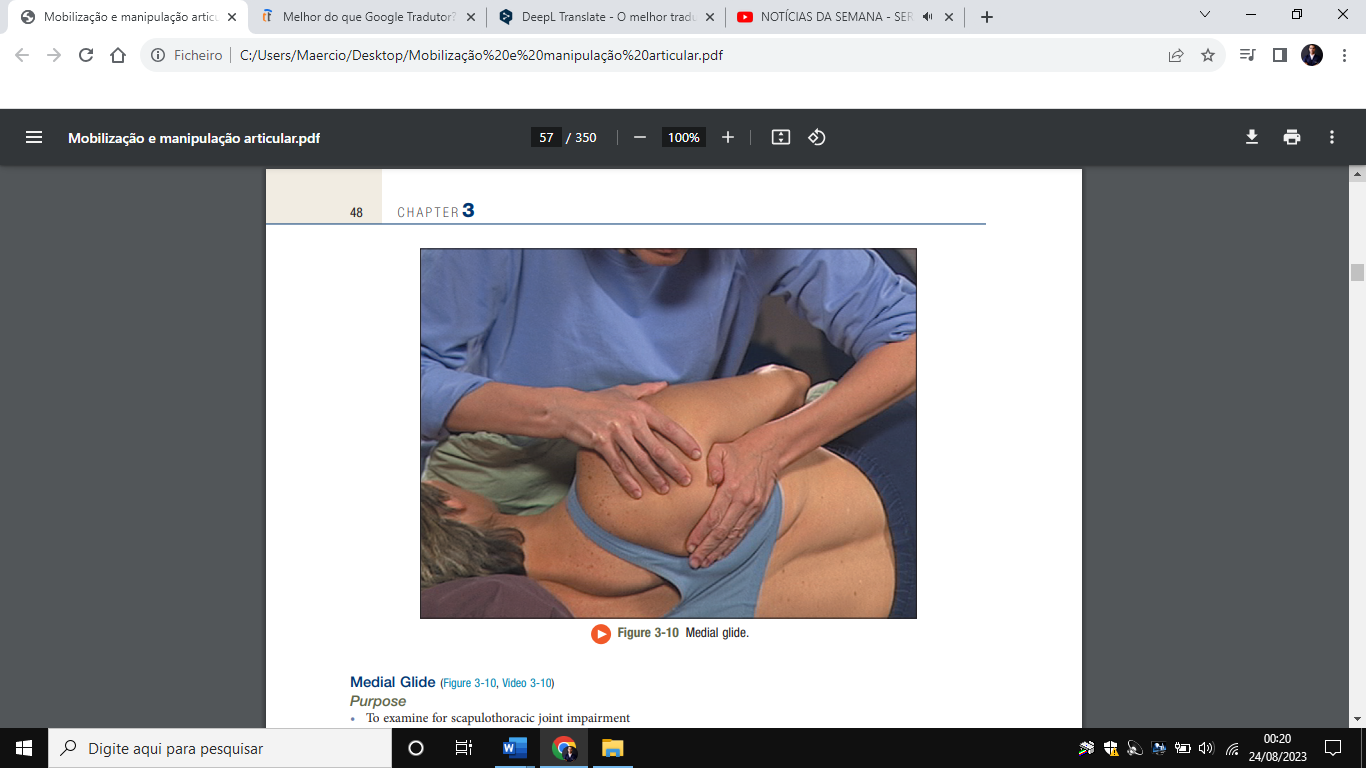 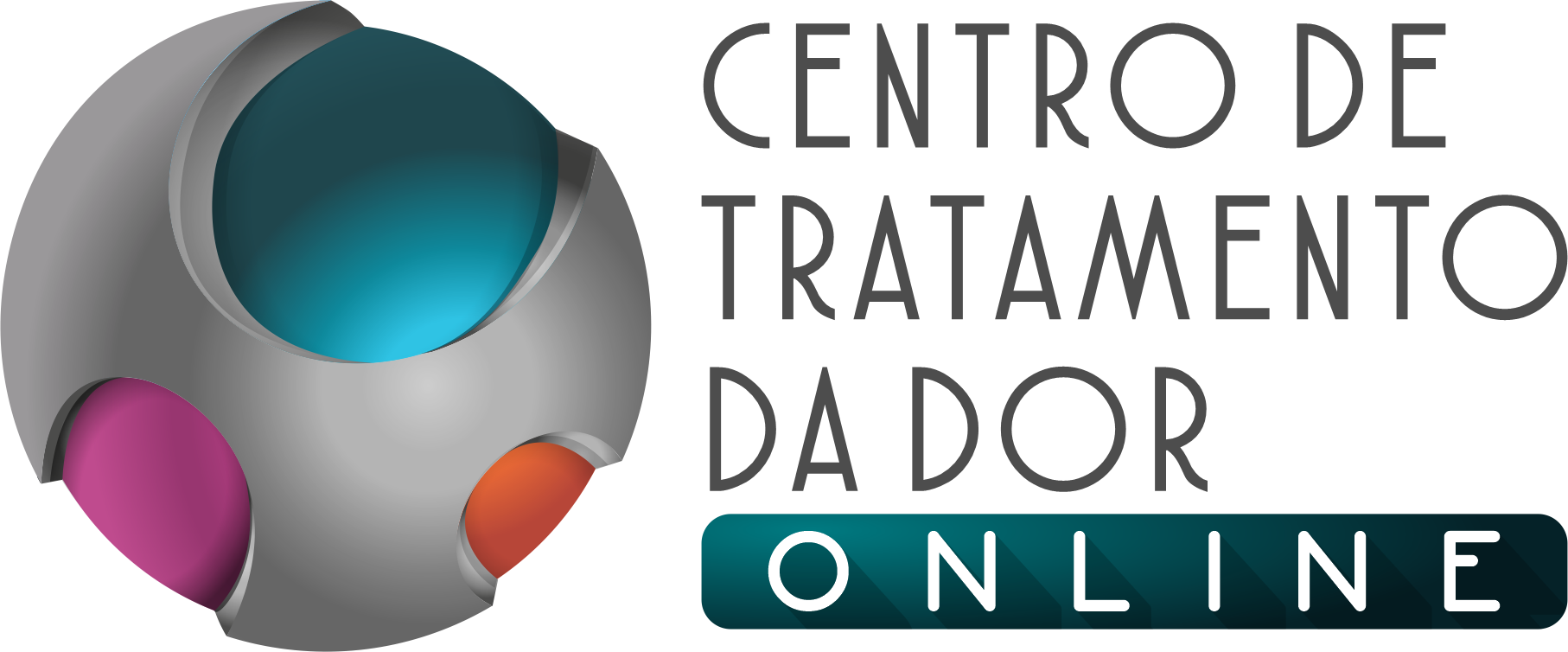 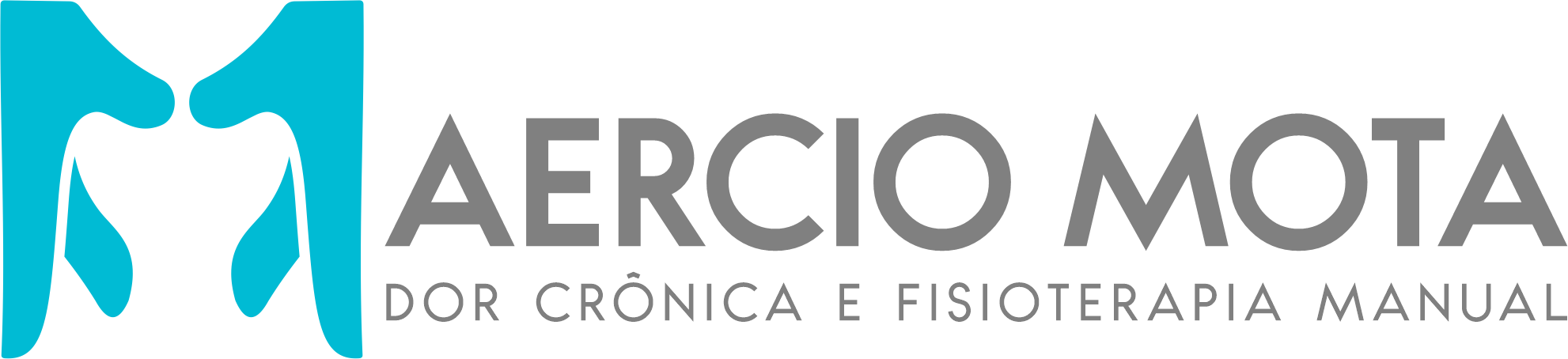 TRATAMENTO
DESLIZAMENTO LATERAL
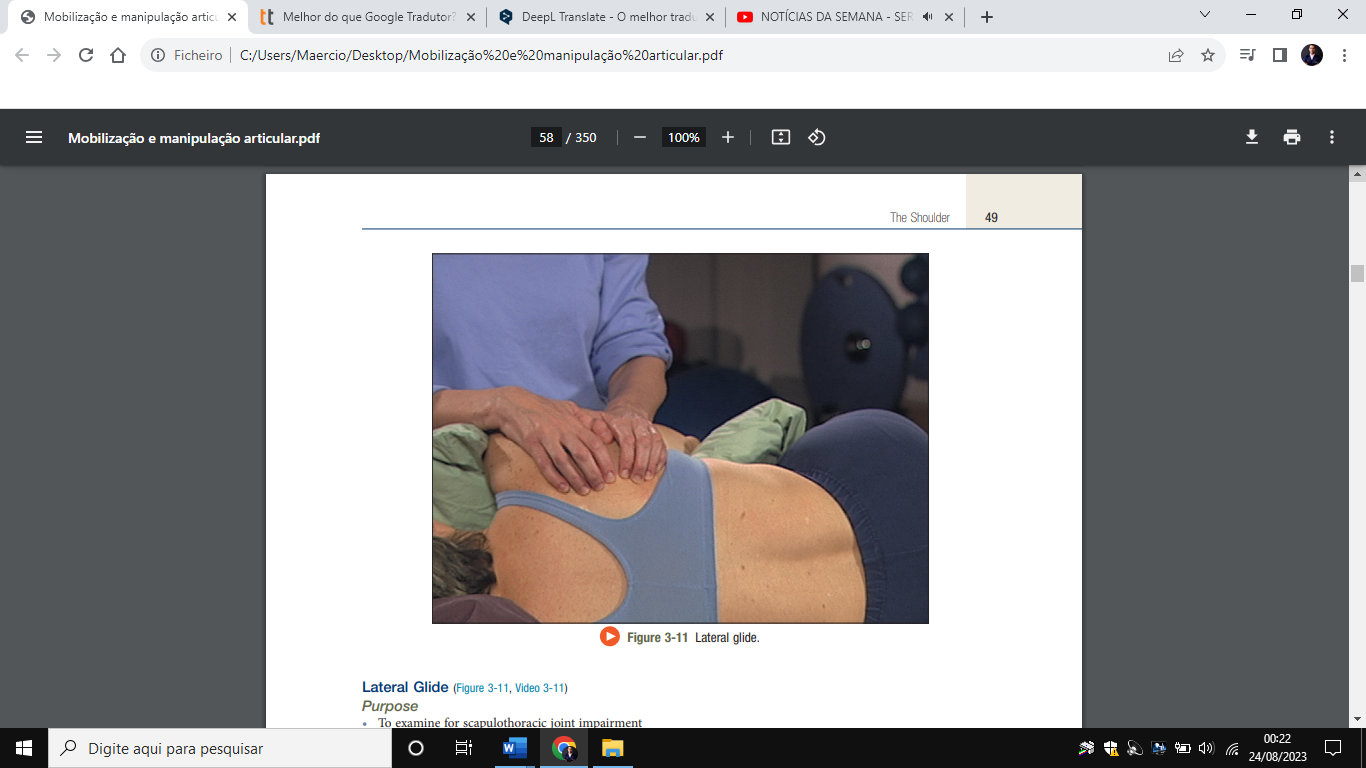 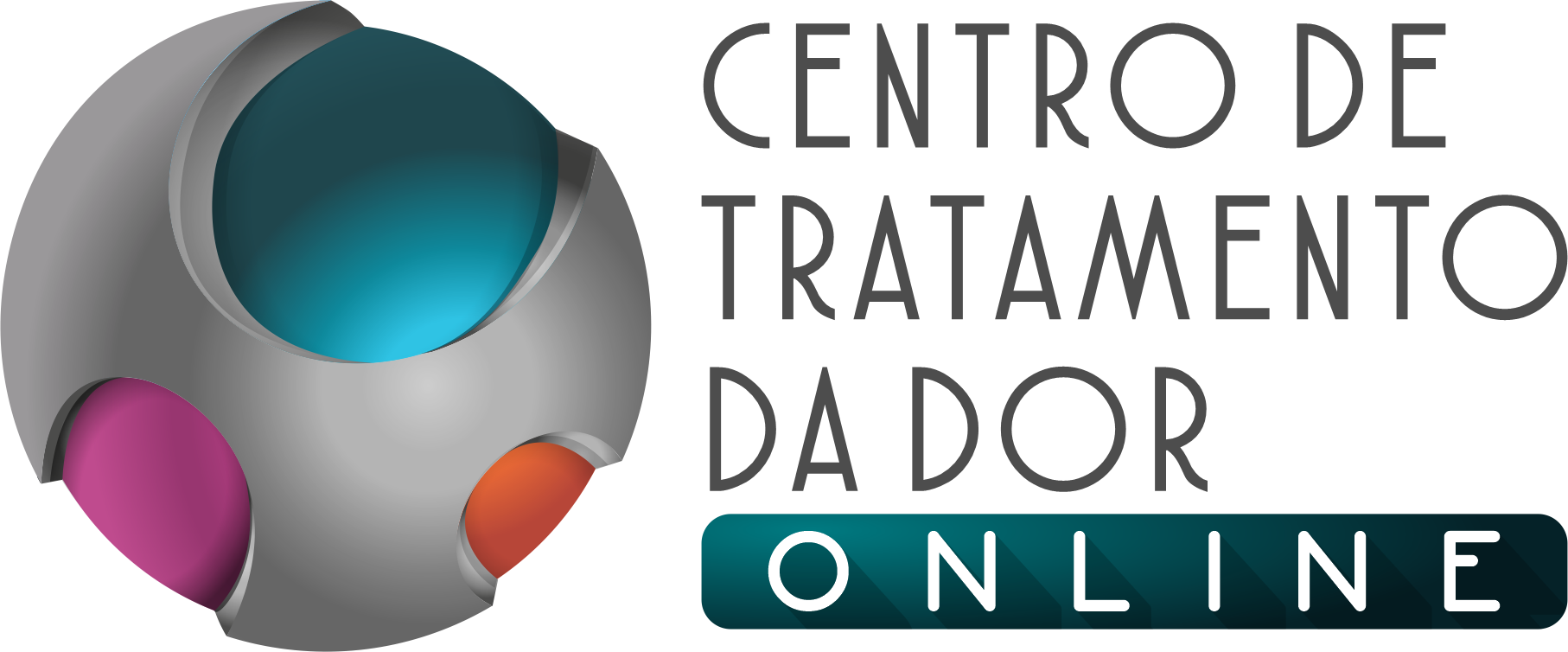 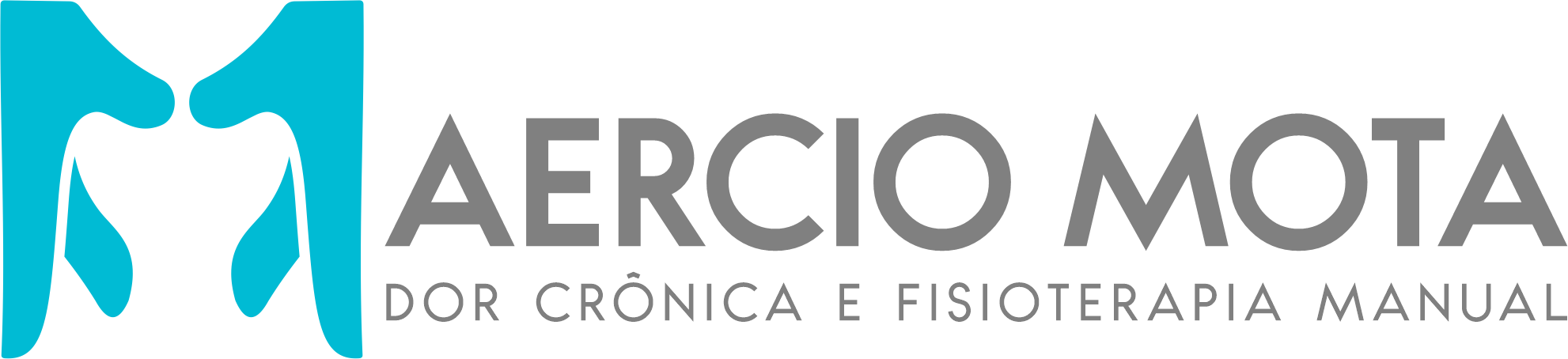 ARTICULAÇÃO ESTERNOCLAVICULAR
PROTAÇÃO E RETRAÇÃO/ELEVAÇÃO E DEPRESSÃO
FUNÇÃO - JOGO ARTICULAR E ROTAÇÕES DO OMBRO (90º DE ABD)
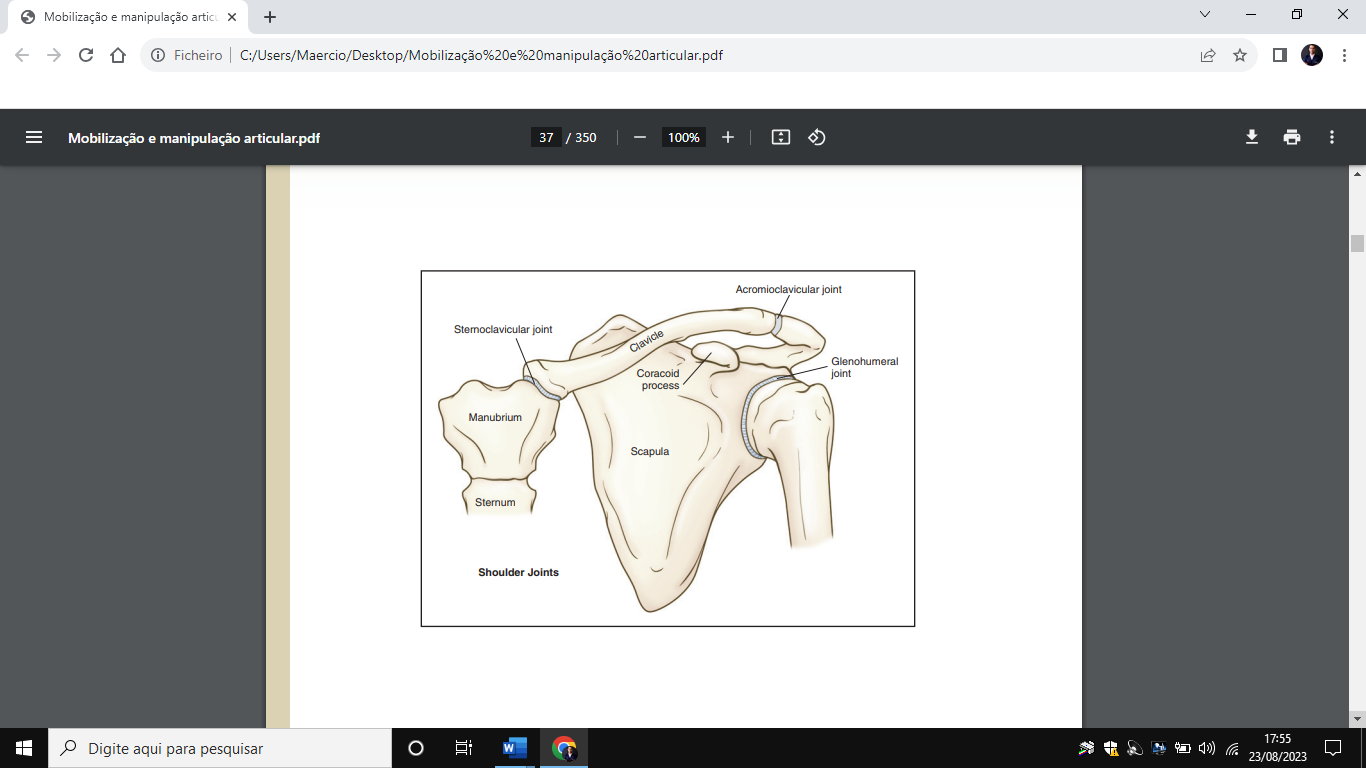 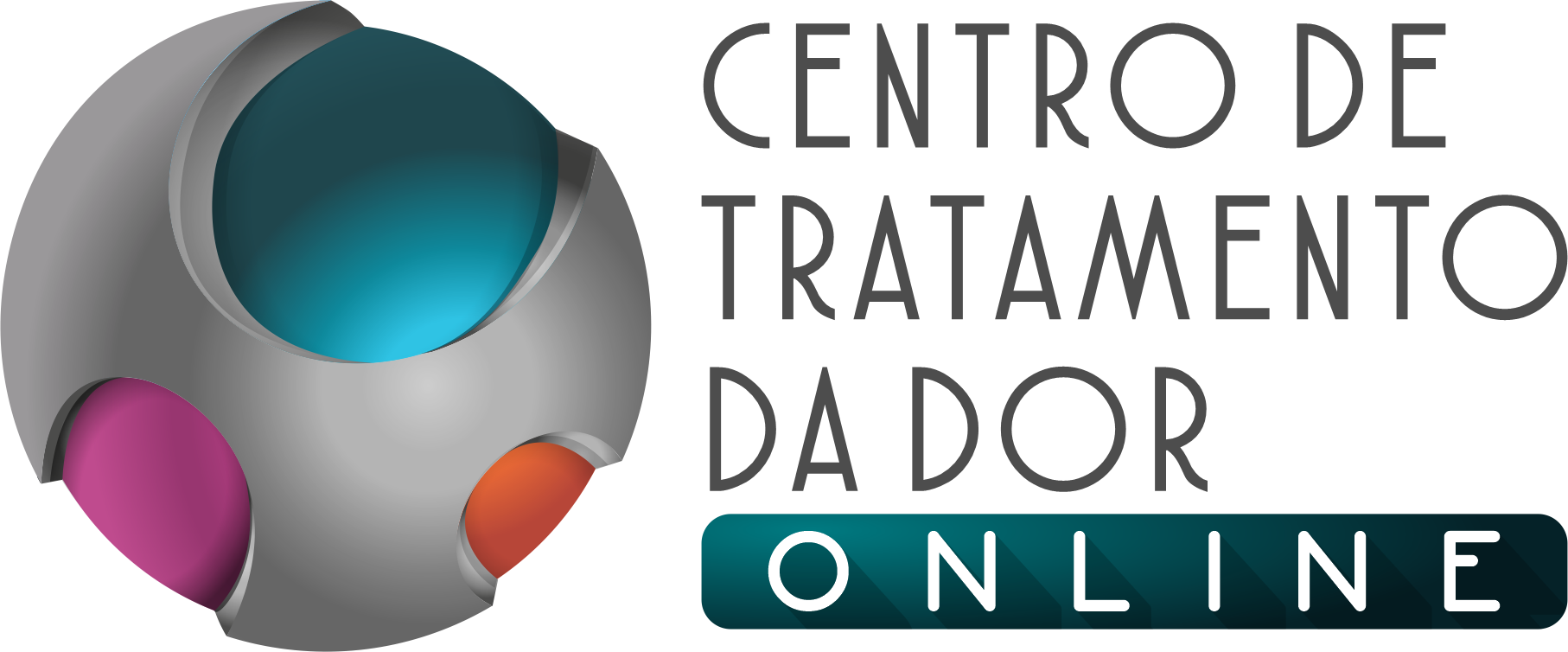 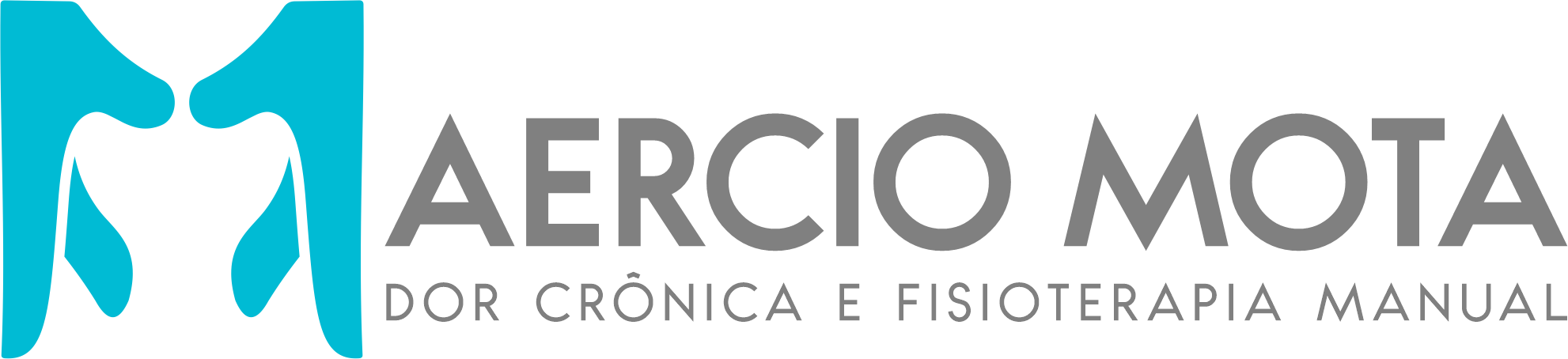 TRATAMENTO
DESLIZAMENTO SUPERIOR
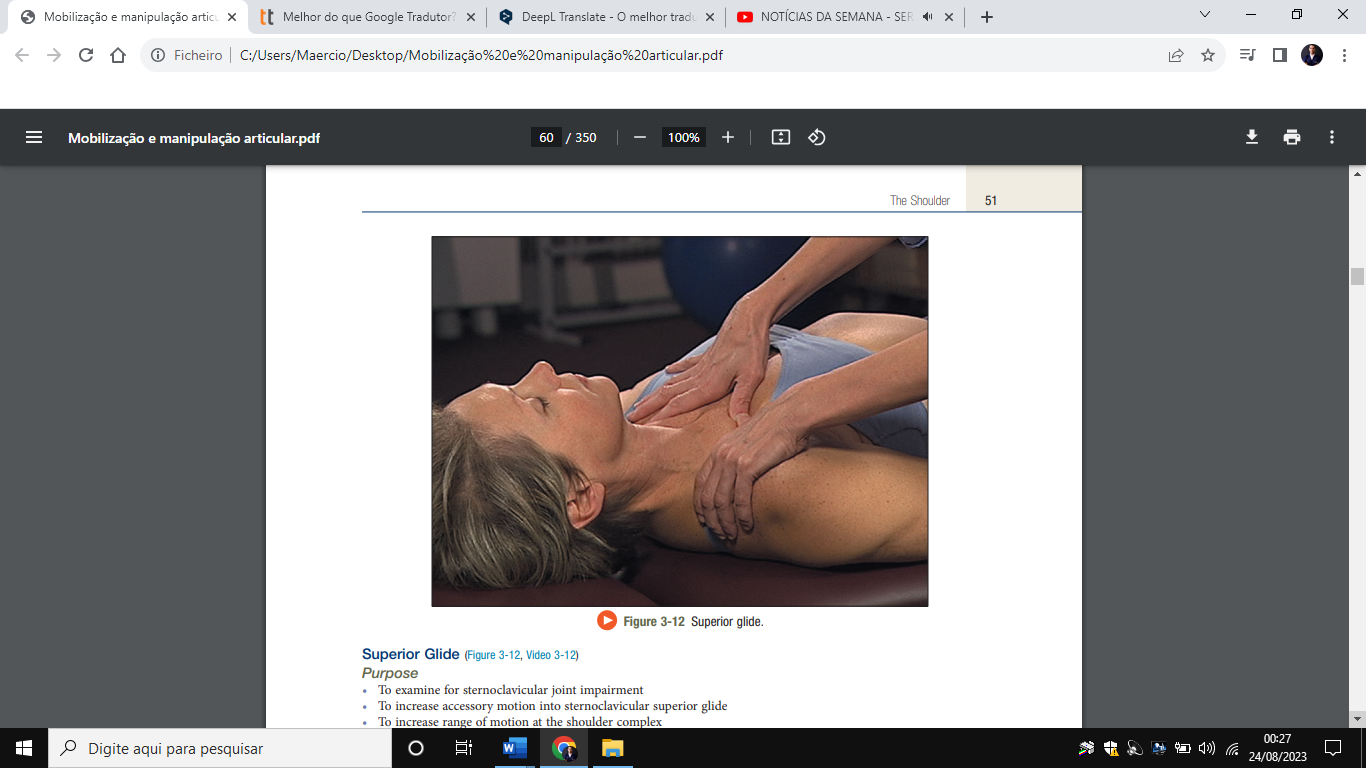 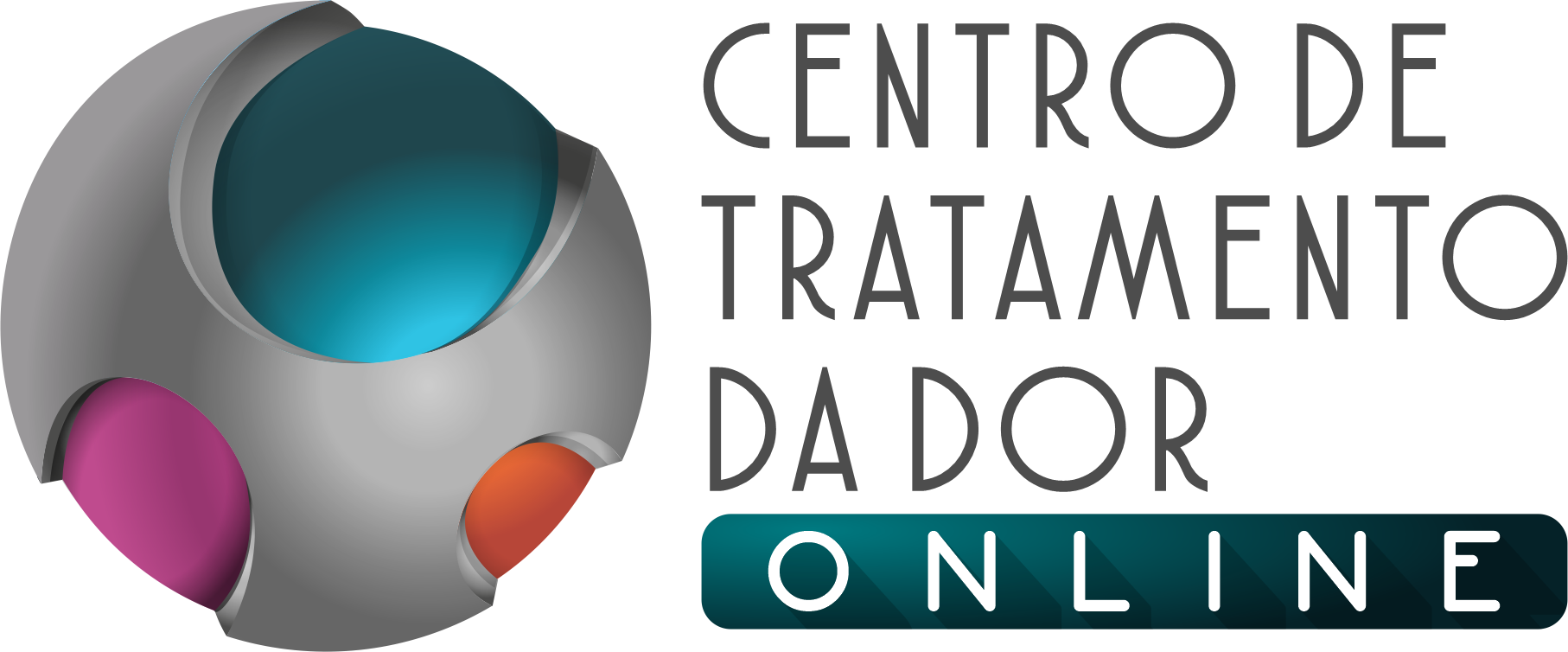 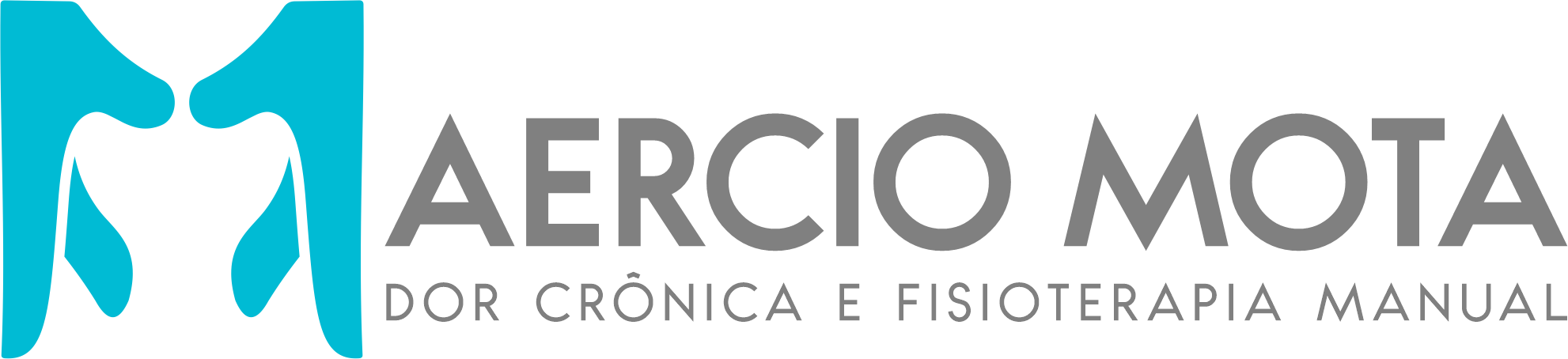 TRATAMENTO
DESLIZAMENTO INFERIOR
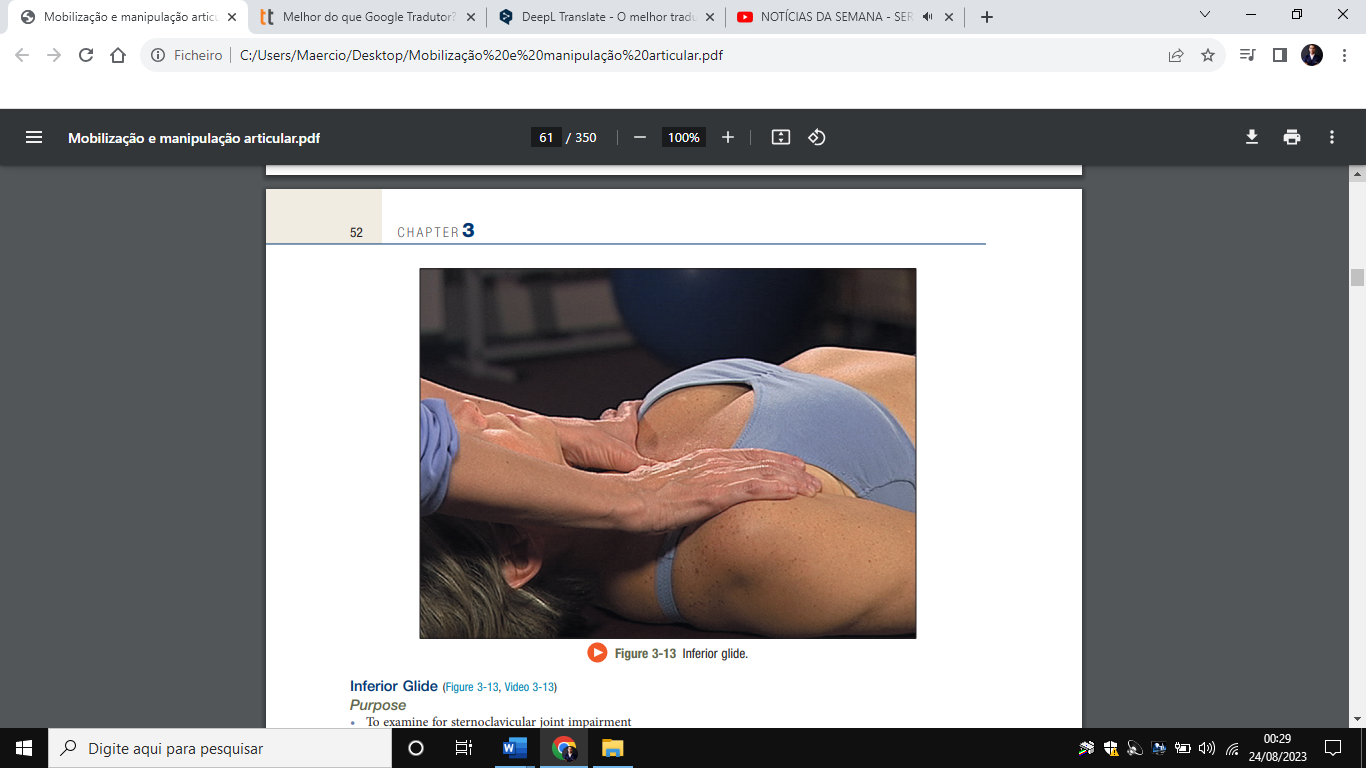 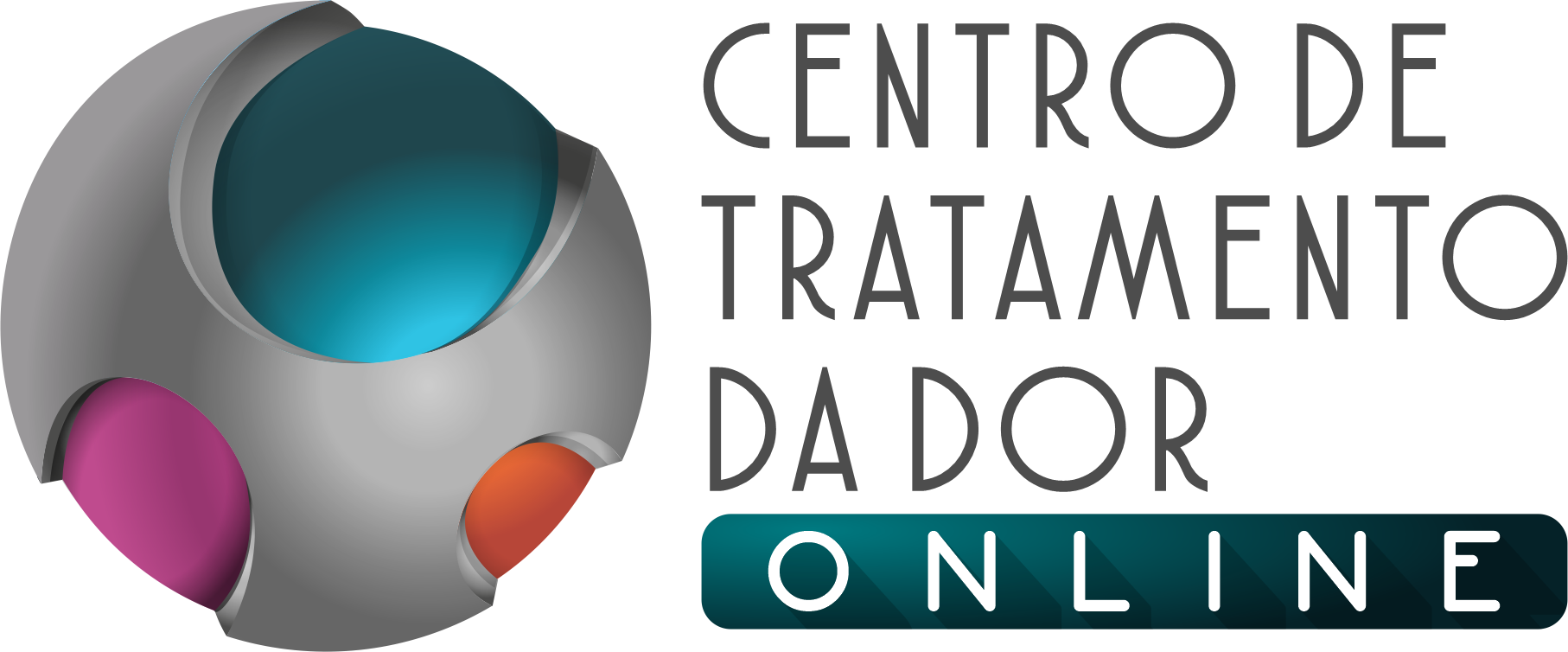 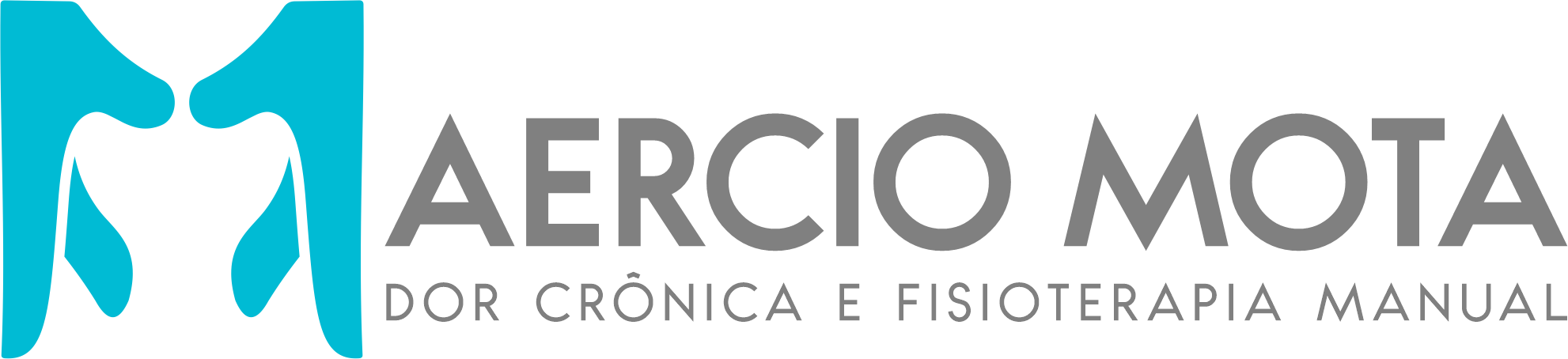 TRATAMENTO
DESLIZAMENTO POSTERIOR
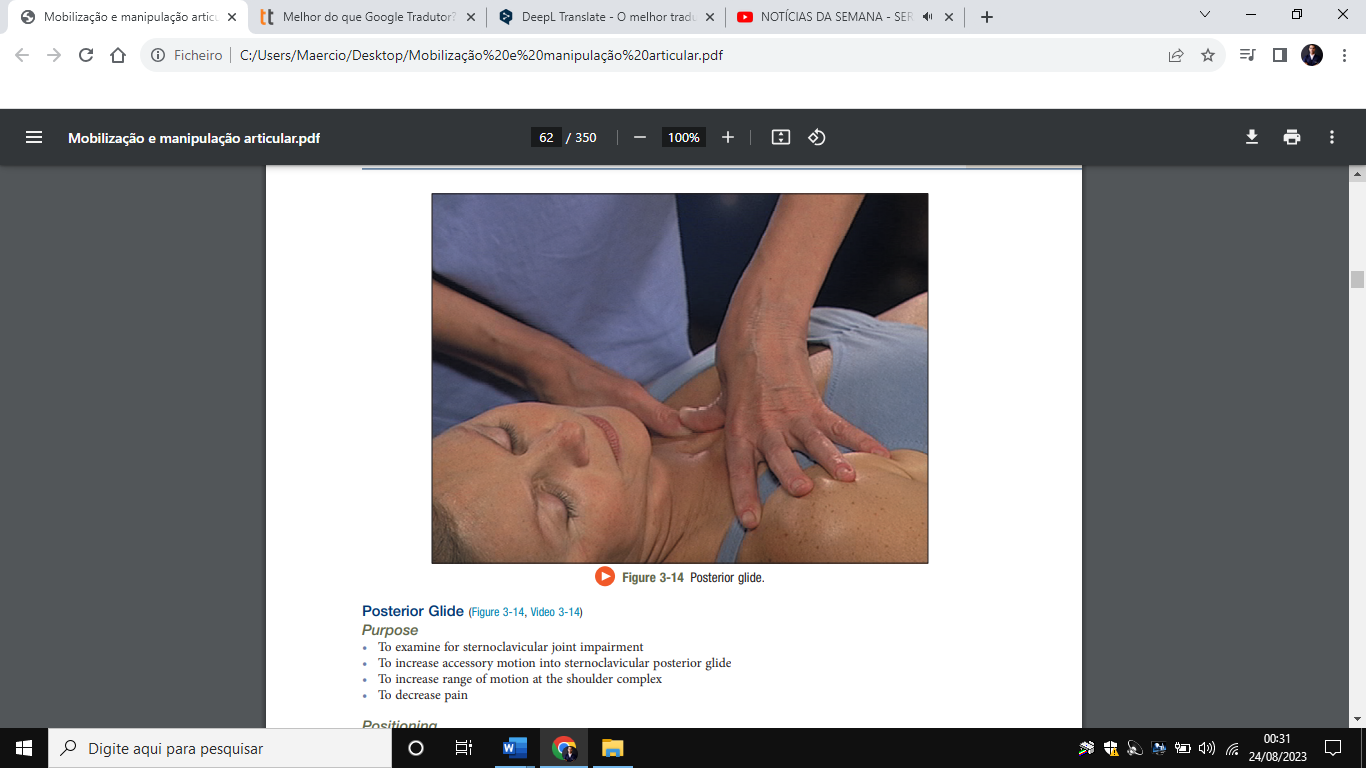 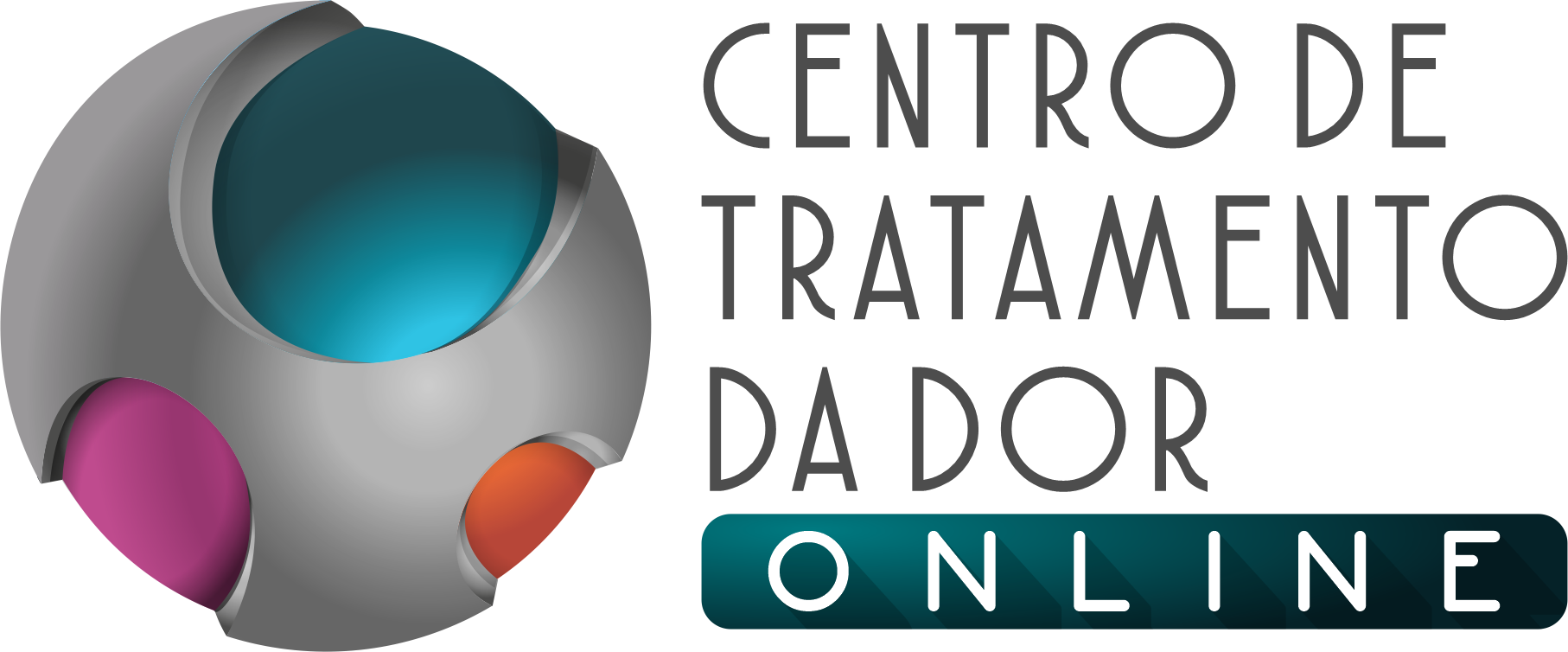 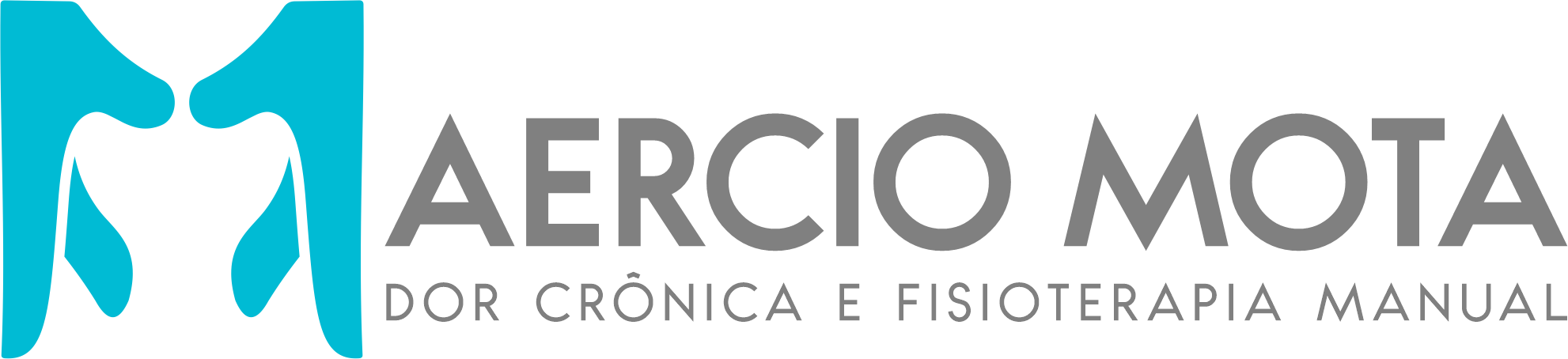 TRATAMENTO
DESLIZAMENTO ANTERIOR
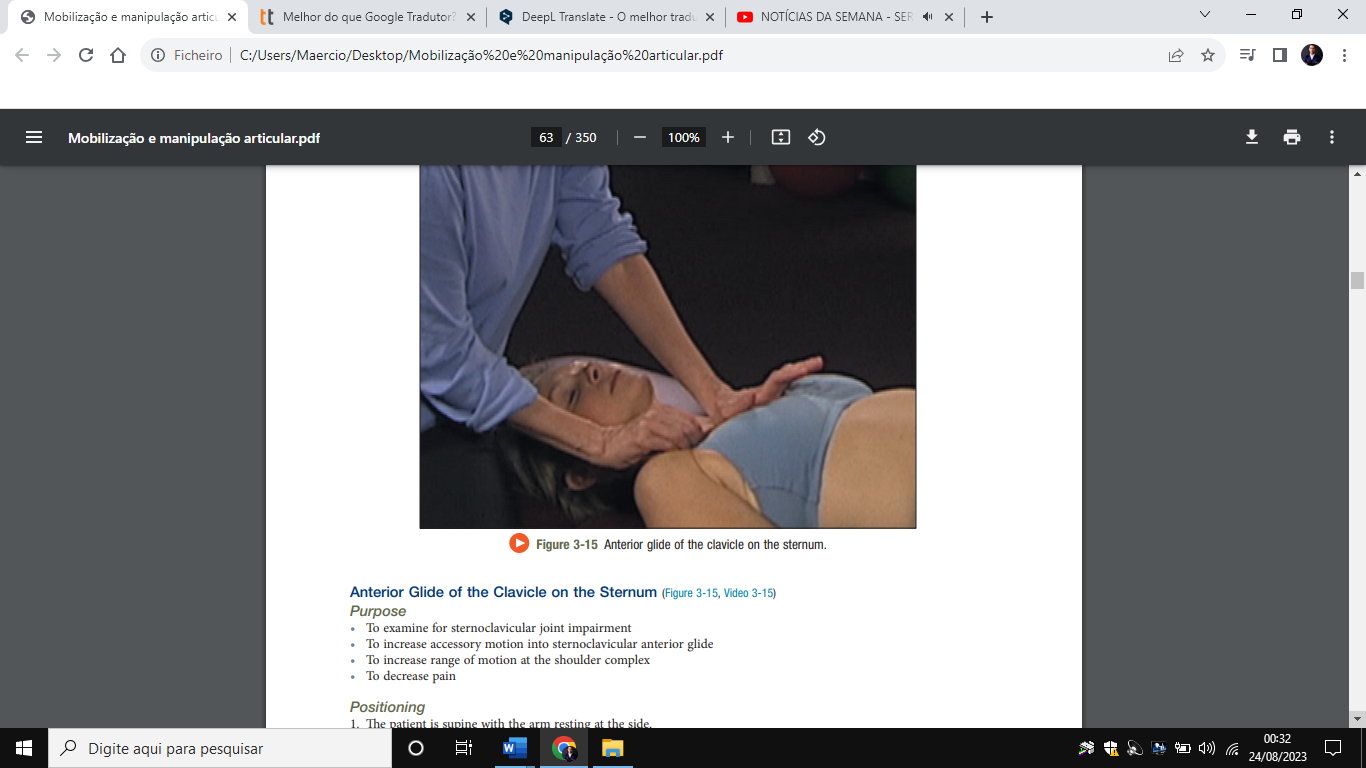 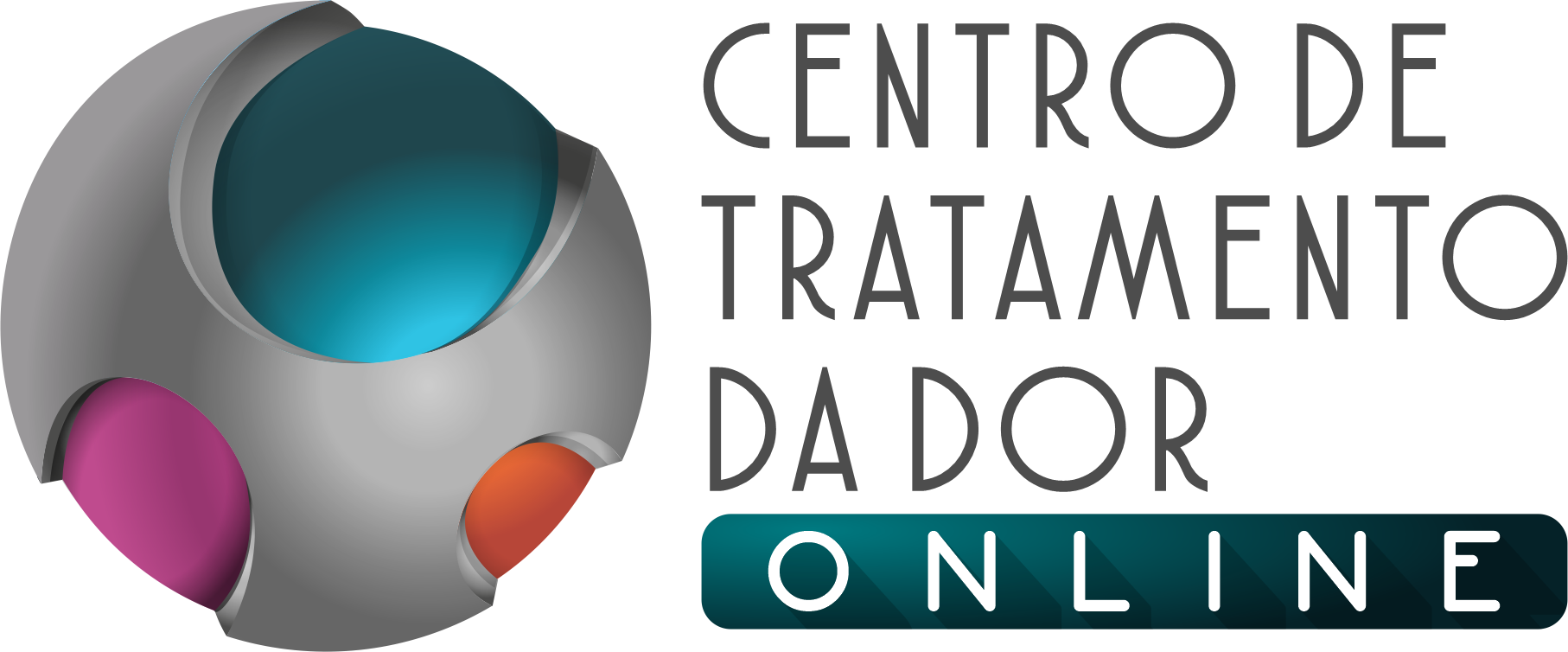 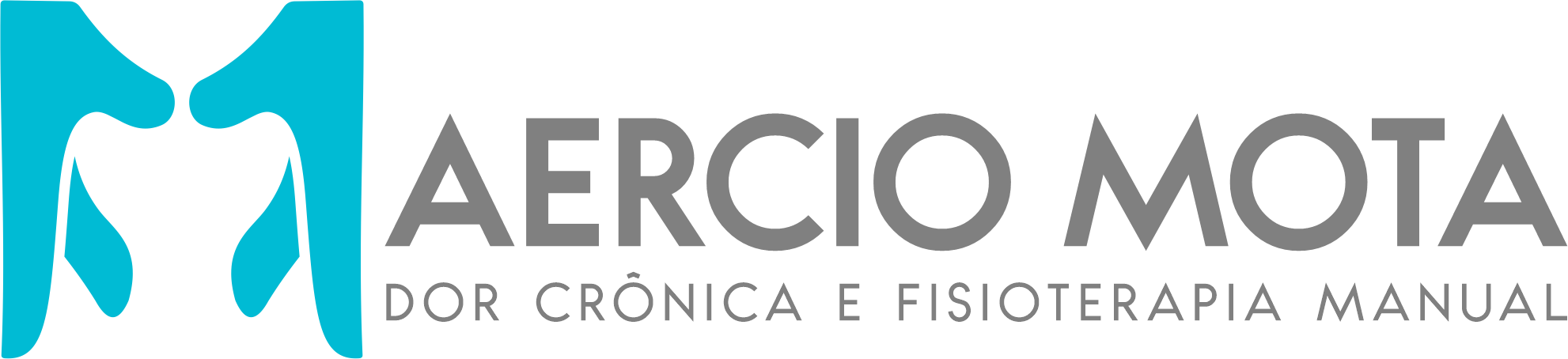 ARTICULAÇÃO ACROMIOCLAVICULAR
PROTAÇÃO E RETRAÇÃO/ELEVAÇÃO E DEPRESSÃO
FUNÇÃO - JOGO ARTICULAR
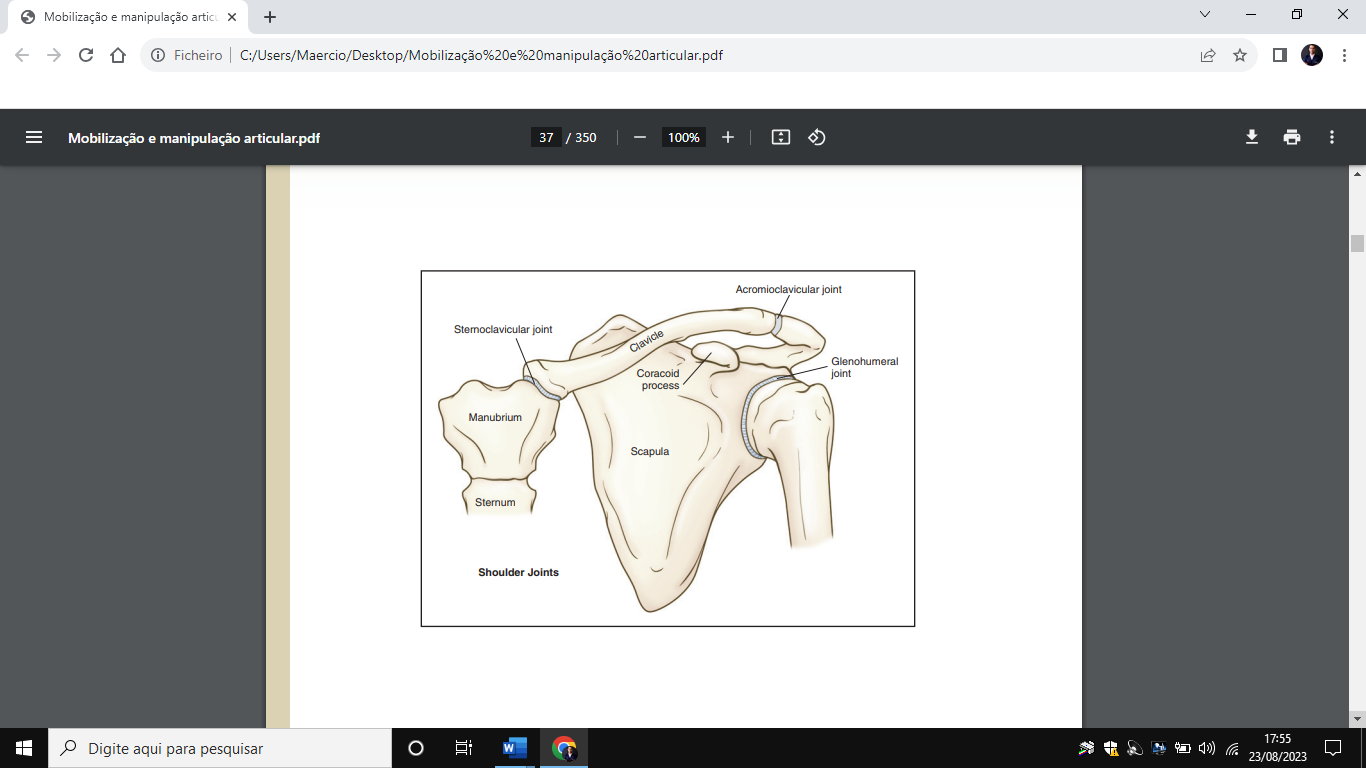 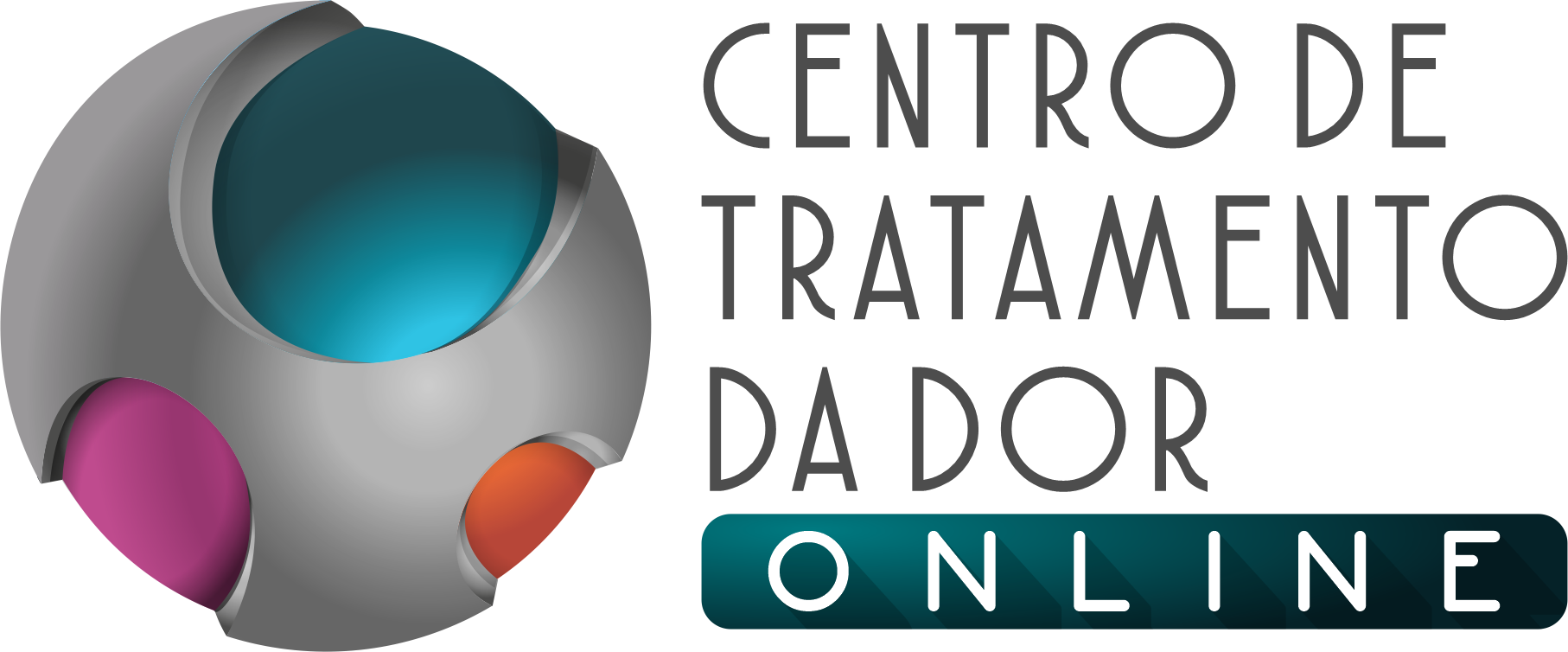 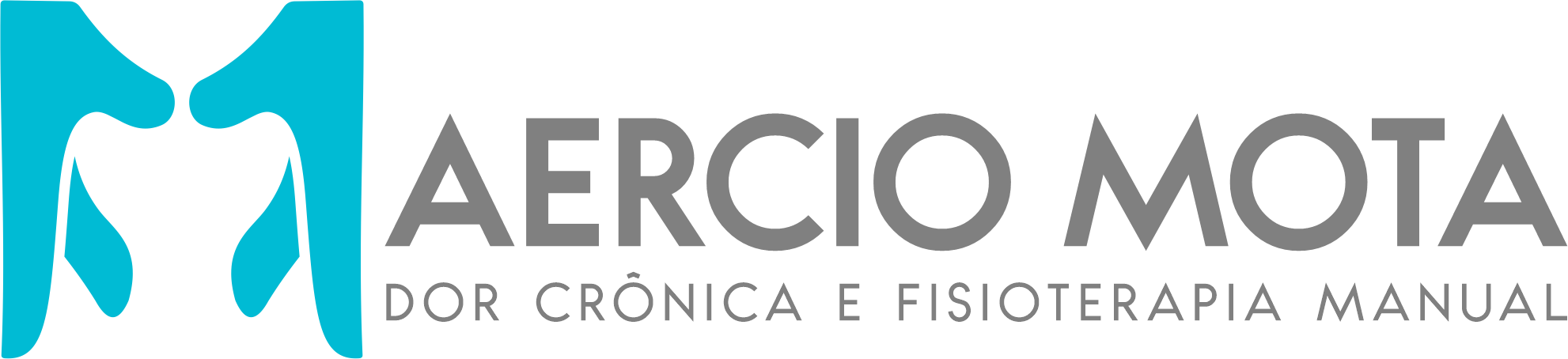 TRATAMENTO
DESLIZAMENTO POSTERIOR
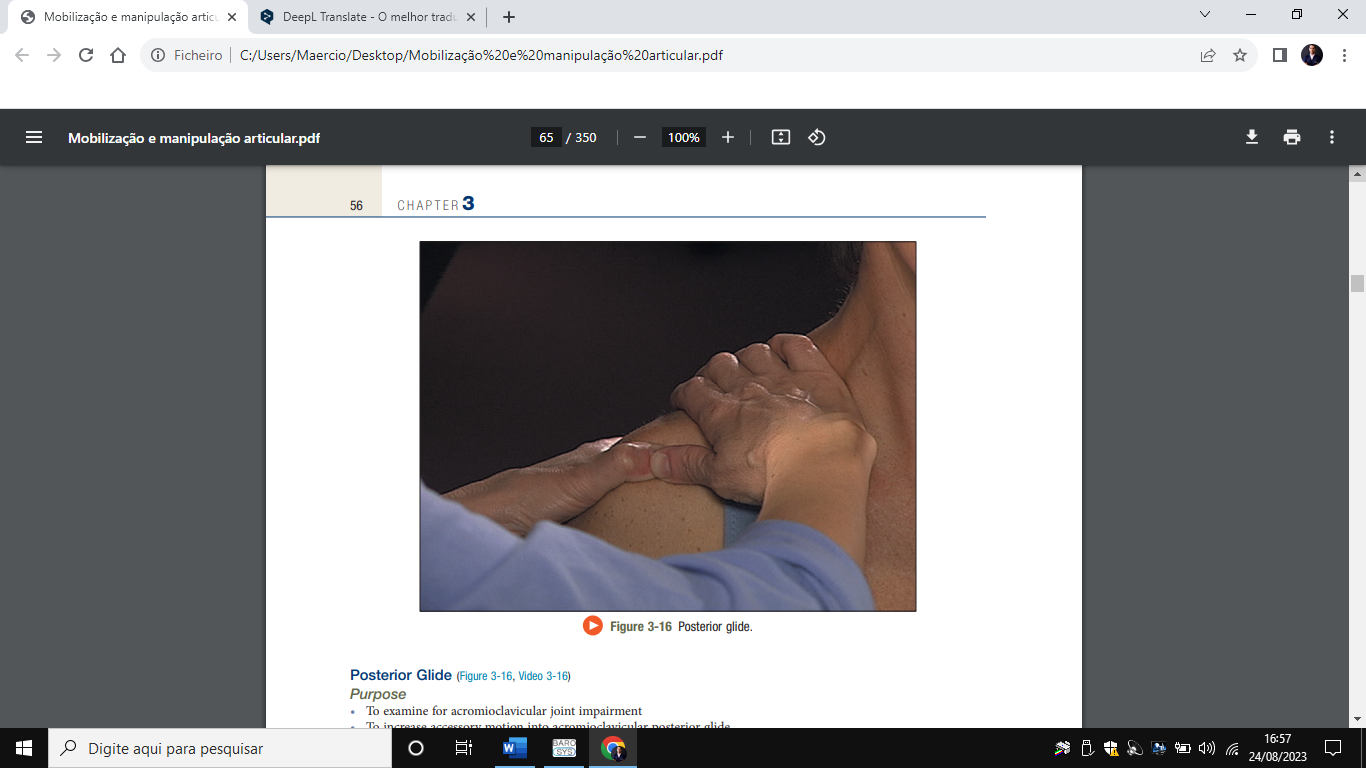 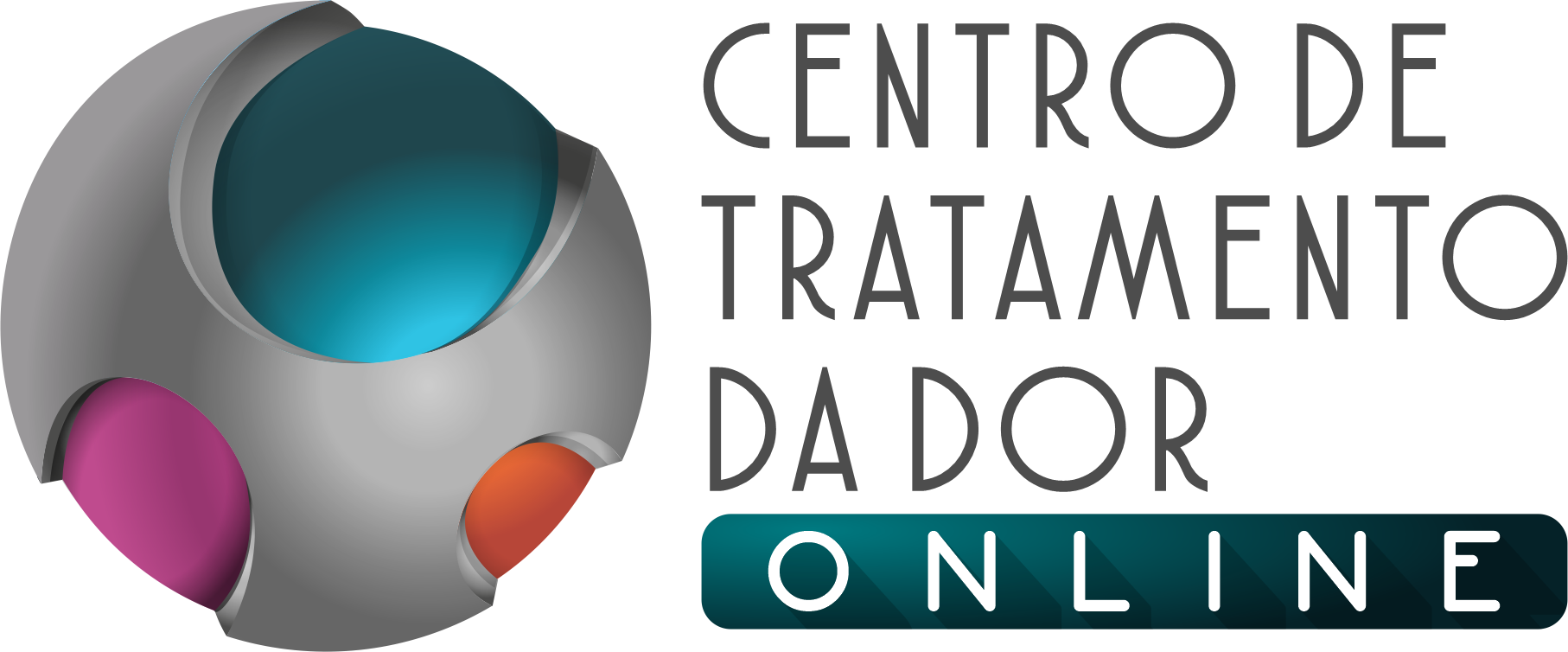 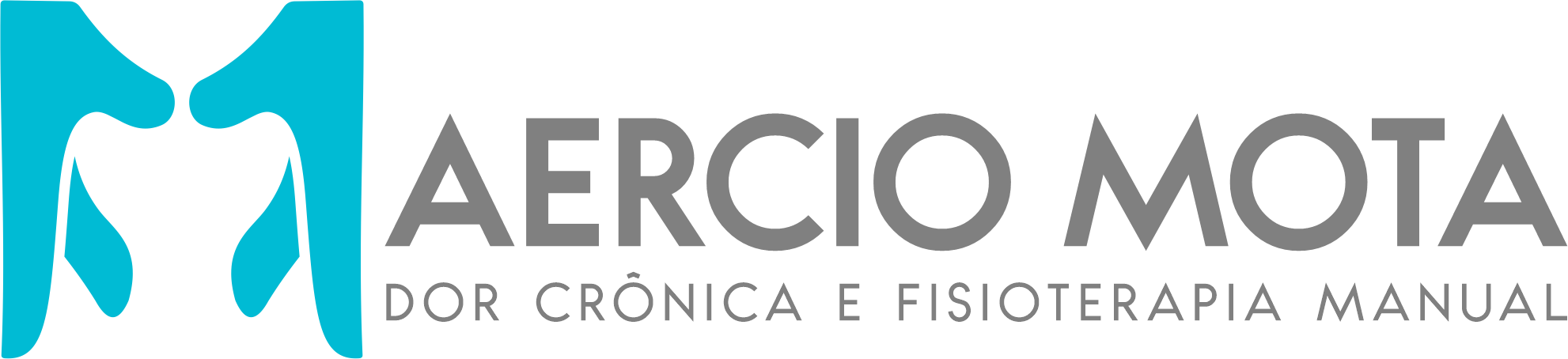 TRATAMENTO
DESLIZAMENTO ANTERIOR
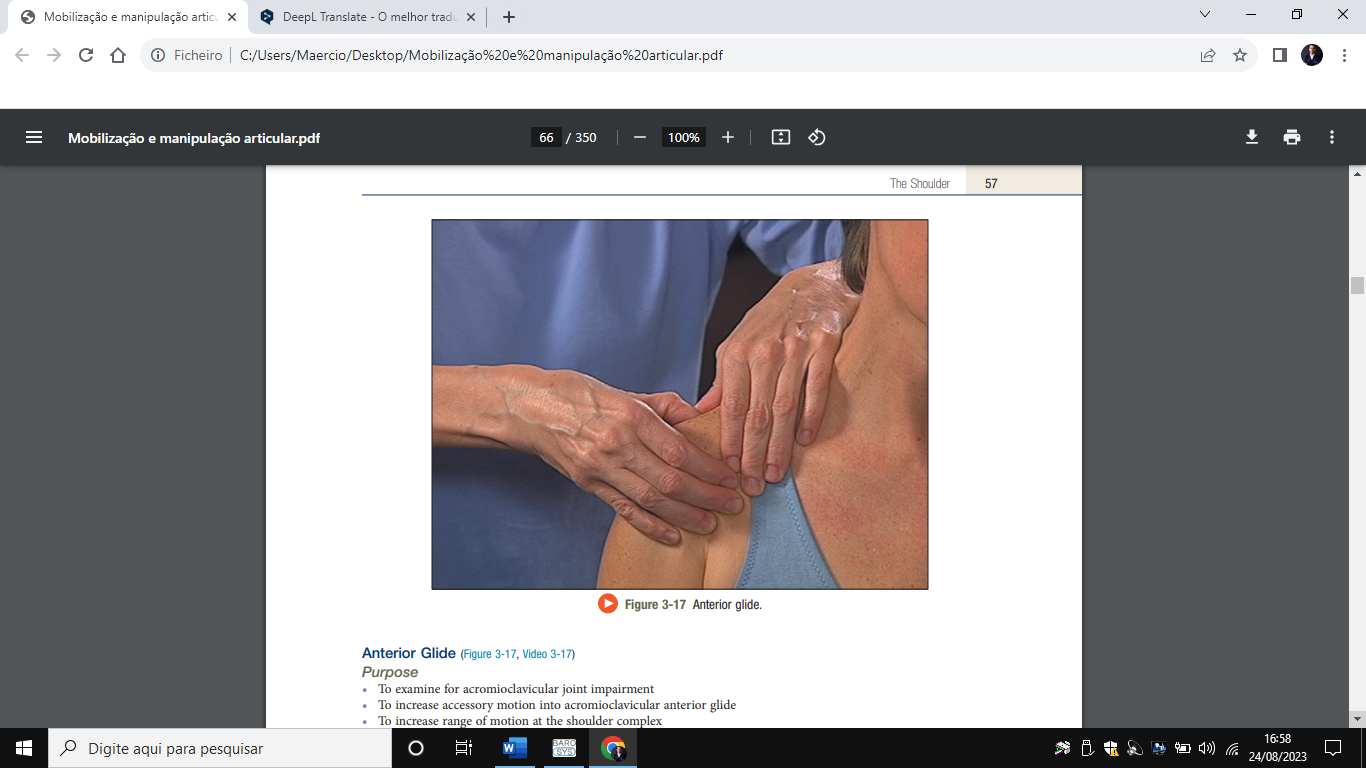 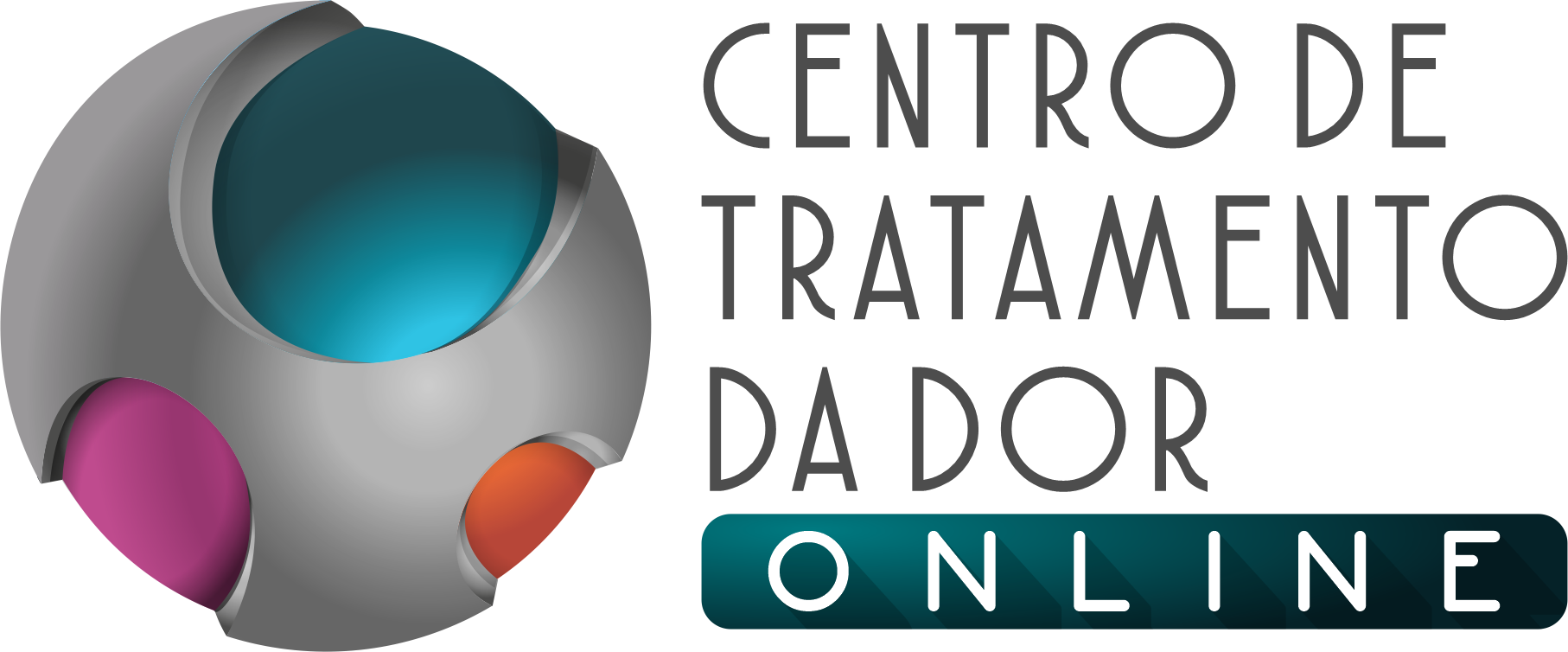 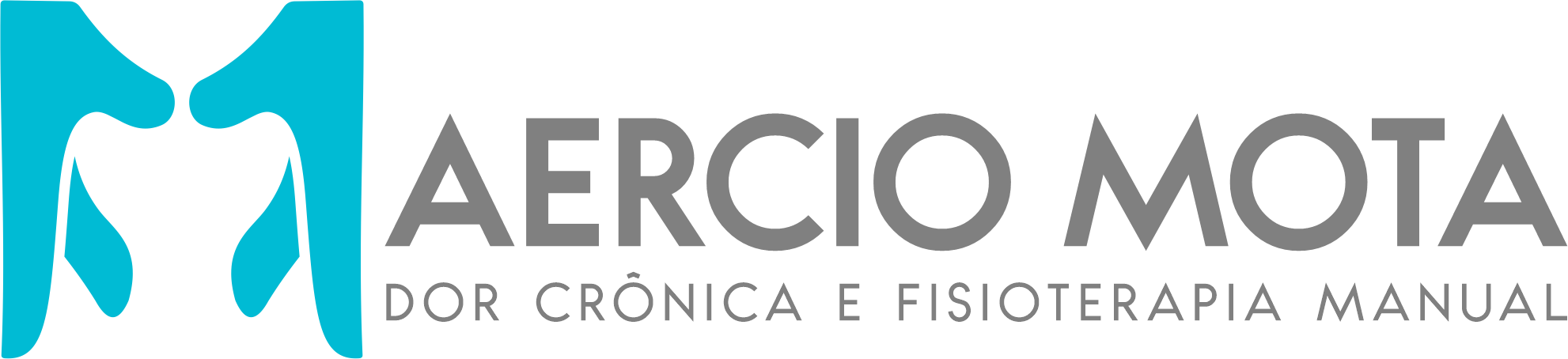 COMPLEXO ARTICULAR DO COTOVELO
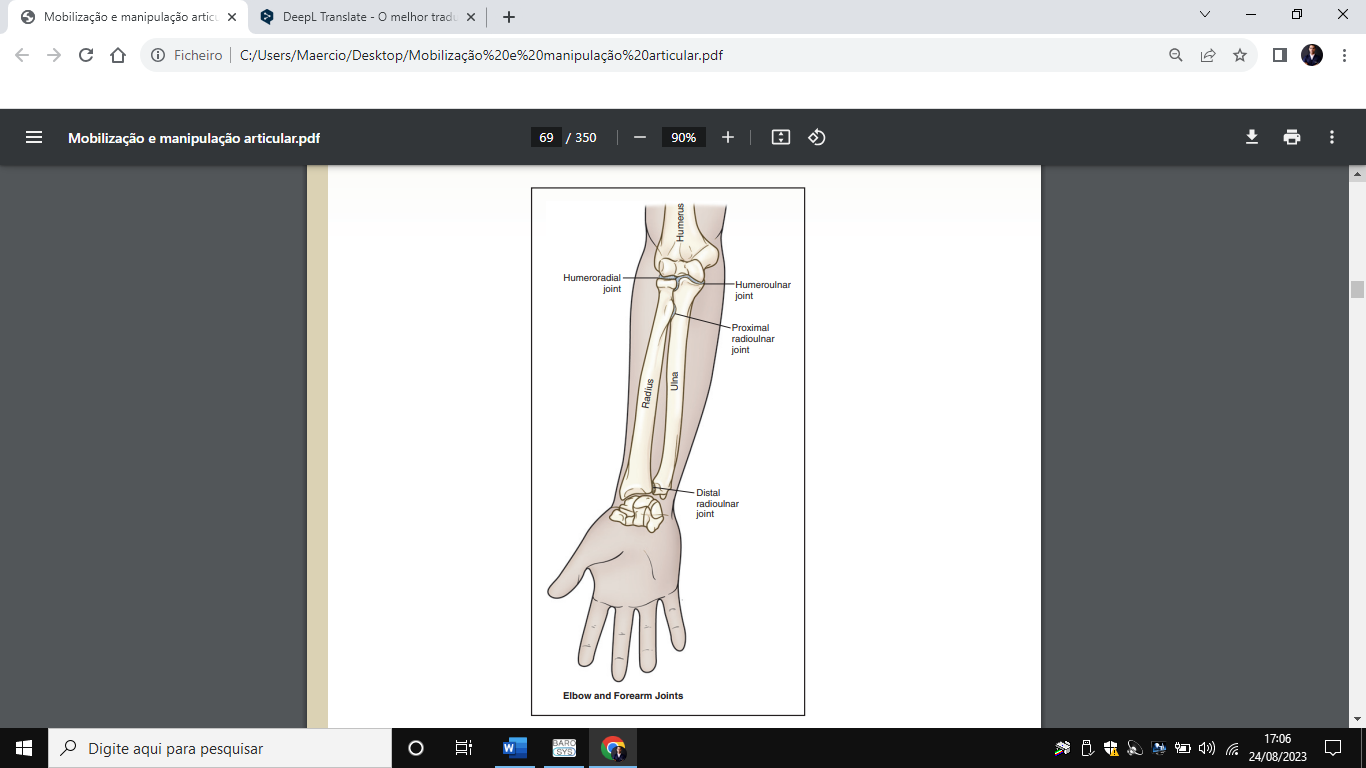 DOBRADIÇA
ARTICULAÇÃO UMEROULNAR
ARTICULAÇÃO UMERORRADIAL
ARTICULAÇÃO RADIOULNAR PROXIMAL
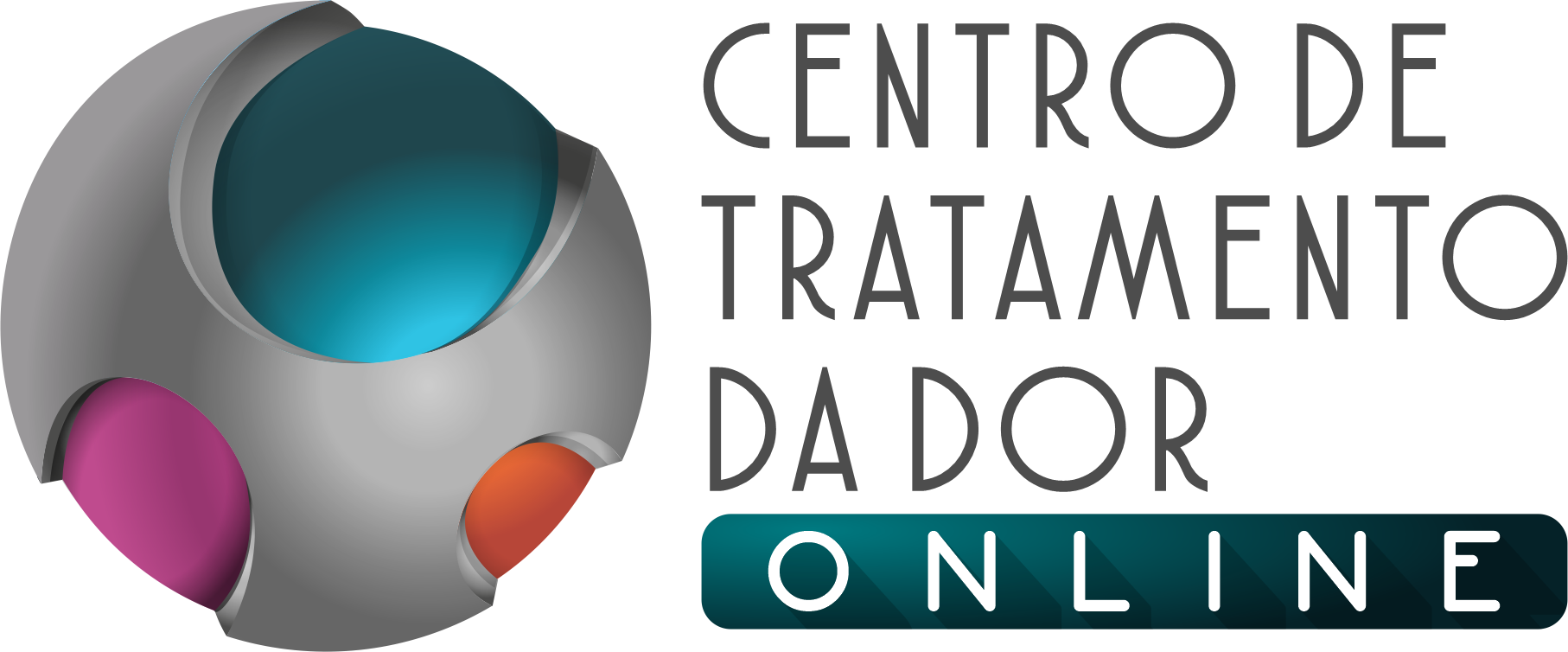 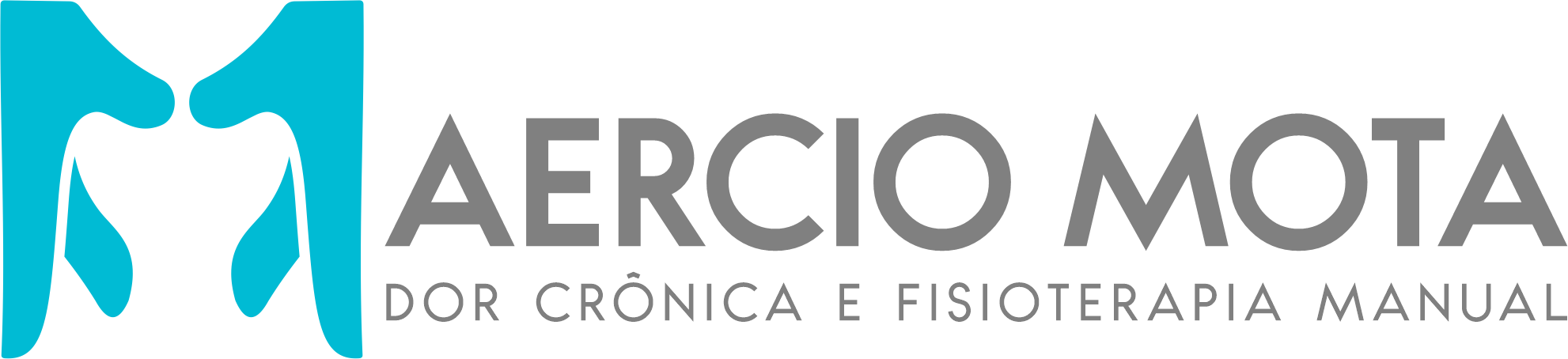 COMPLEXO ARTICULAR DO OMBRO
PATOLOGIAS ESPECÍFICAS
EPICONDILALGIA LATERAL
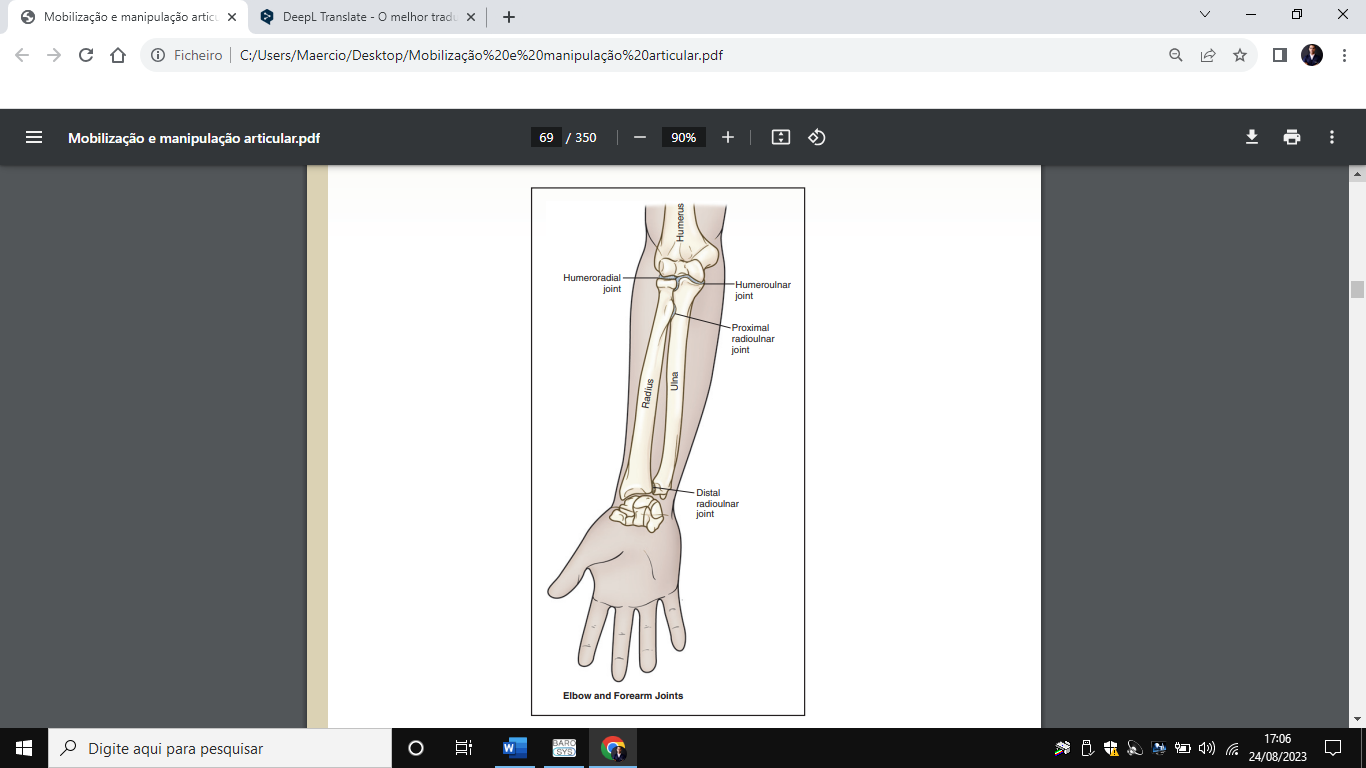 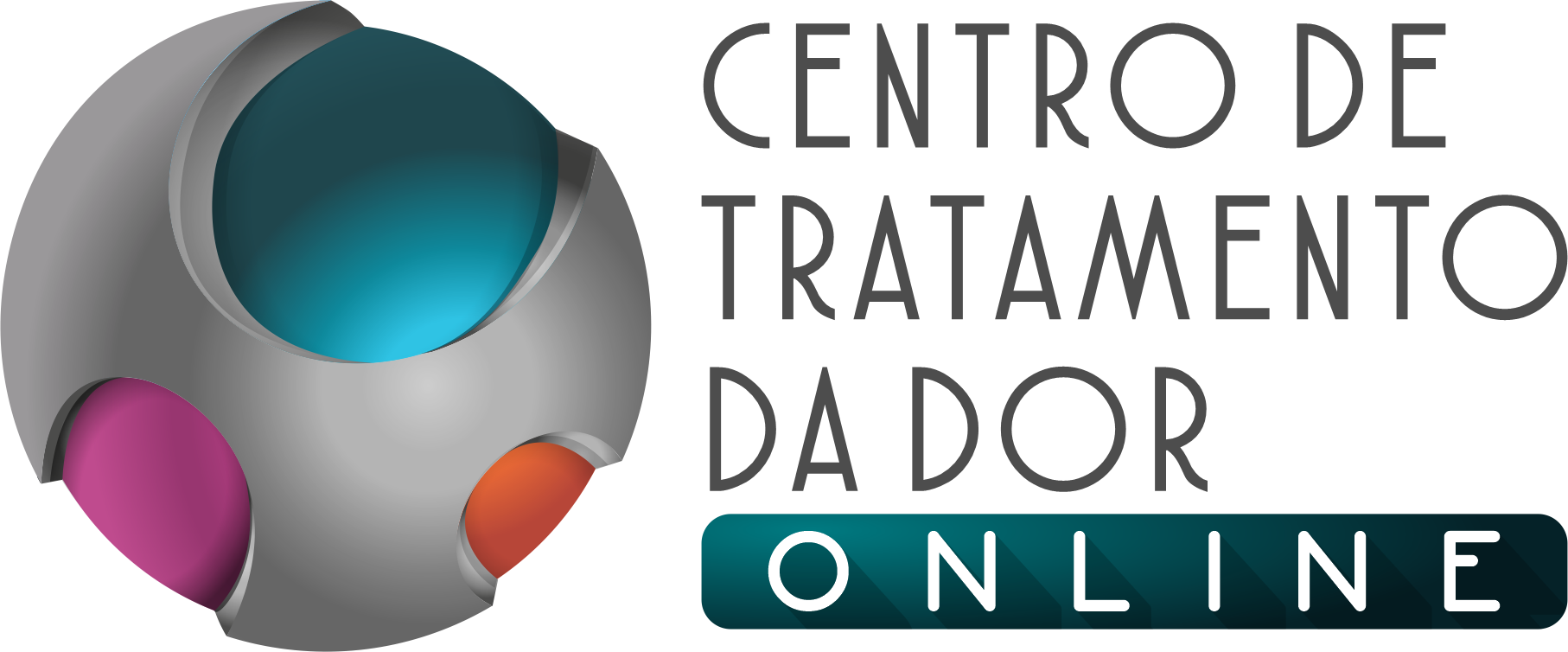 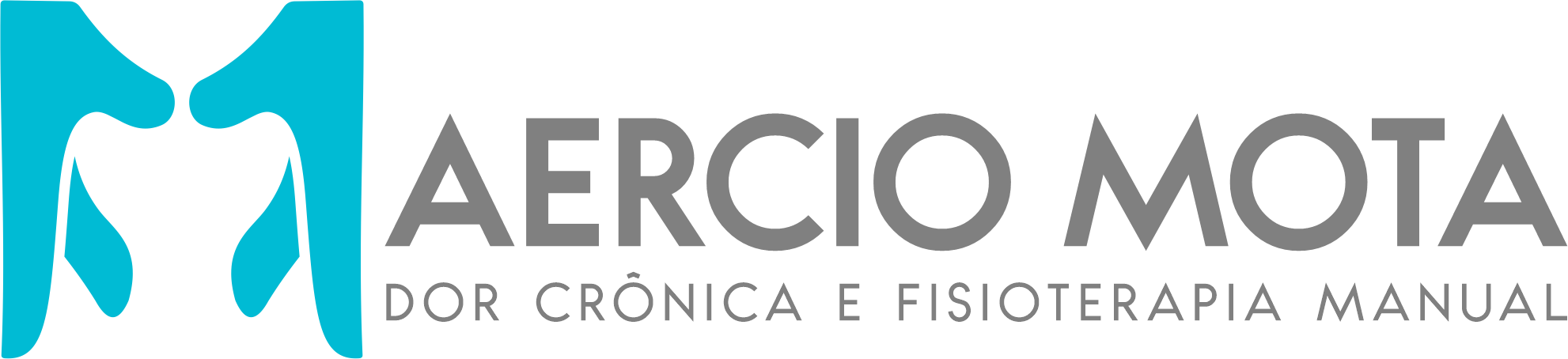 ARTICULAÇÃO UMEROULNAR
ESTRUTURA - PALPAÇÃO
FUNÇÃO (BIOMECÂNICA) – MOVIMENTOS FUNCIONAIS
SINTOMAS
HISTÓRIA DE TRAUMA
TESTES ESPECIAIS
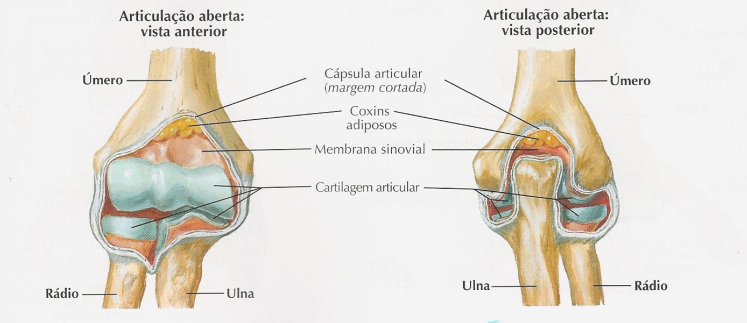 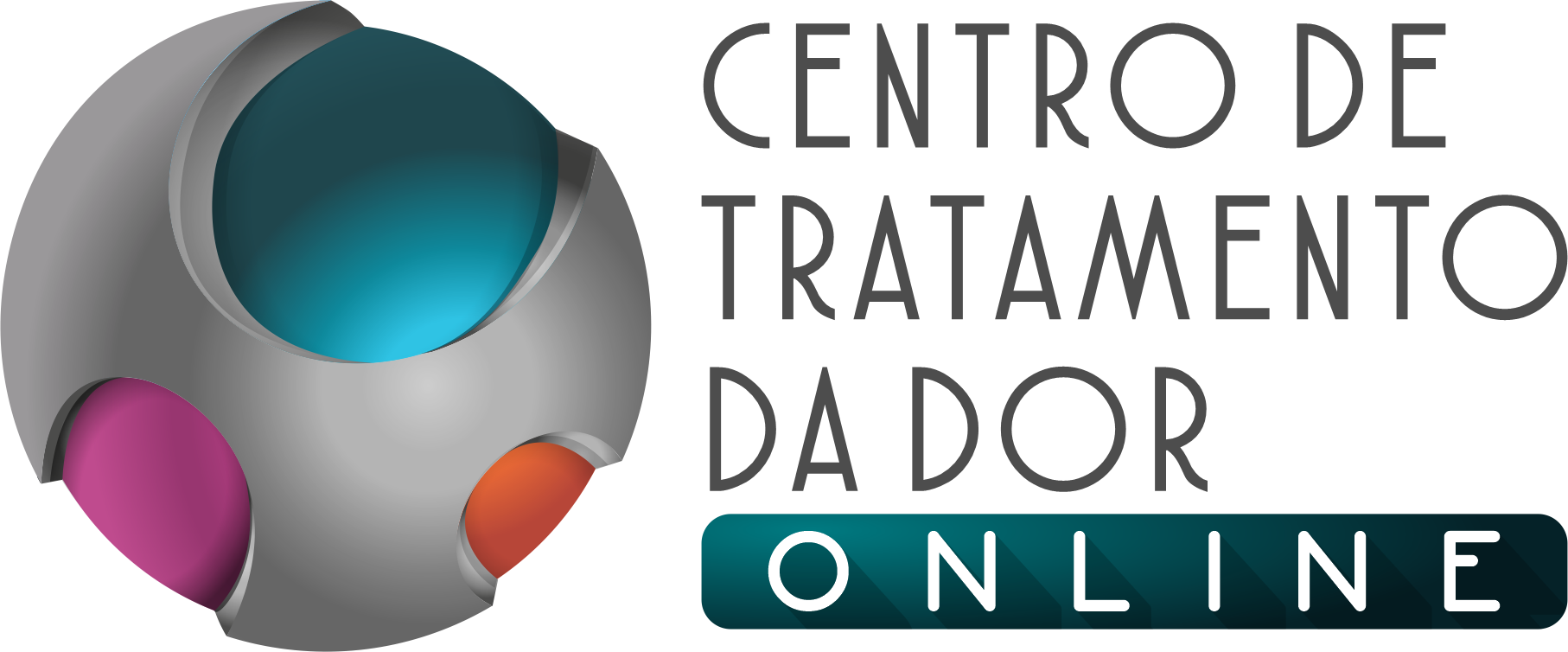 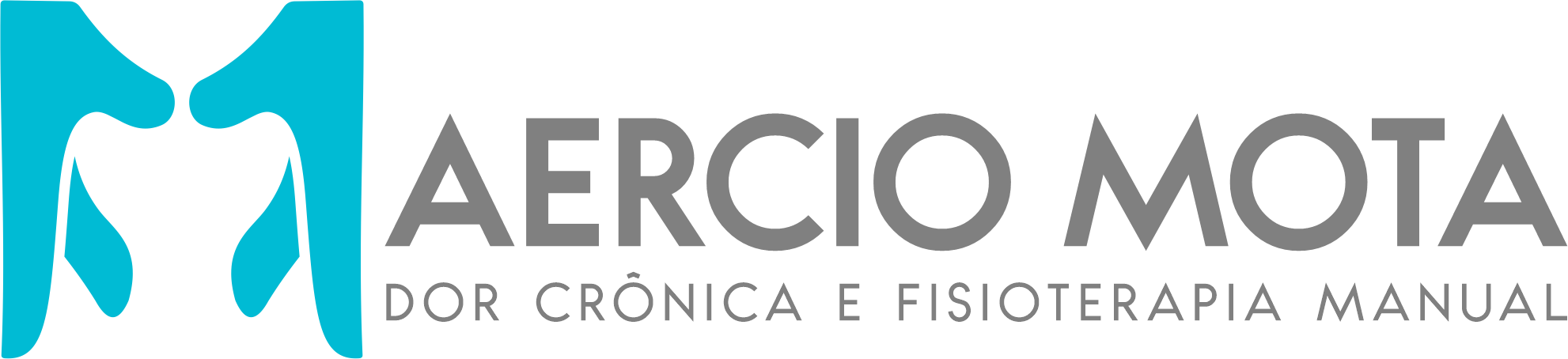 TESTES ESPECIAIS
TESTE DE COZEN
TESTE RESISTIDO DE COTOVELO DE TENISTA
TESTE DE COTOVELO DE GOLFISTA
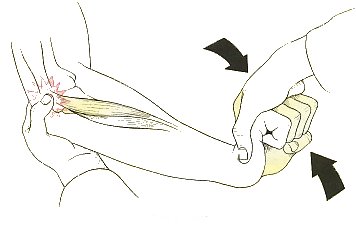 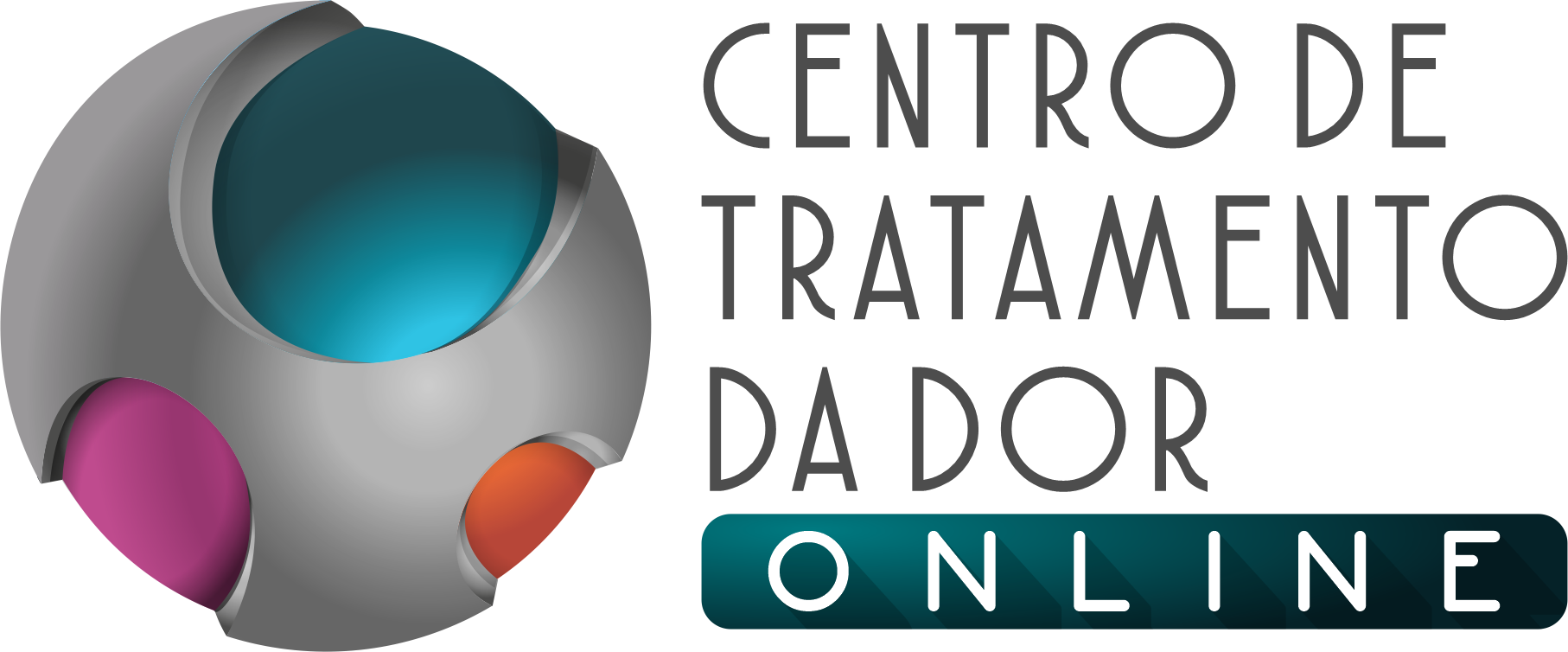 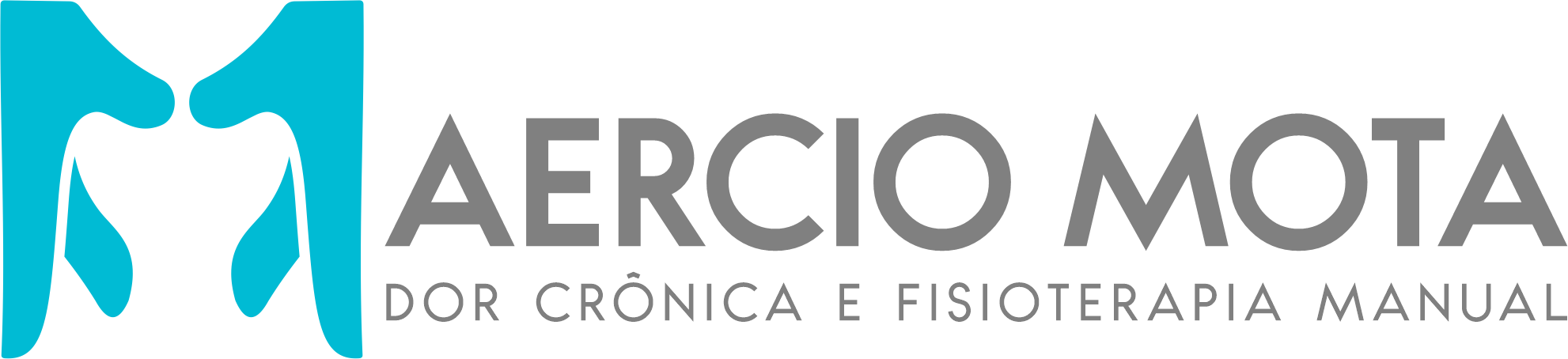 TRATAMENTO
DISTRAÇÃO
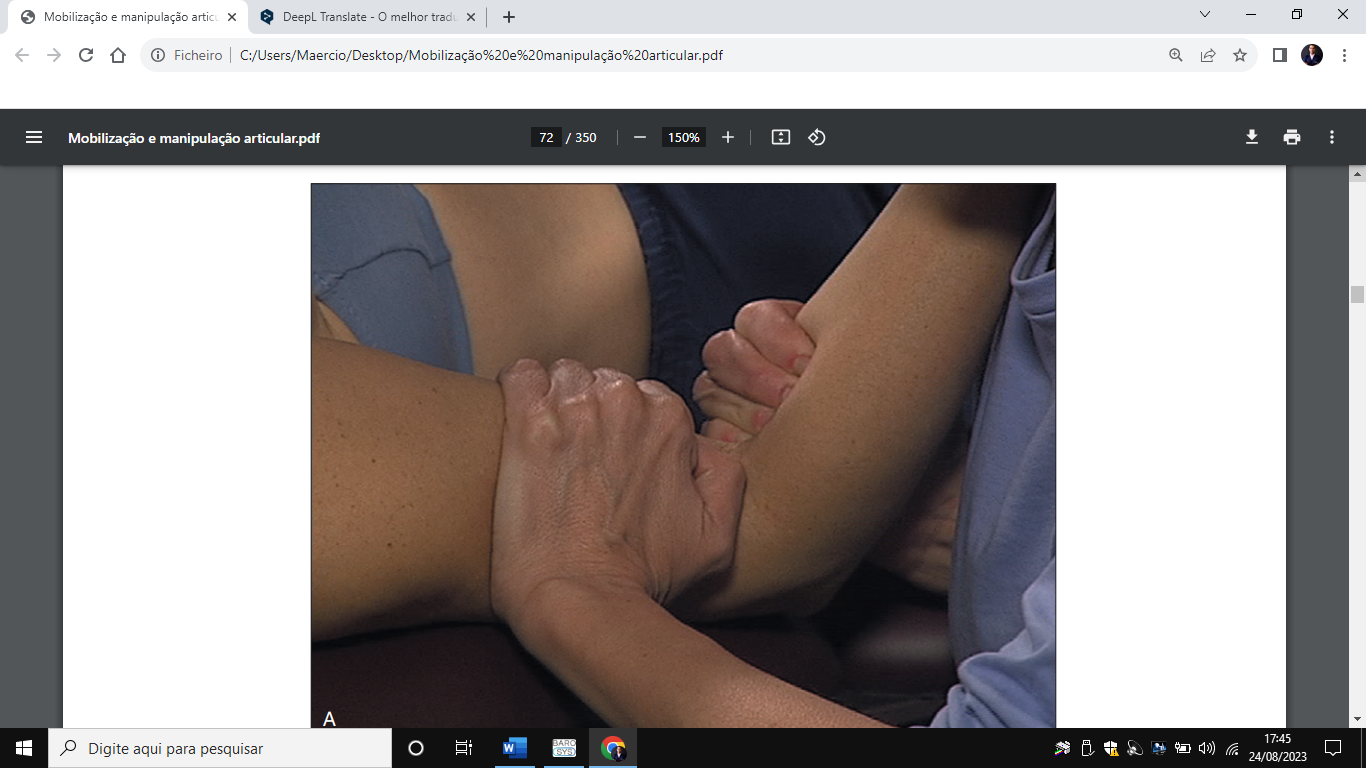 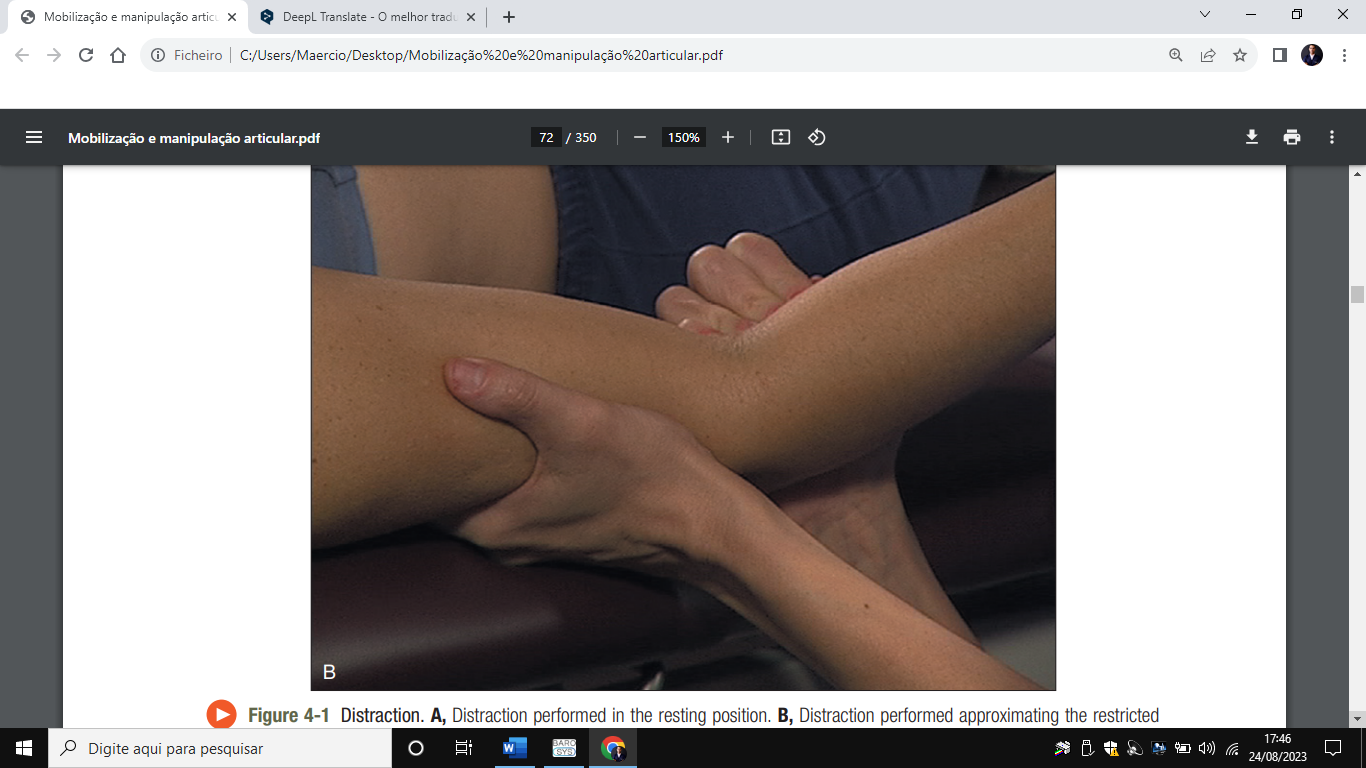 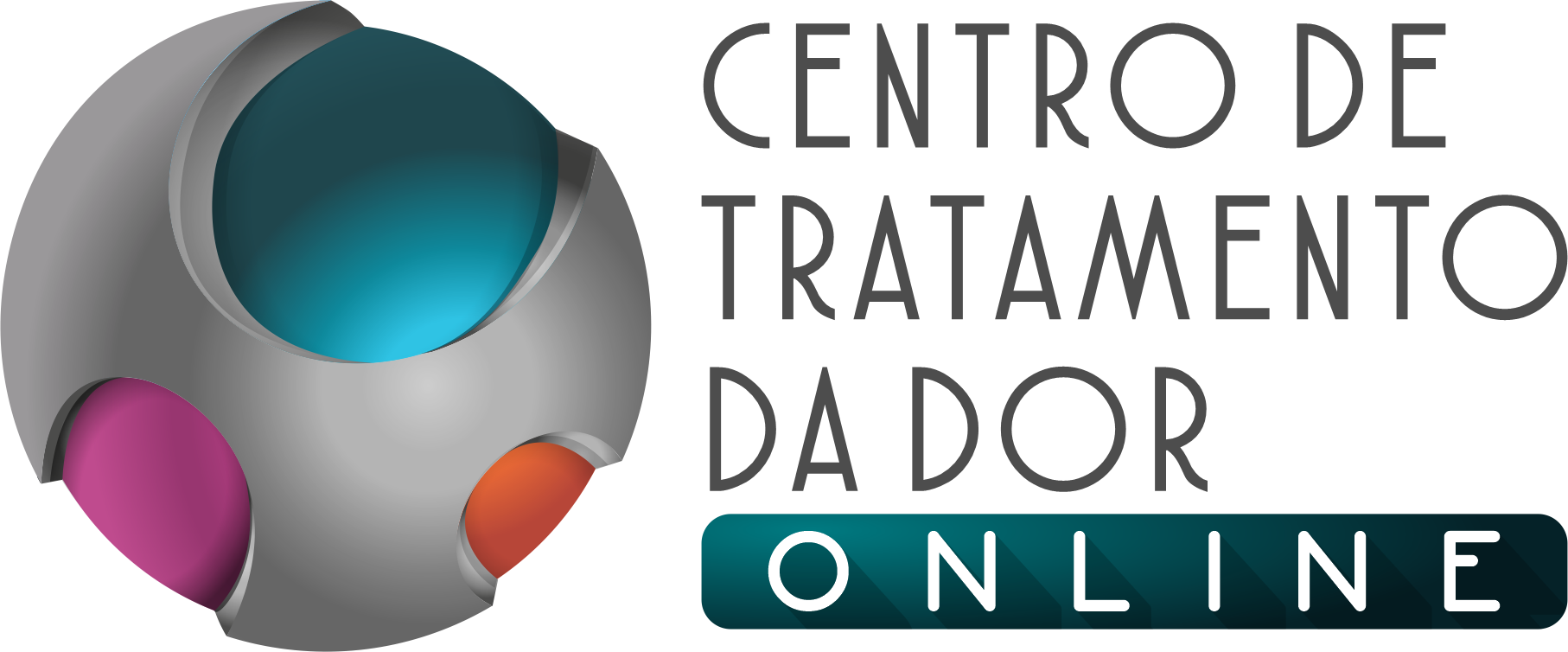 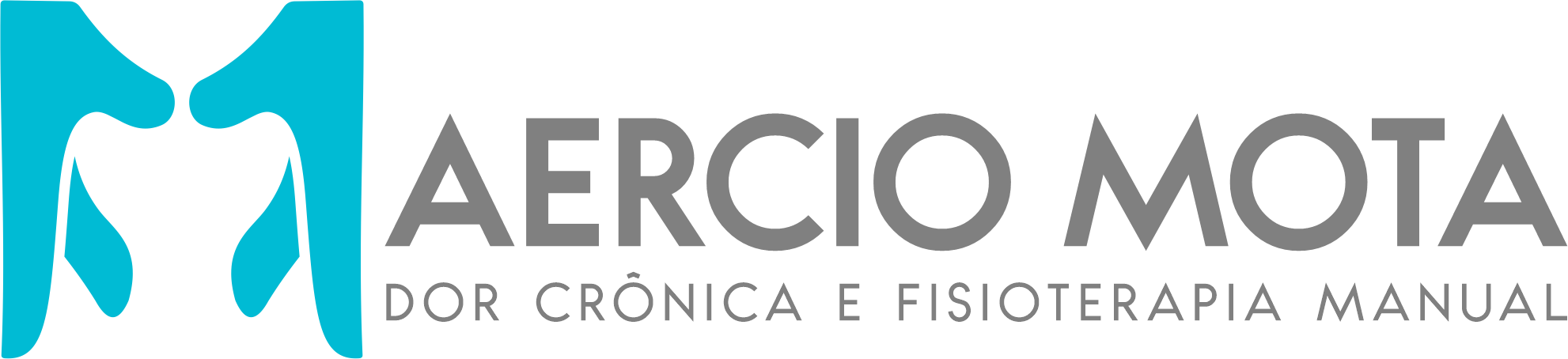 TRATAMENTO
DESLIZAMENTO MEDIAL
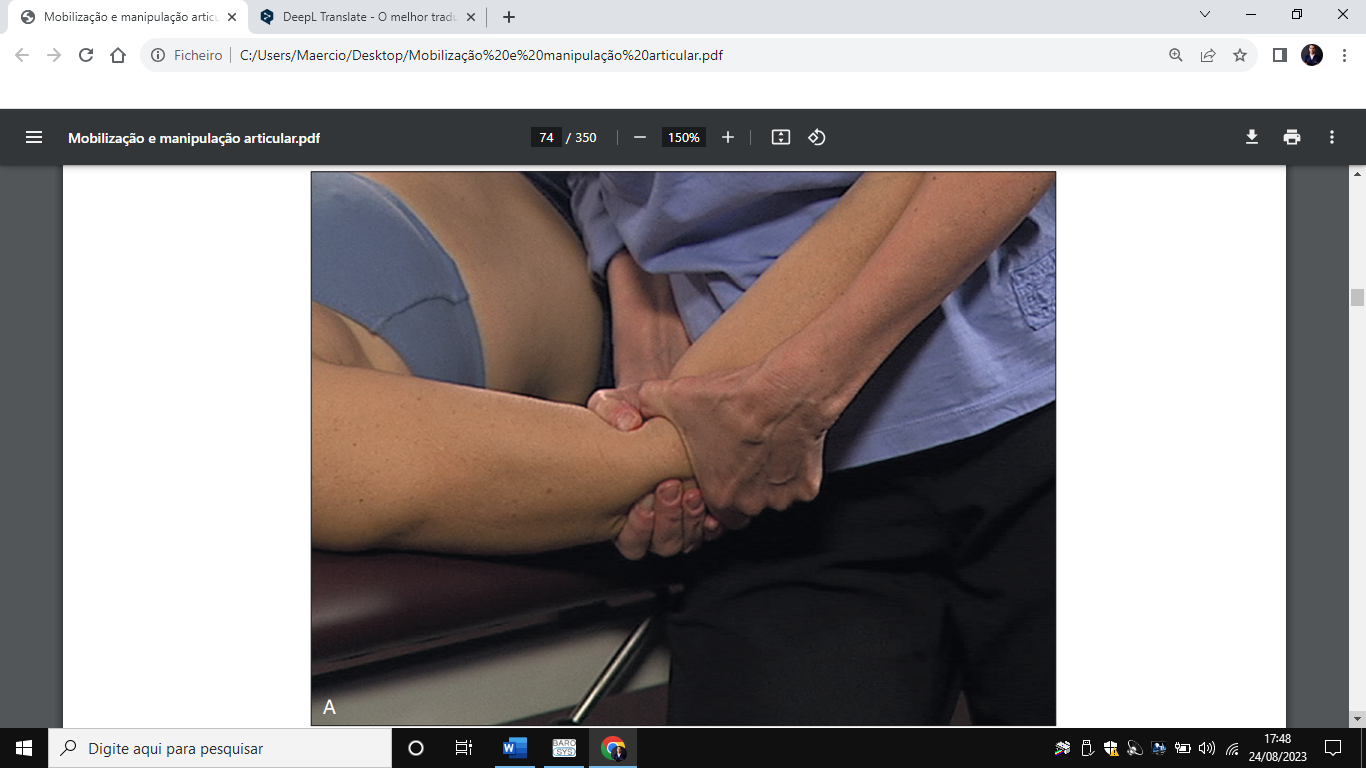 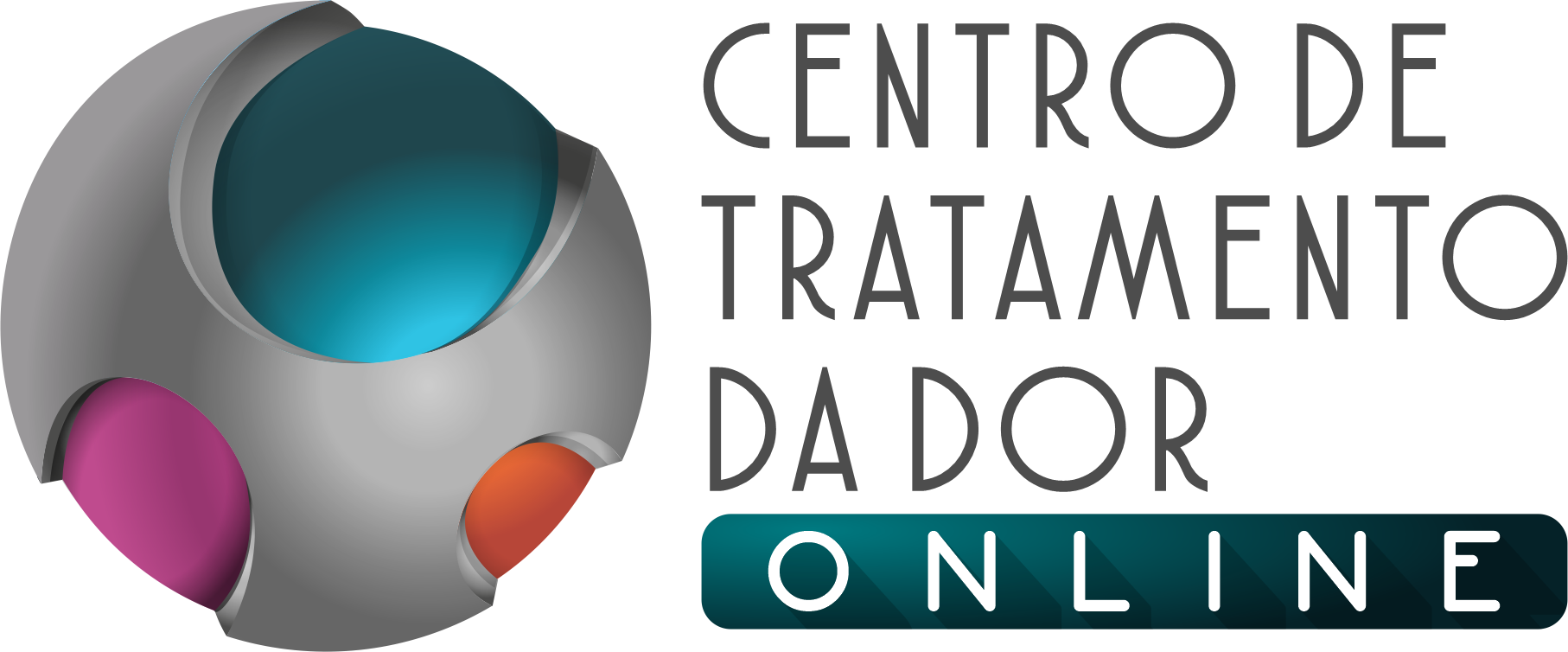 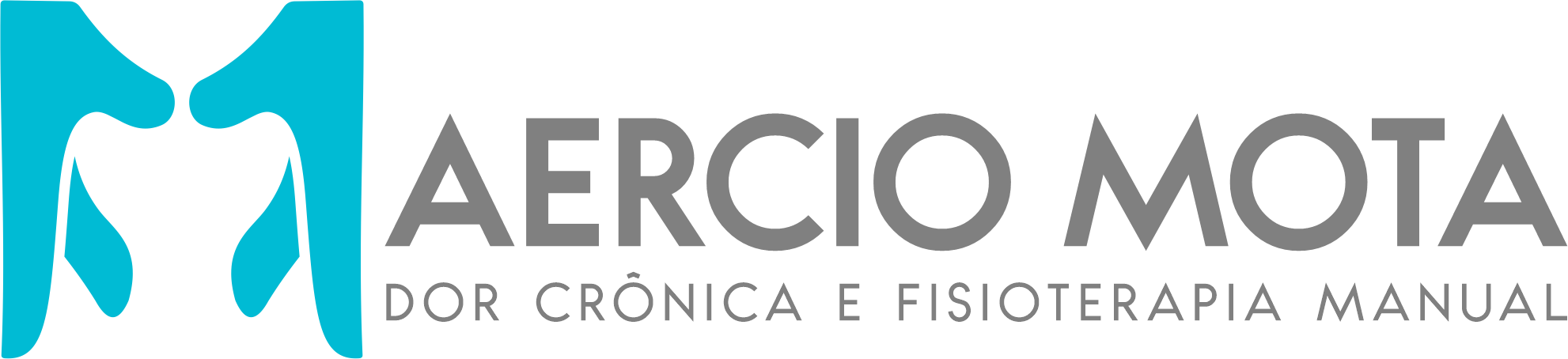 TRATAMENTO
DESLIZAMENTO LATERAL
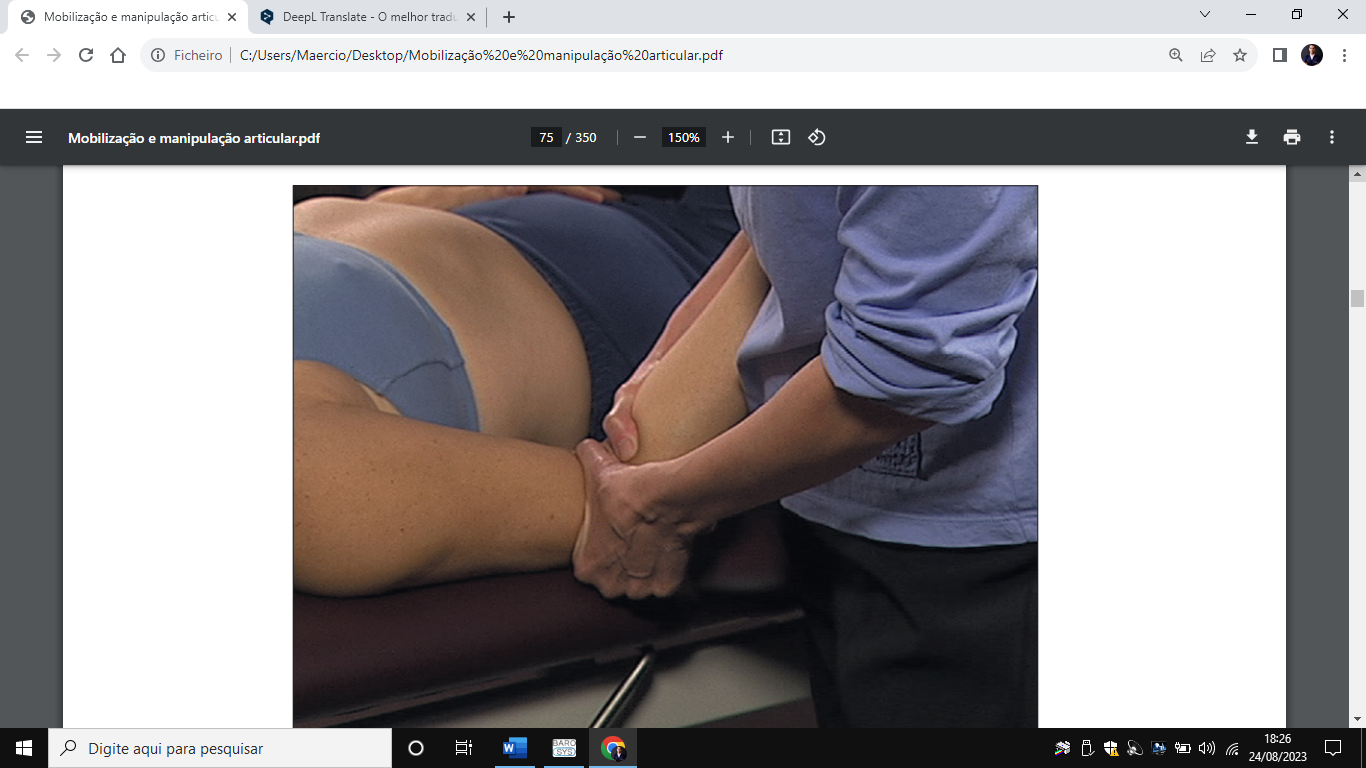 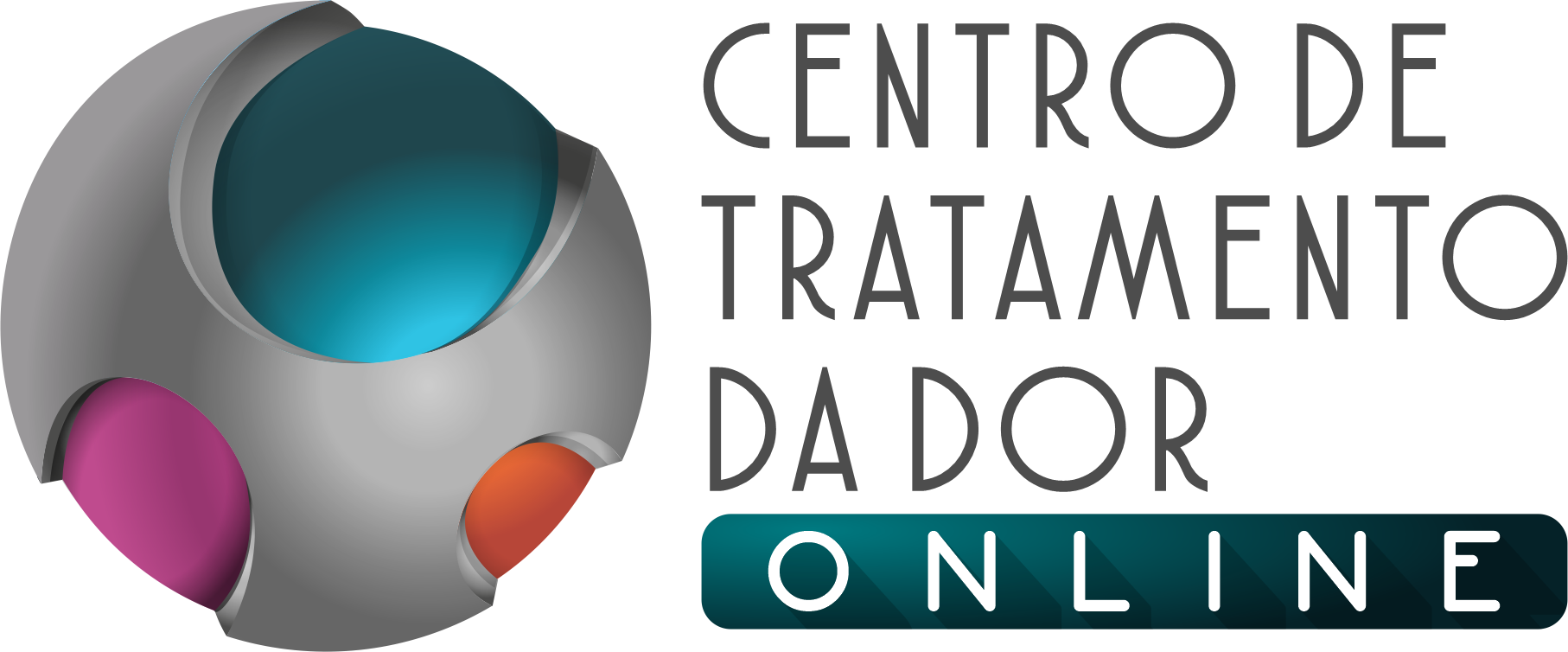 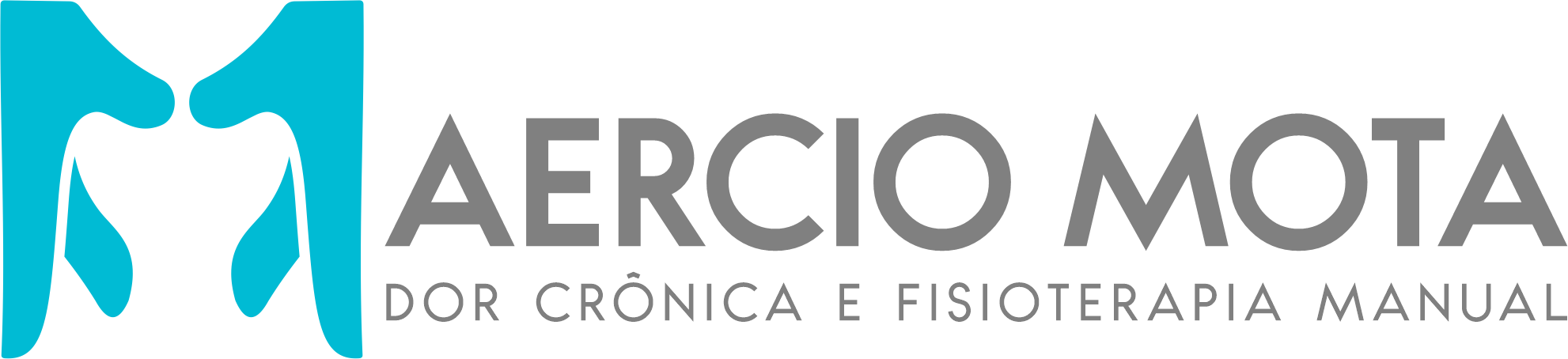 TRATAMENTO
MOBILIZAÇÃO COM MOVIMENTO (GLIDE MEDIAL)
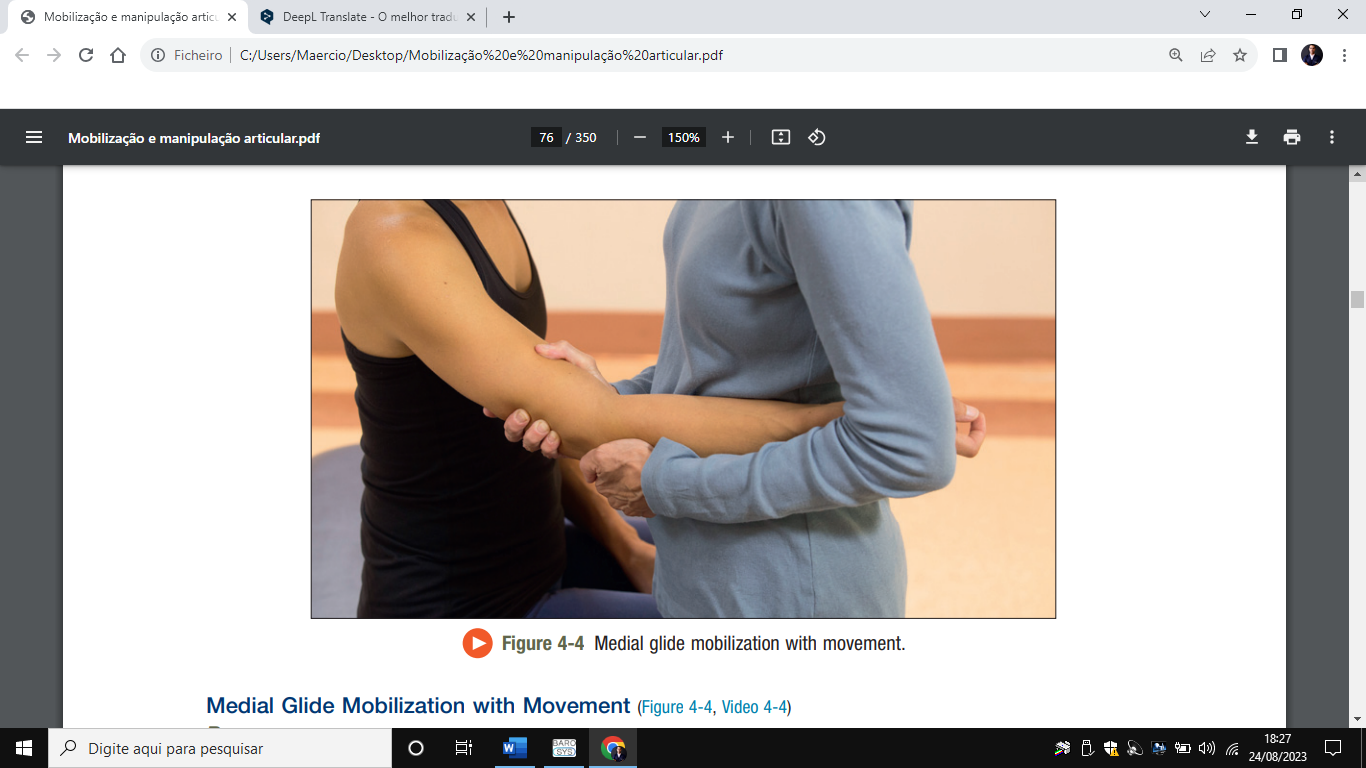 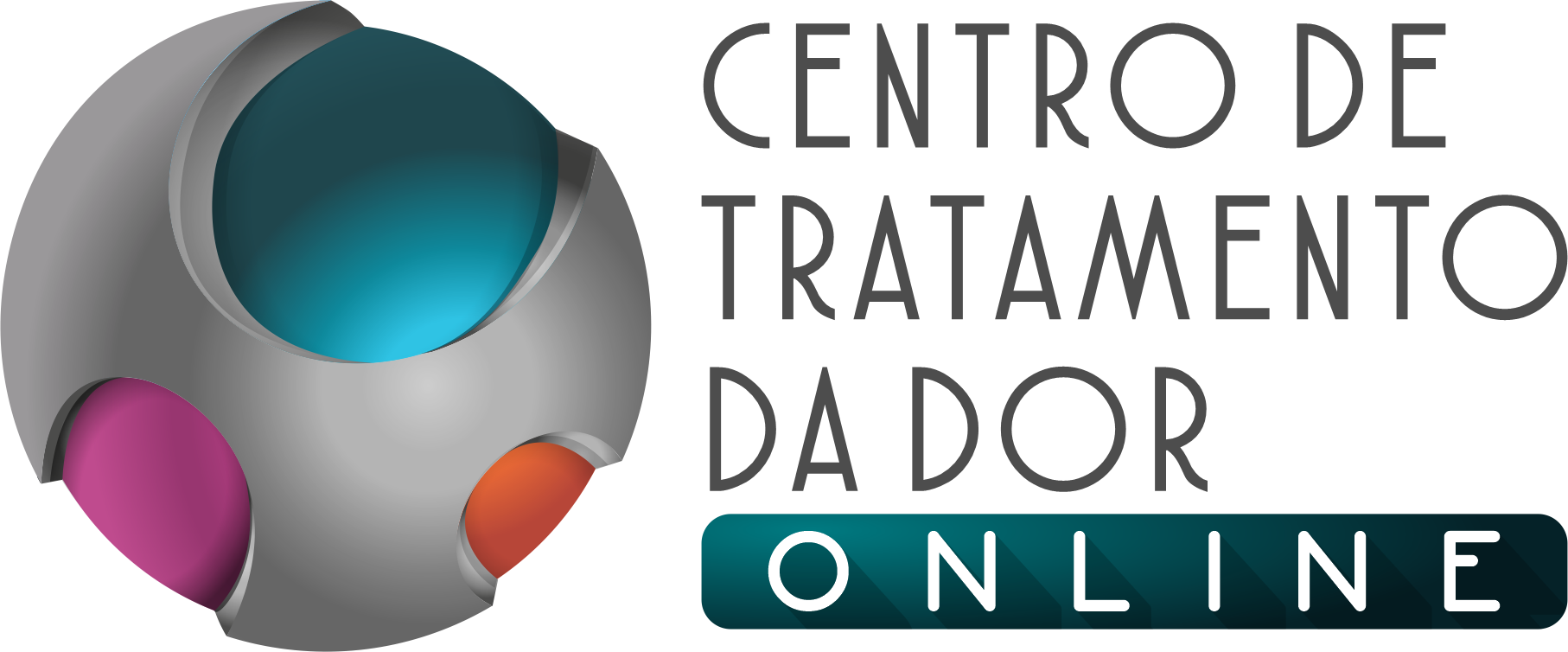 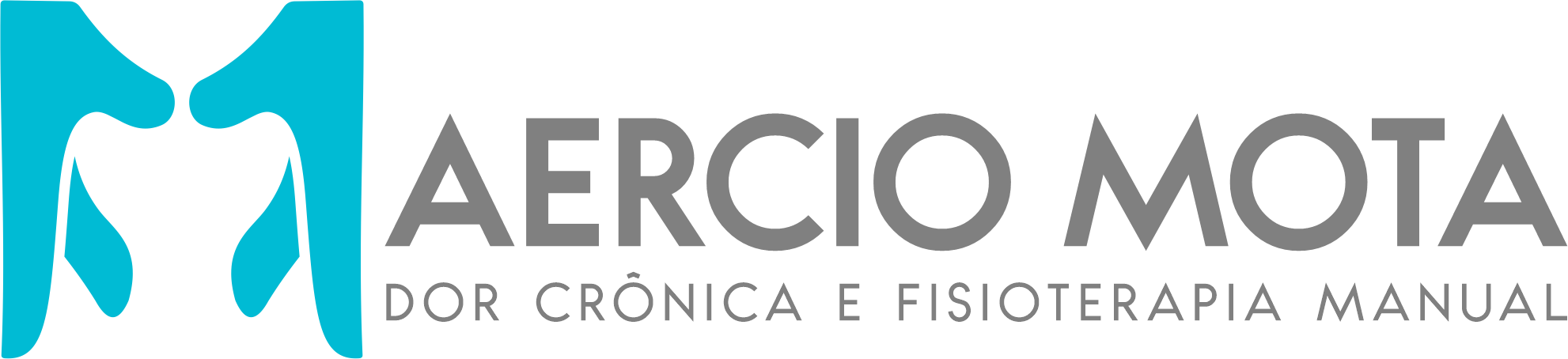 TRATAMENTO
MOBILIZAÇÃO COM MOVIMENTO (GLIDE LATERAL)
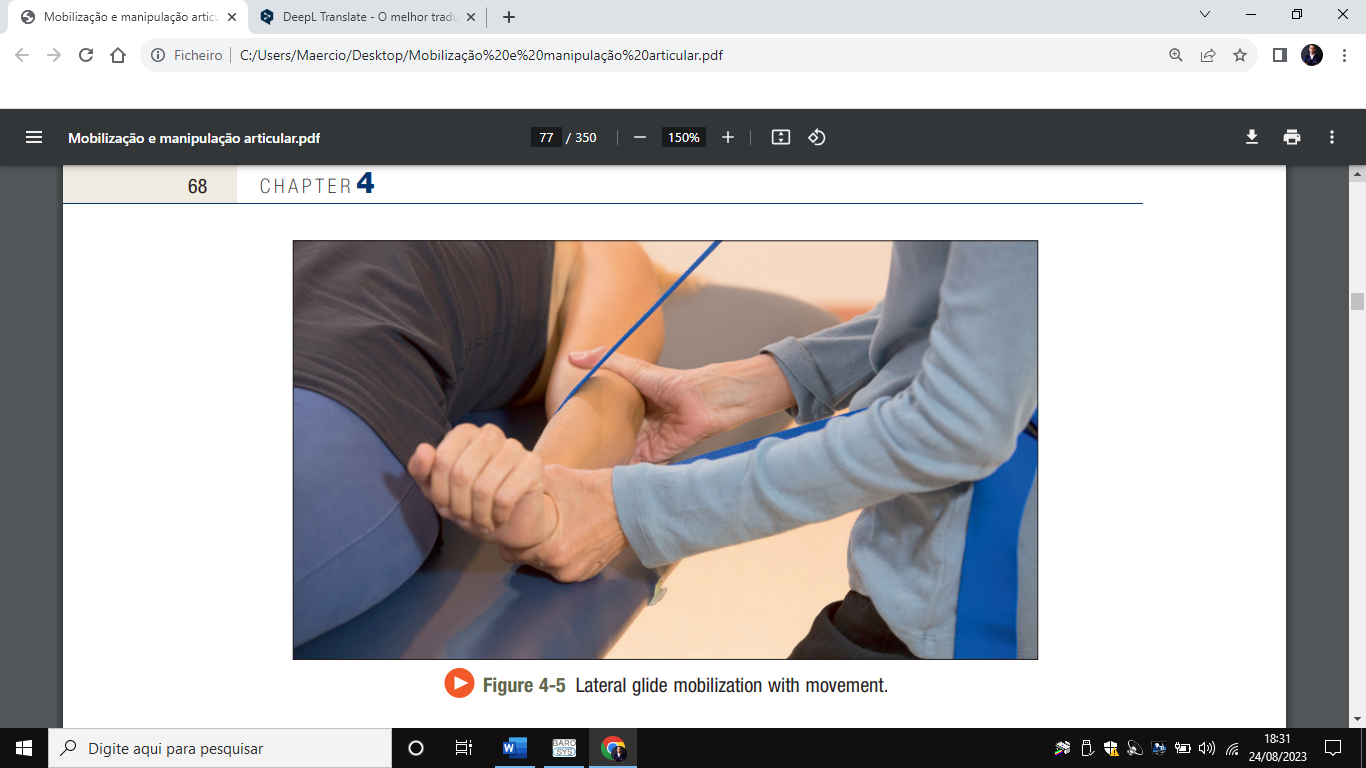 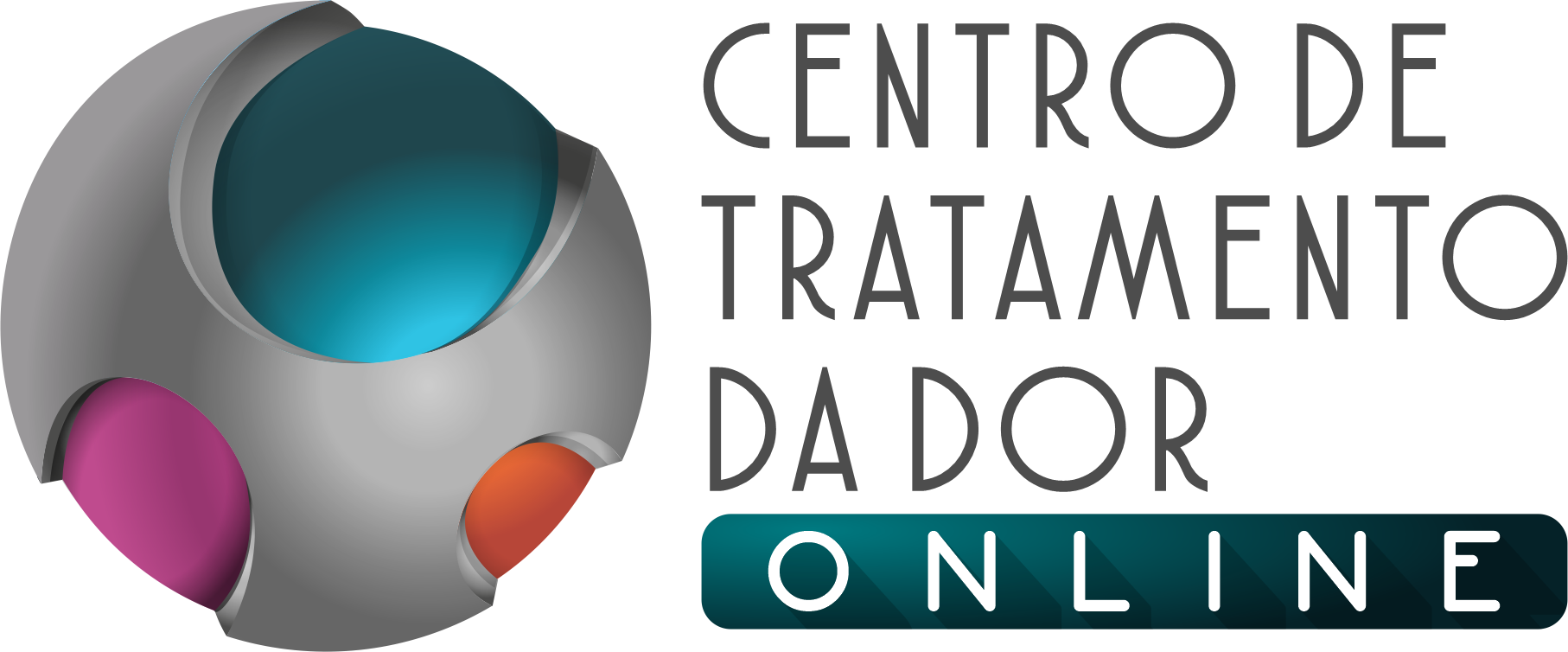 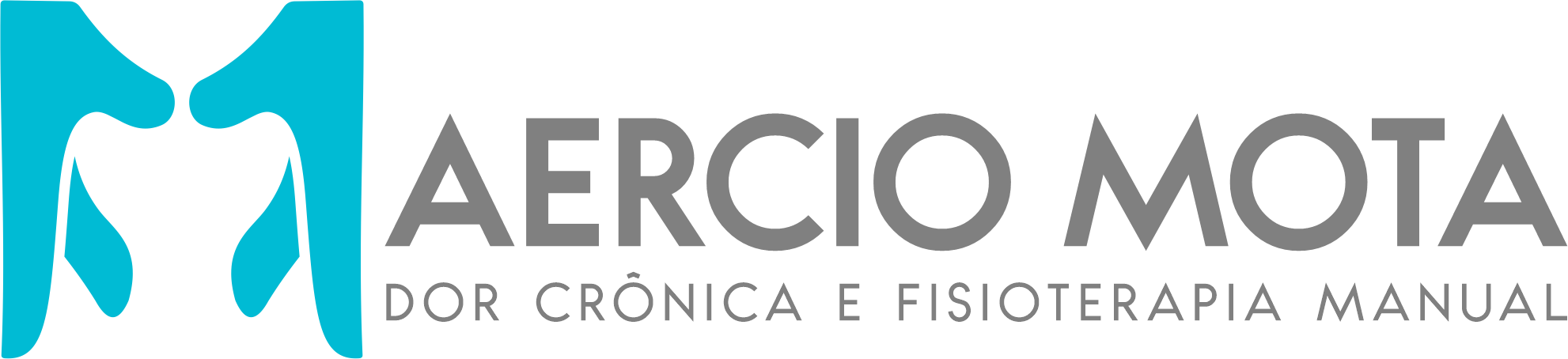 ARTICULAÇÃO UMERORRADIAL
FLEXÃO E EXTENSÃO/PRONAÇÃO E SUPINAÇÃO
FUNÇÃO - JOGO ARTICULAR E FINAL DA FLEXÃO E DA EXTENSÃO
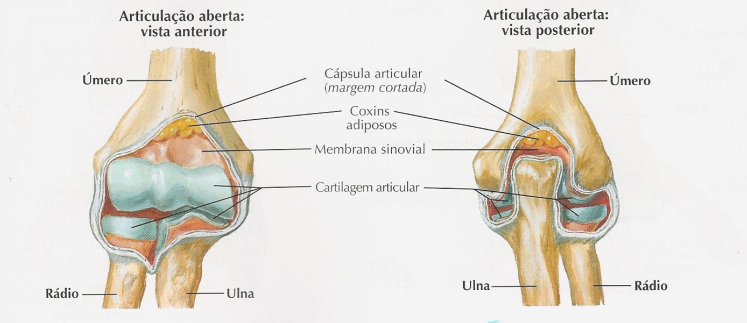 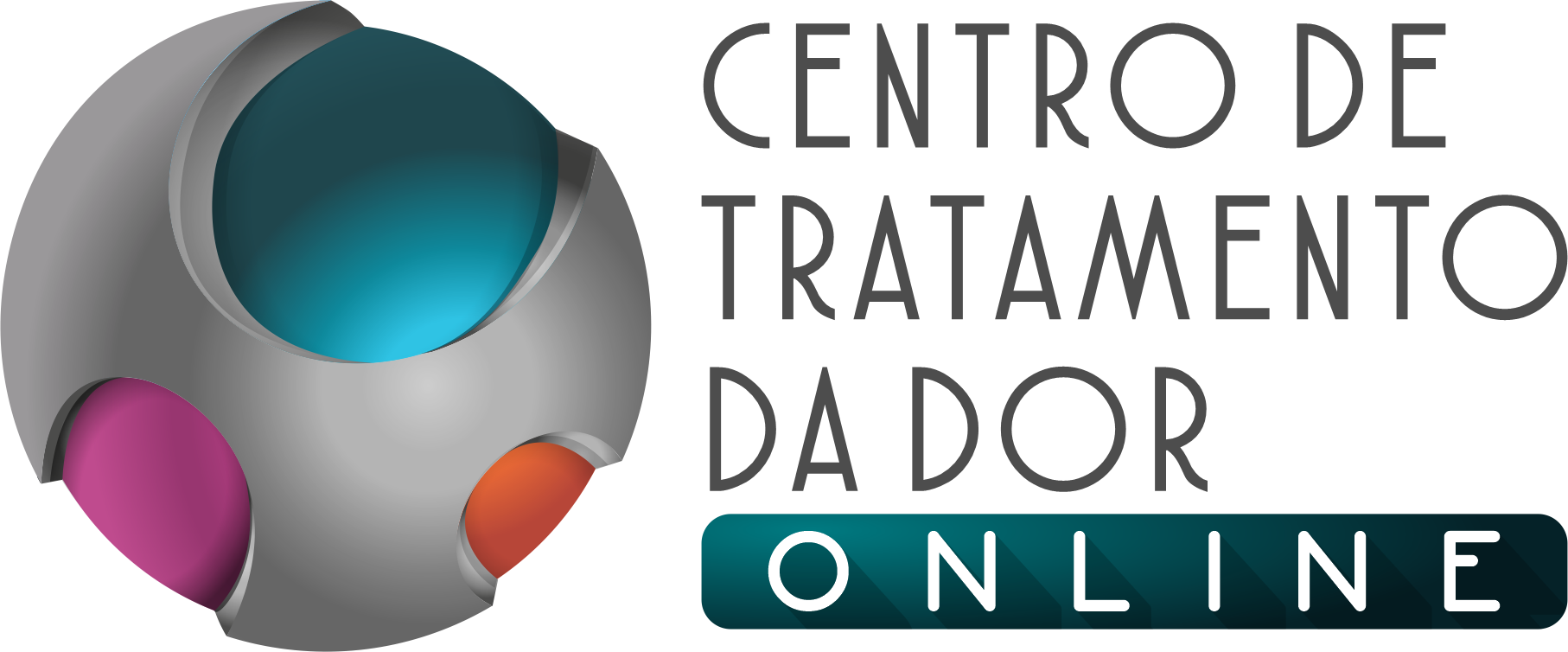 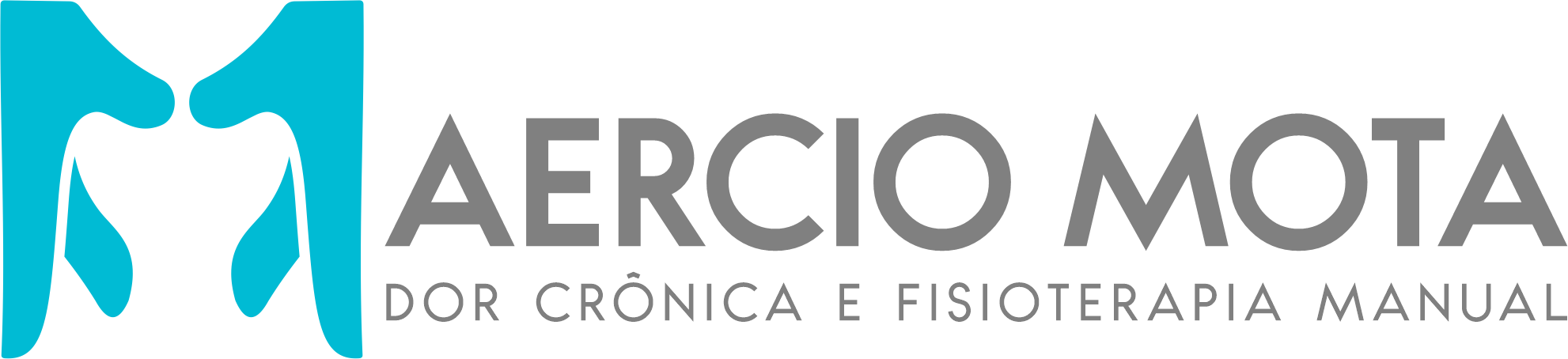 TRATAMENTO
DJSTRAÇÃO
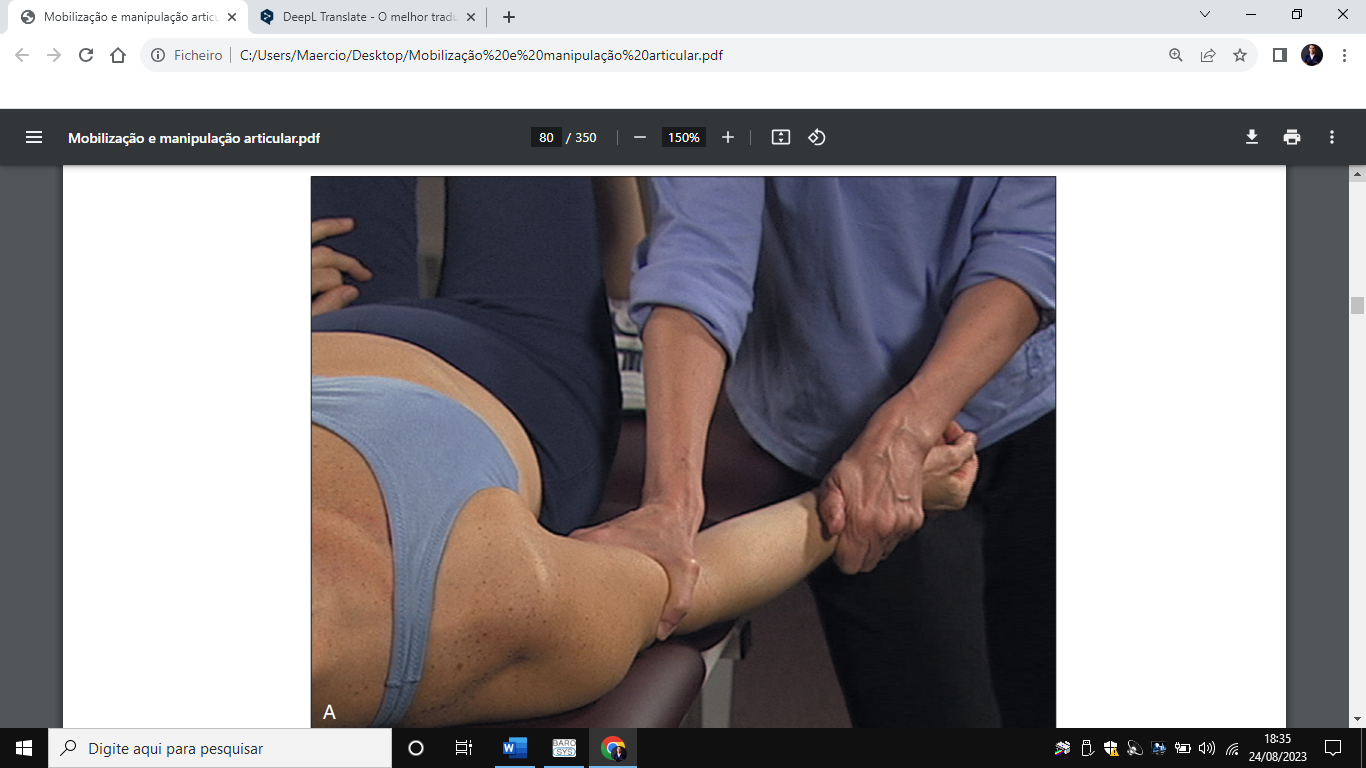 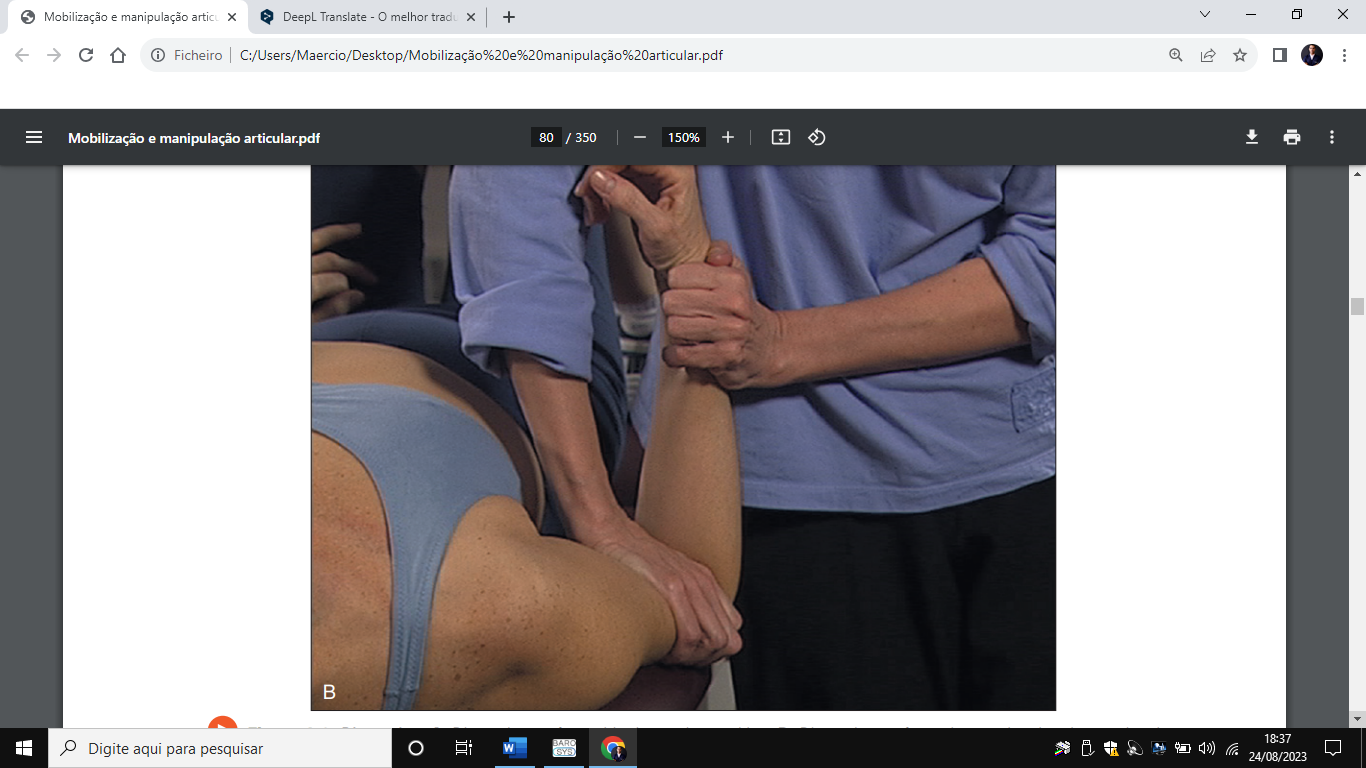 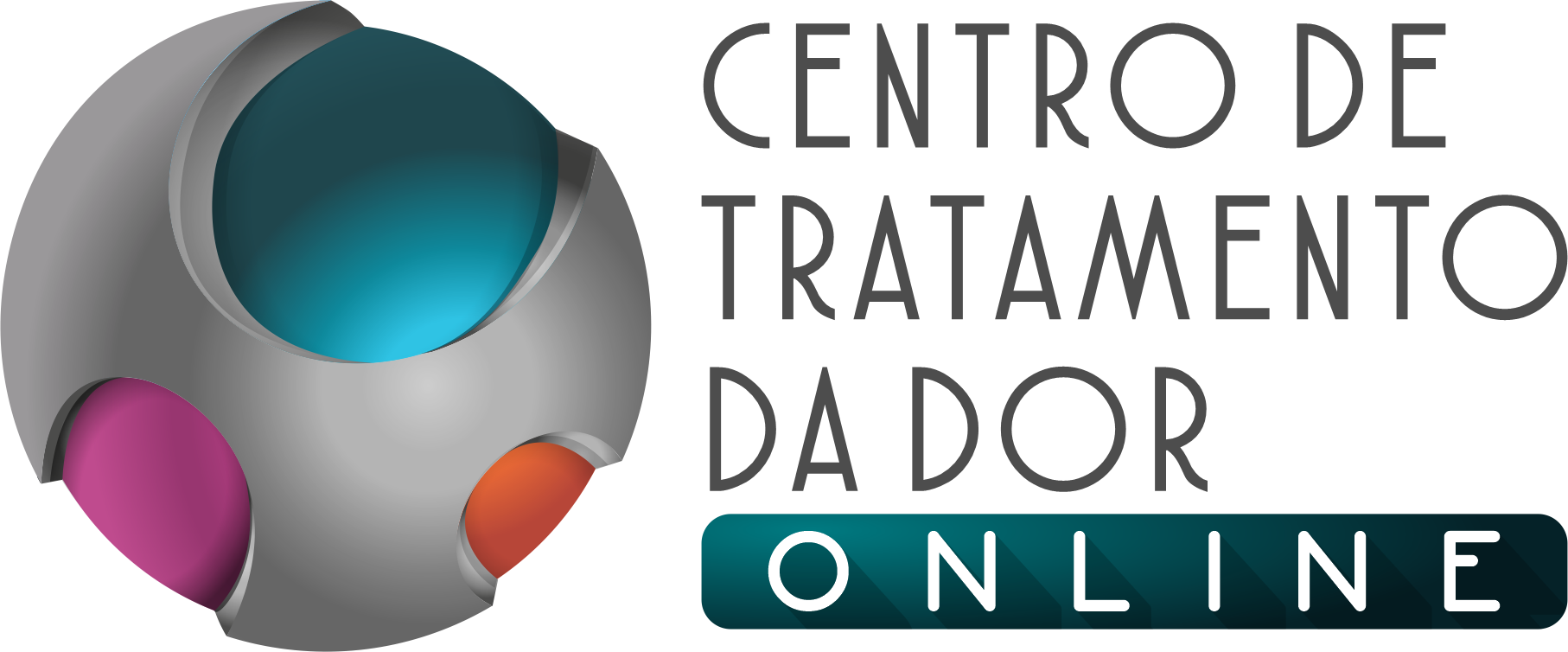 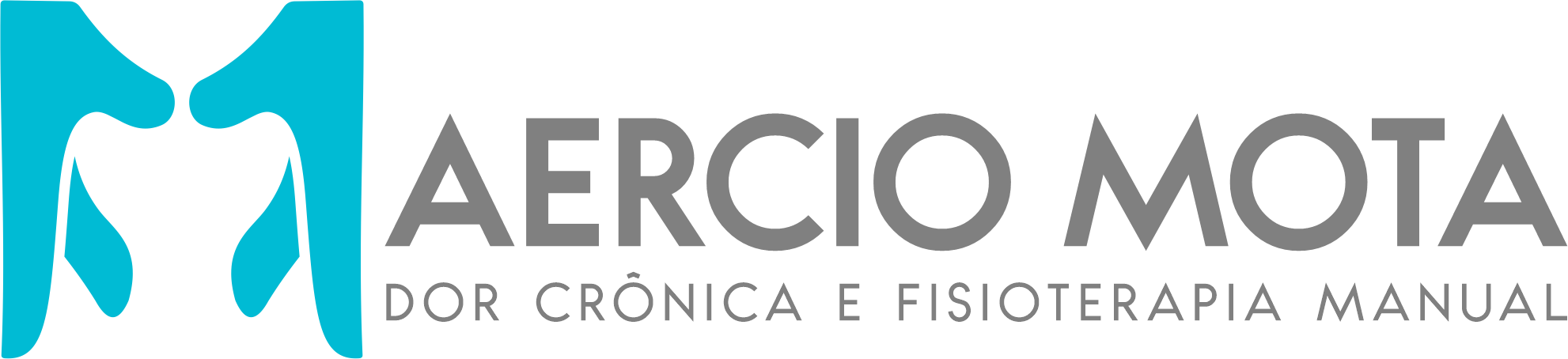 TRATAMENTO
COMPRESSÃO
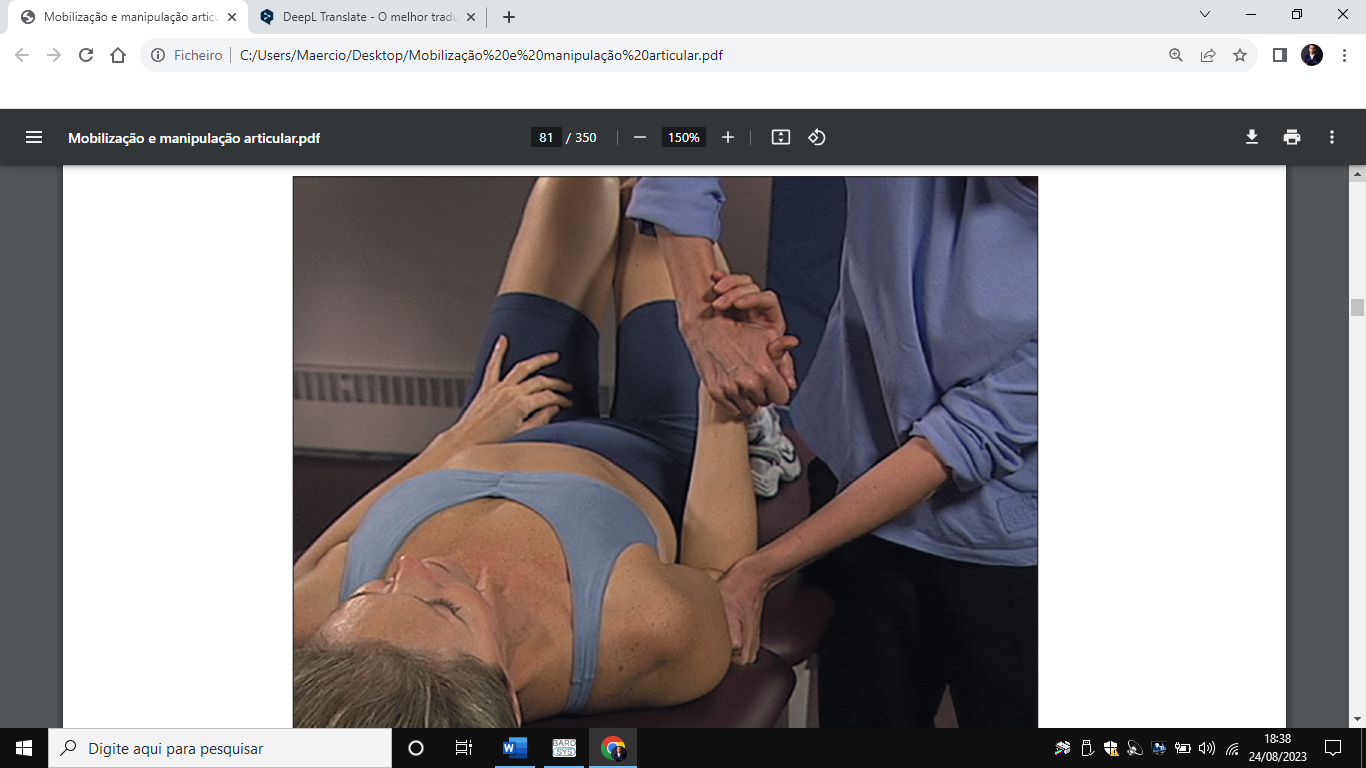 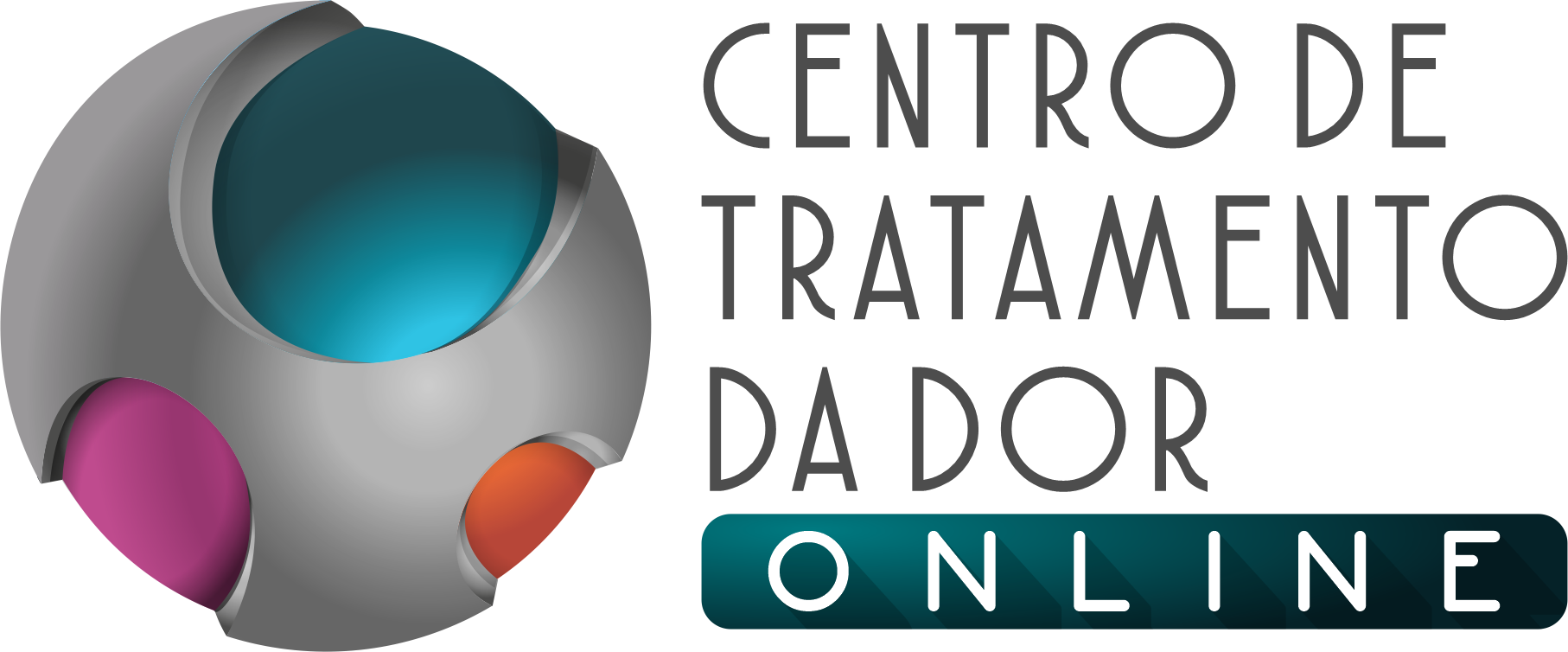 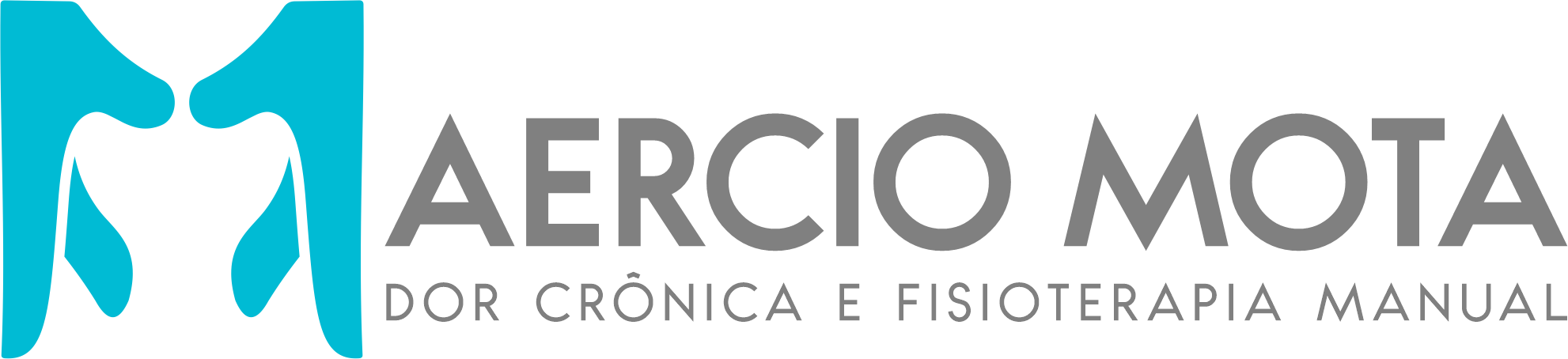 TRATAMENTO
DESLIZAMENTO POSTERIOR
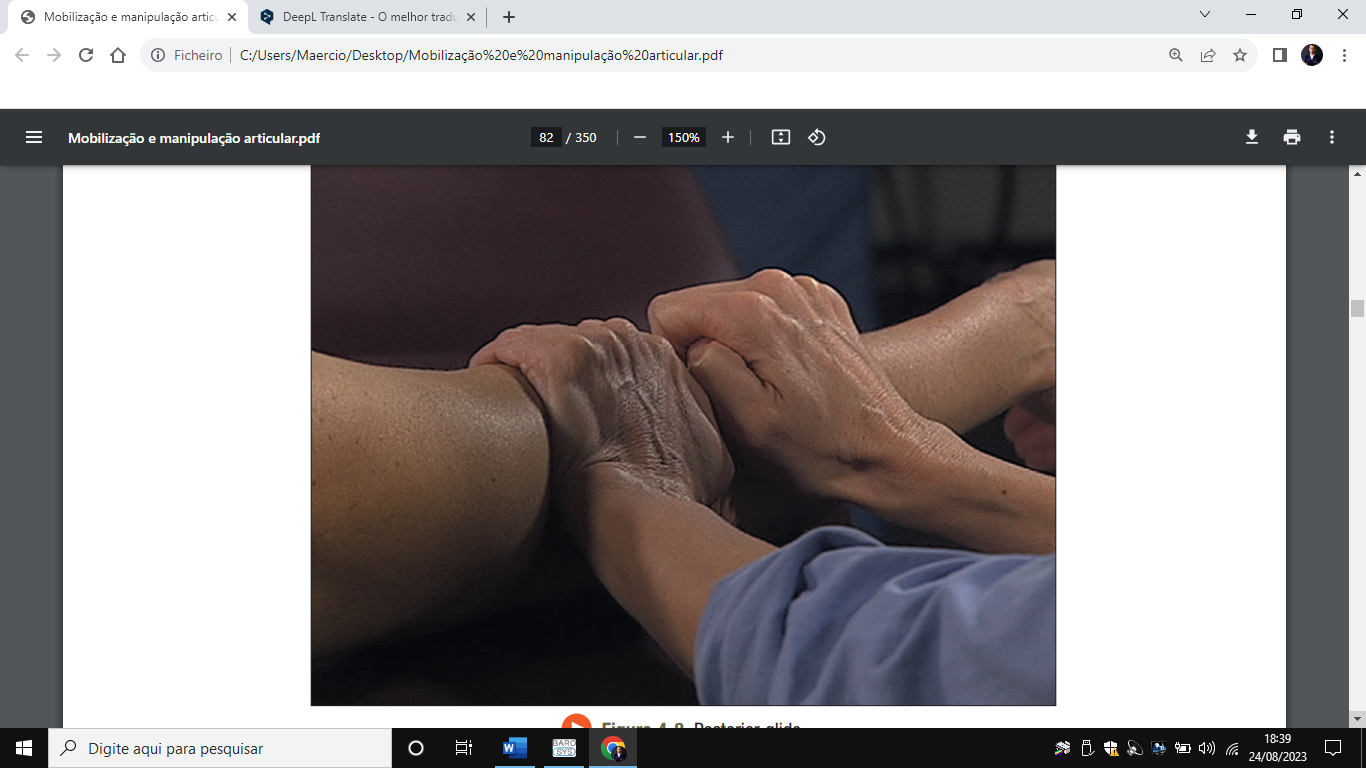 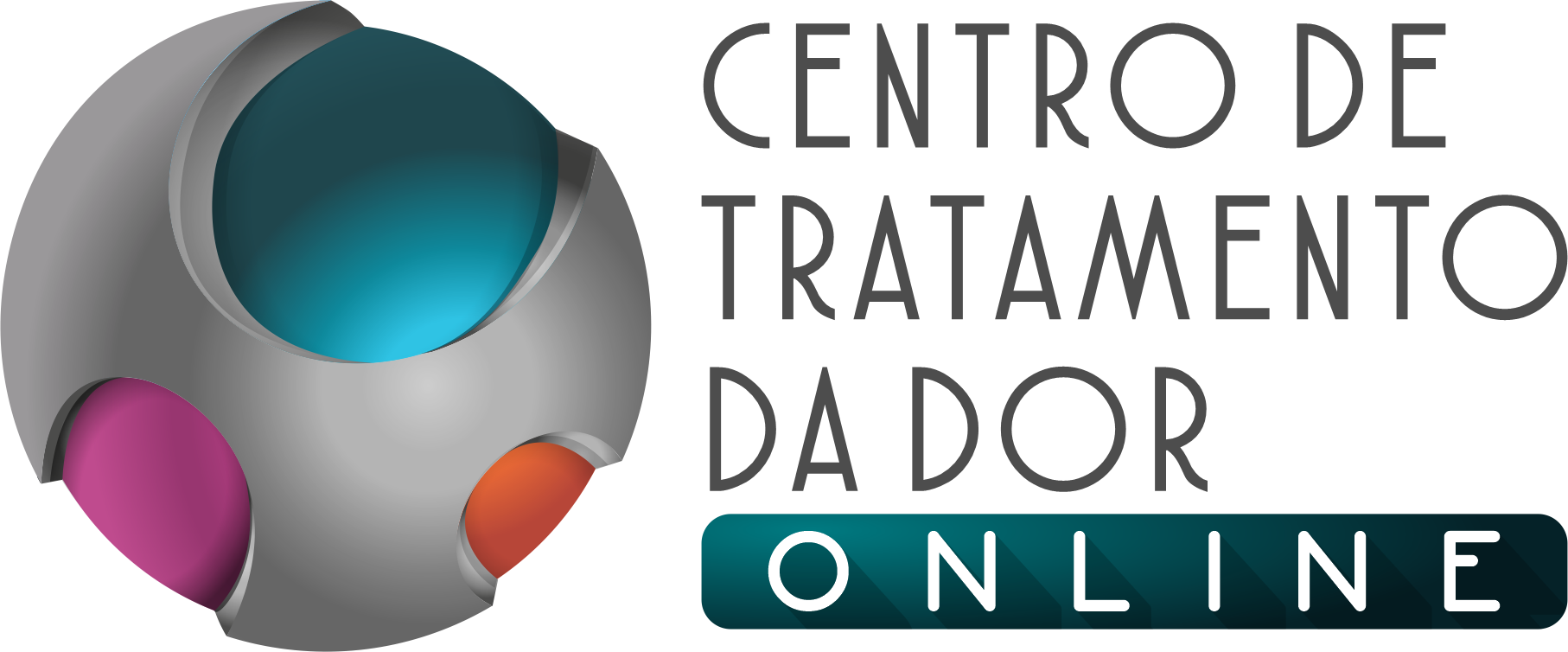 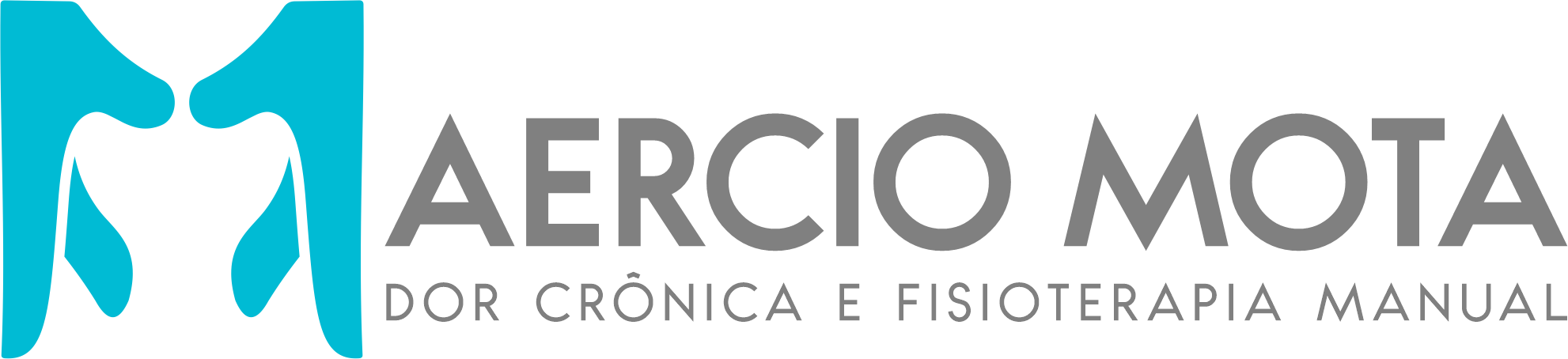 TRATAMENTO
DESLIZAMENTO ANTERIOR
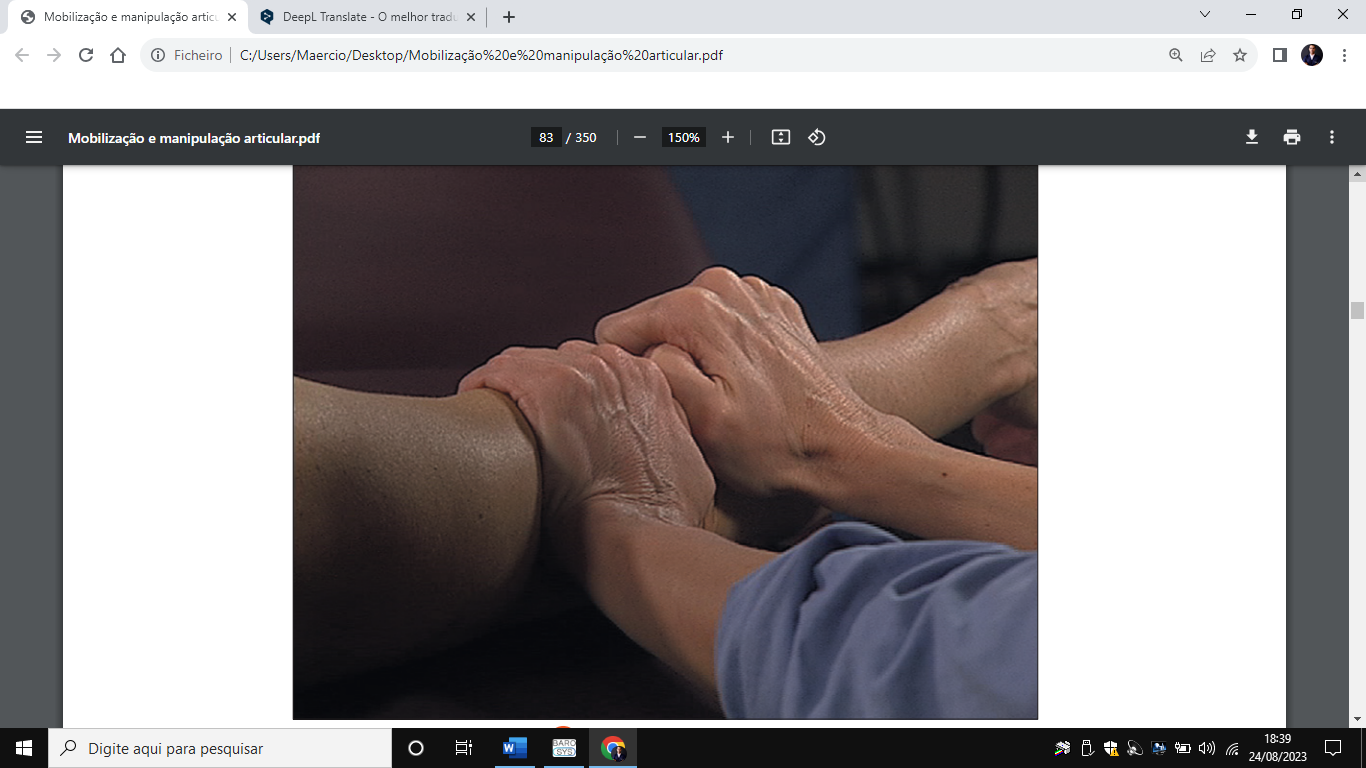 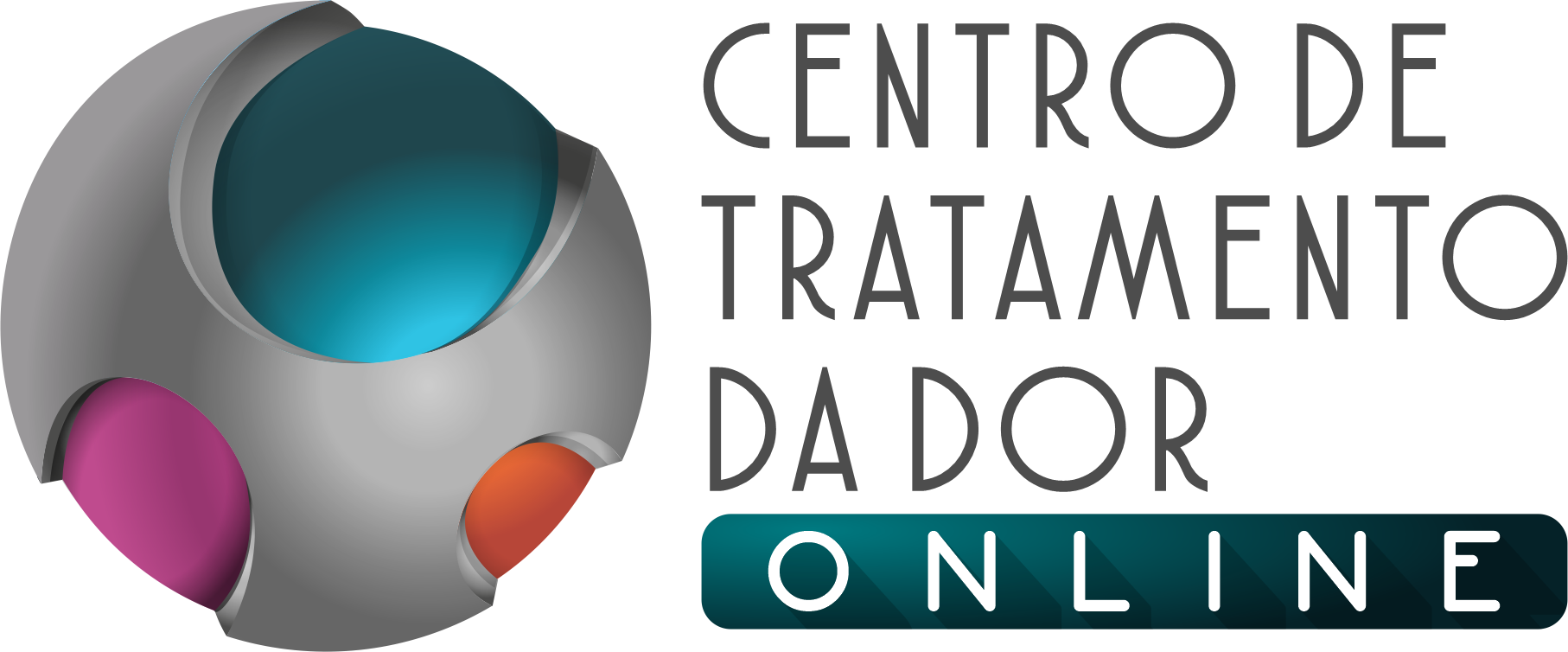 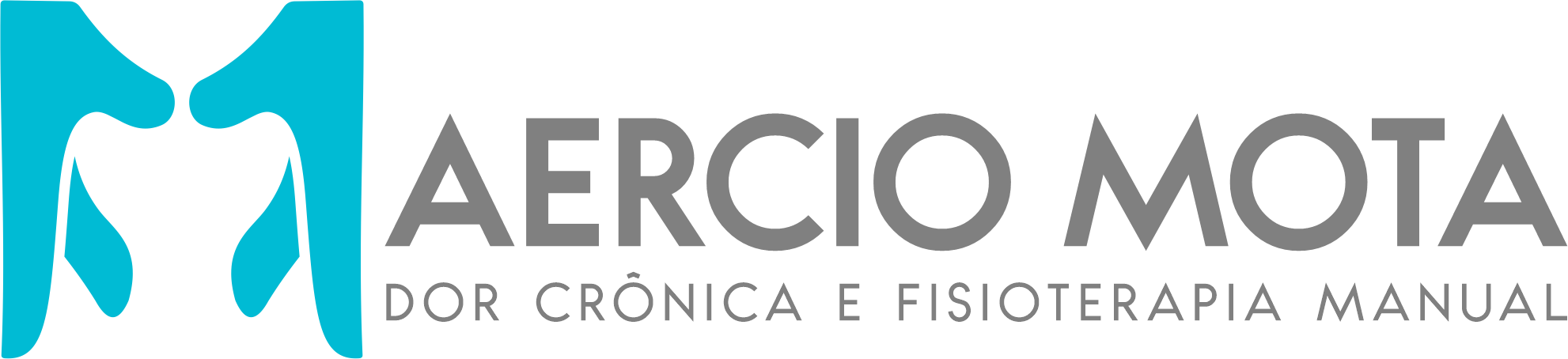 ARTICULAÇÃO RADIOULNAR PROXIMAL
PRONAÇÃO E SUPINAÇÃO
FUNÇÃO - JOGO ARTICULAR E PRONAÇÃO E SUPINAÇÃO
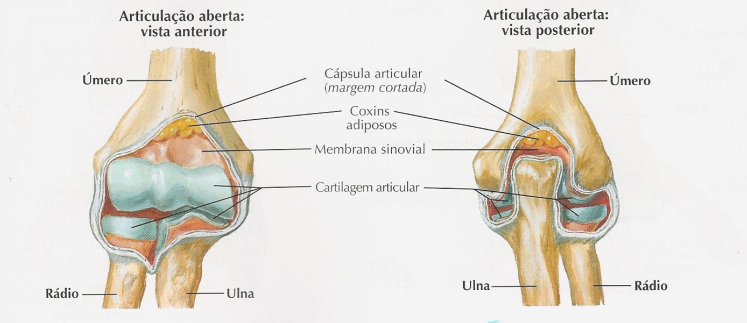 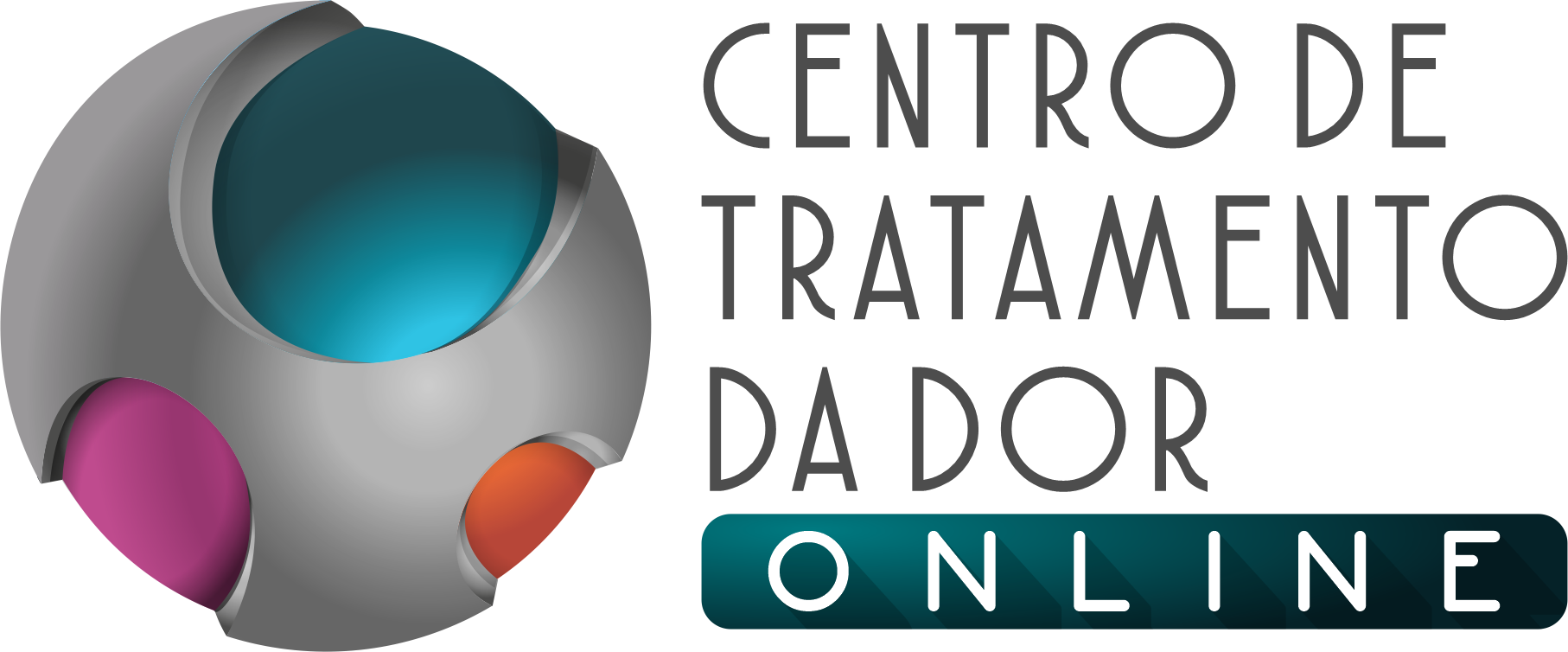 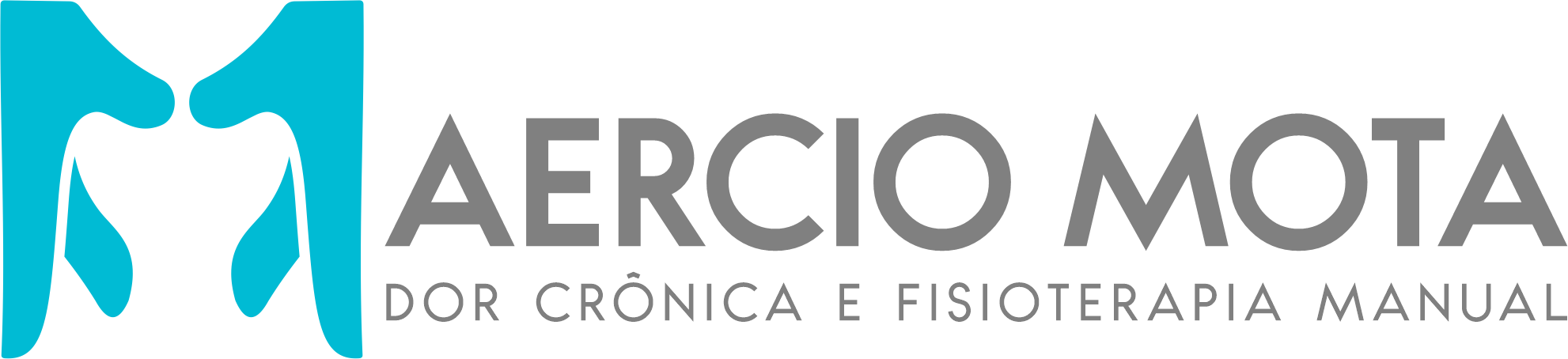 TRATAMENTO
DESLIZAMENTO POSTERIOR
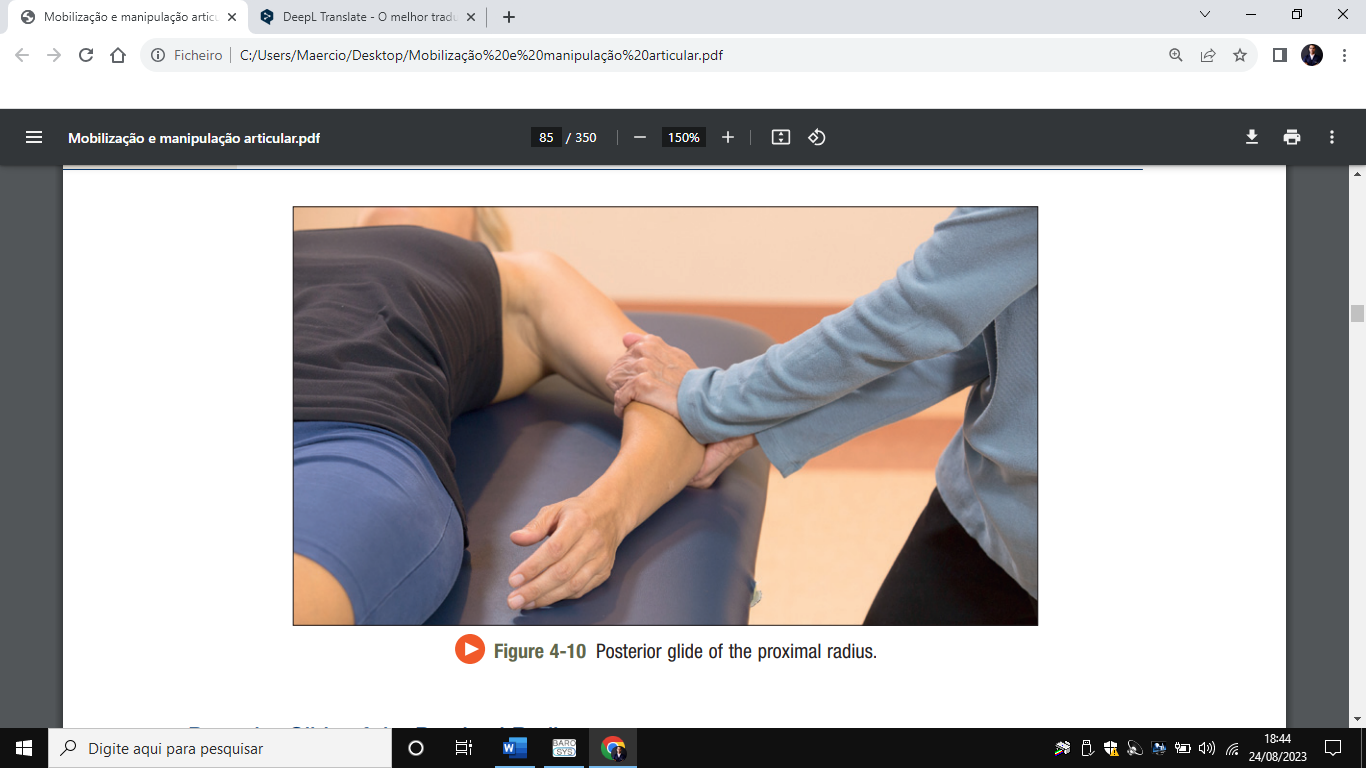 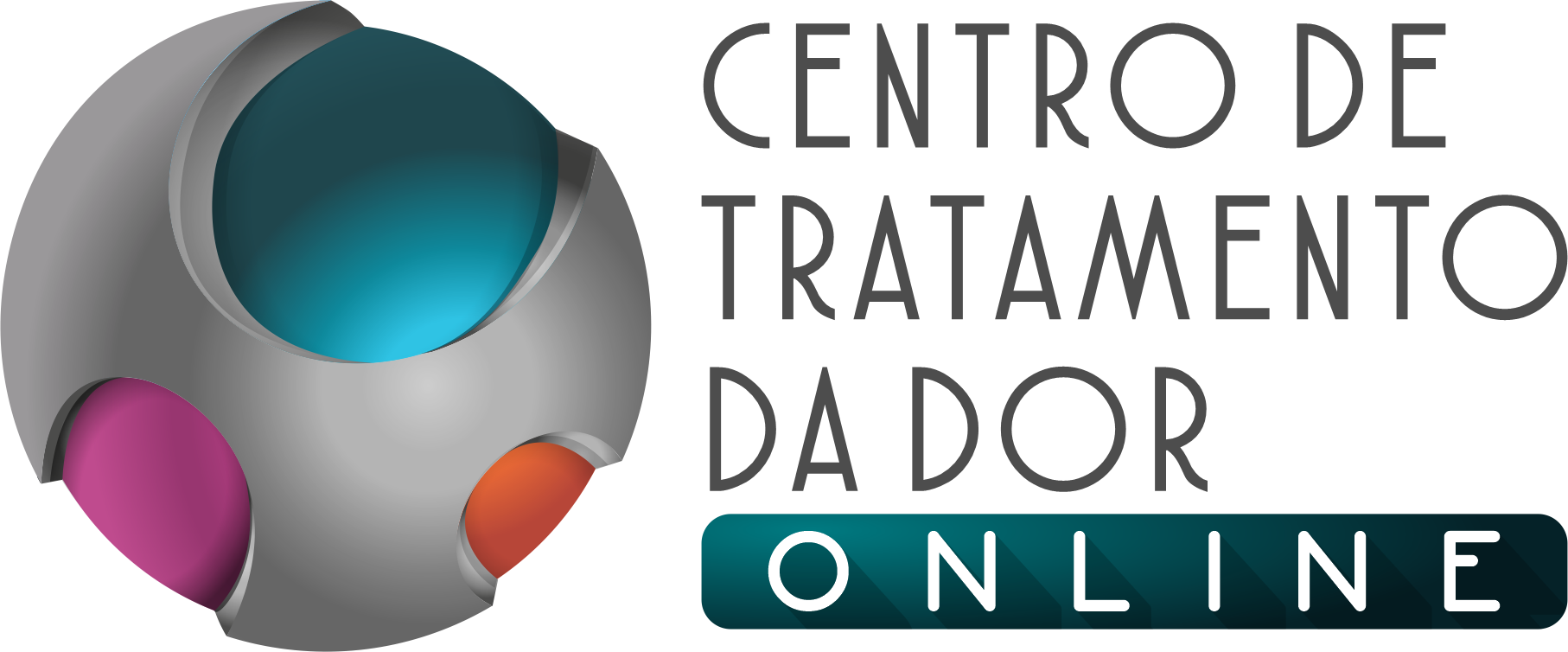 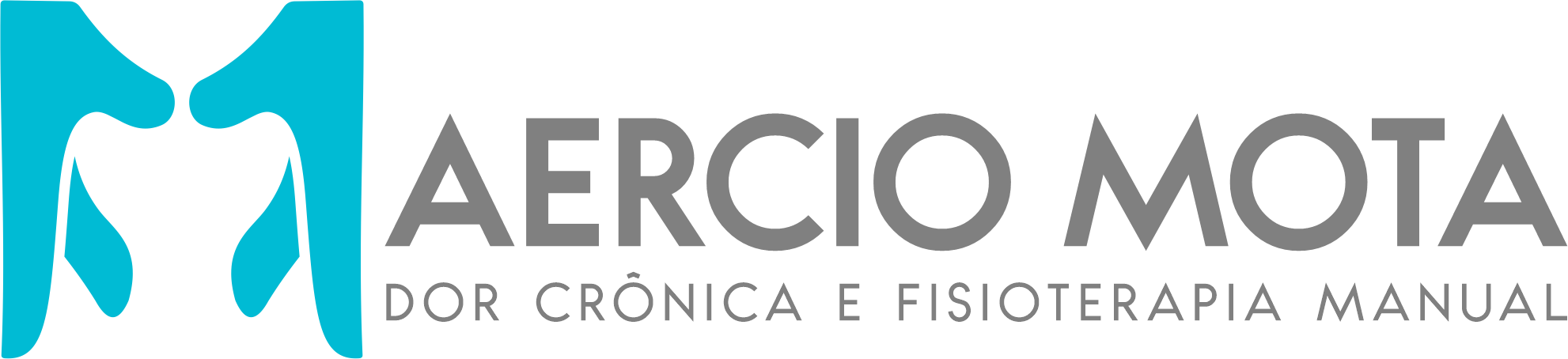 TRATAMENTO
DESLIZAMENTO ANTERIOR
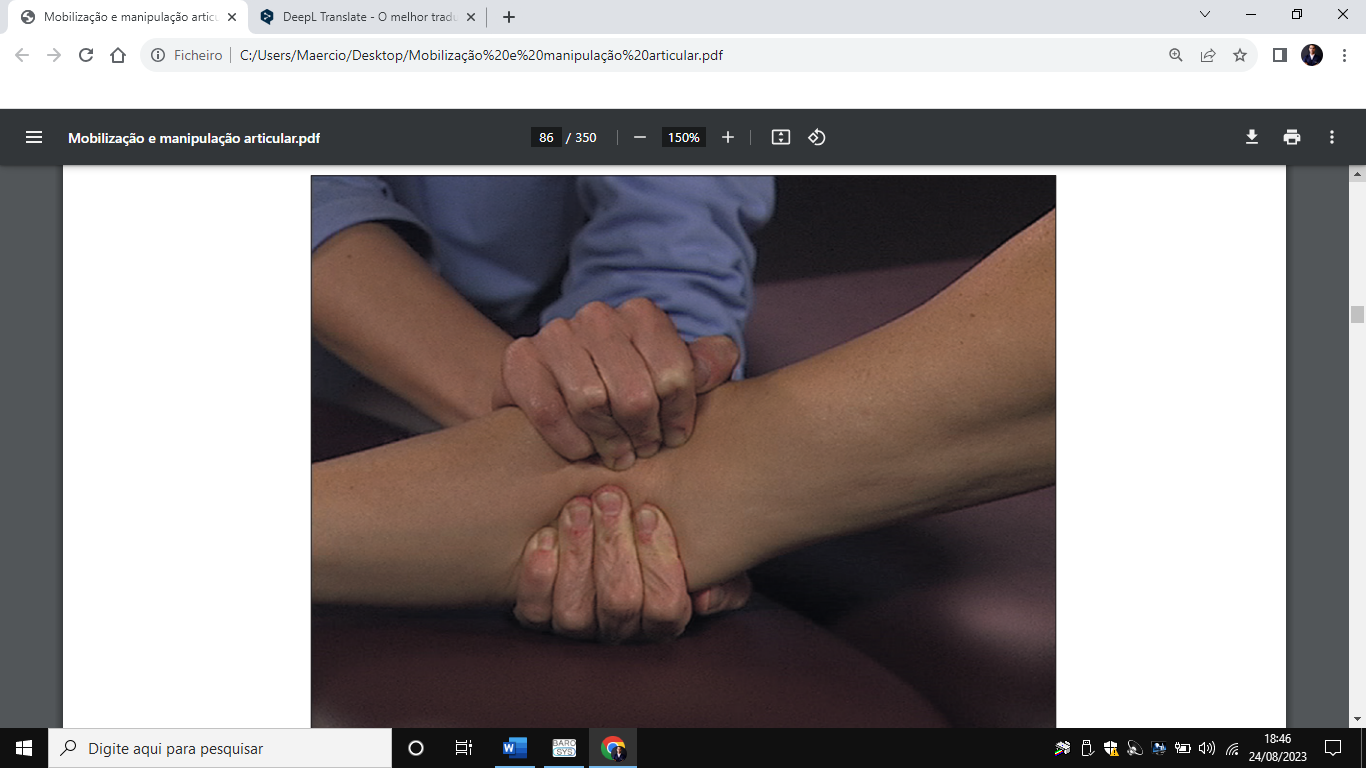 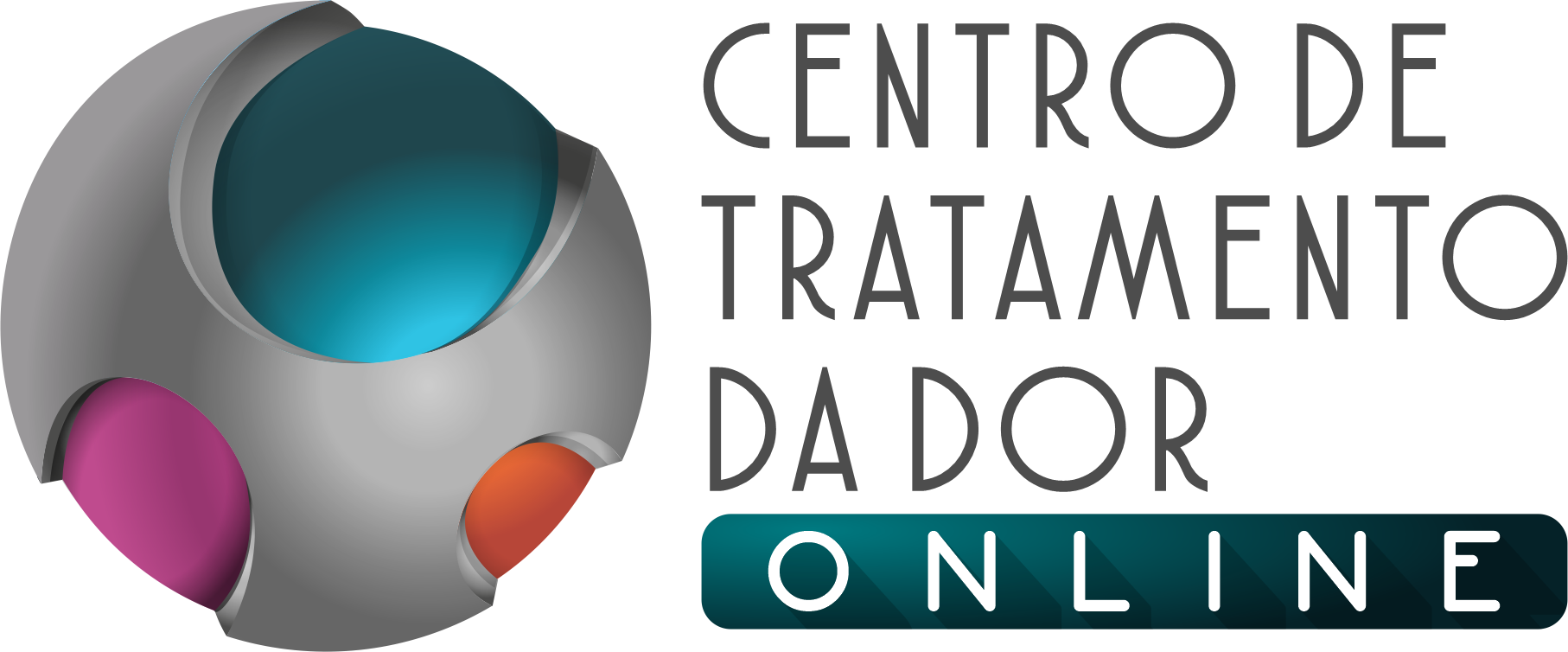 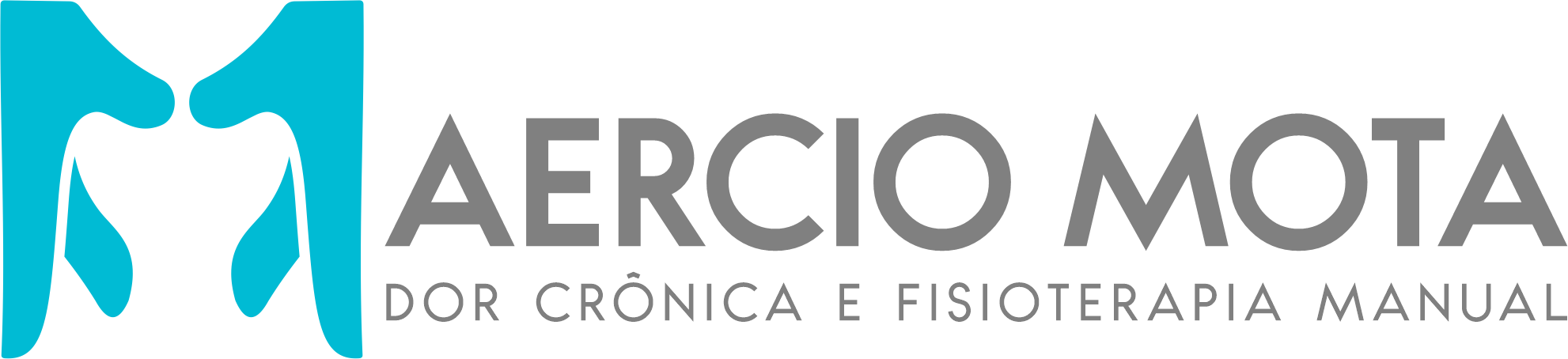 ARTICULAÇÃO RADIOULNAR DISTAL
PRONAÇÃO E SUPINAÇÃO

FUNÇÃO - JOGO ARTICULAR E PRONAÇÃO E SUPINAÇÃO
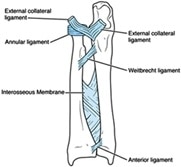 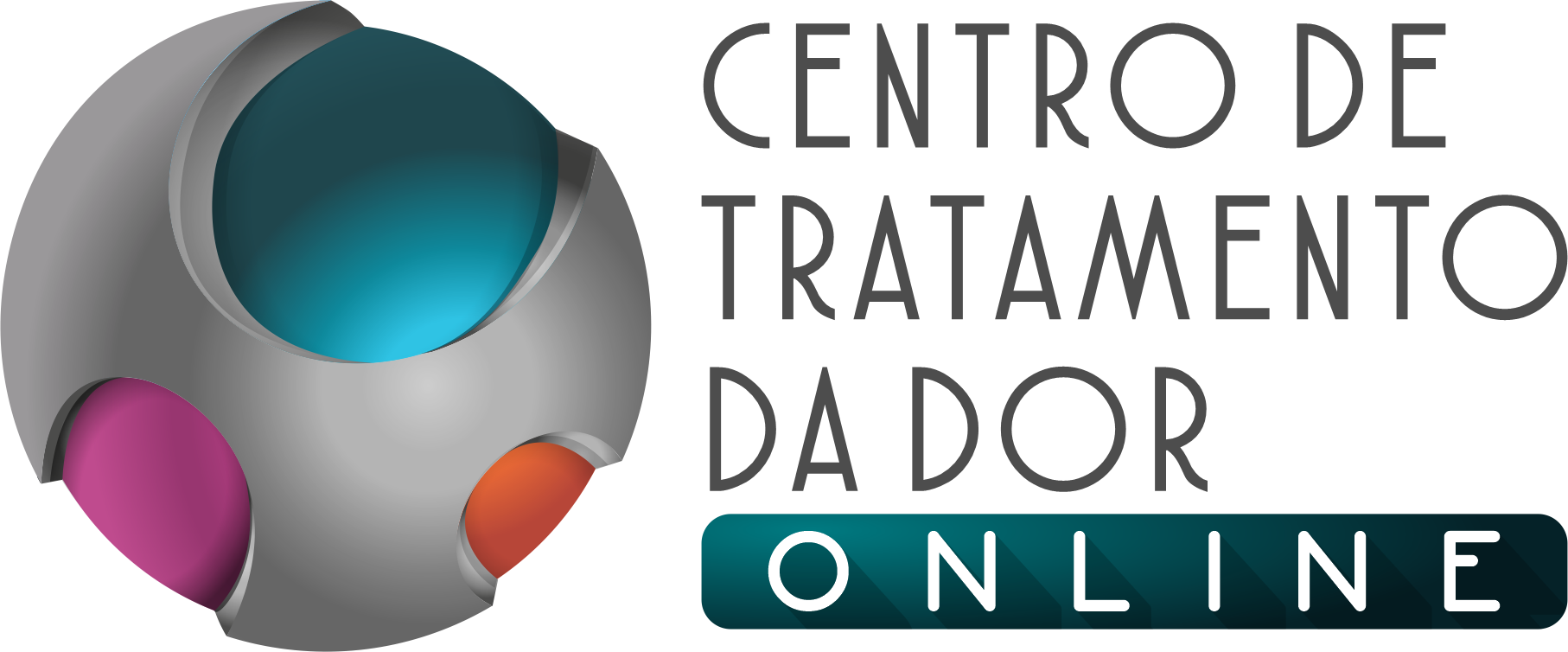 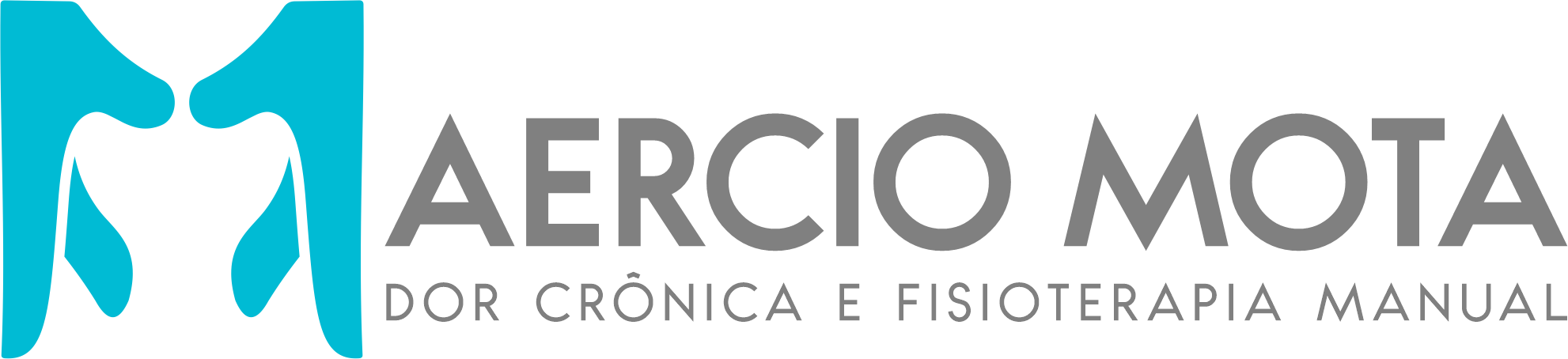 TRATAMENTO
DESLIZAMENTO POSTERIOR
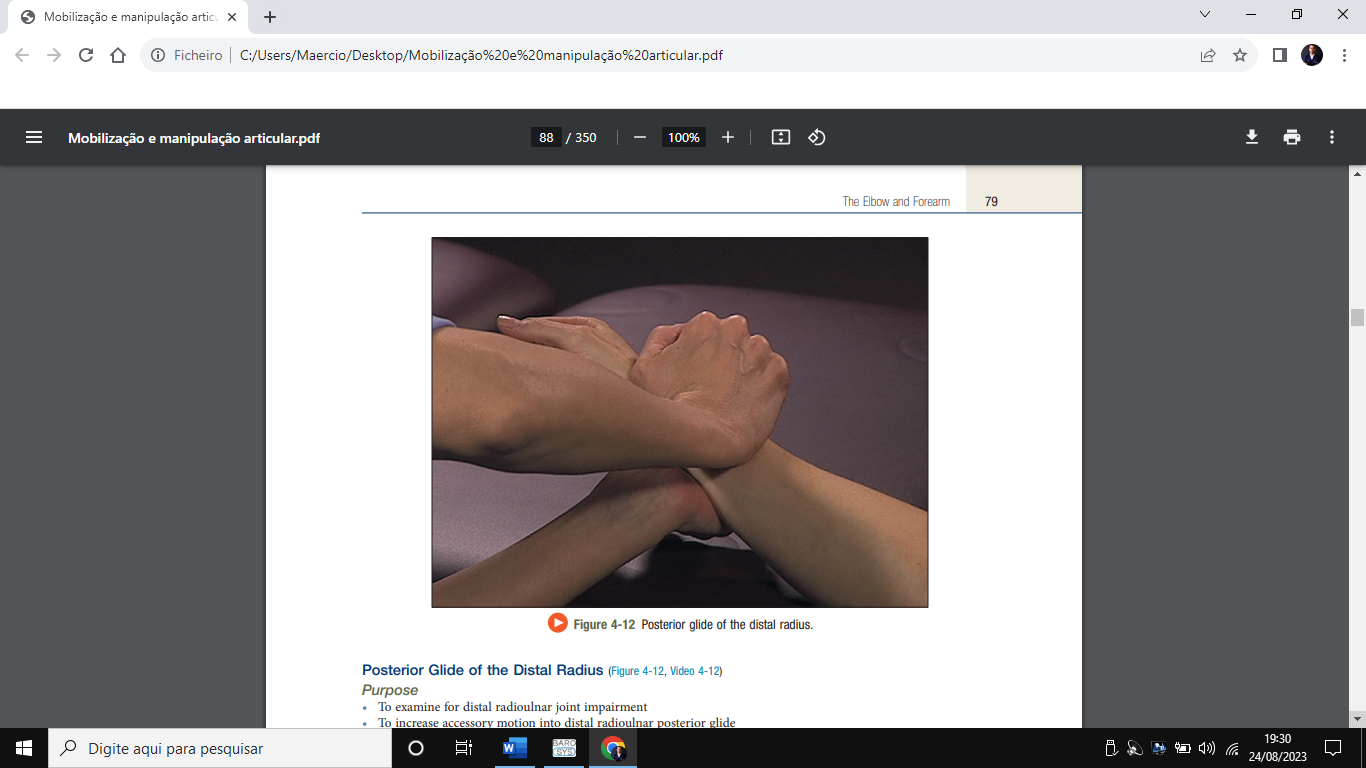 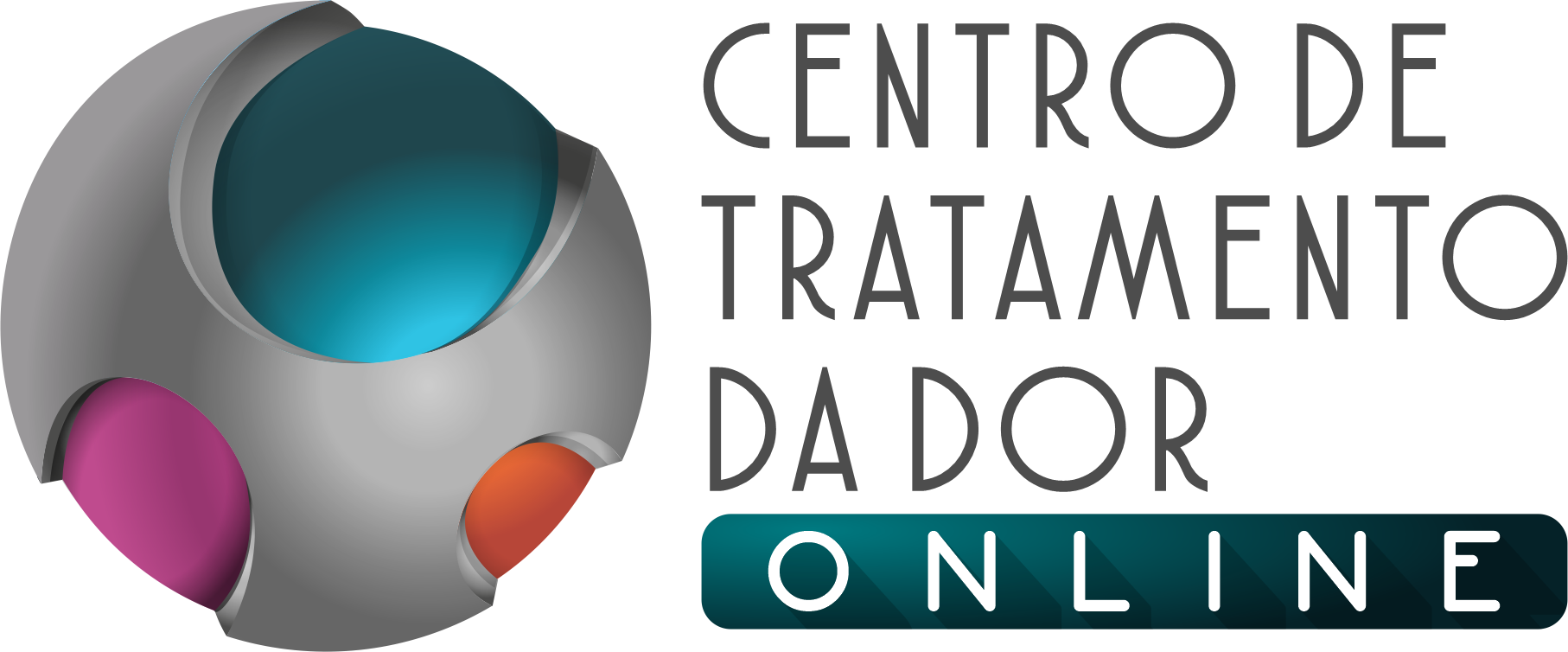 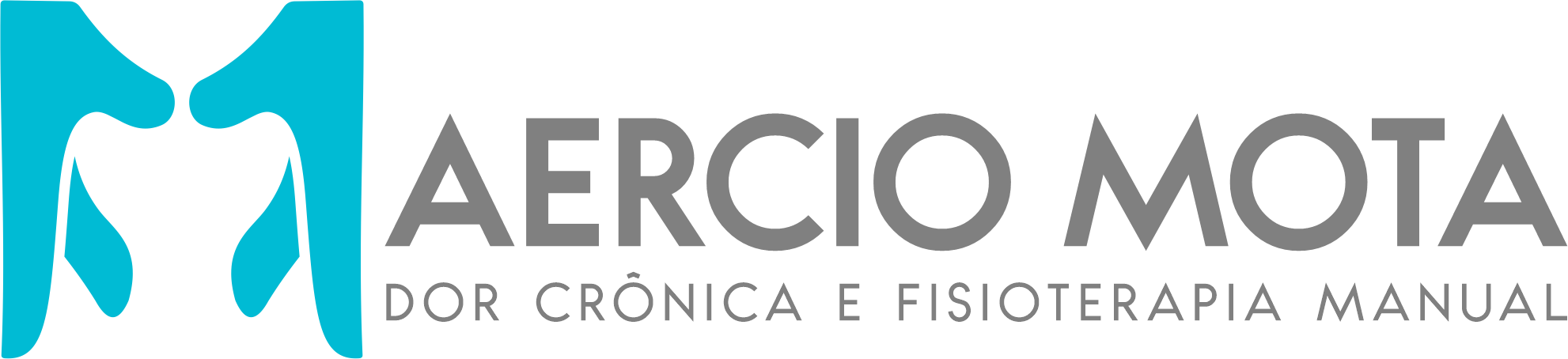 TRATAMENTO
DESLIZAMENTO ANTERIOR
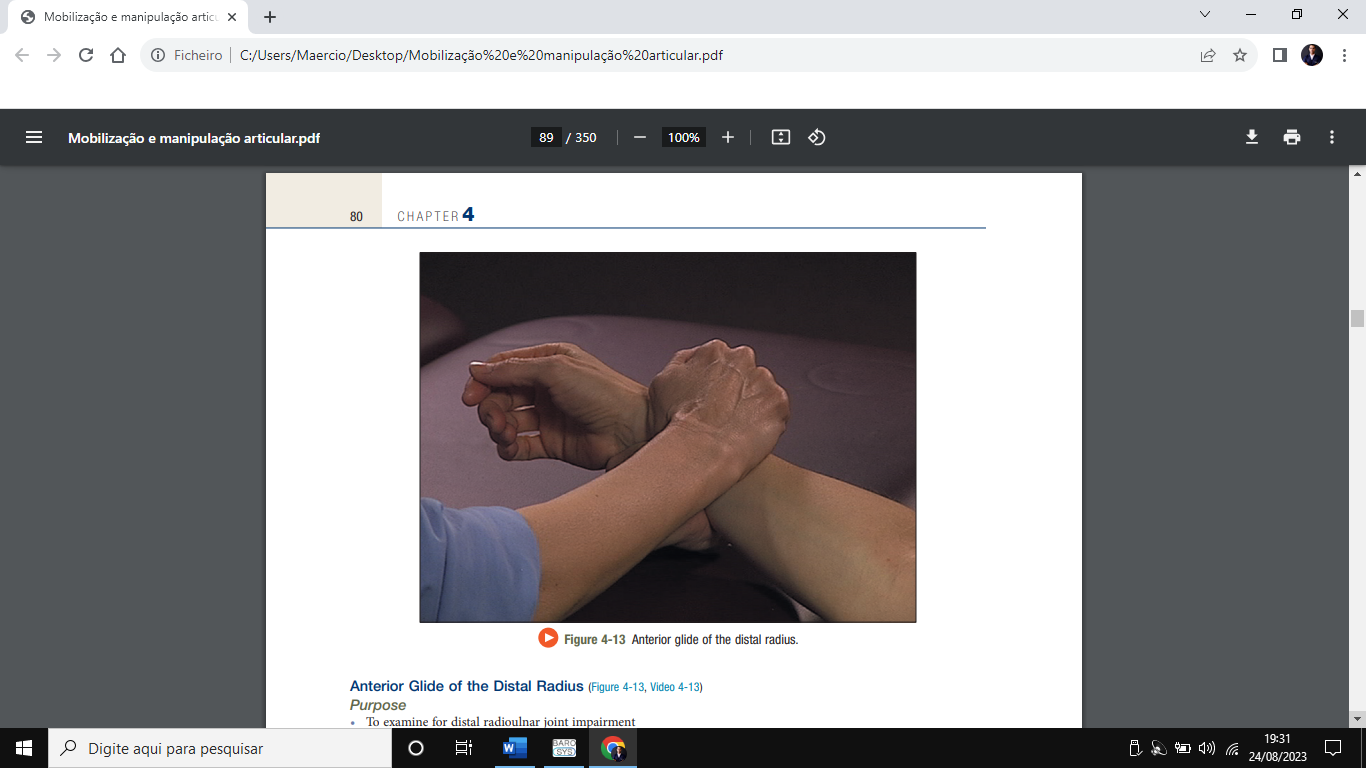 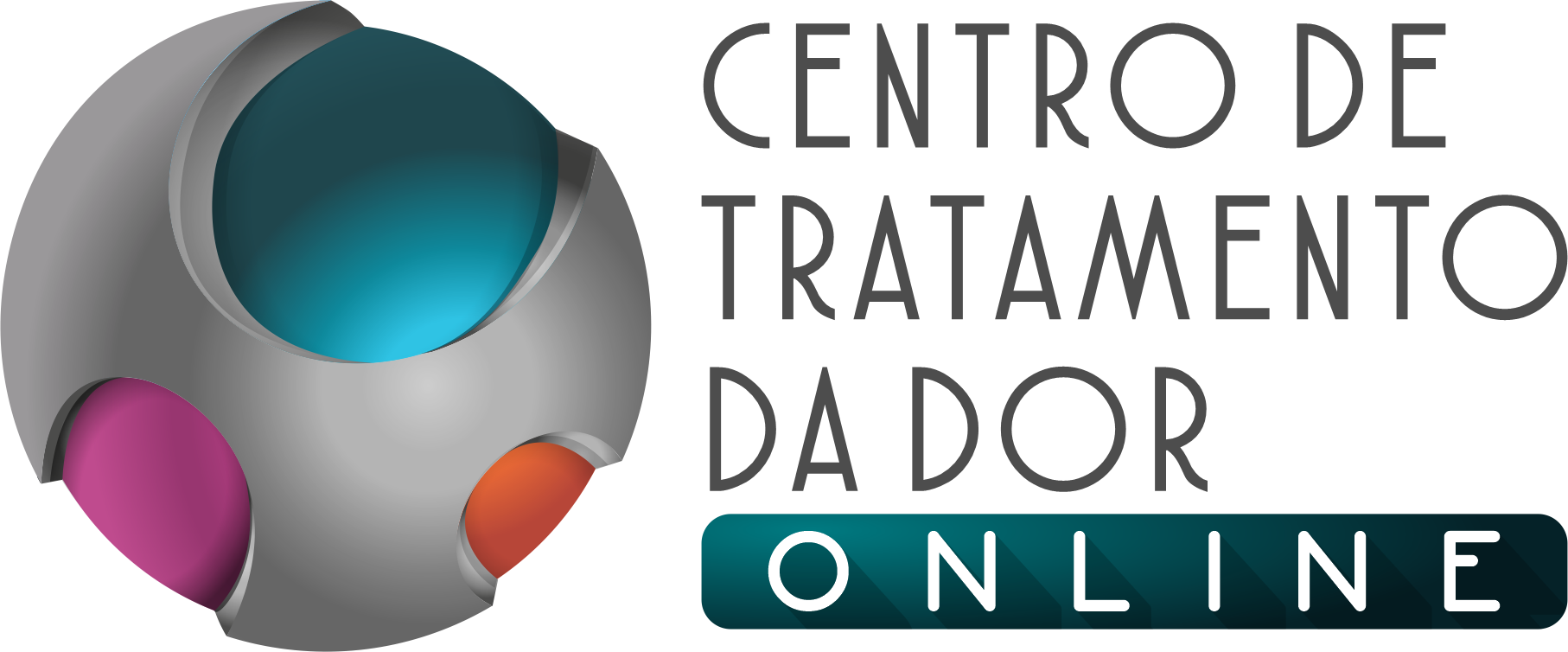 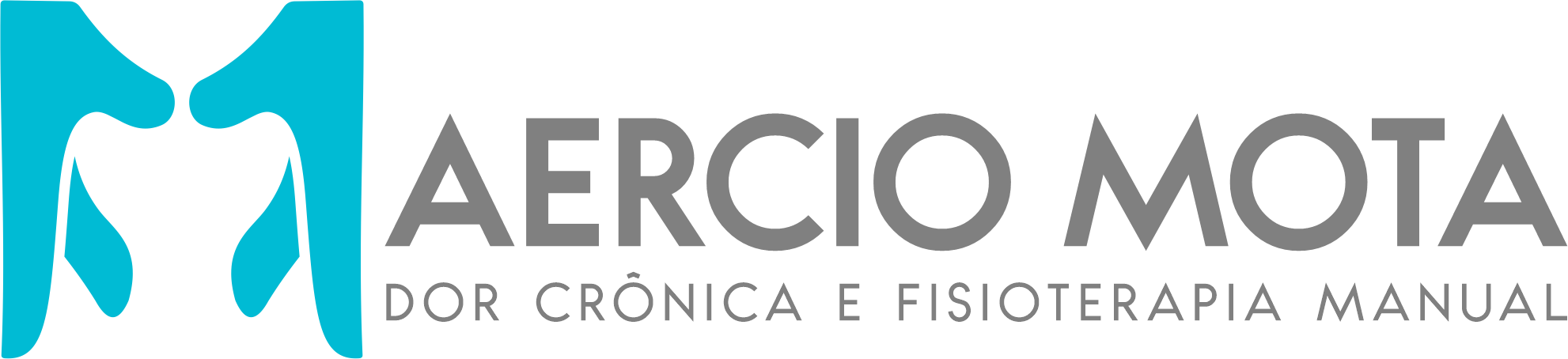 PUNHO E MÃO
ARTICULAÇÕES RADIOCÁRPICA E ULNOCÁRPICA – FLEXÃO E EXTENSÃO/DESVIO ULNAR E DESVIO RADIAL
ARTICULAÇÃO MEIOCÁPICA - FLEXÃO E EXTENSÃO/DESVIO ULNAR E DESVIO RADIAL
ARTICULAÇÃO TRAPEZIOMETACÁRPICA E INTERMETACÁPICA
ARTICULAÇÕES DO POLEGAR E DOS DEDOS
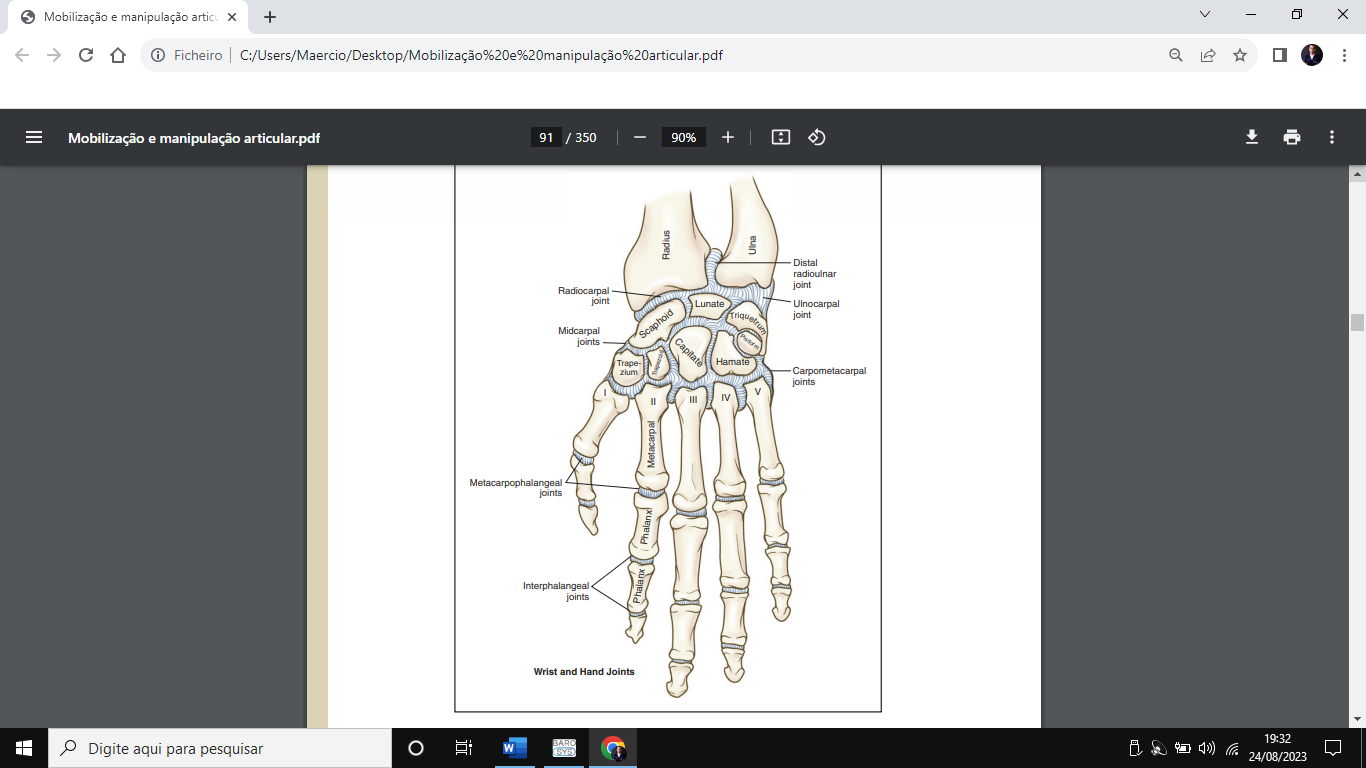 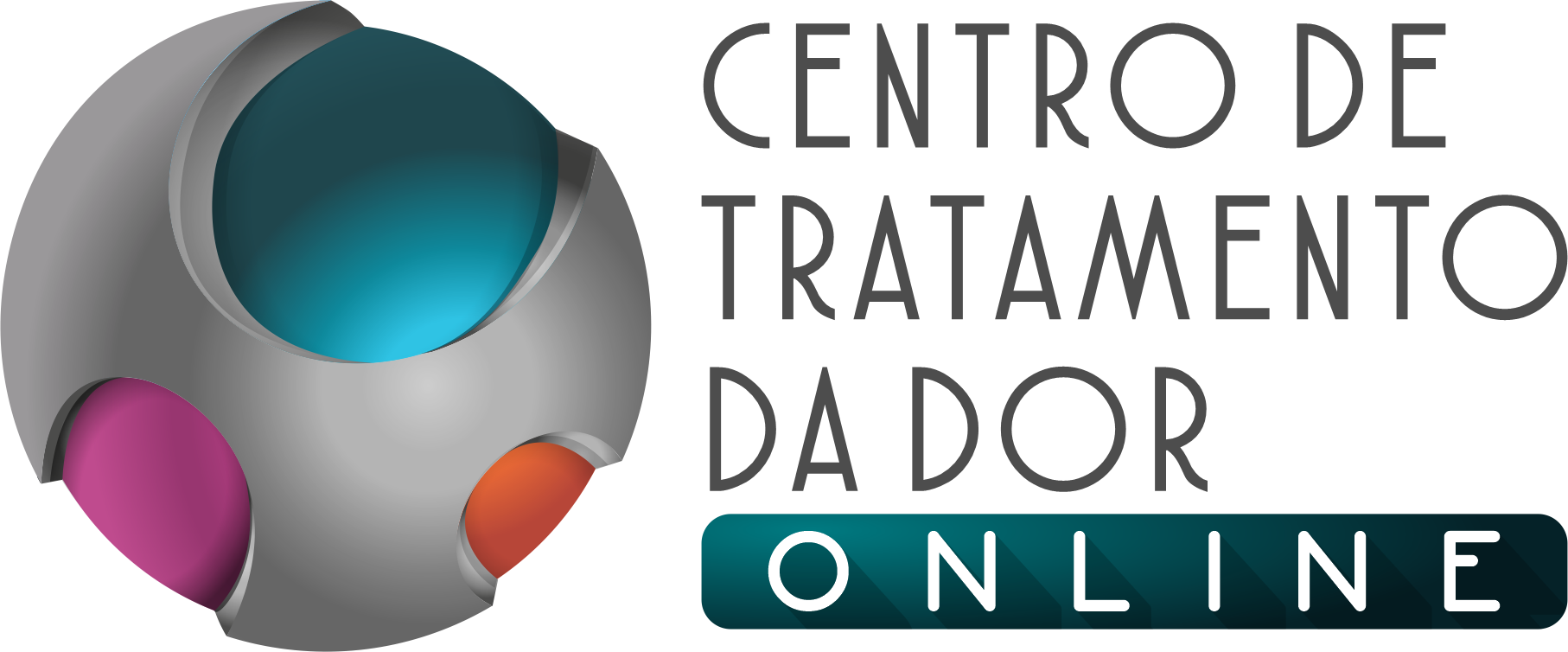 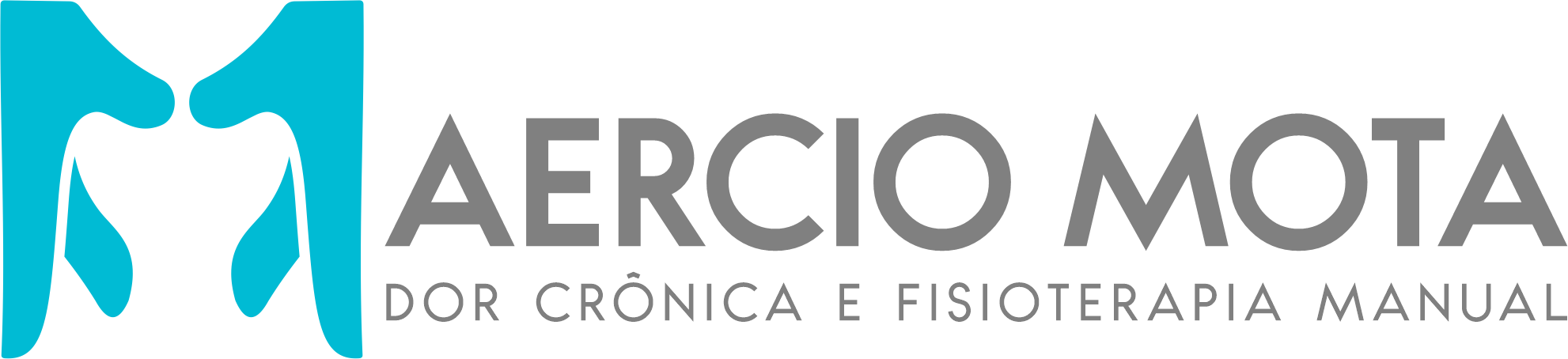 TRATAMENTO – RADIOCÁRPICA E ULNOCÁPICA
DISTRAÇÃO
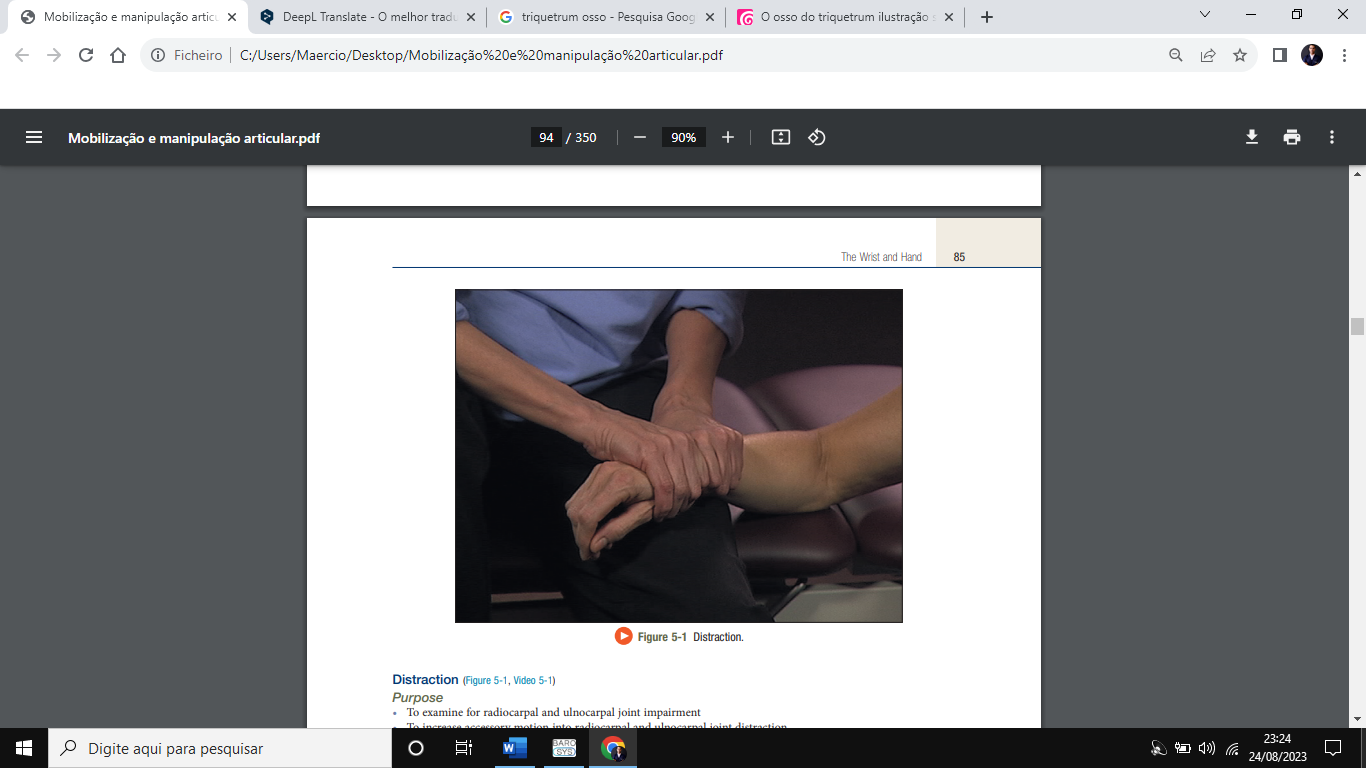 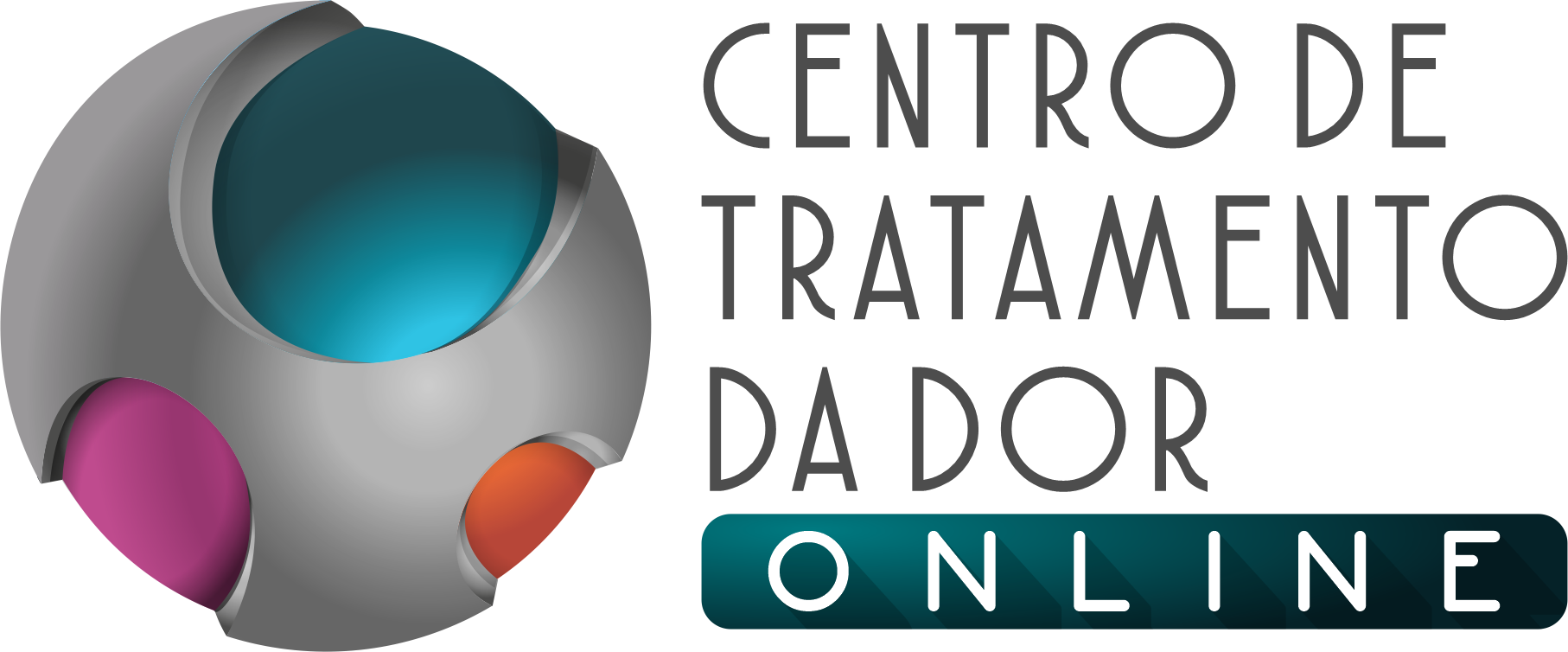 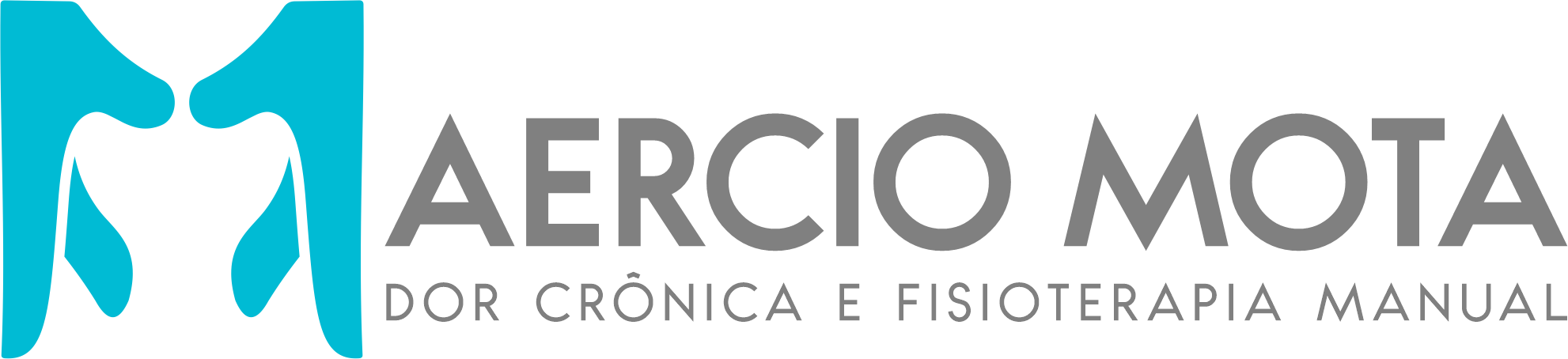 TRATAMENTO – RADIOCÁRPICA E ULNOCÁPICA
DESLIZAMENTO POSTERIOR
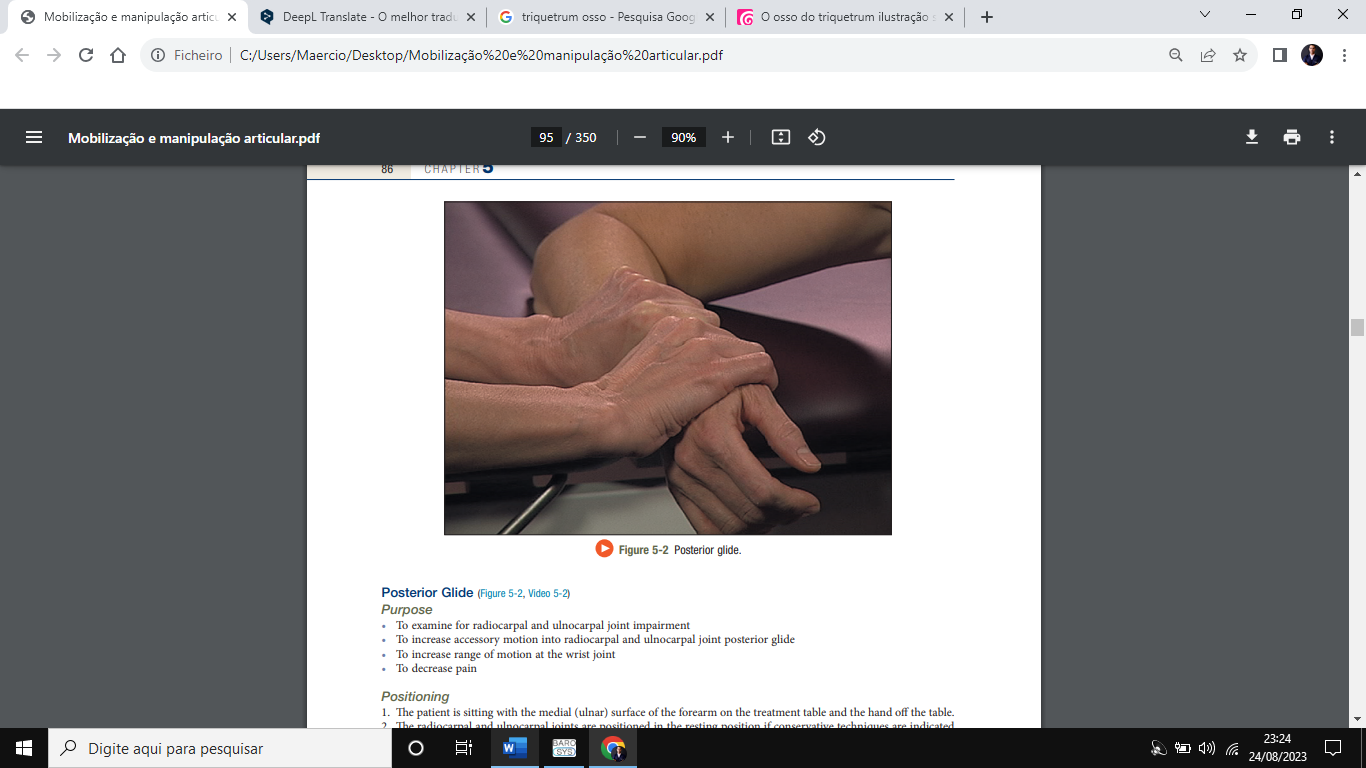 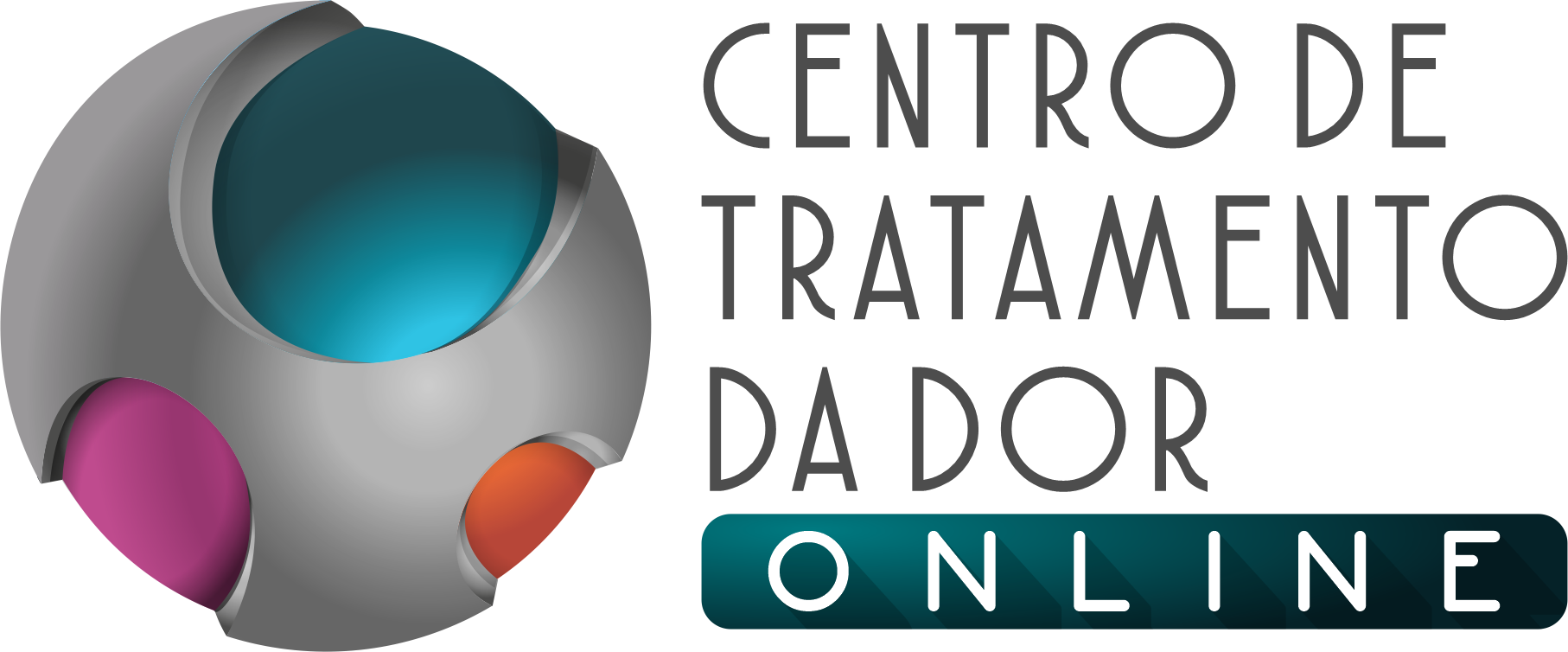 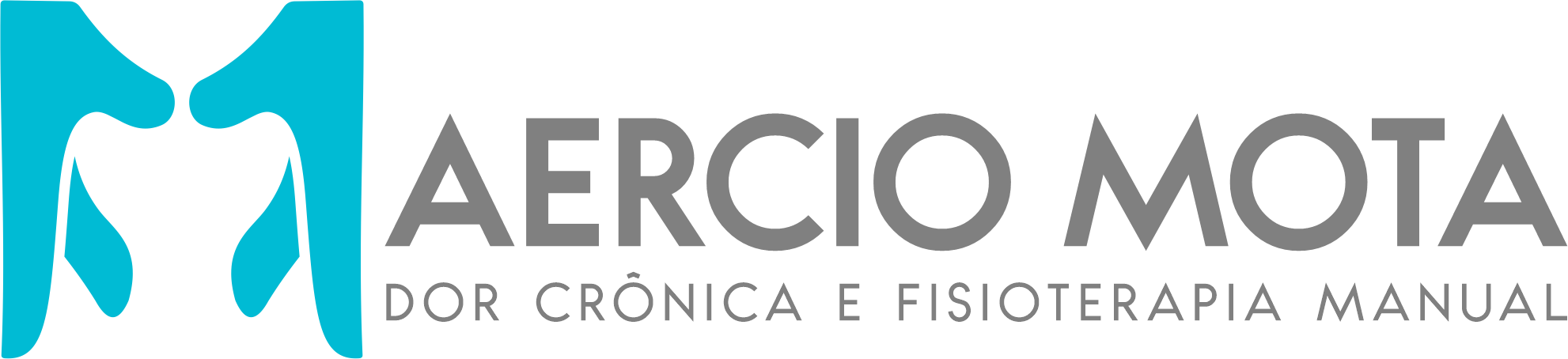 TRATAMENTO – RADIOCÁRPICA E ULNOCÁPICA
DESLIZAMENTO ANTERIOR
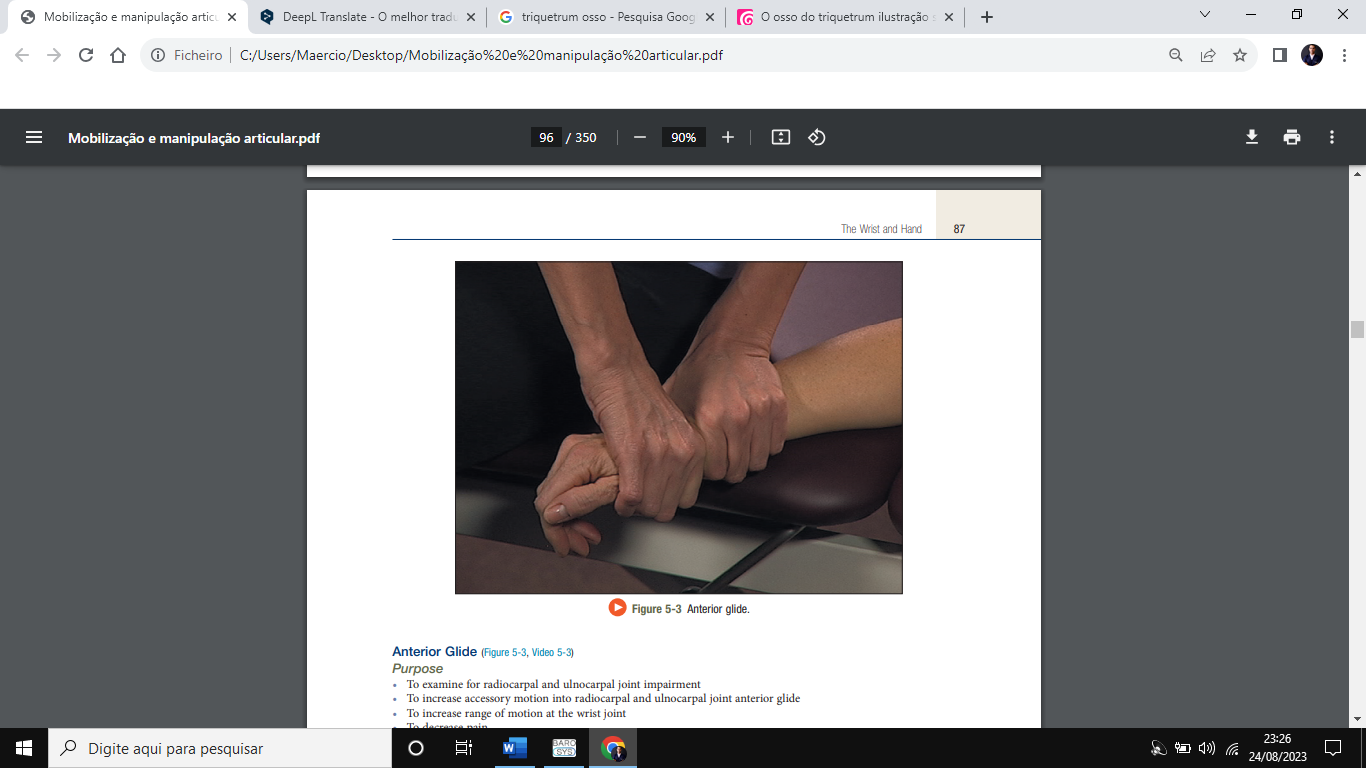 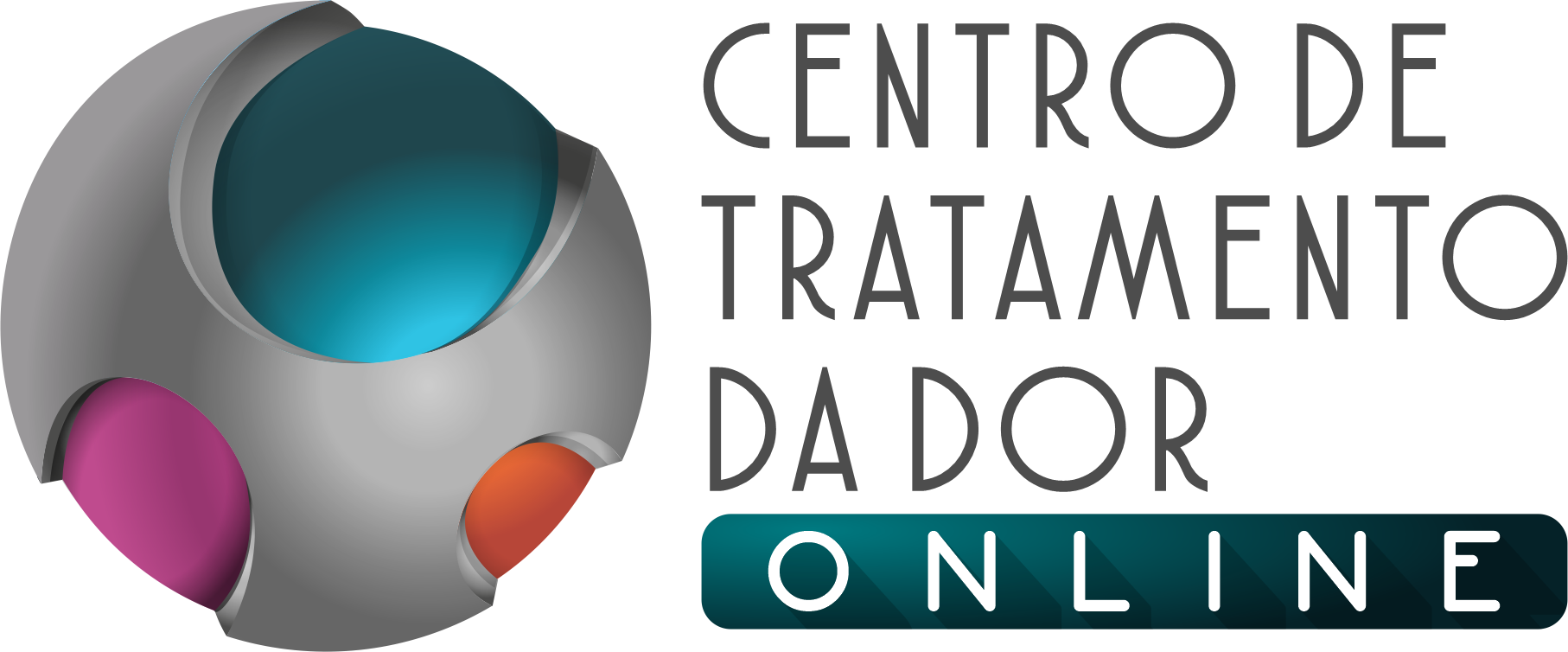 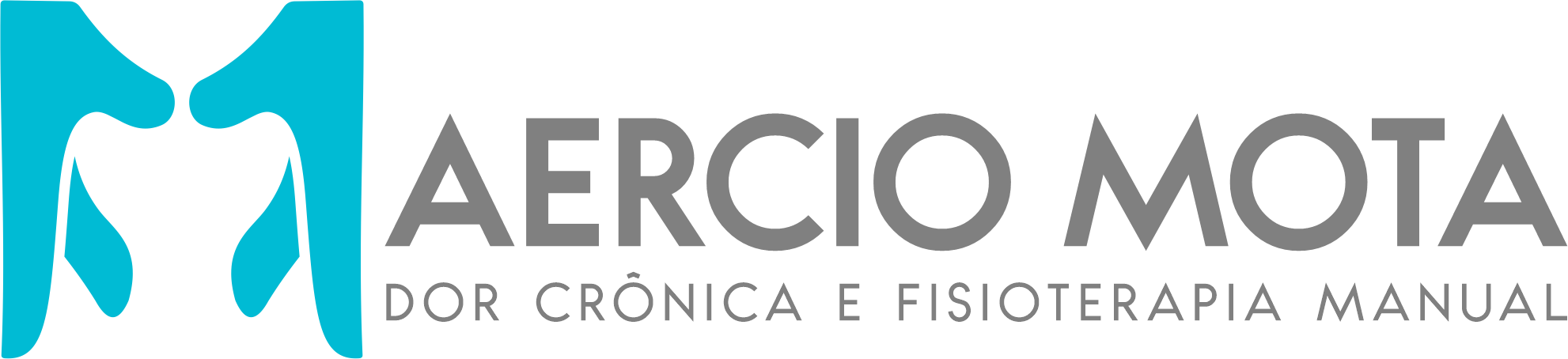 TRATAMENTO – RADIOCÁRPICA E ULNOCÁPICA
DESLIZAMENTO MEDIAL
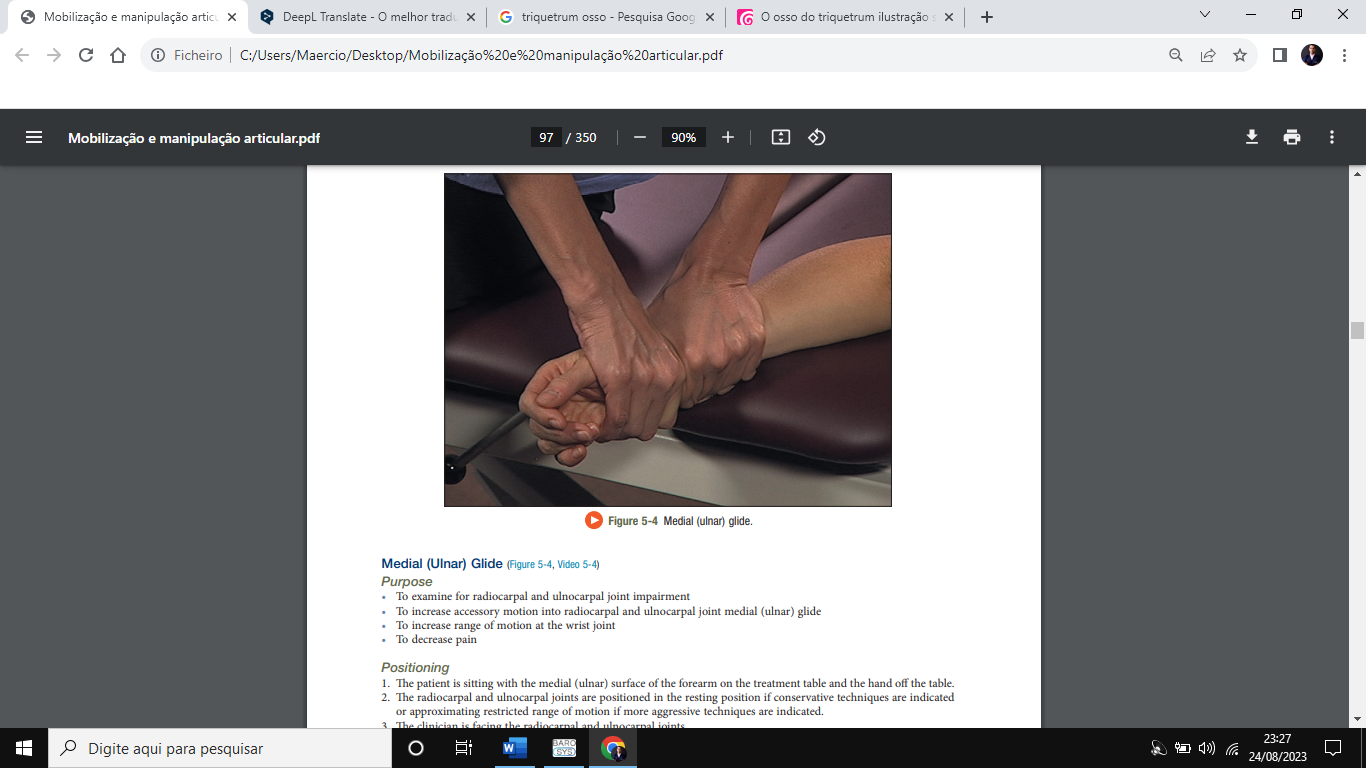 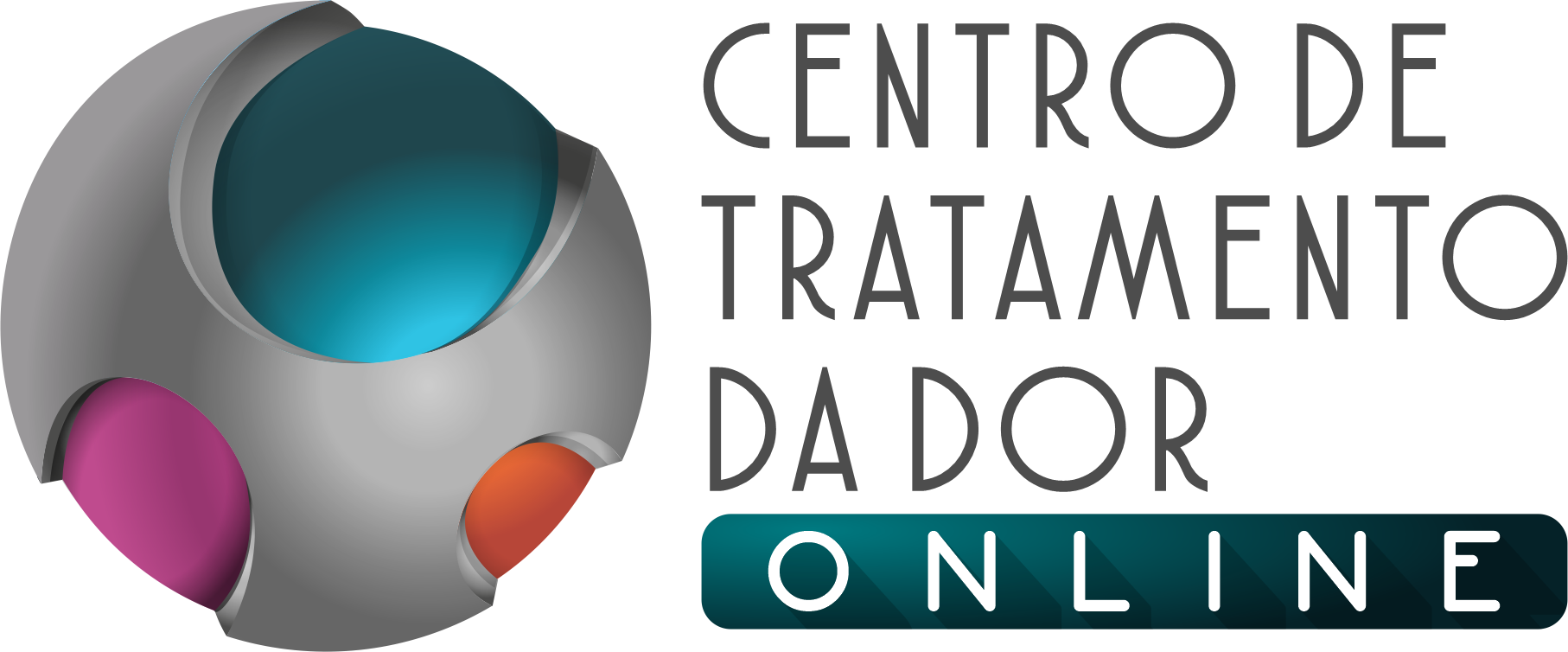 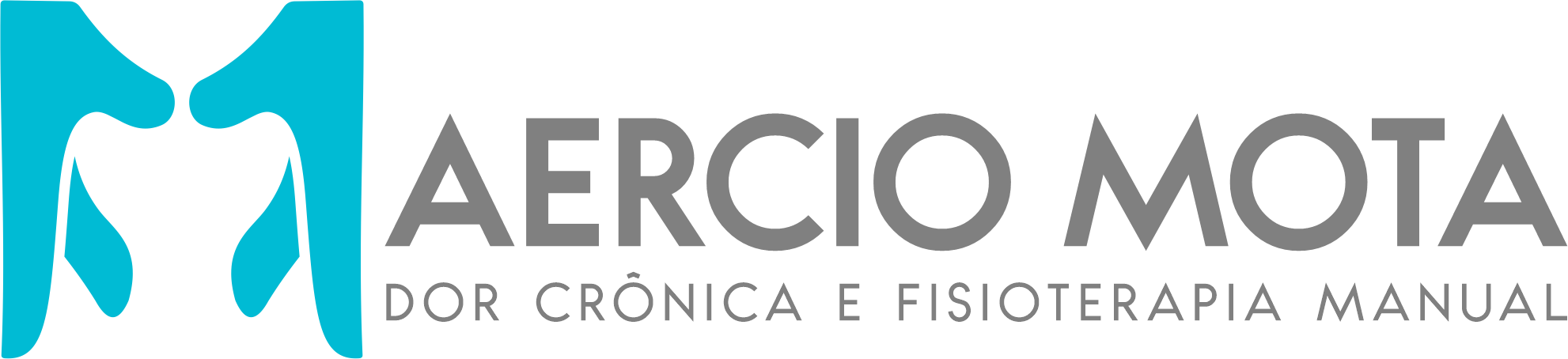 TRATAMENTO – RADIOCÁRPICA E ULNOCÁPICA
DESLIZAMENTO LATERAL
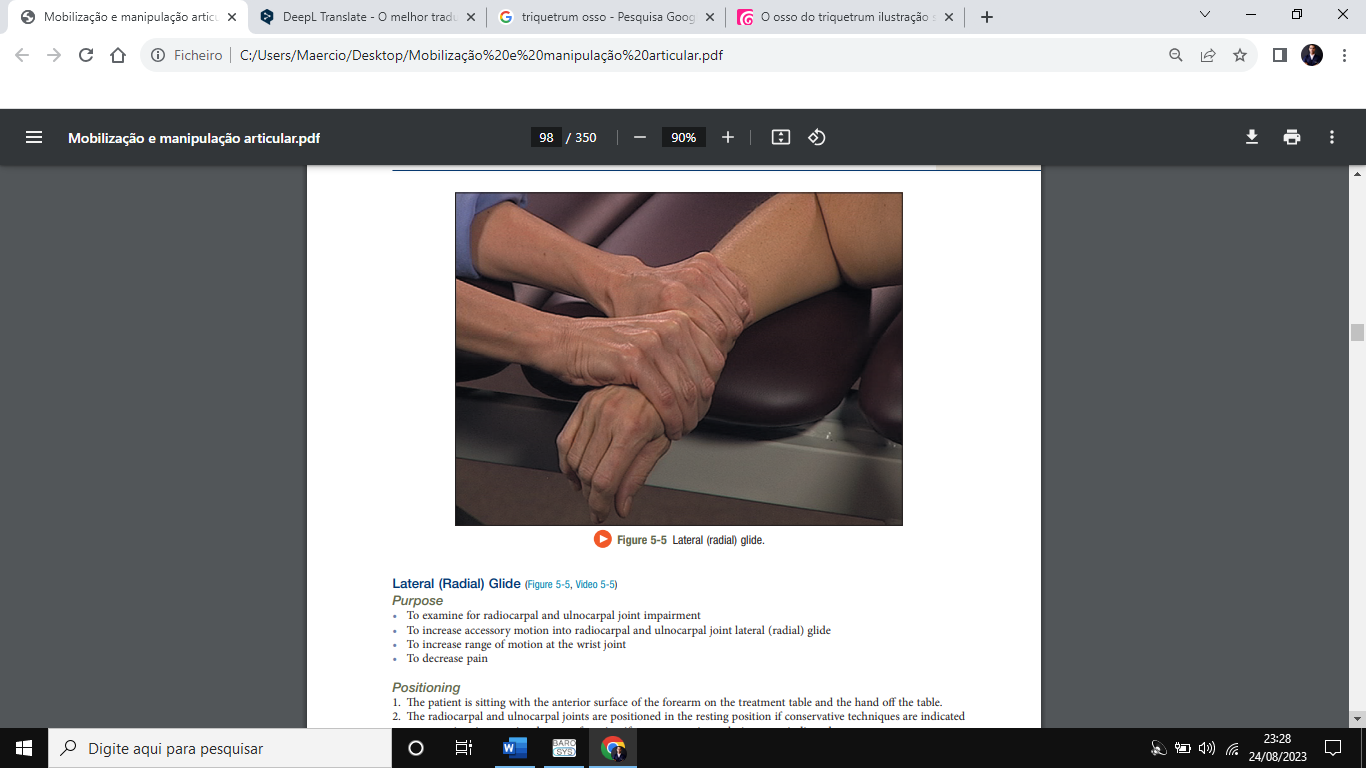 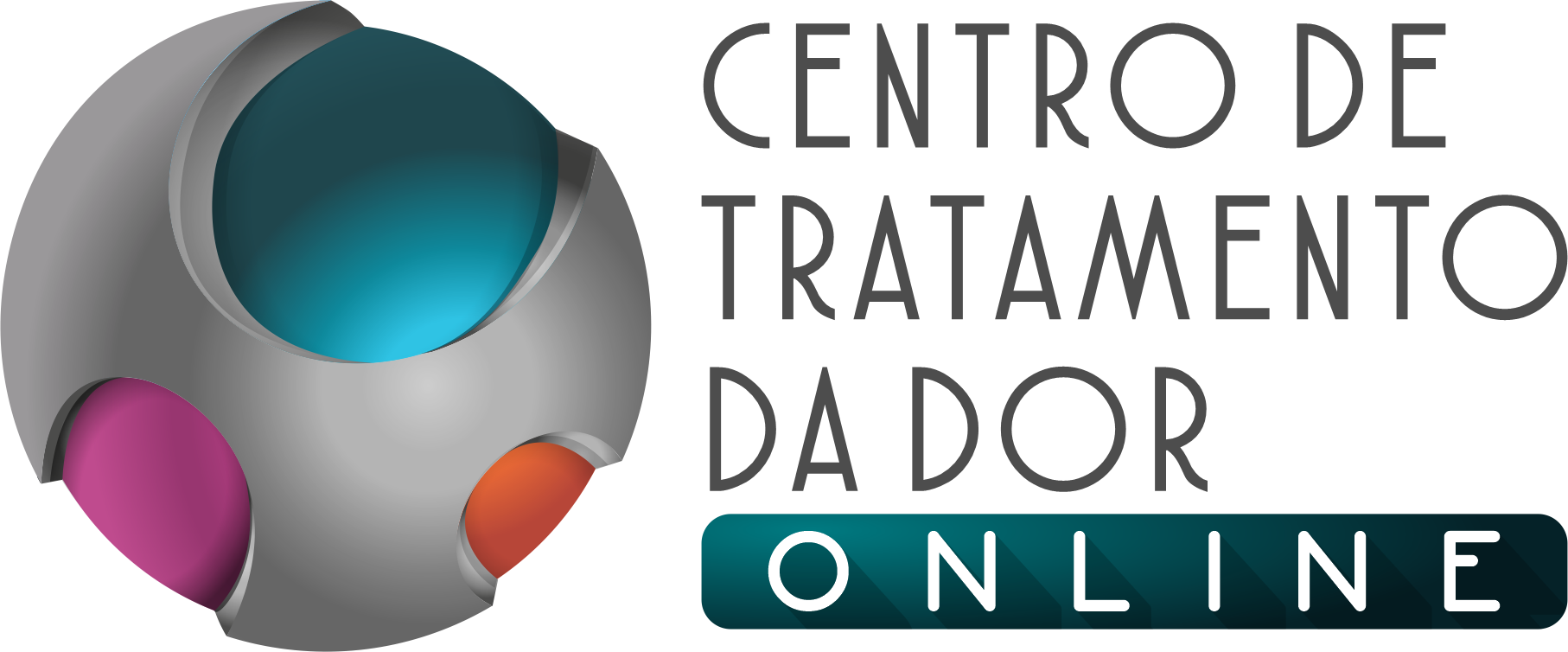 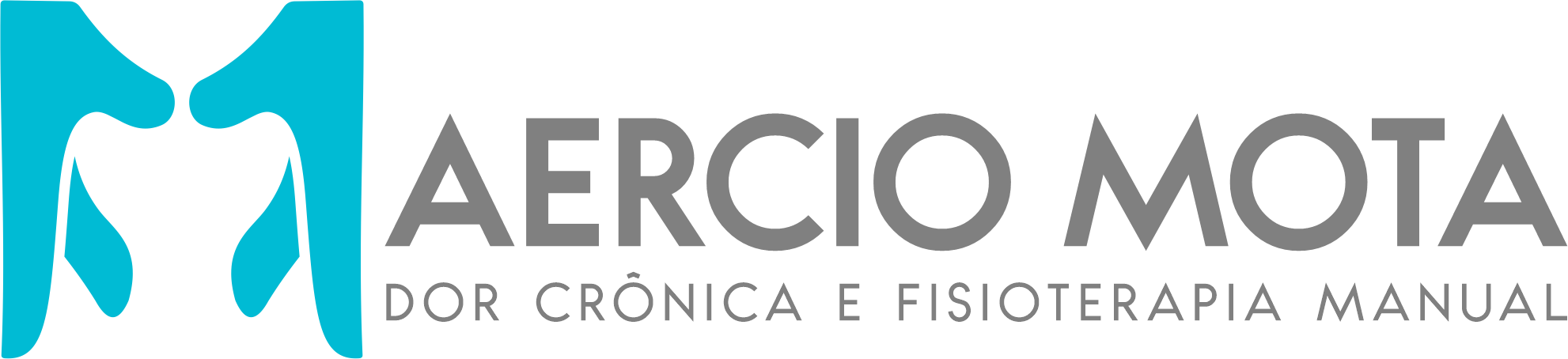 TRATAMENTO – MEDIOCÁRPICA
DISTRAÇÃO
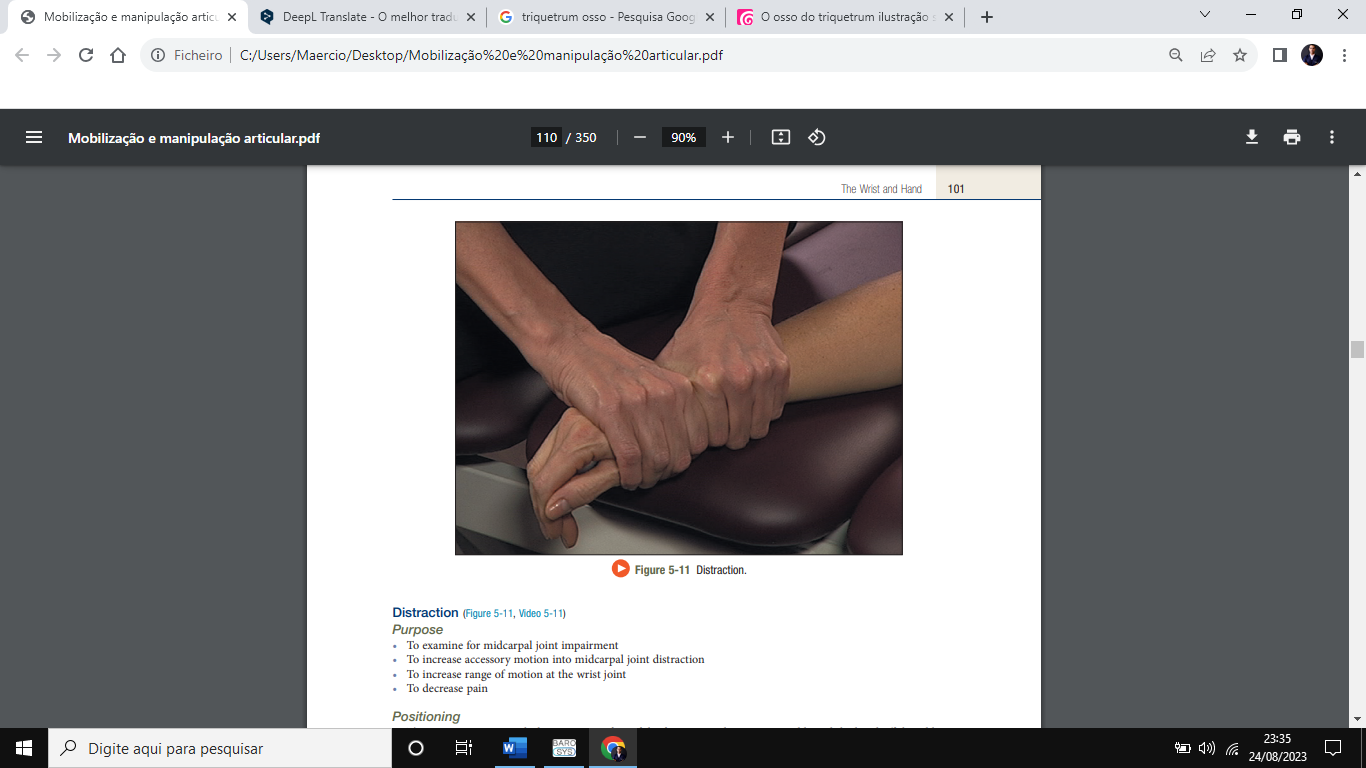 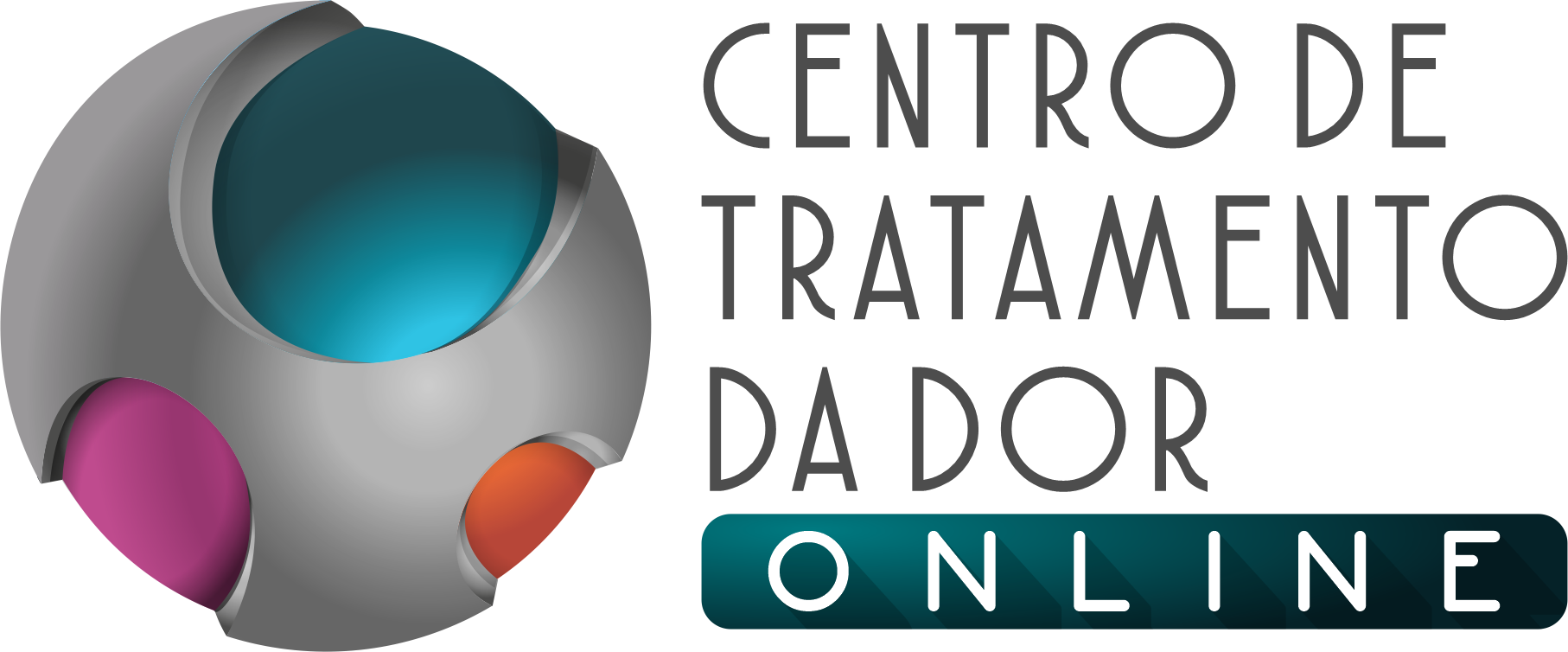 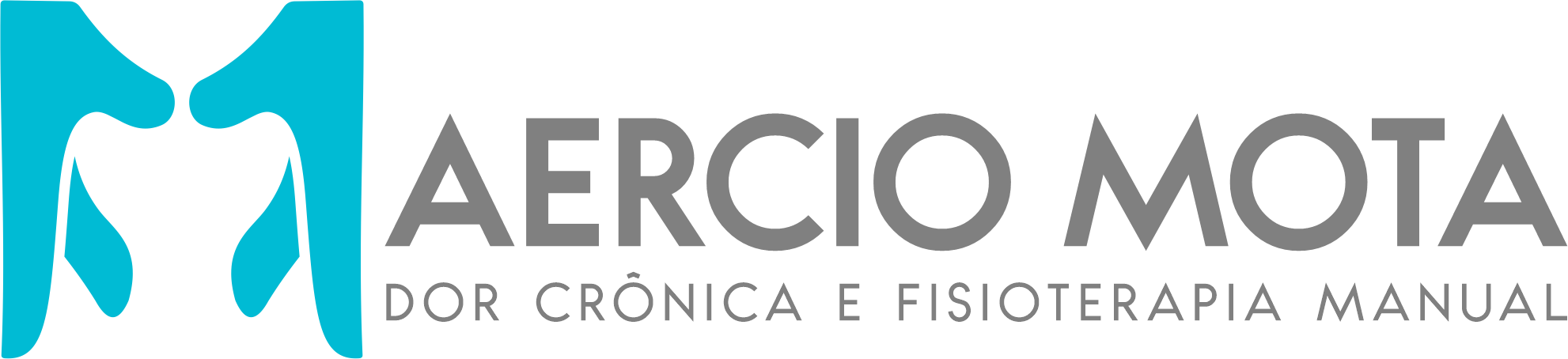 TRATAMENTO – MEDIOCÁRPICA
DESLIZAMENTO POSTERIOR
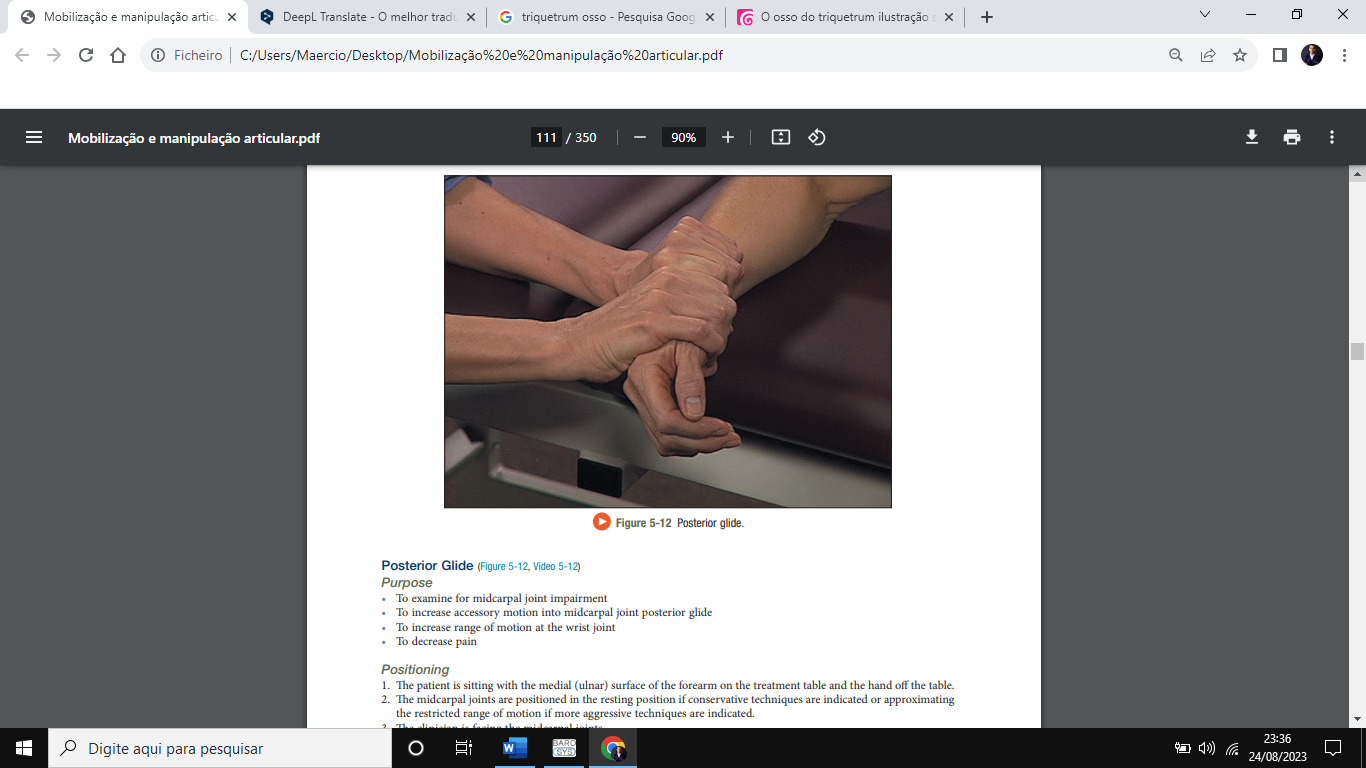 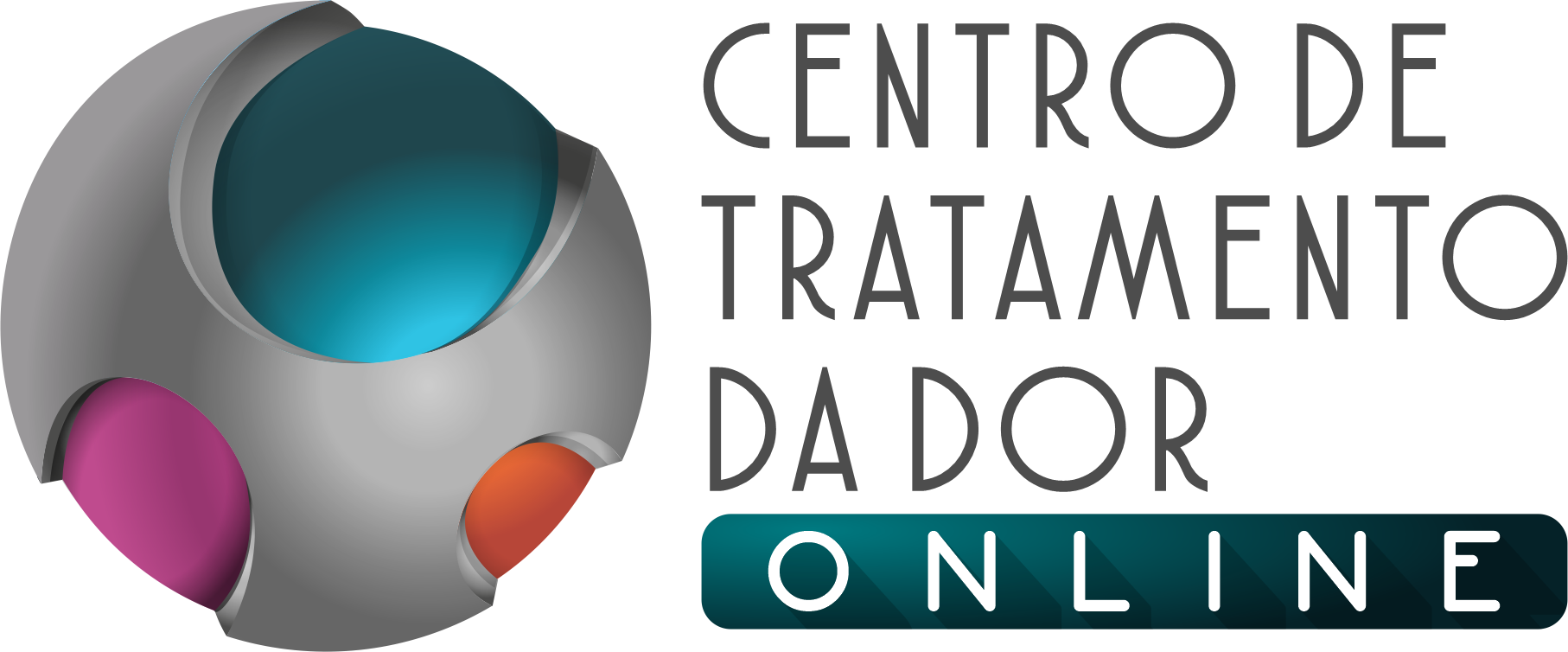 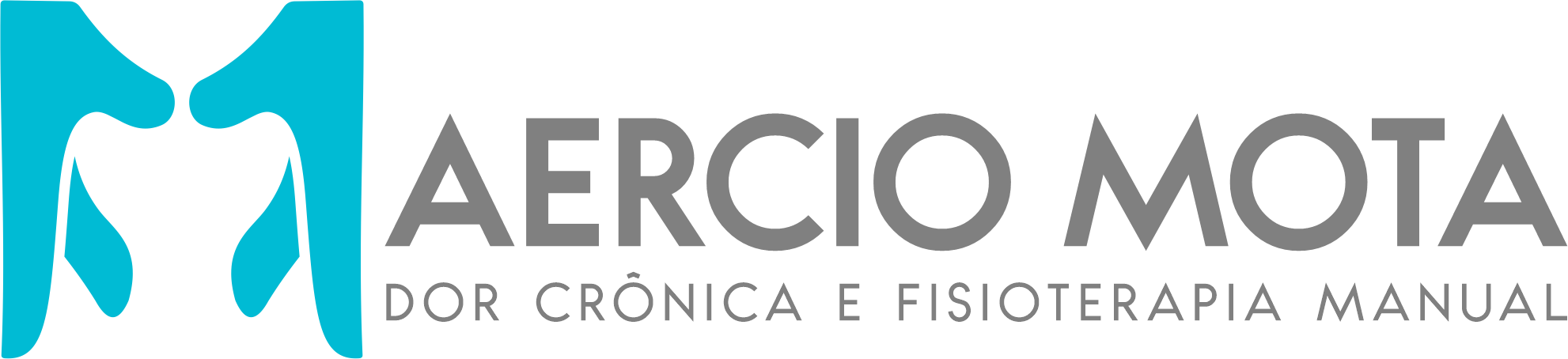 TRATAMENTO – MEDIOCÁRPICA
DESLIZAMENTO ANTERIOR
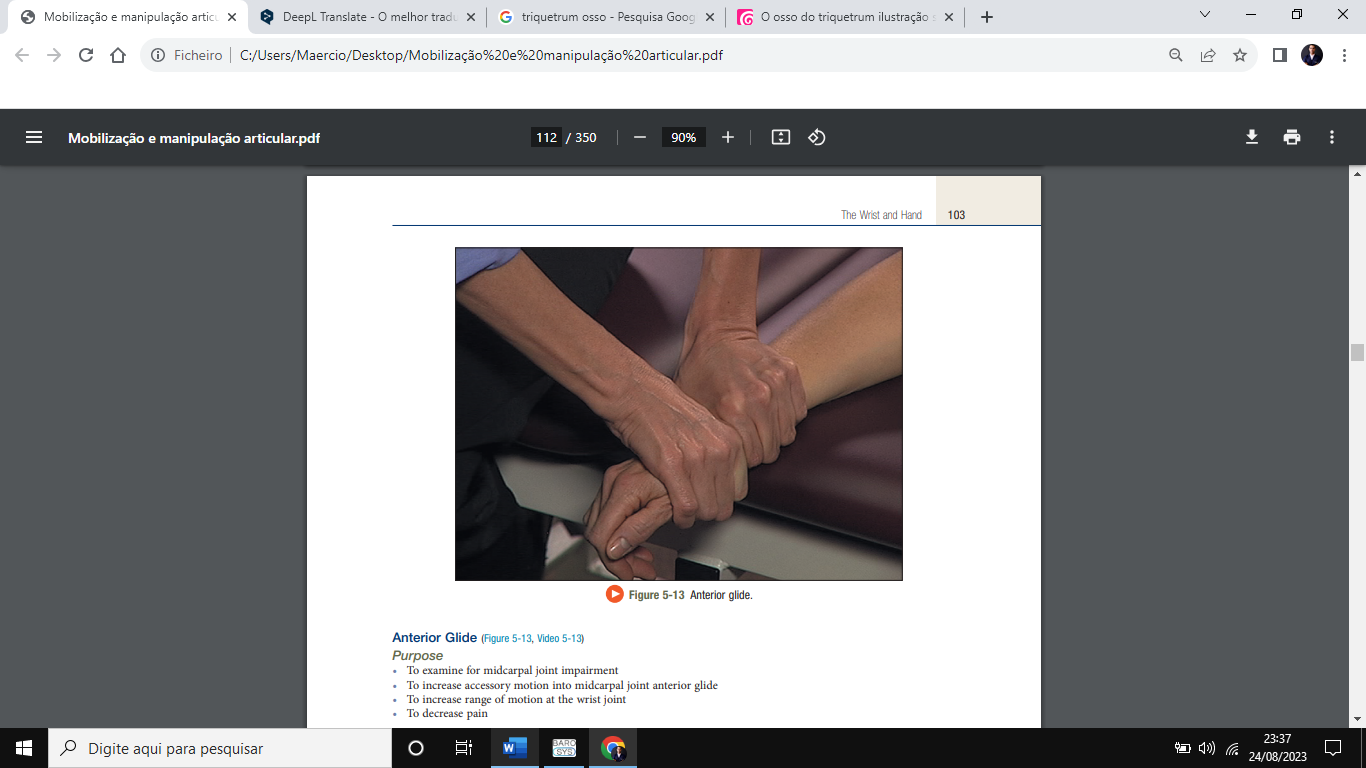 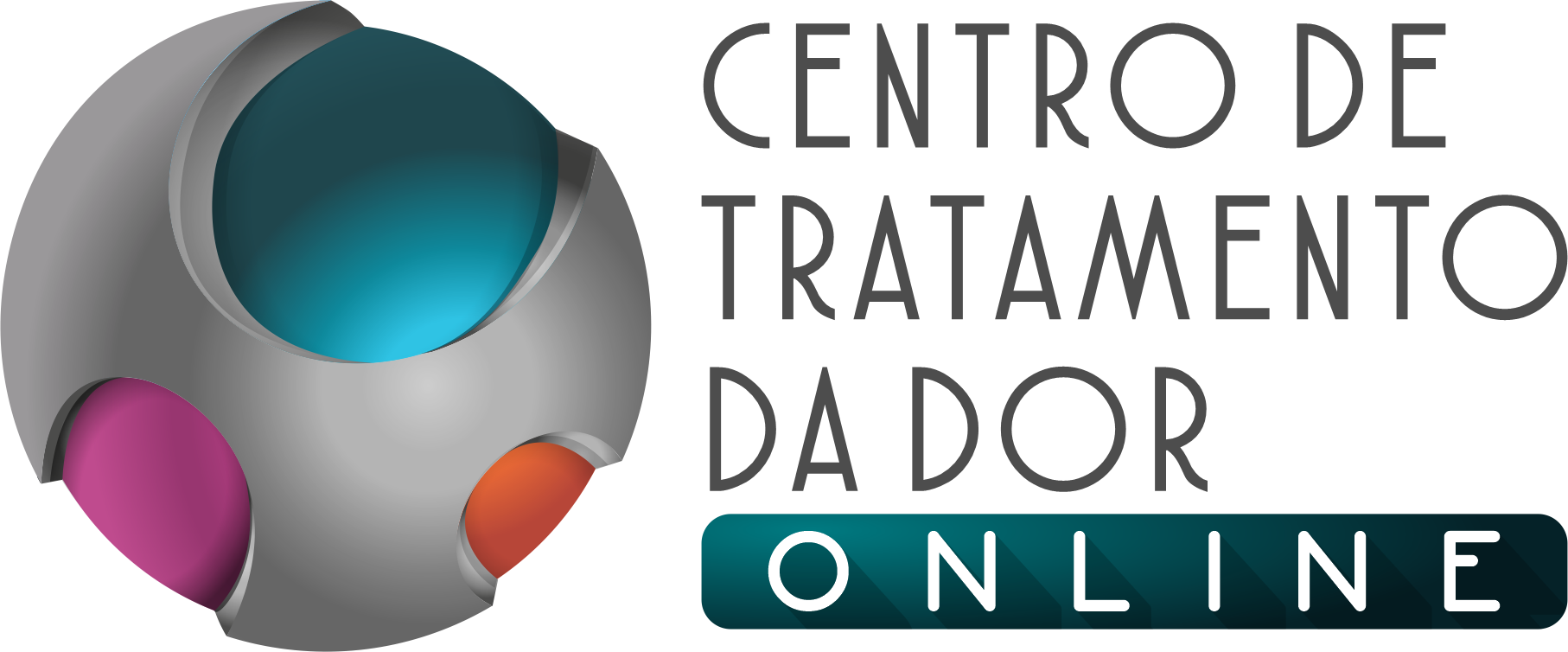 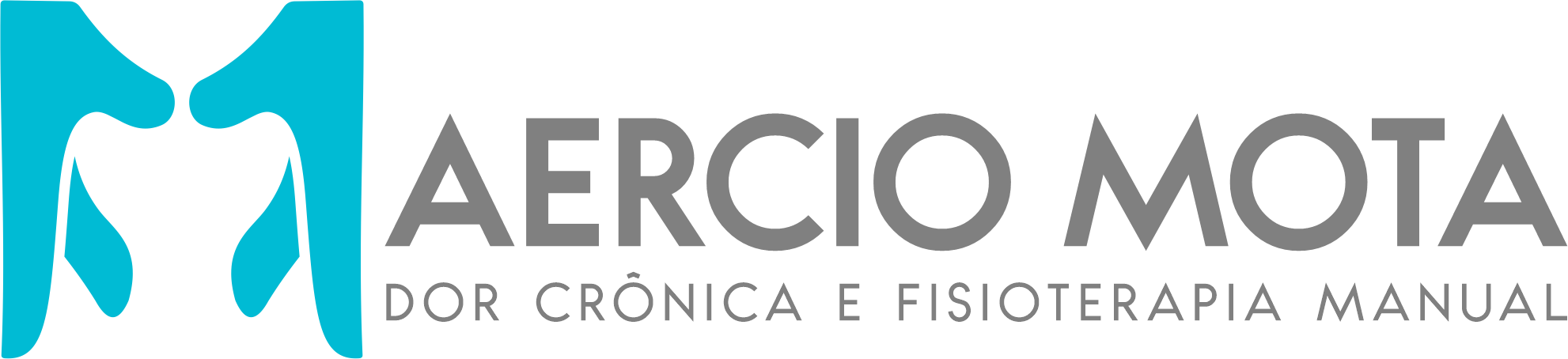 TRATAMENTO – MEDIOCÁRPICA
DESLIZAMENTO LATERAL
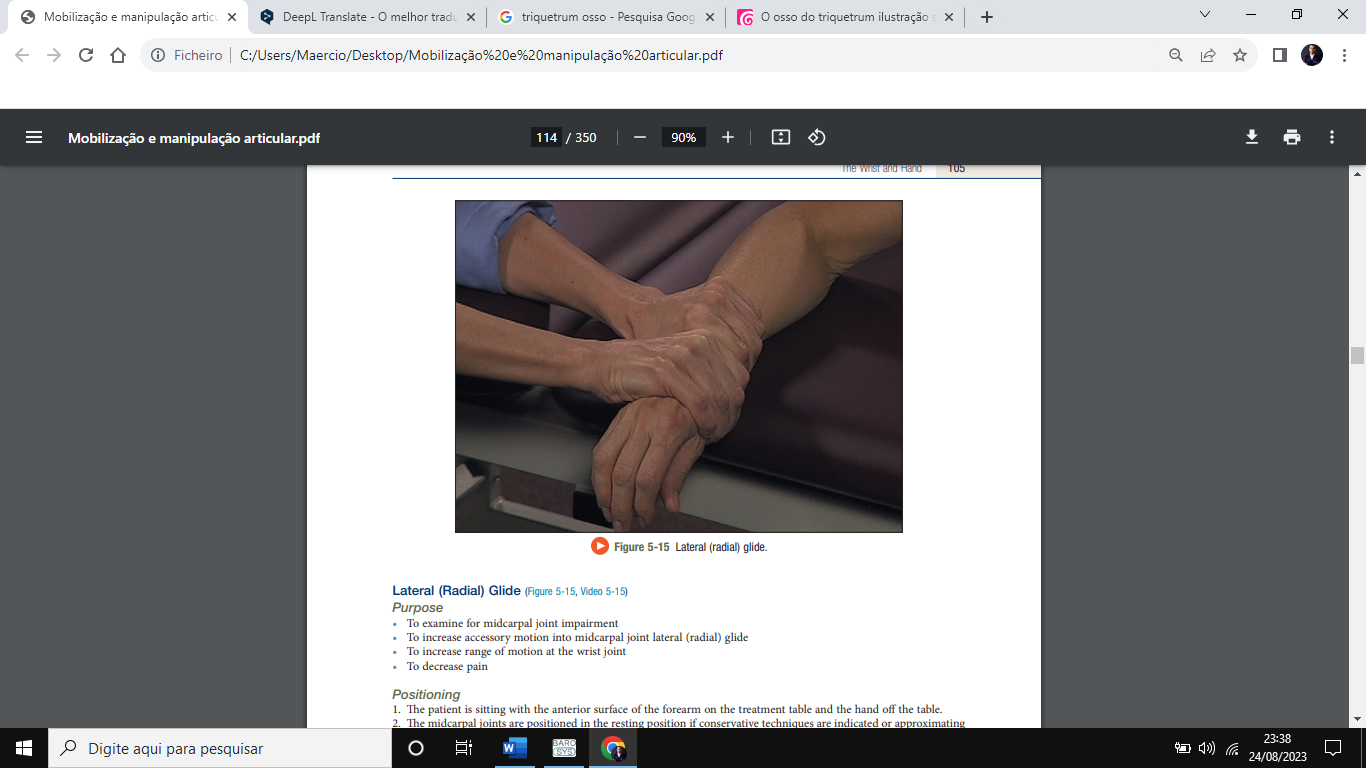 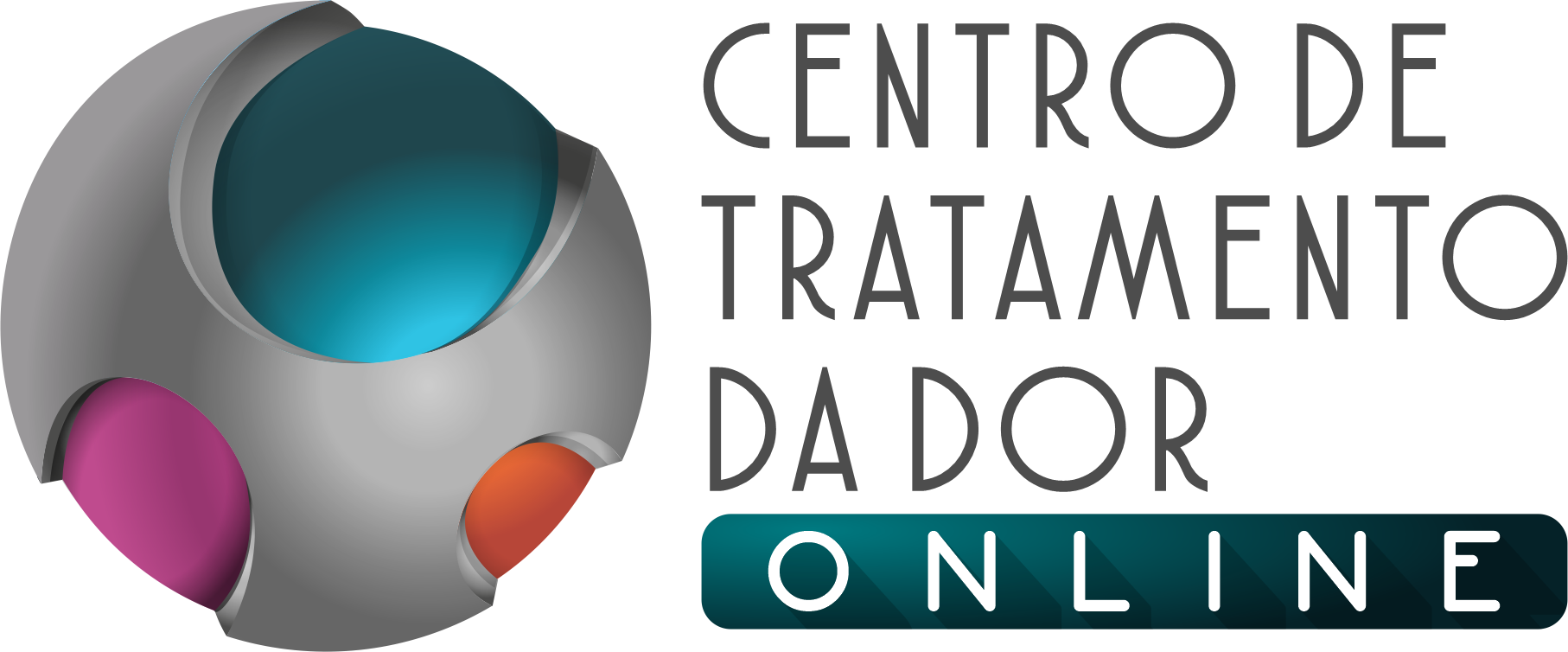 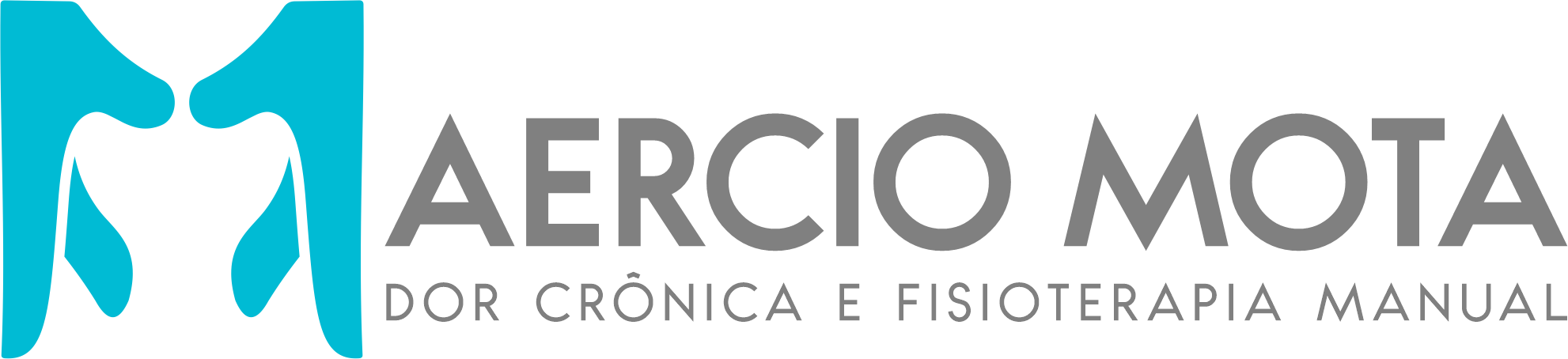 TRATAMENTO – TRAPEZIOMETACARPAL
DISTRAÇÃO
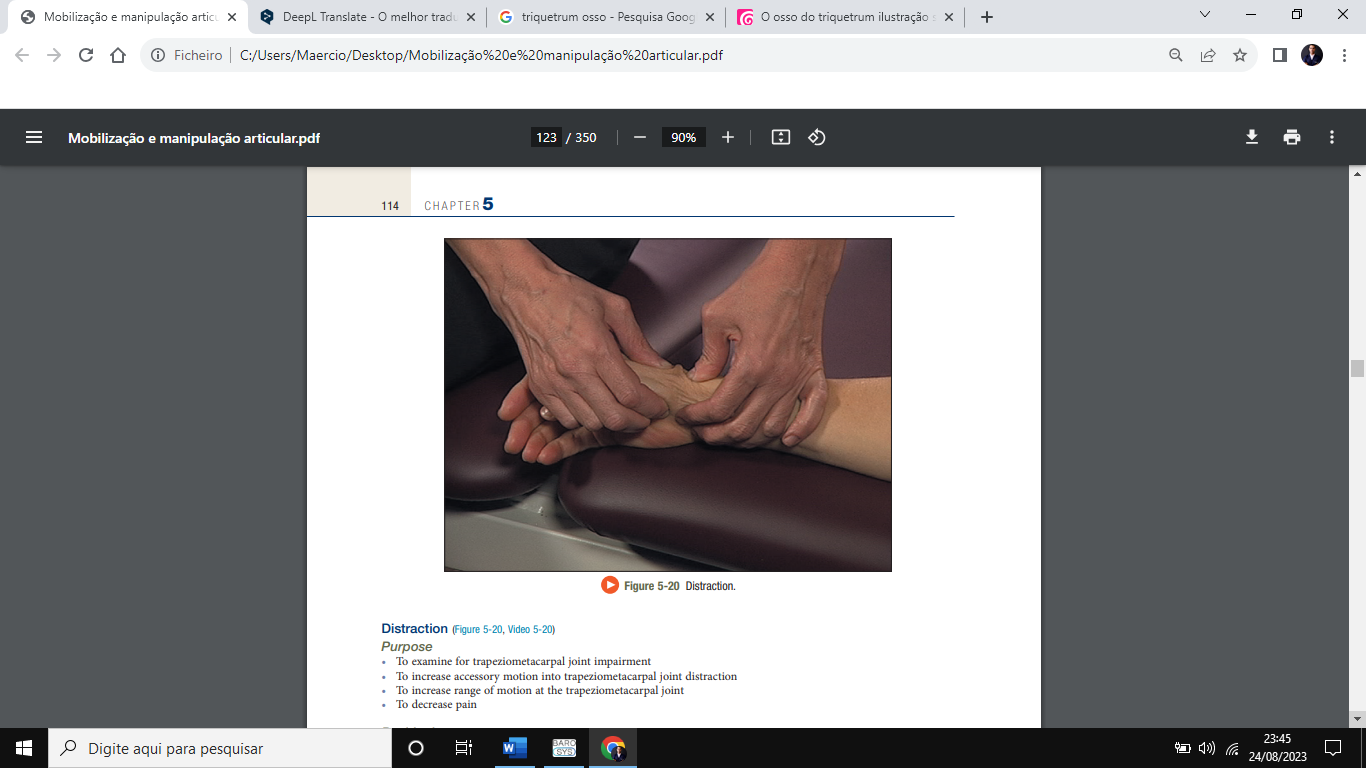 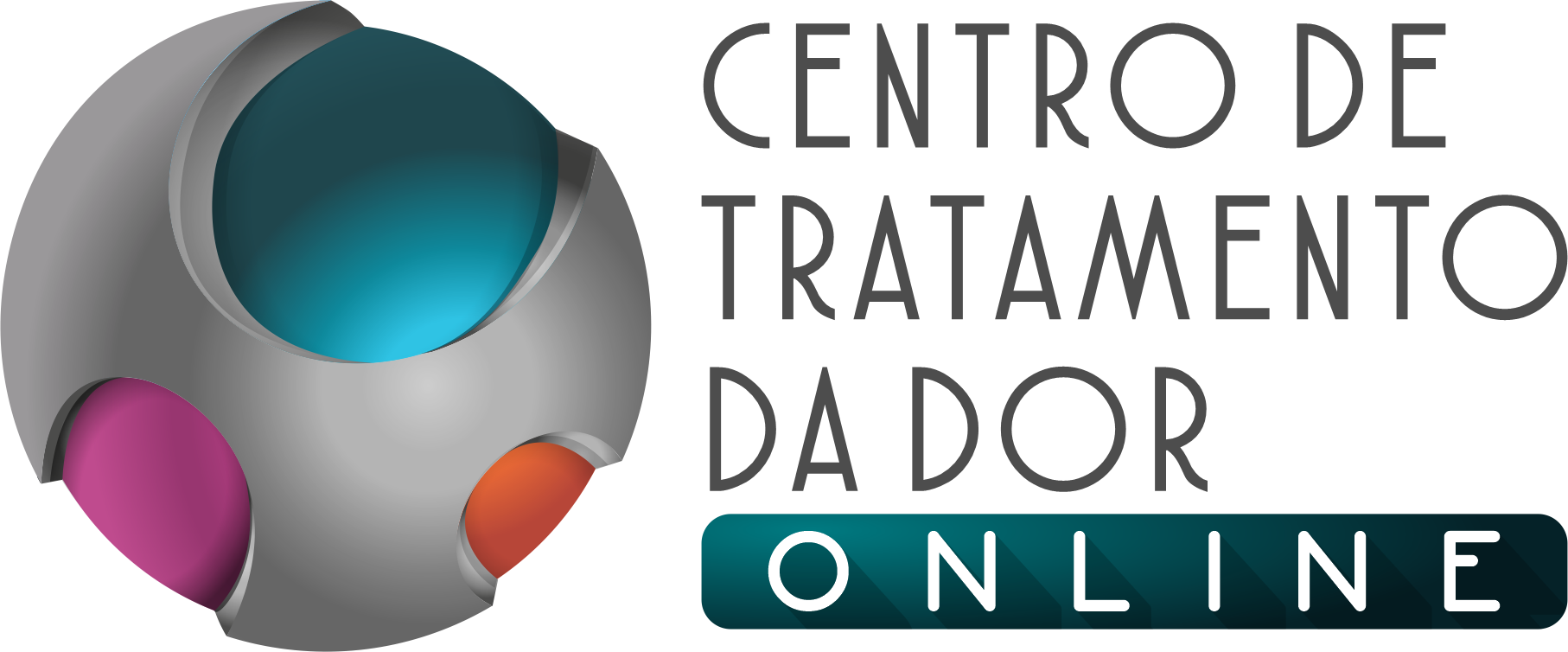 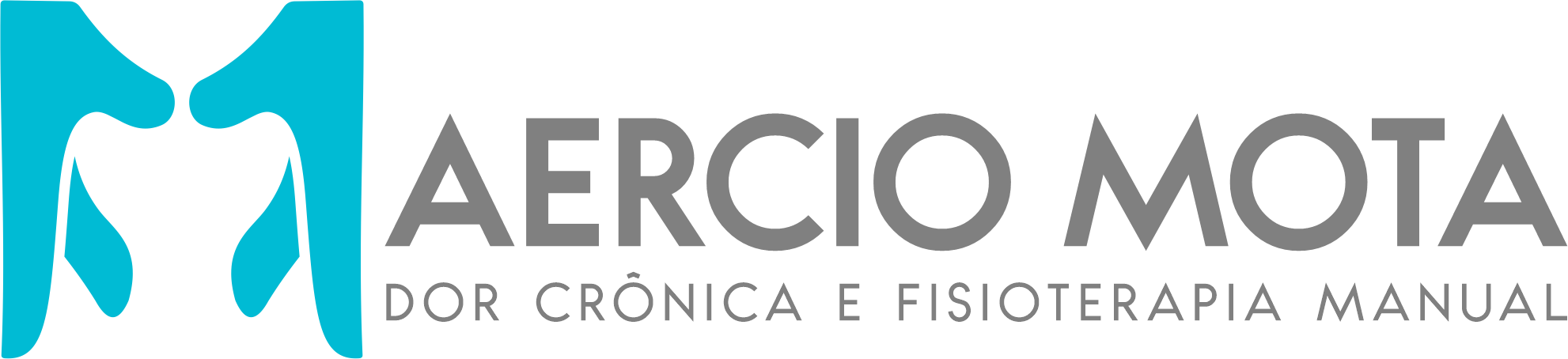 TRATAMENTO – TRAPEZIOMETACARPAL
DESLIZAMENTO POSTERIOR
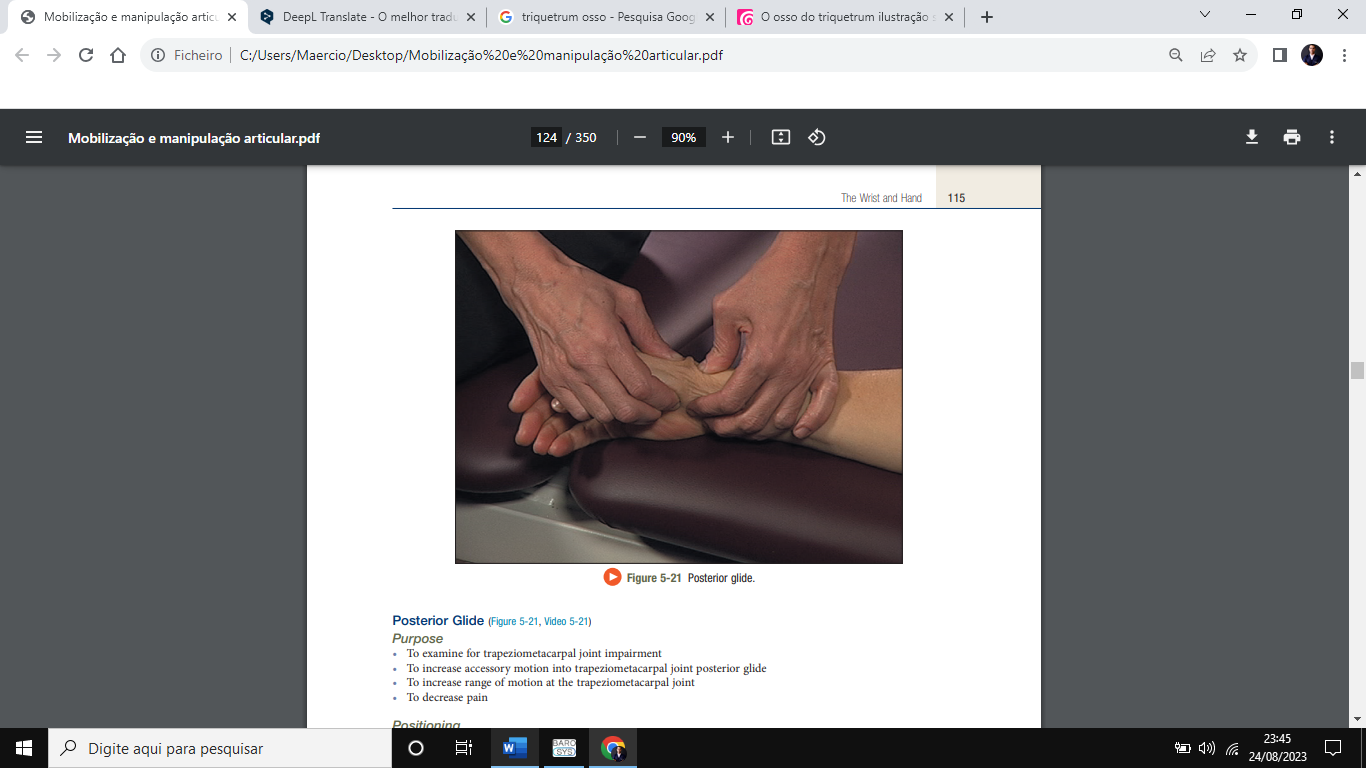 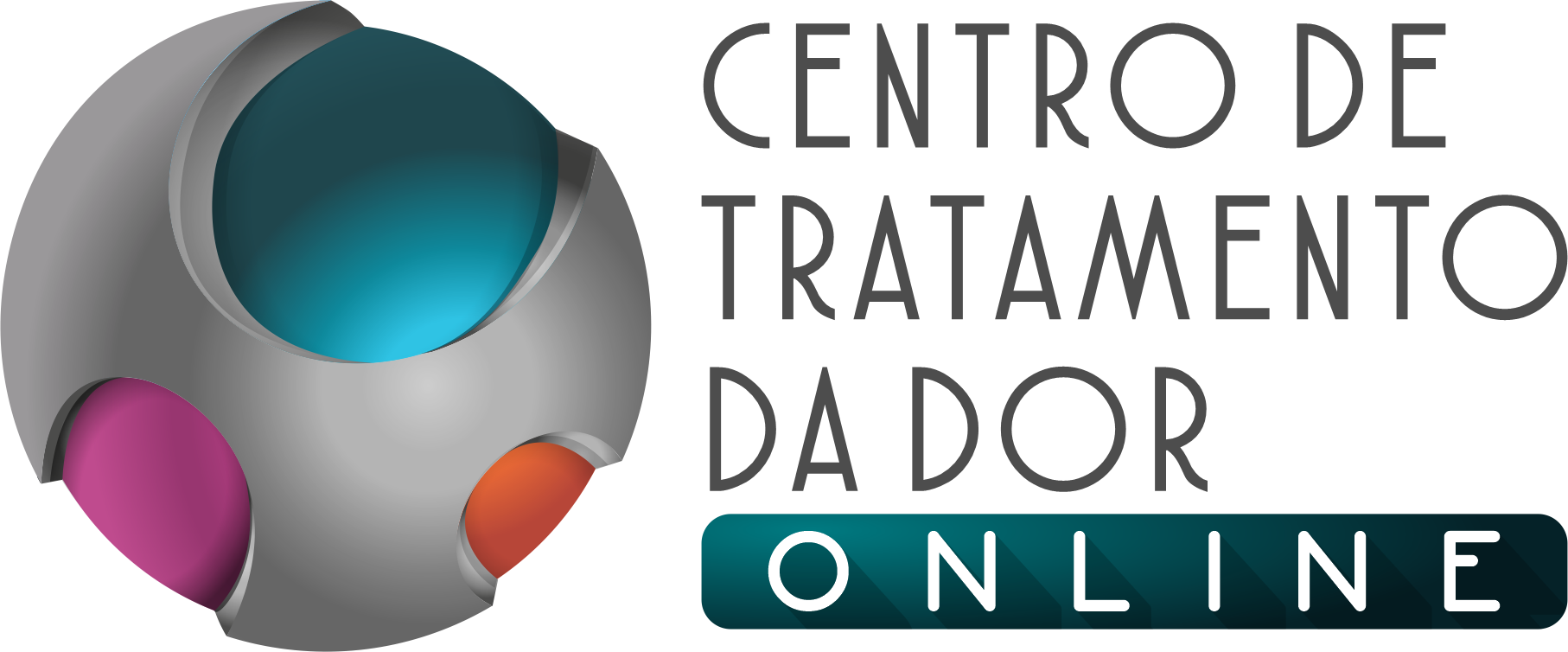 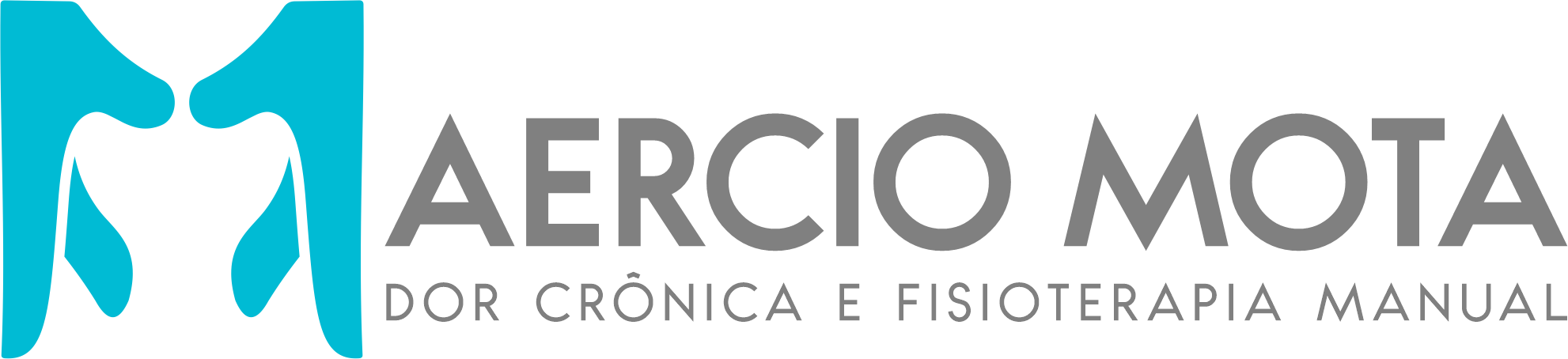 TRATAMENTO – TRAPEZIOMETACARPAL
DESLIZAMENTO ANTERIOR
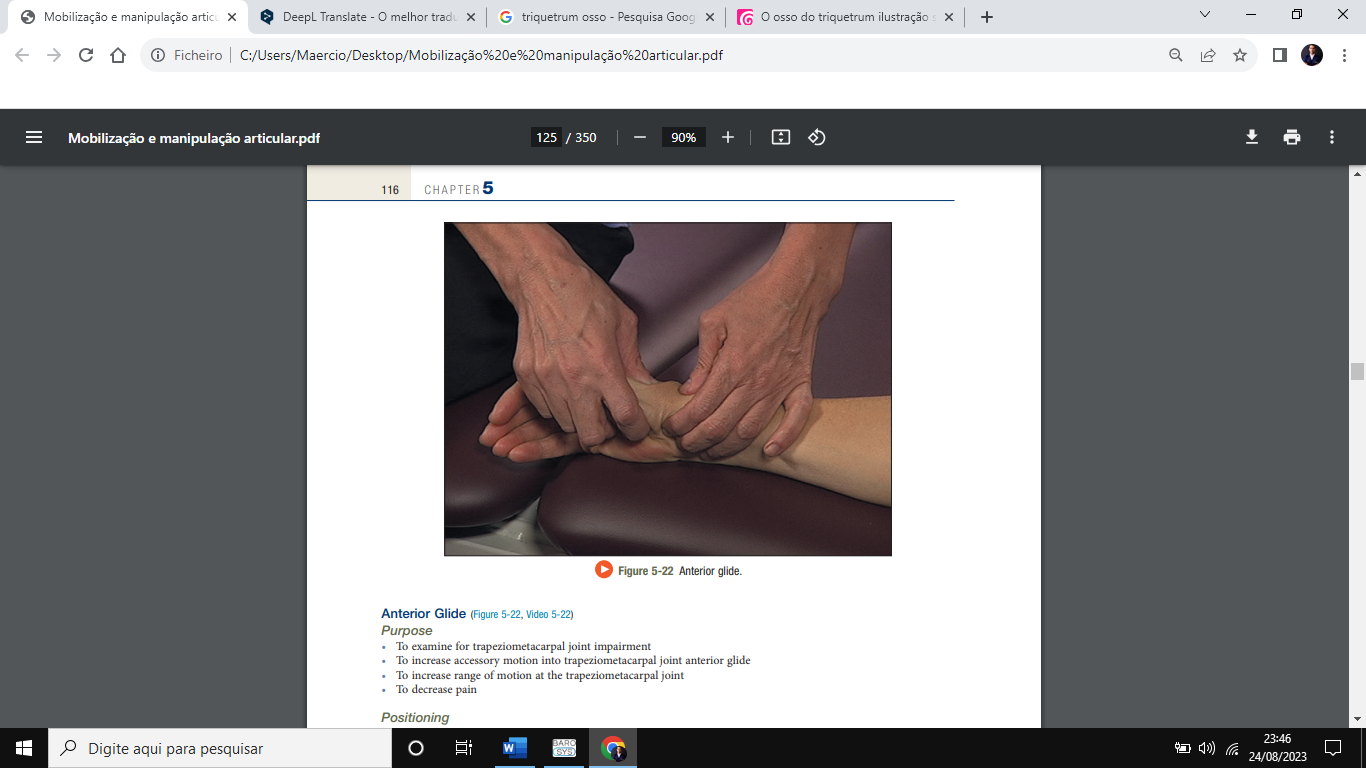 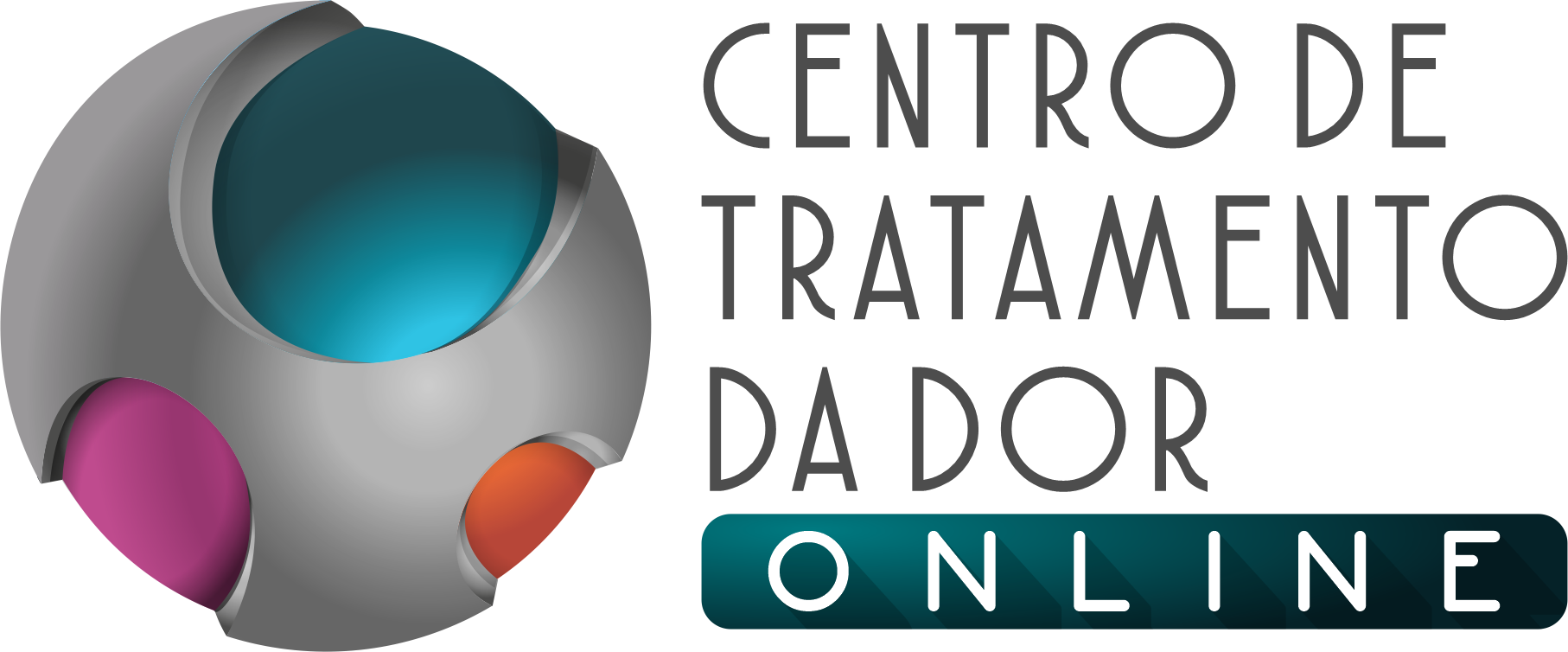 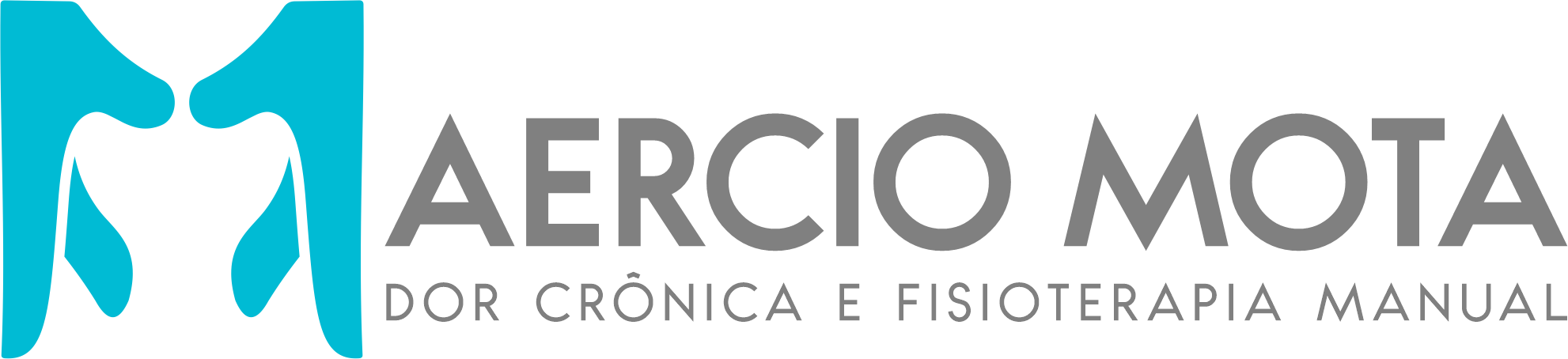 TRATAMENTO – TRAPEZIOMETACARPAL
DESLIZAMENTO MEDIAL
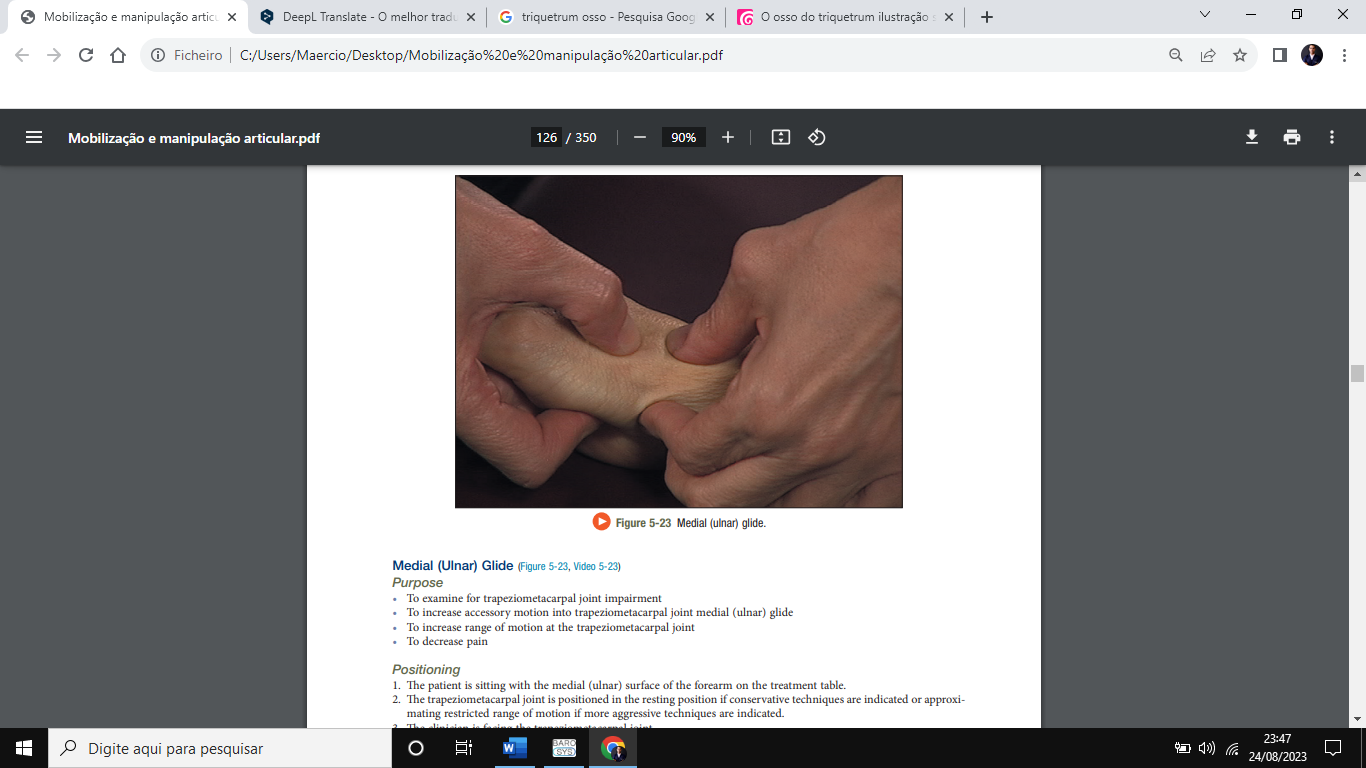 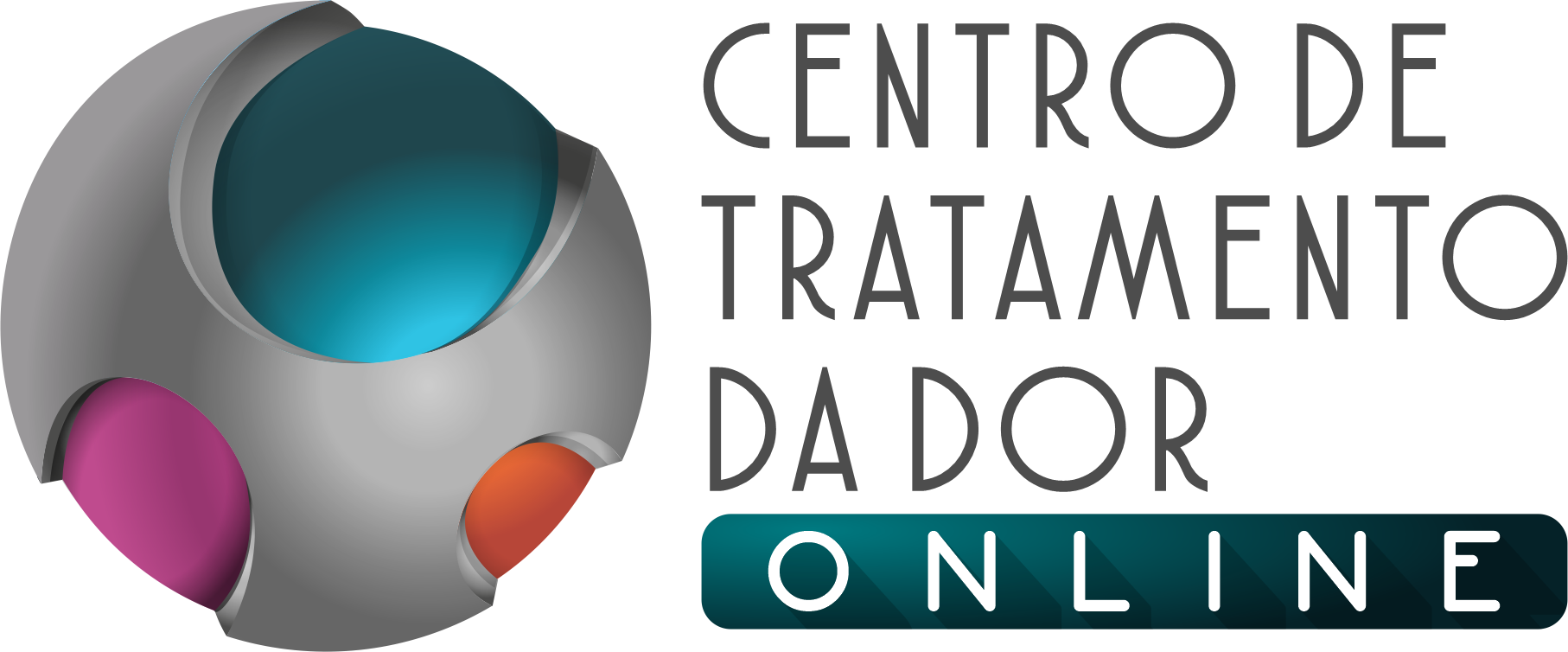 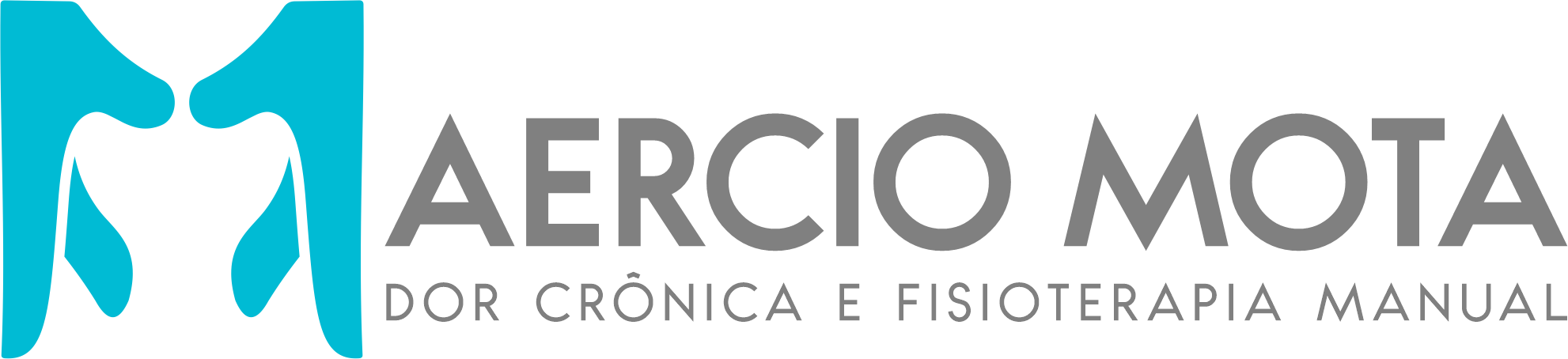 TRATAMENTO – TRAPEZIOMETACARPAL
DESLIZAMENTO LATERAL
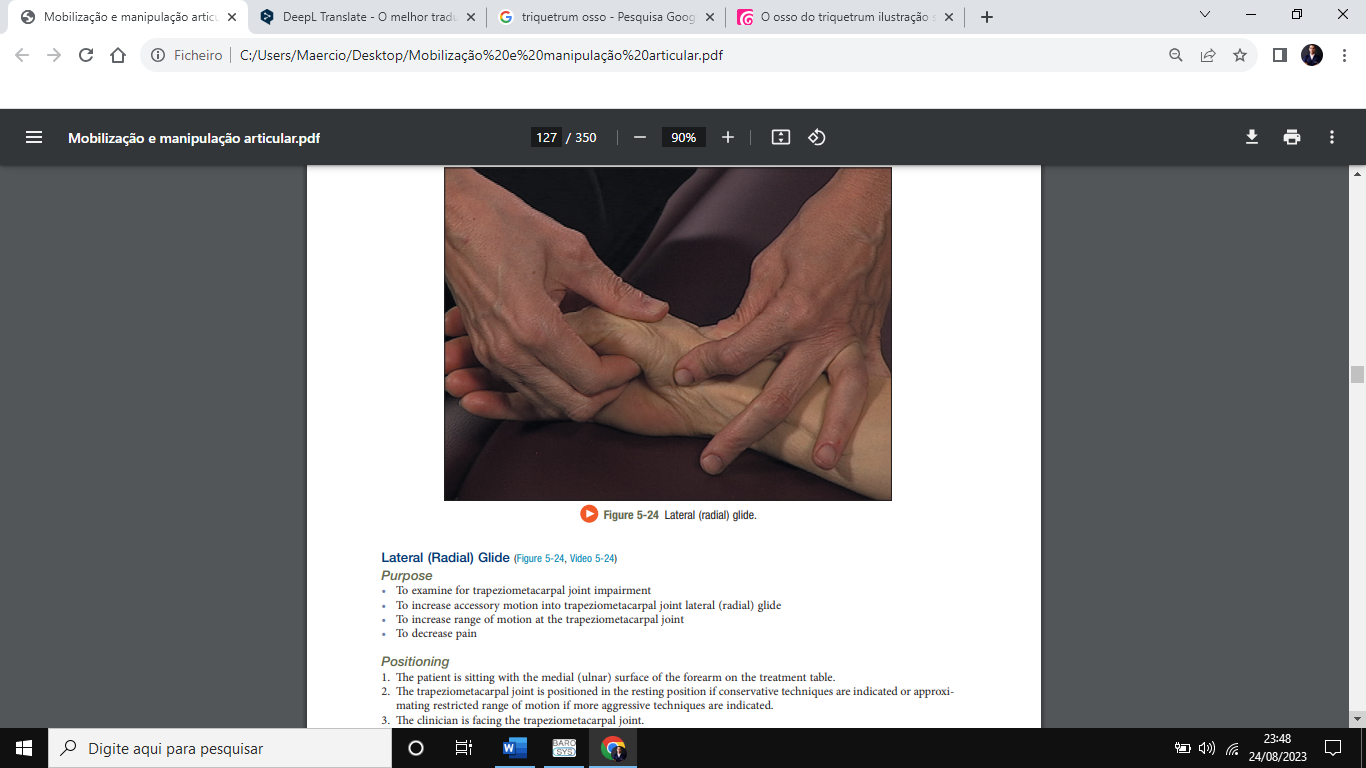 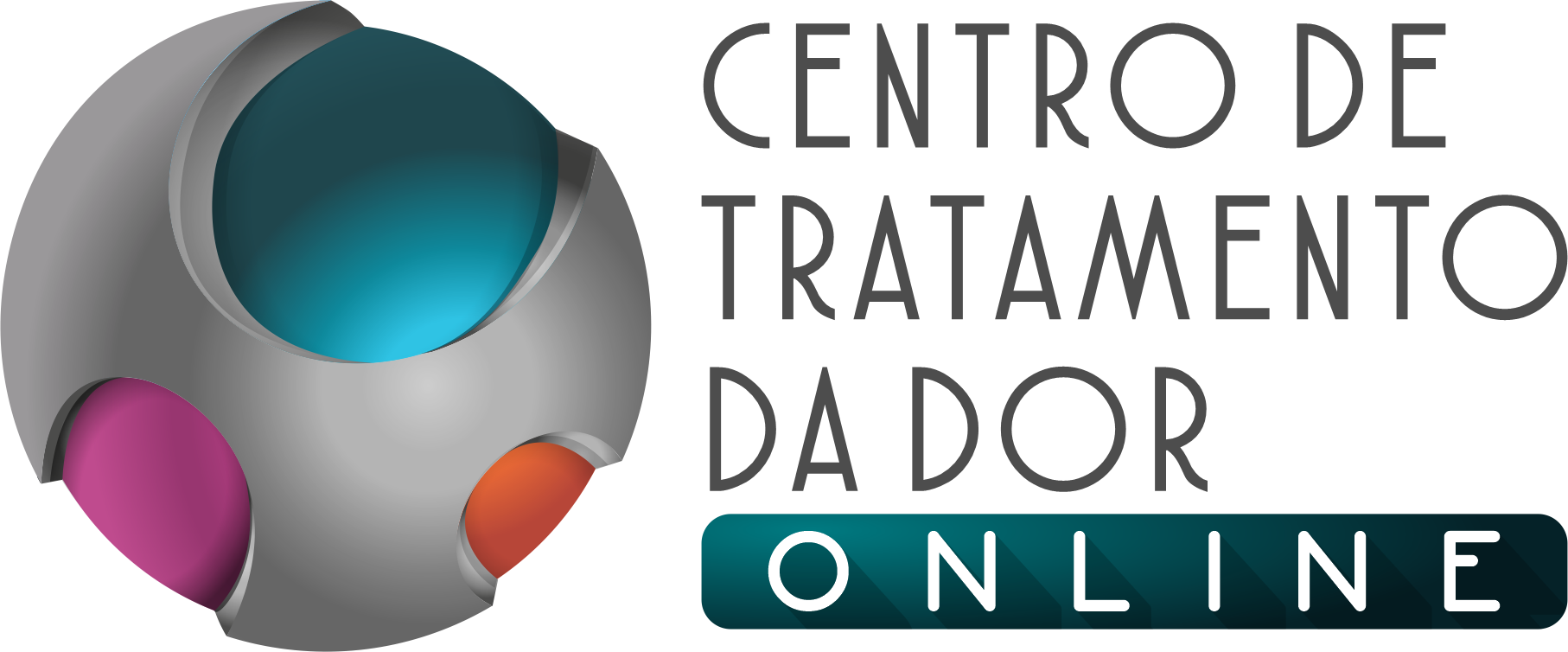 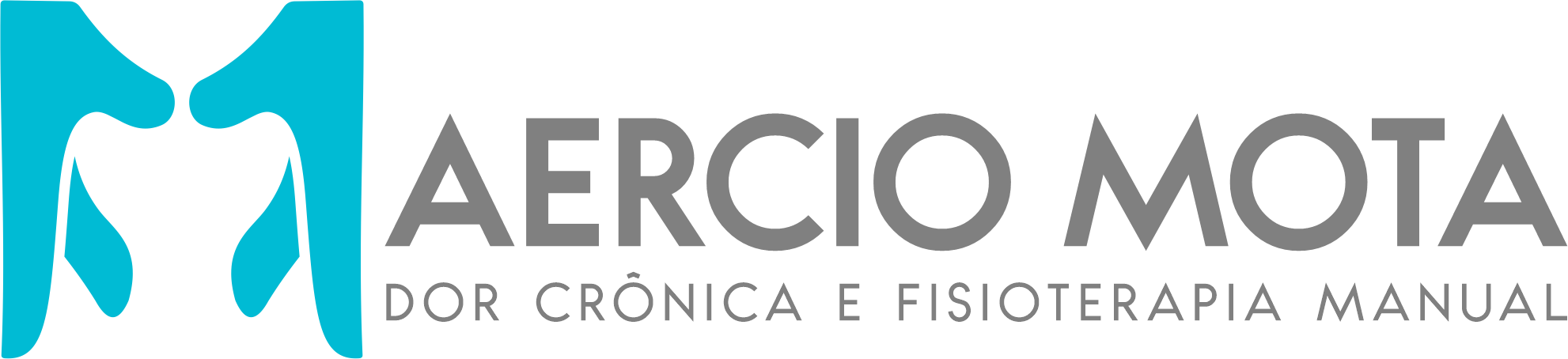 TRATAMENTO - INTERMETACARPAIS
DESLIZAMENTO POSTERIOR E DESLIZAMENTO ANTERIOR
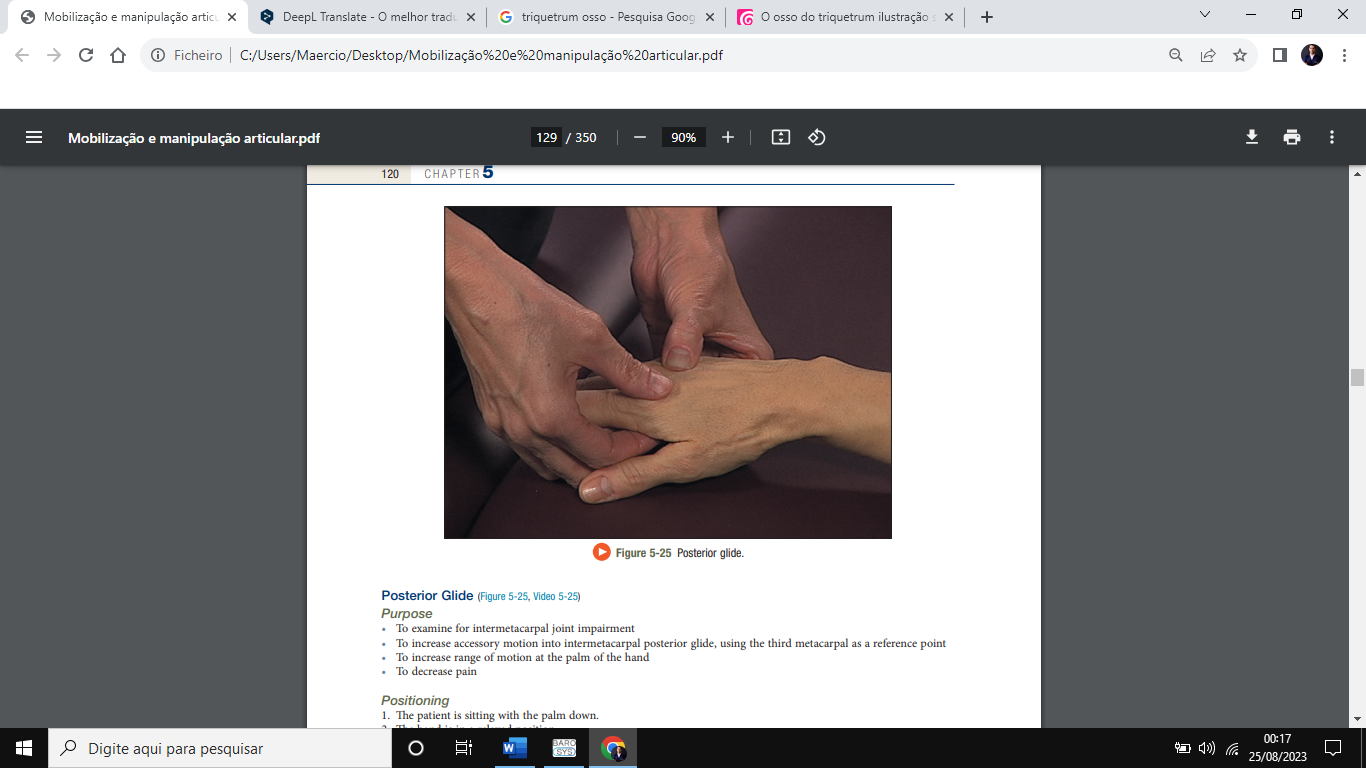 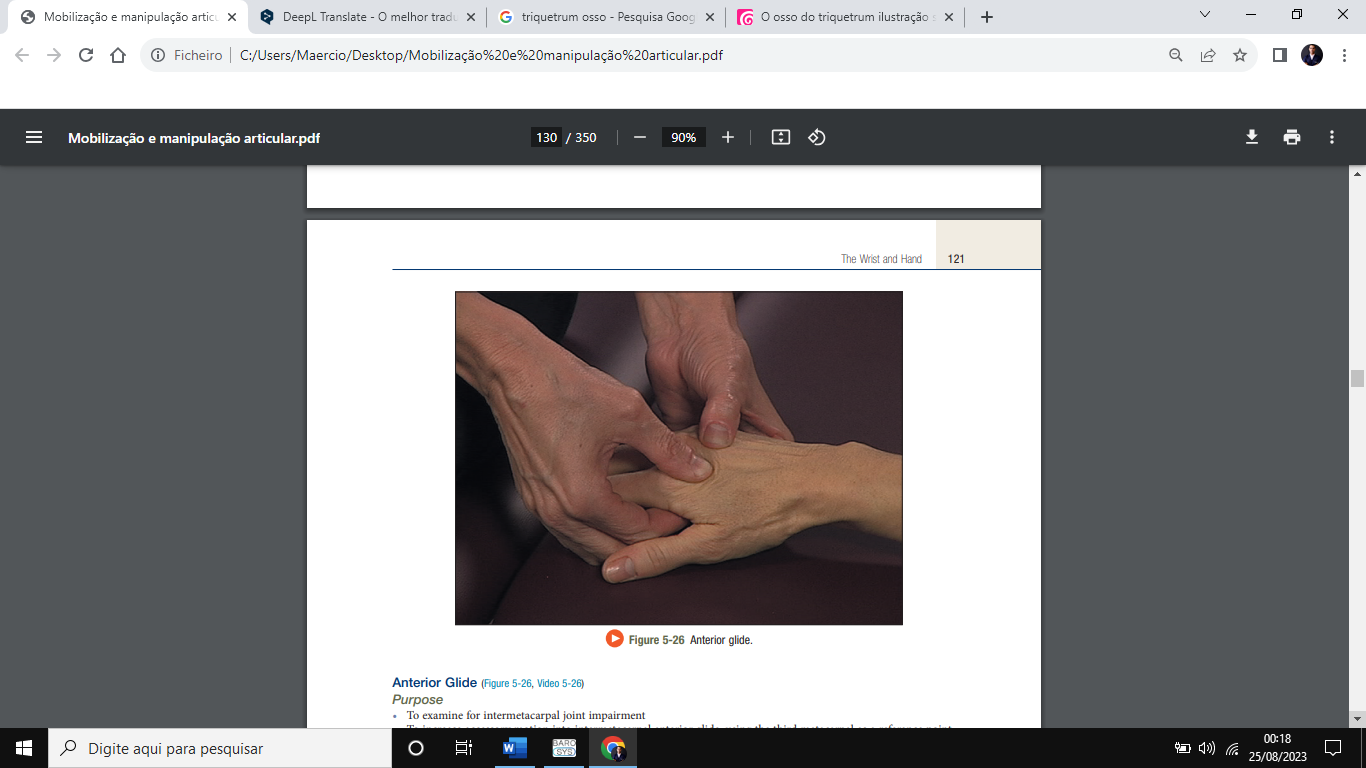 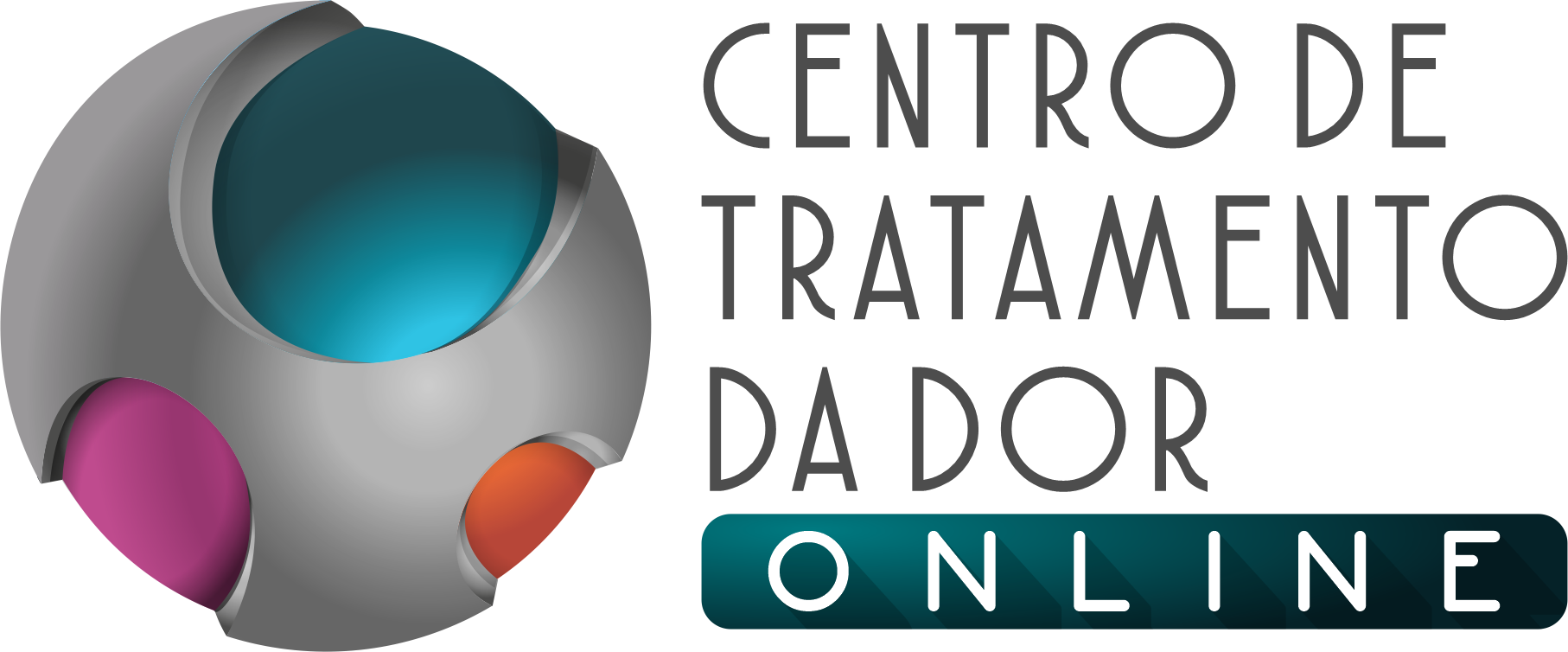 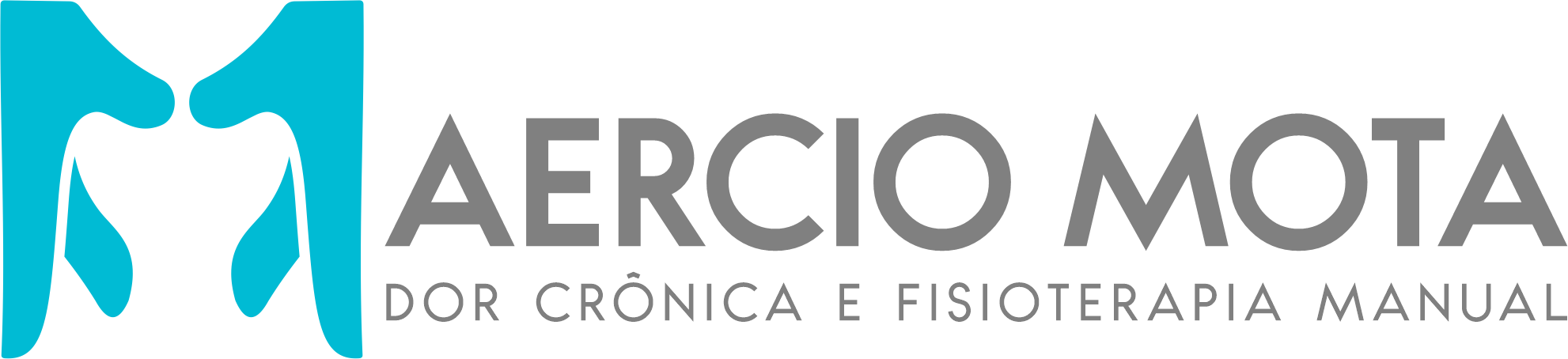 TRATAMENTO – METACARPOFALANGEANAS E INTERFALANGEANAS
DISTRAÇÃO
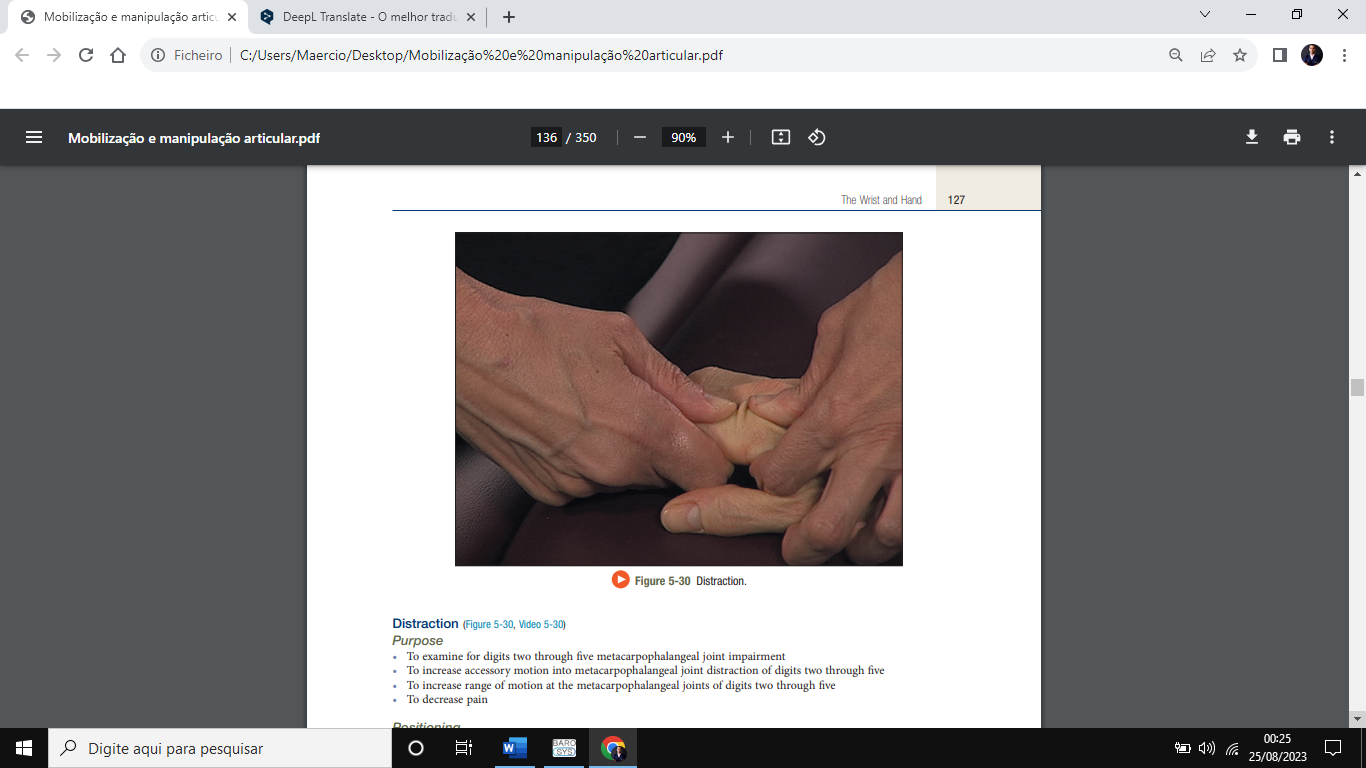 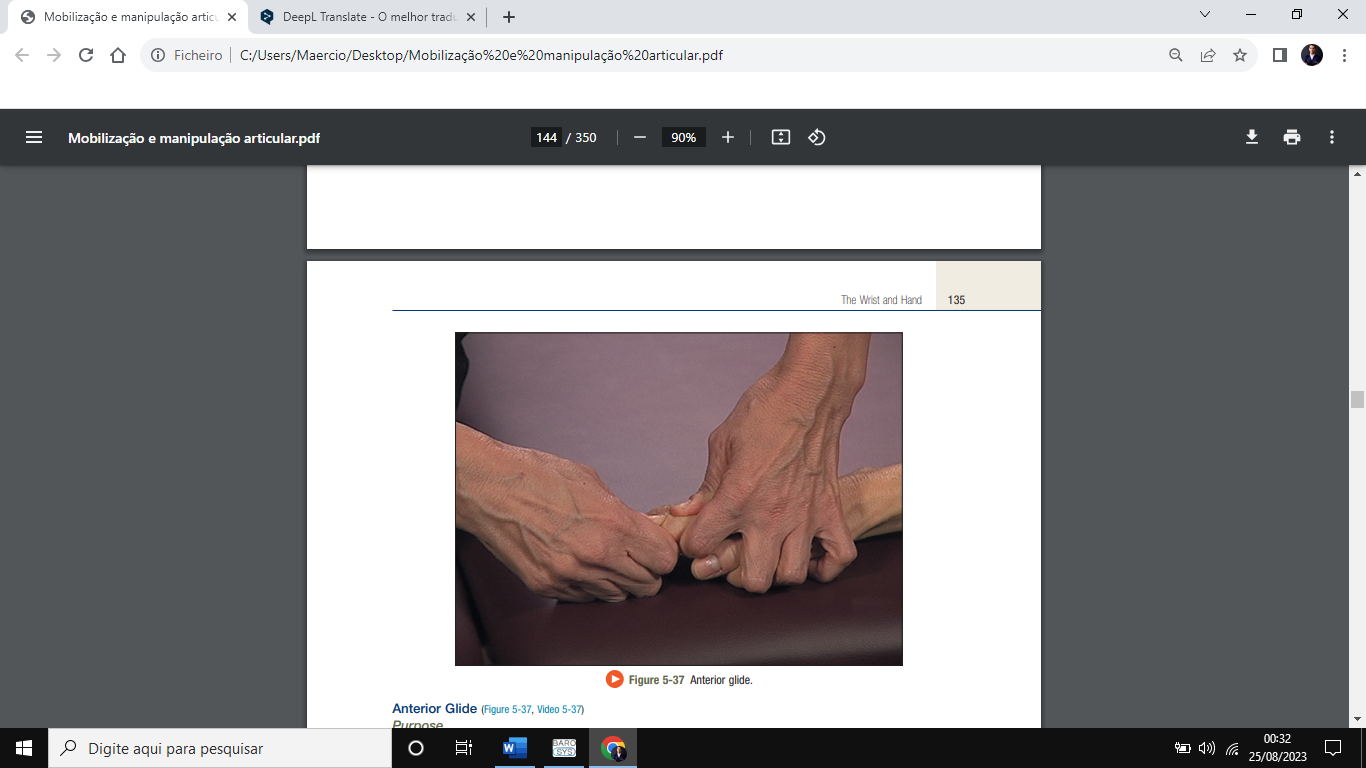 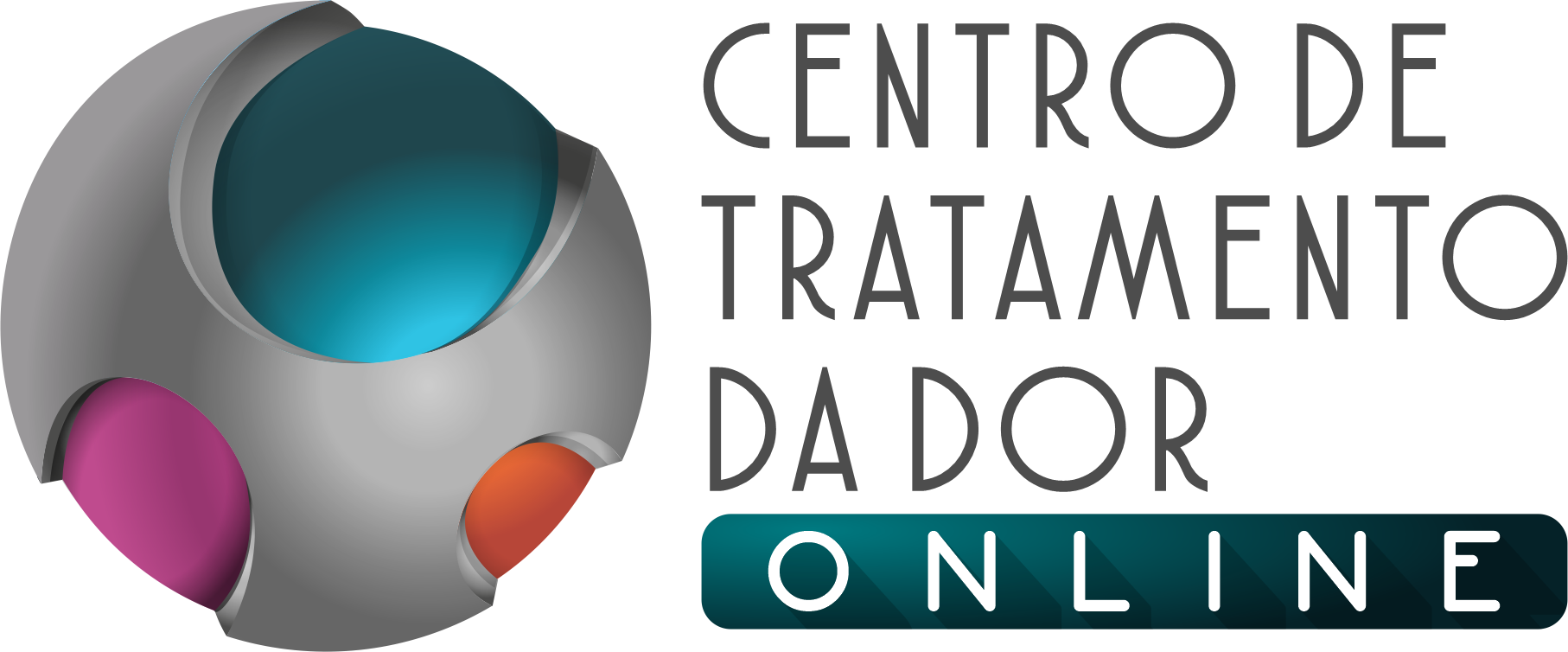 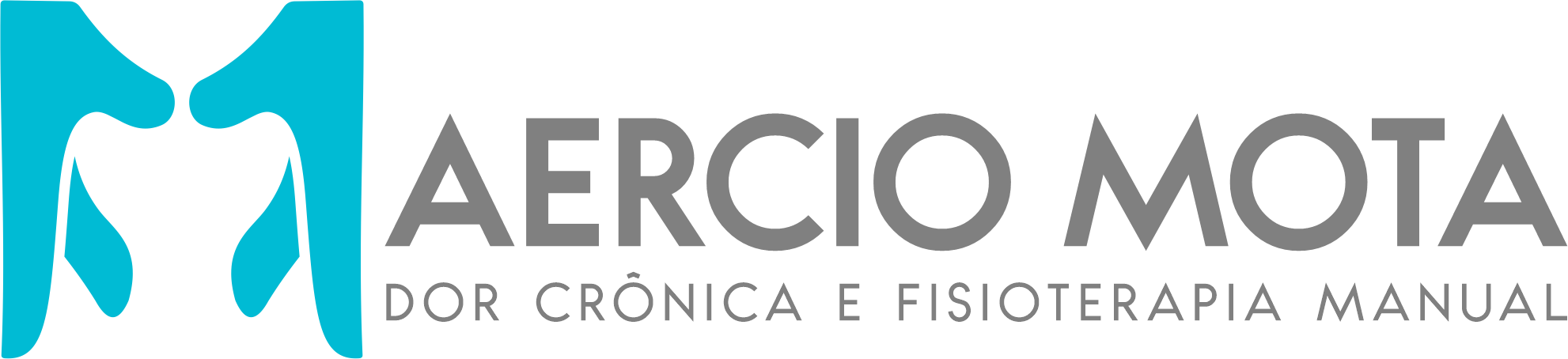 TRATAMENTO – METACARPOFALANGEANAS E INTERFALANGEANAS
DESLIZAMENTO POSTERIOR
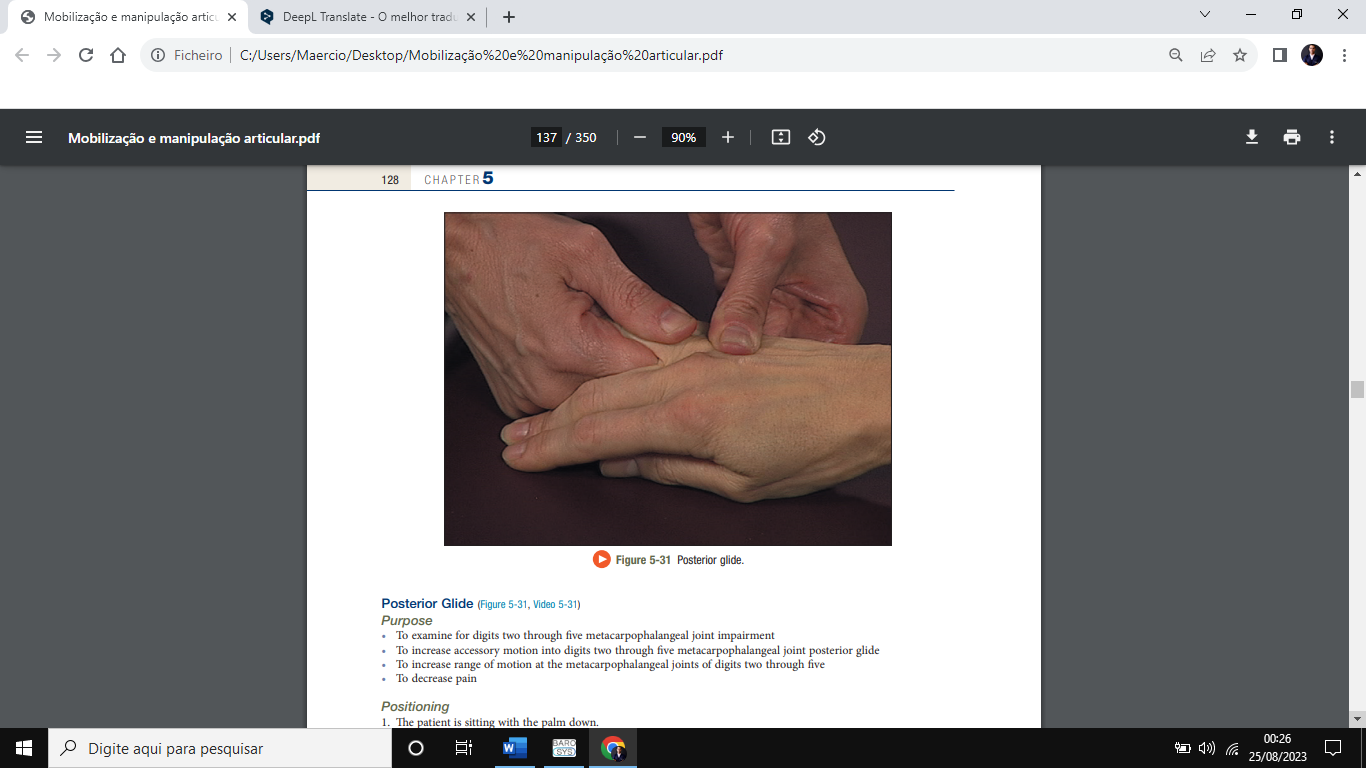 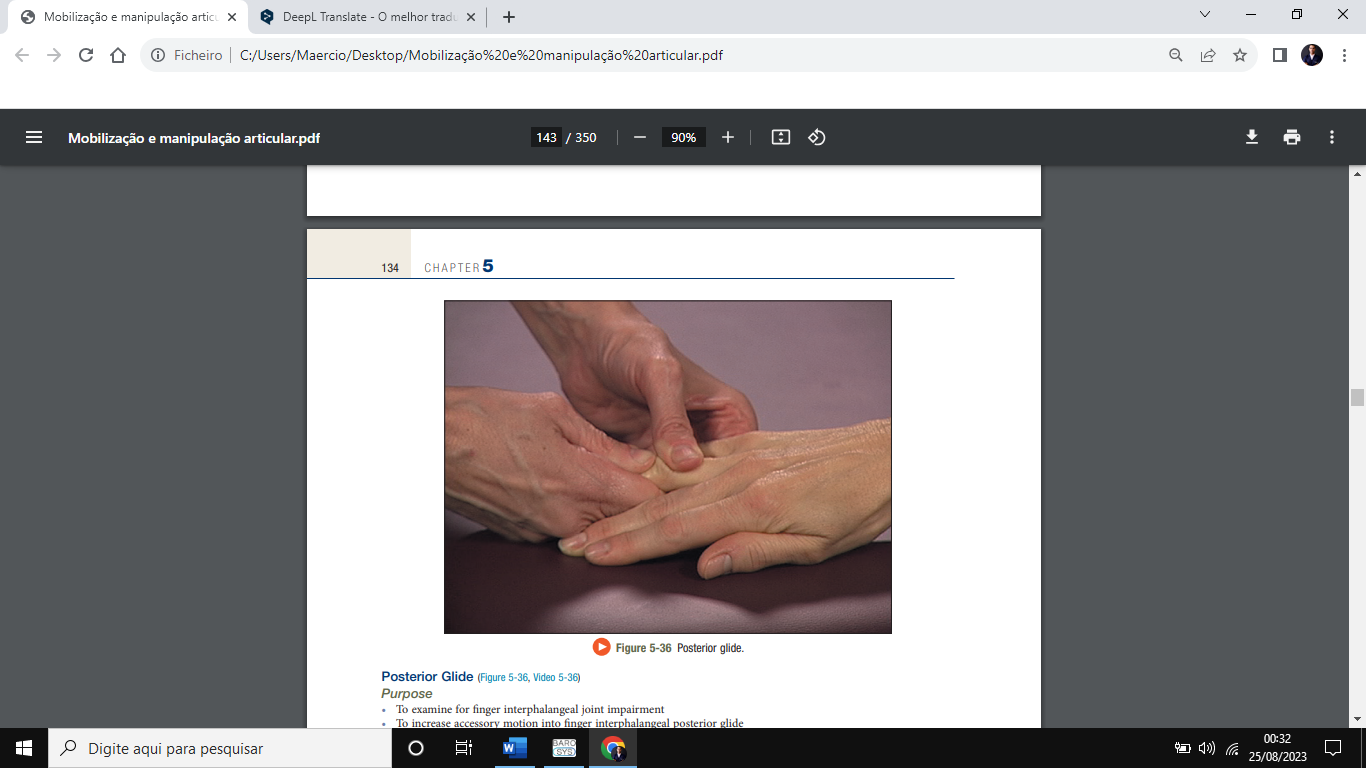 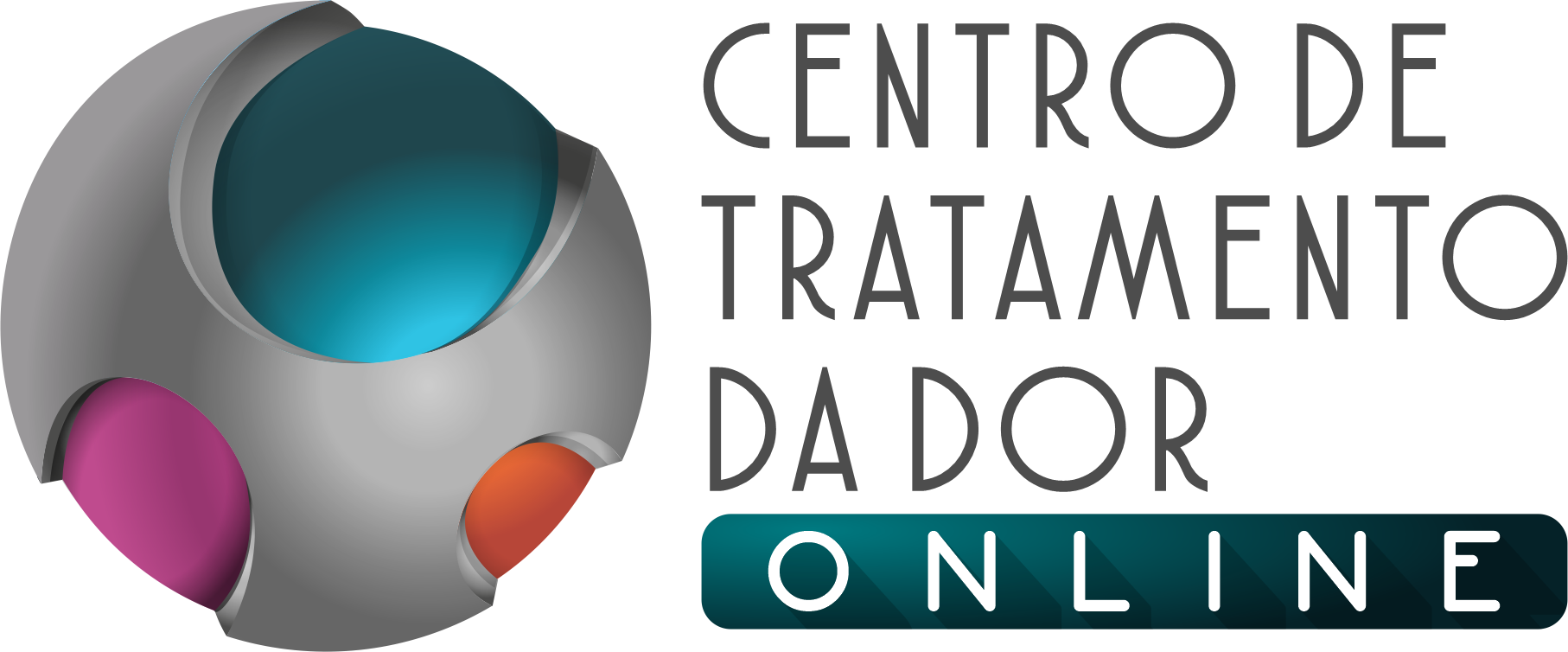 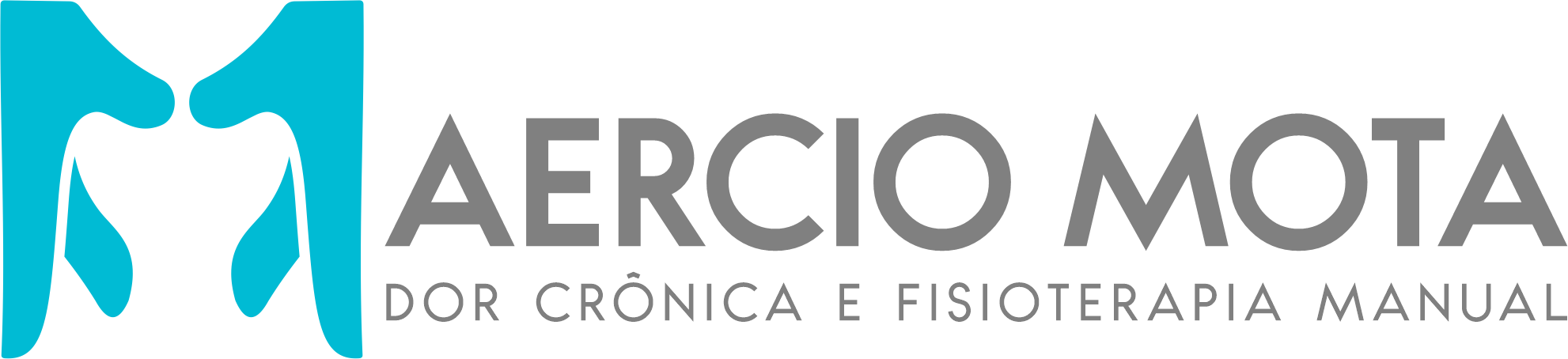 TRATAMENTO – METACARPOFALANGEANAS E INTERFALANGEANAS
DESLIZAMENTO ANTERIOR
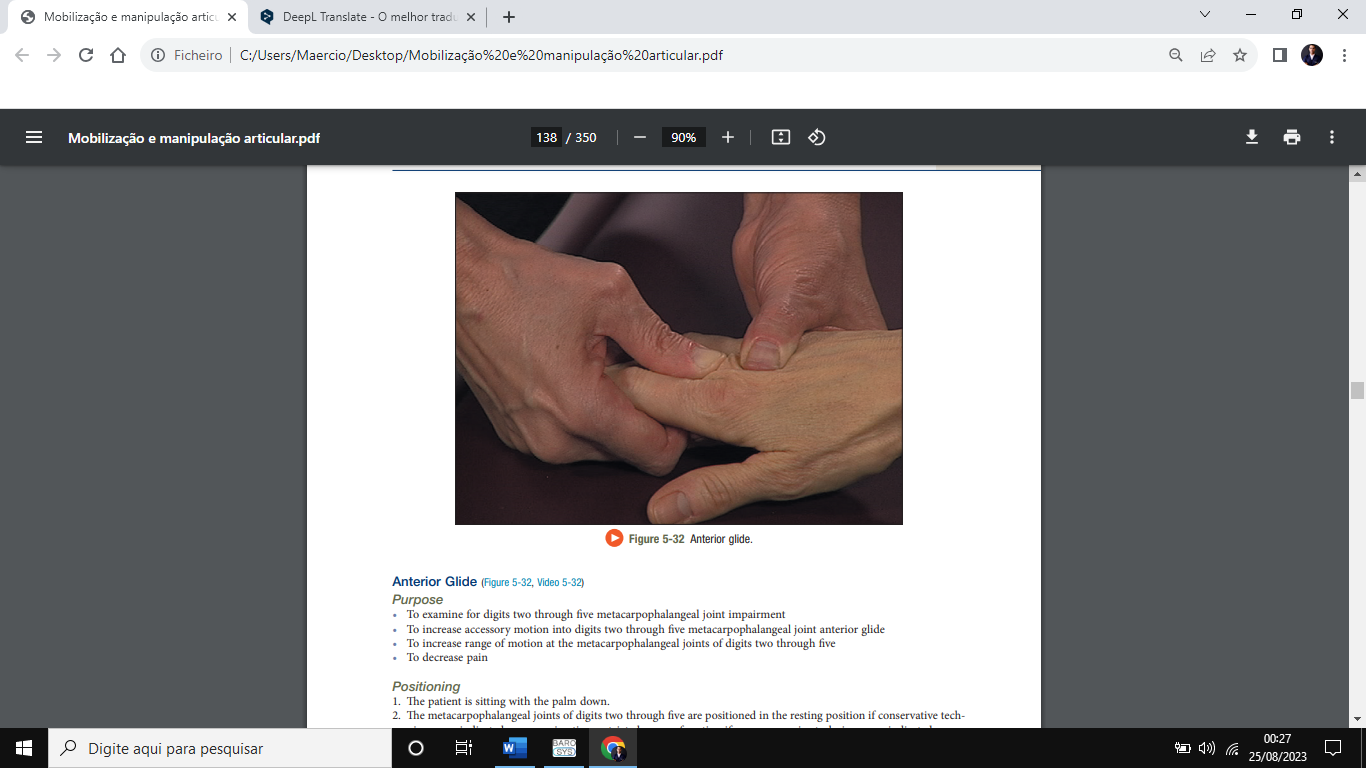 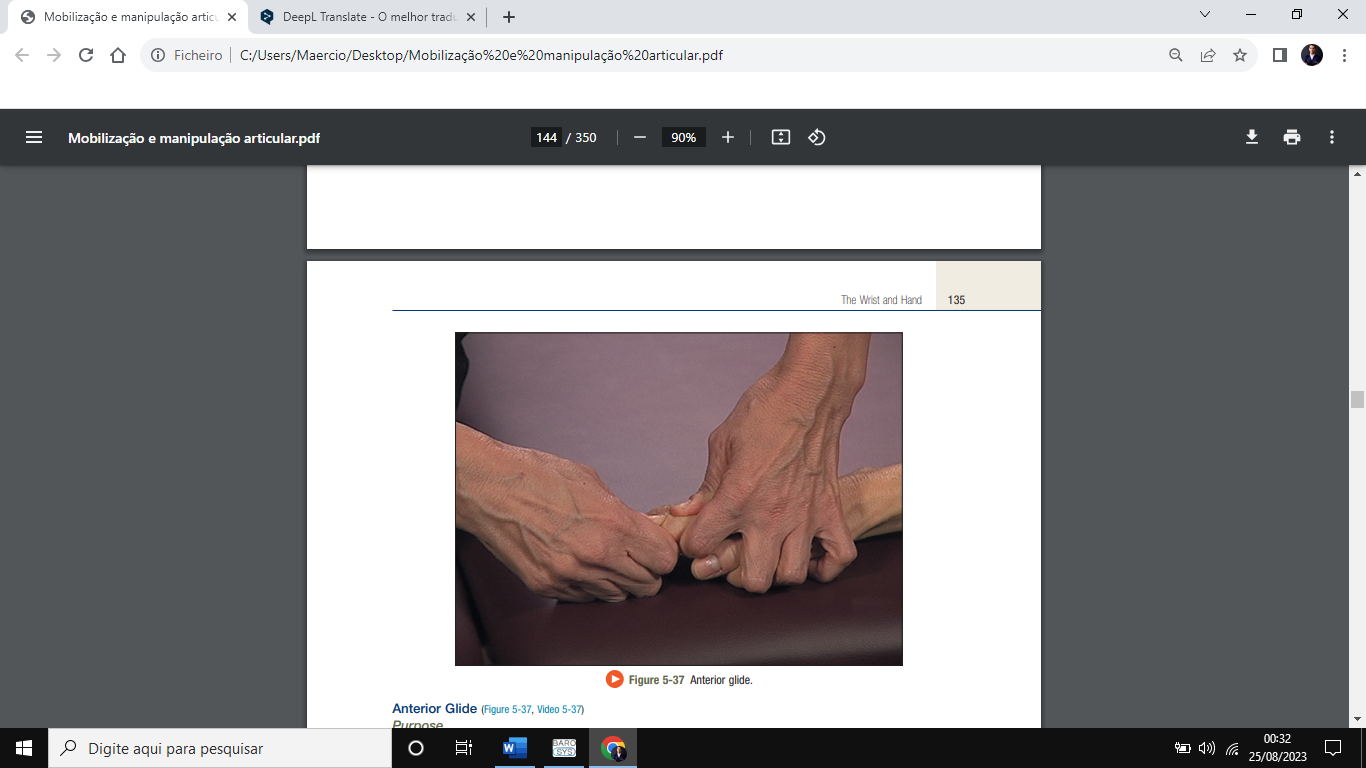 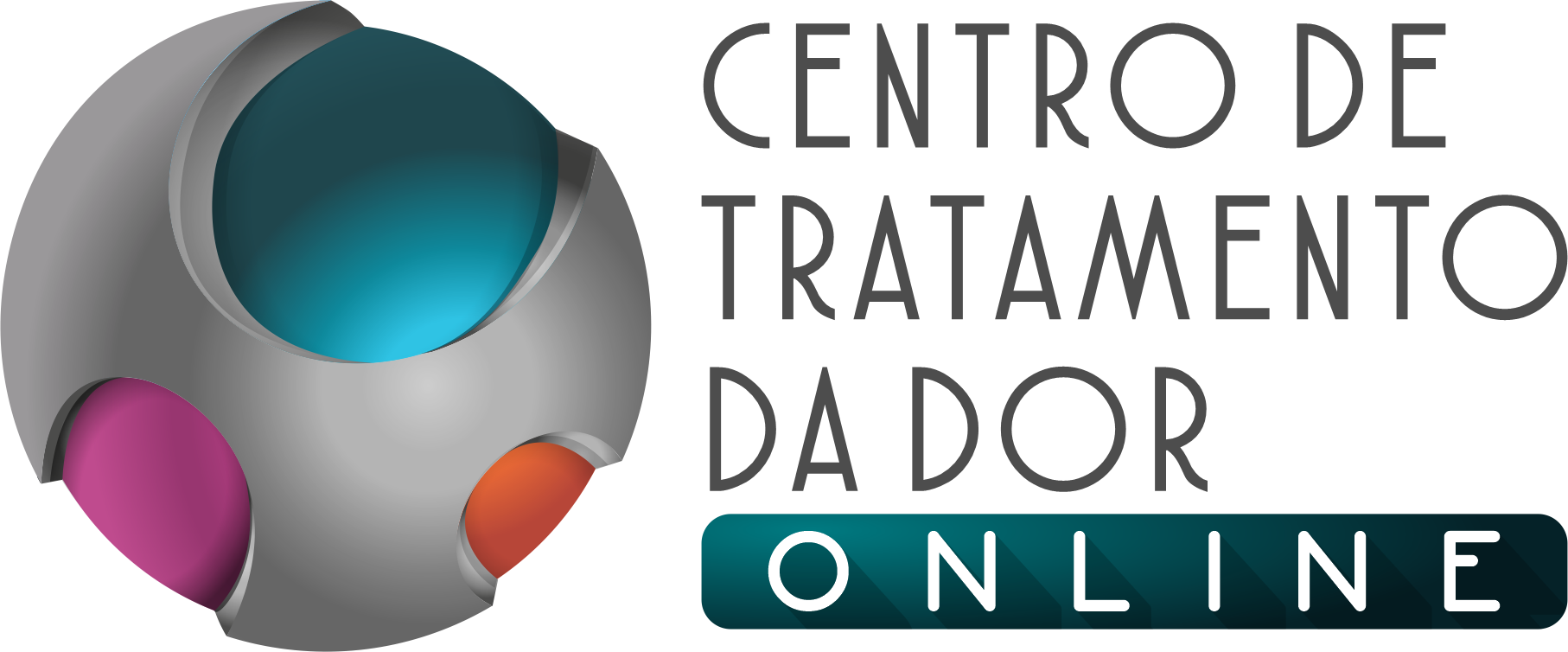 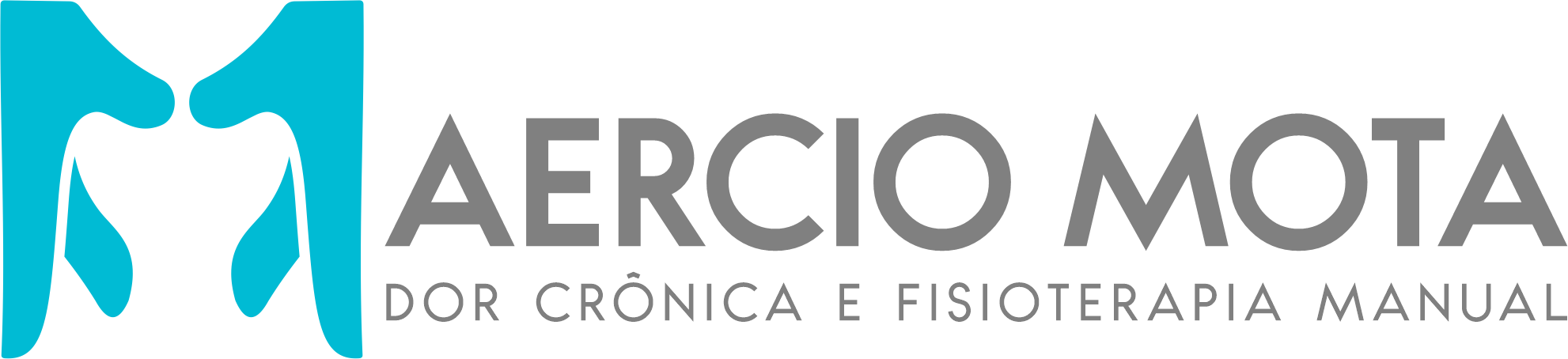 GRATIDÃO!
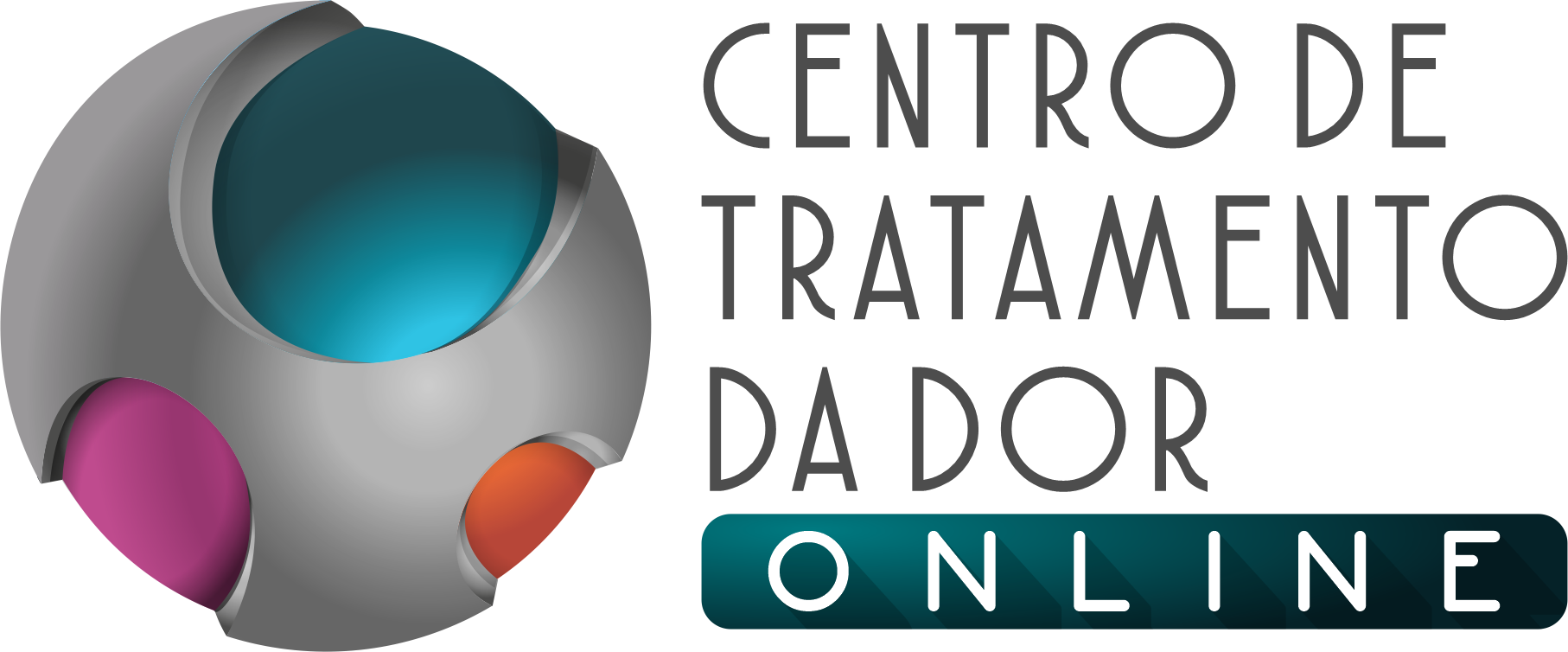 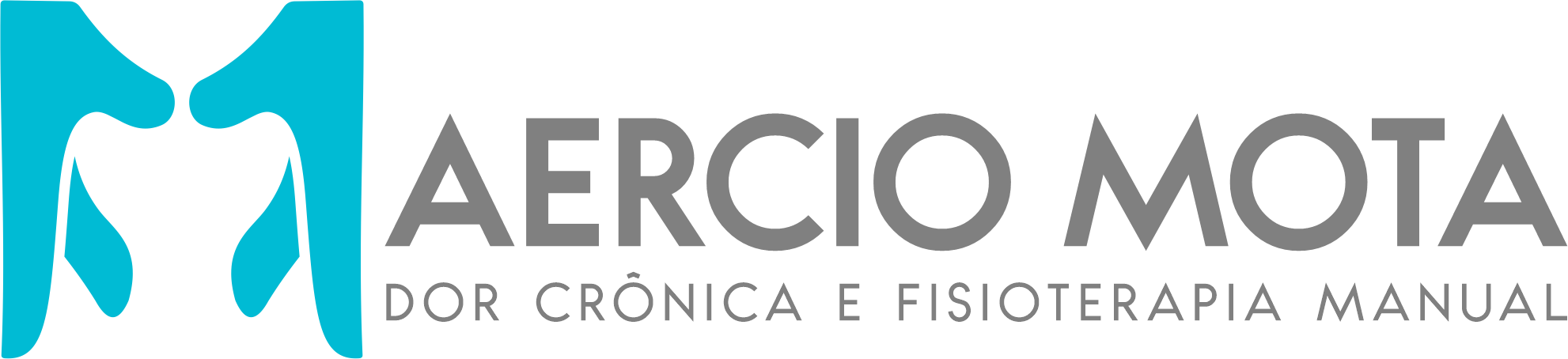 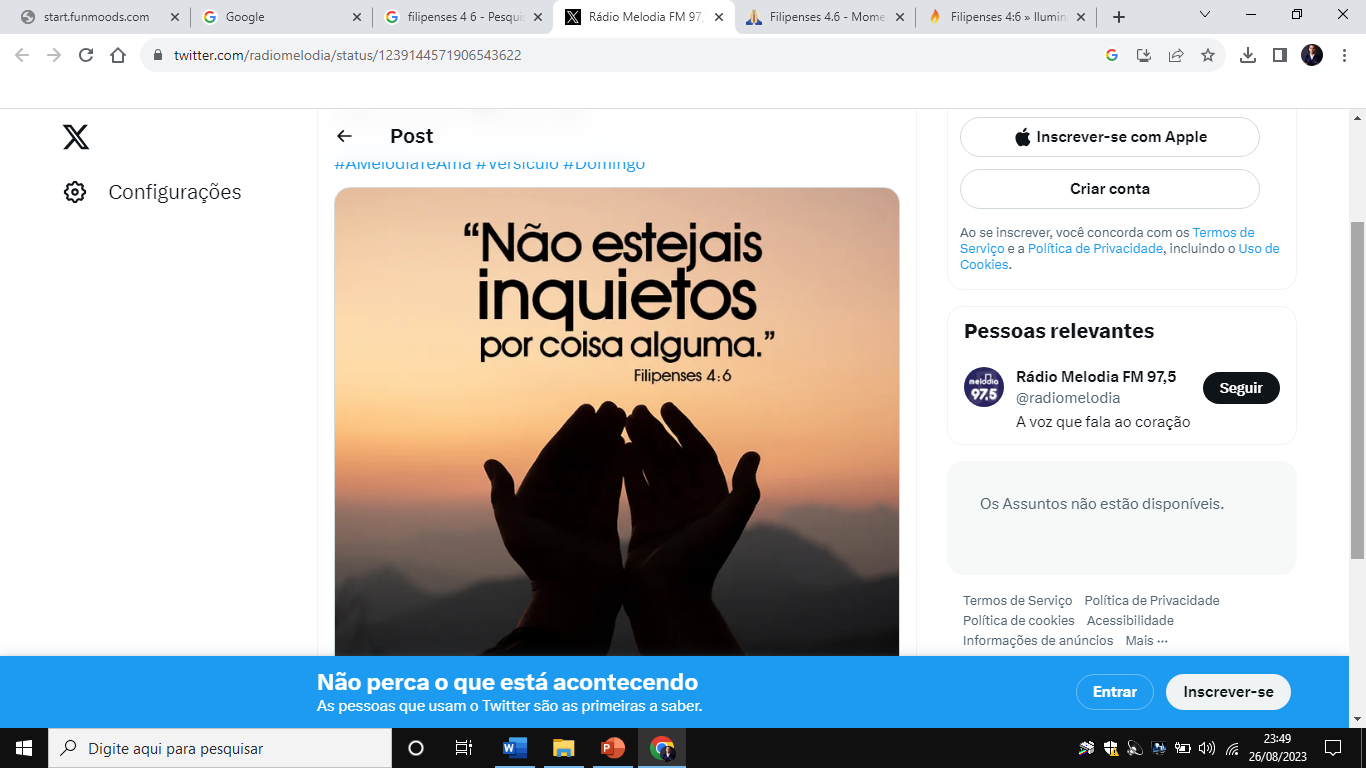